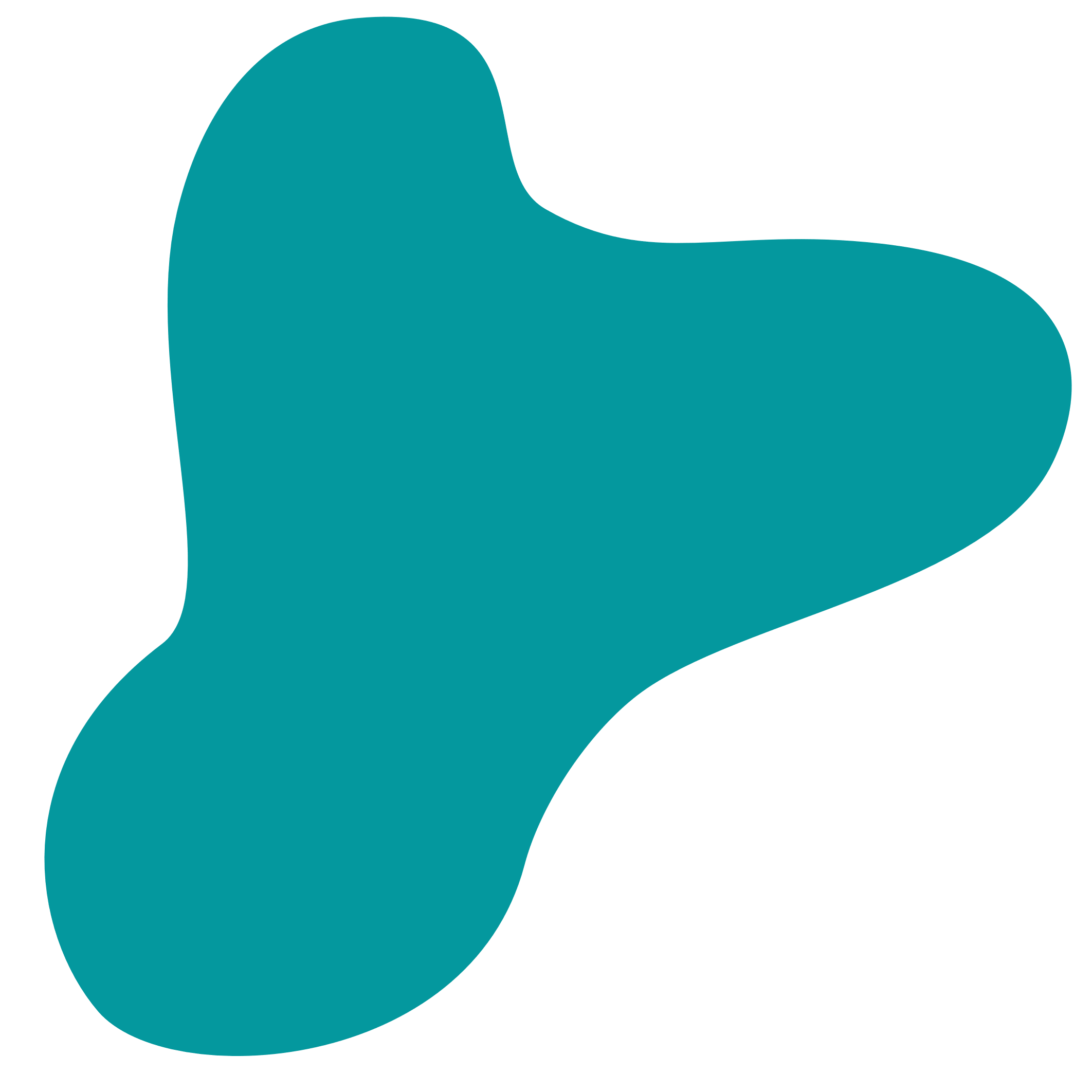 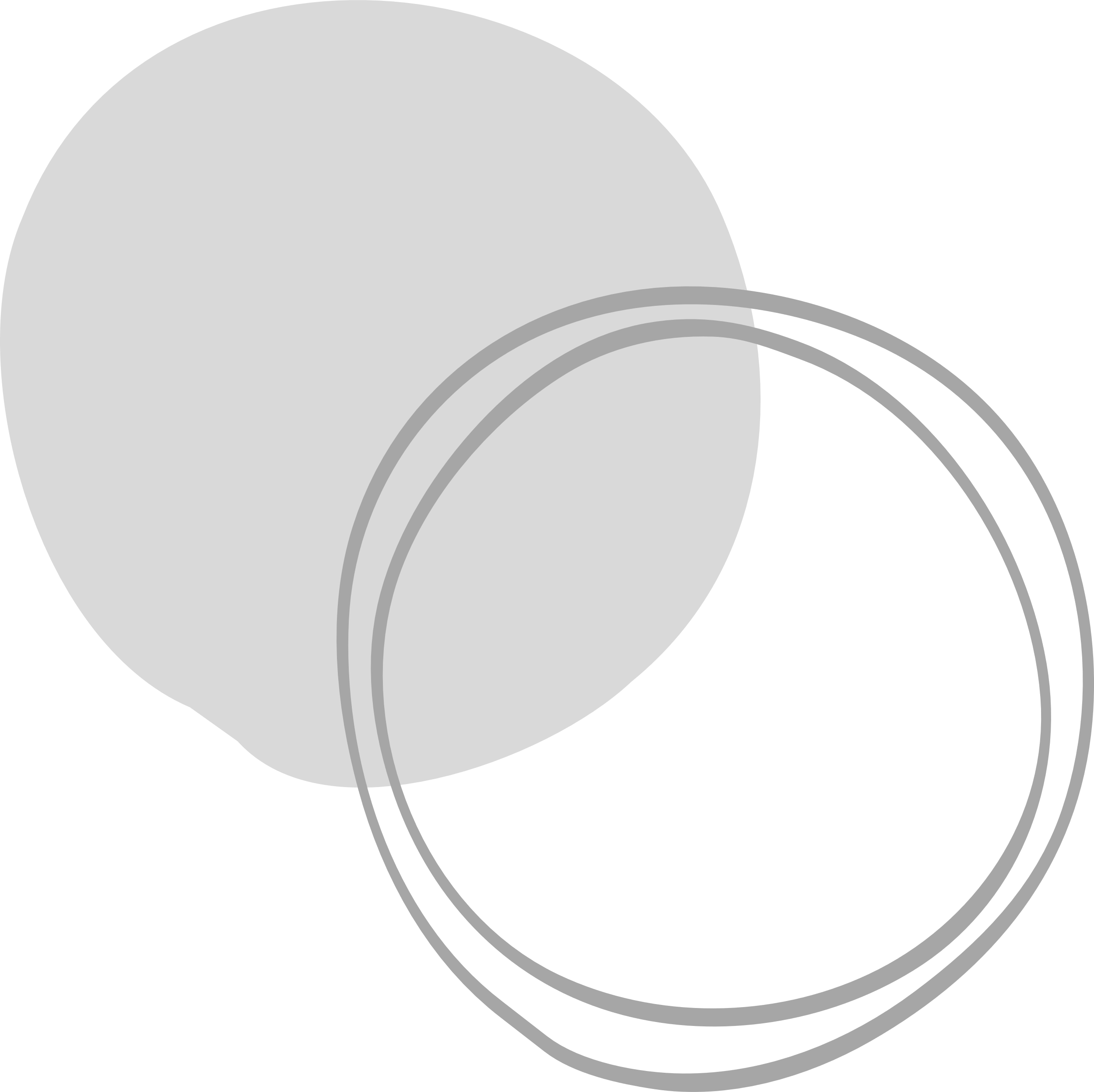 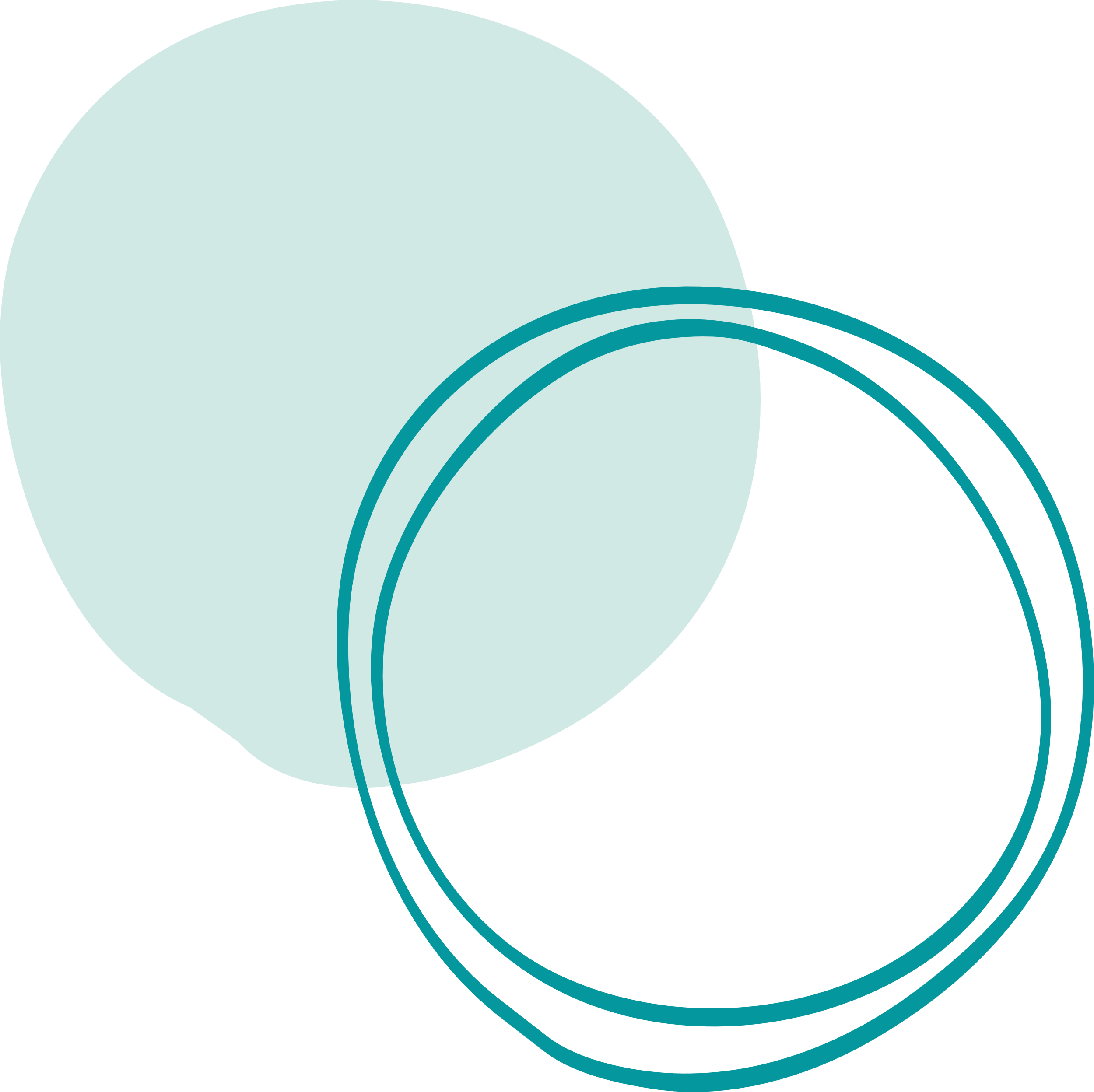 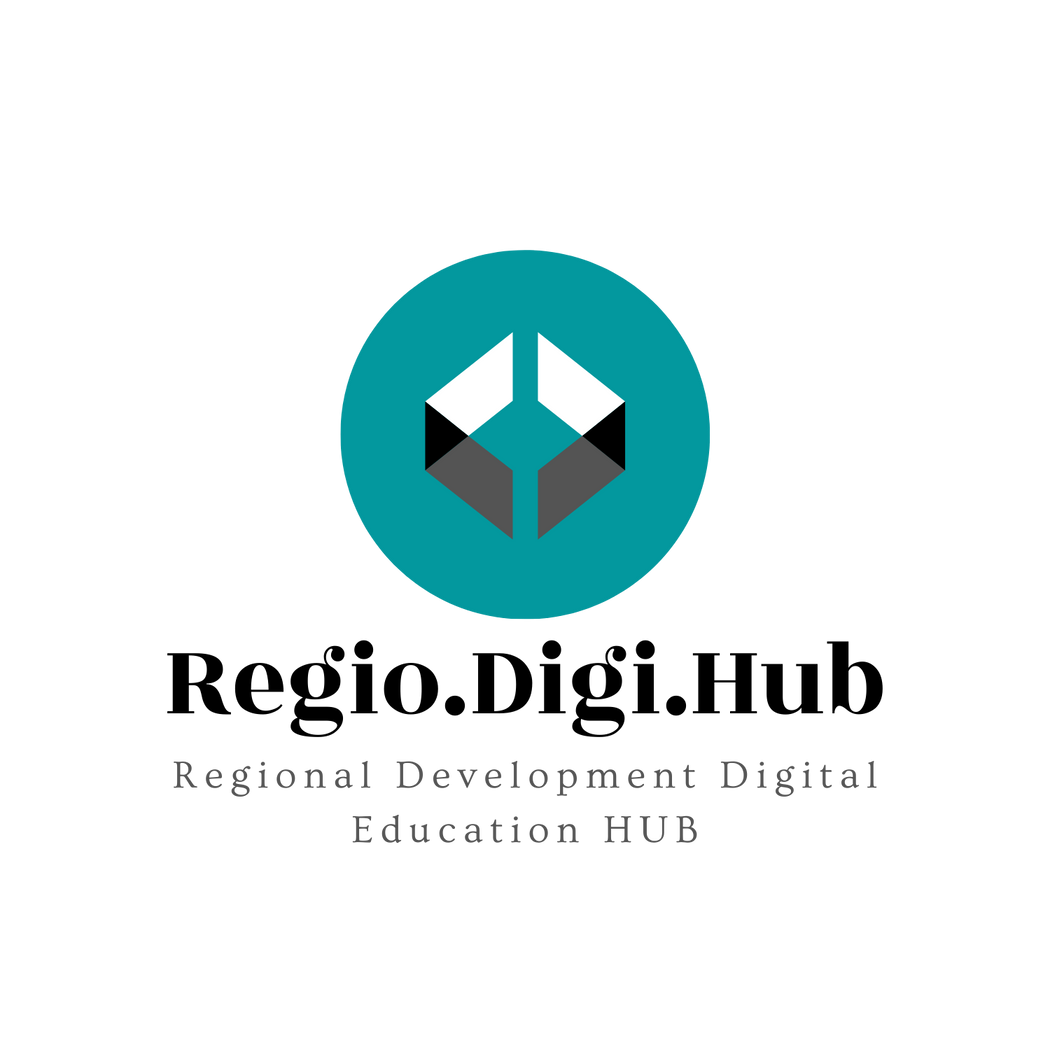 Pospeševanje regionalnega razvoja s krepitvijo zmogljivosti sistema poklicnega izobraževanja in usposabljanja
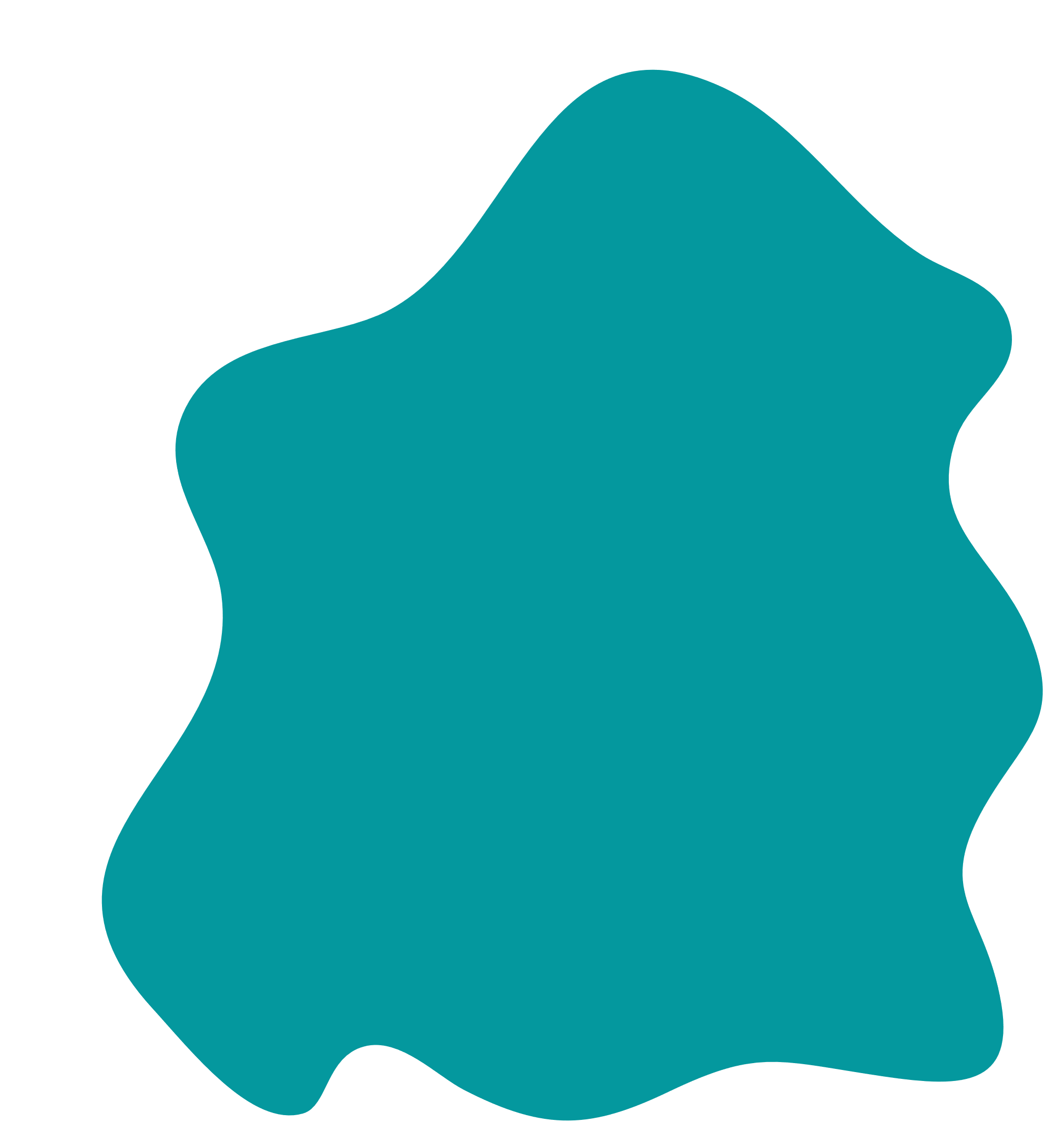 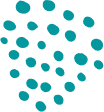 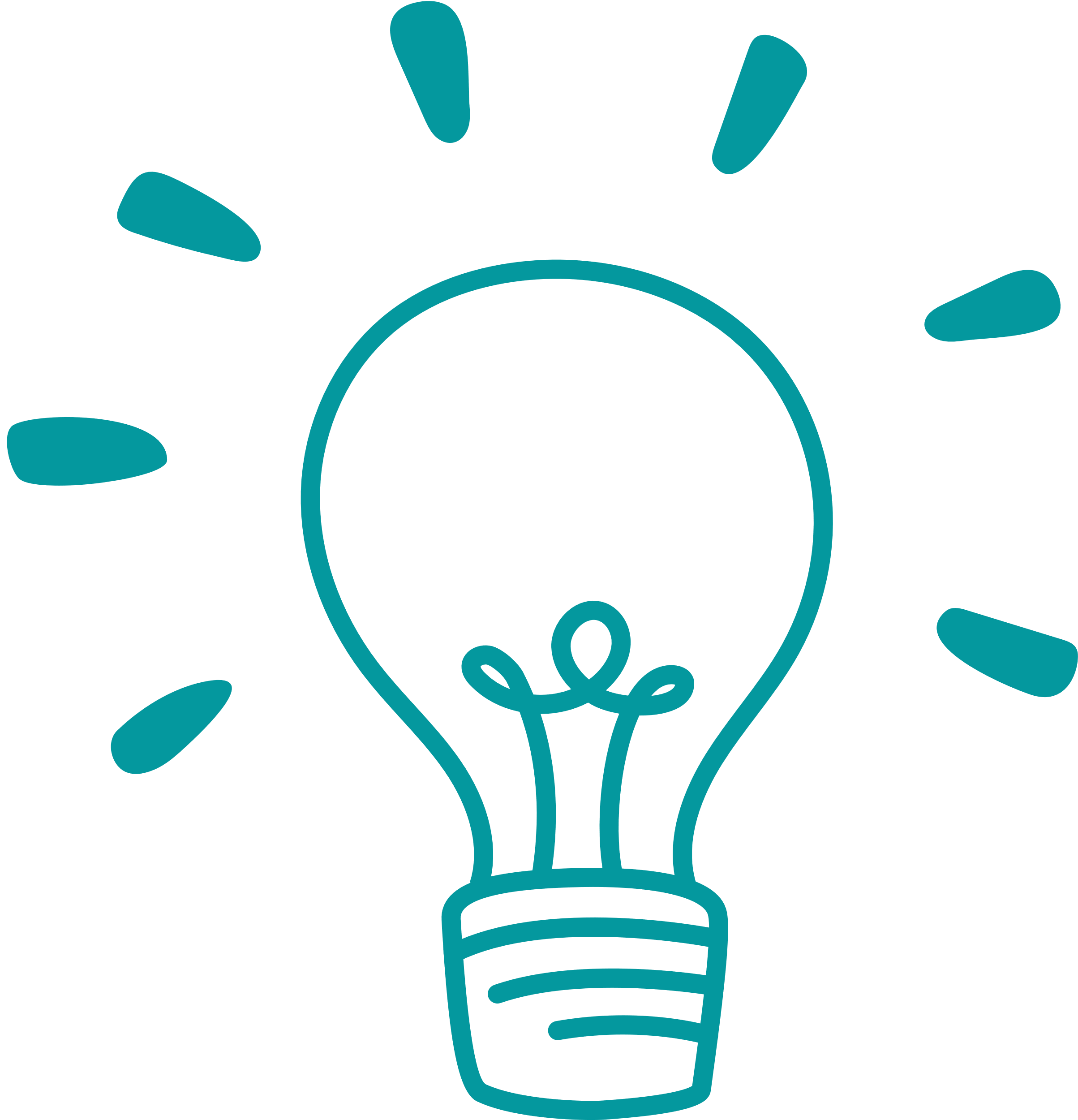 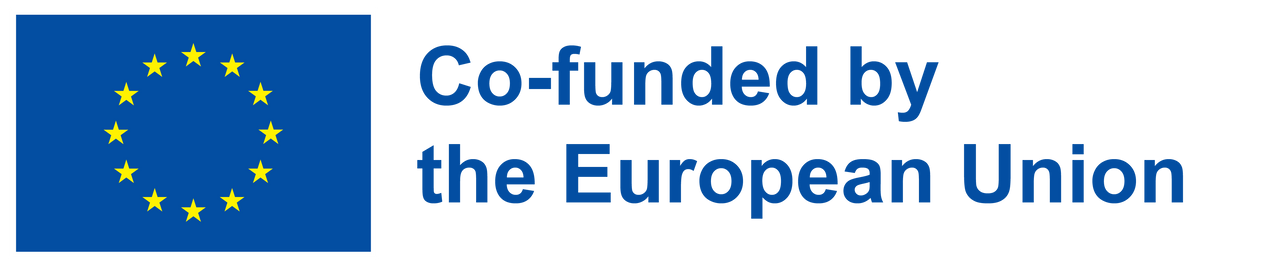 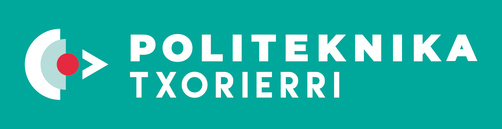 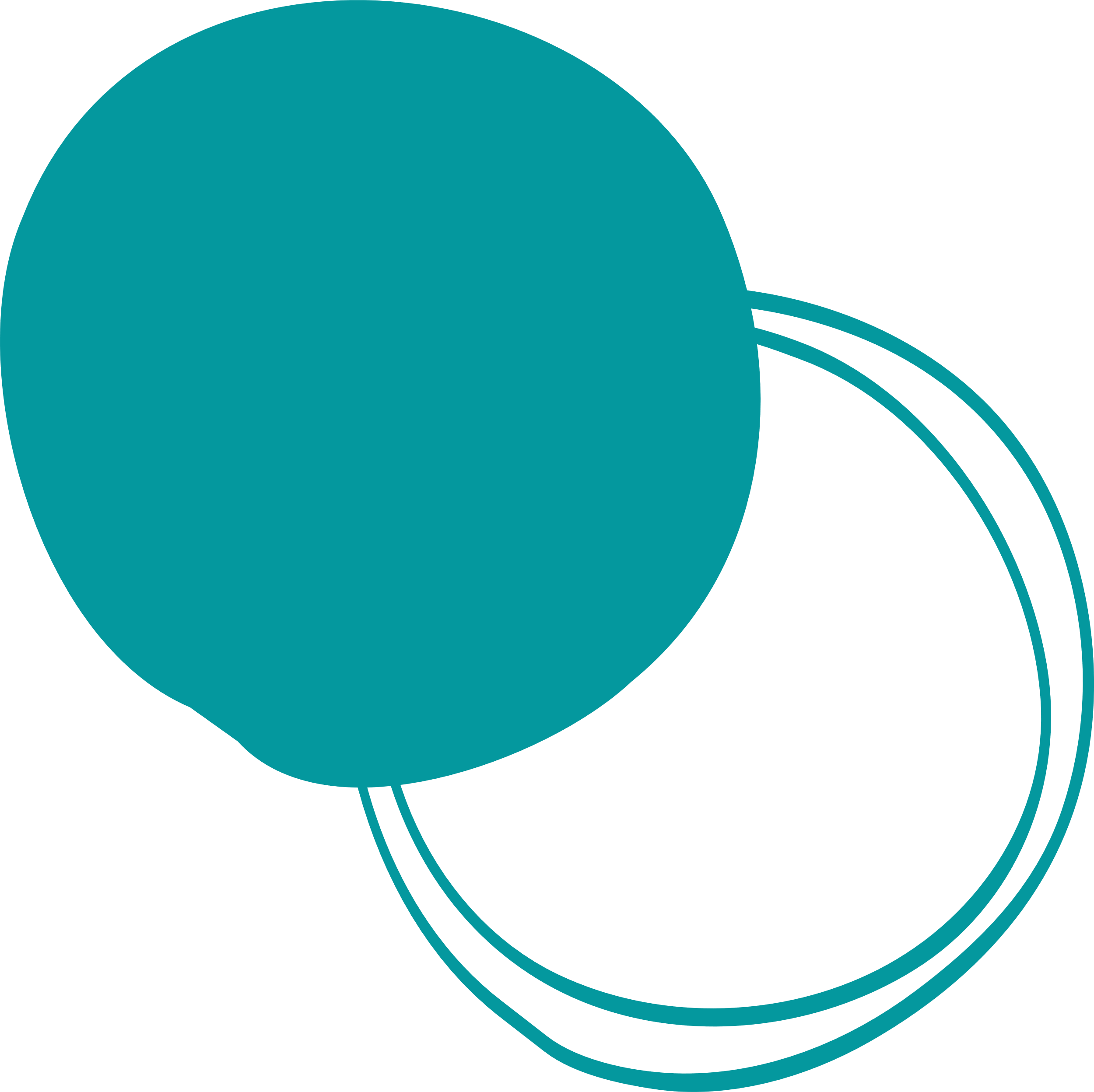 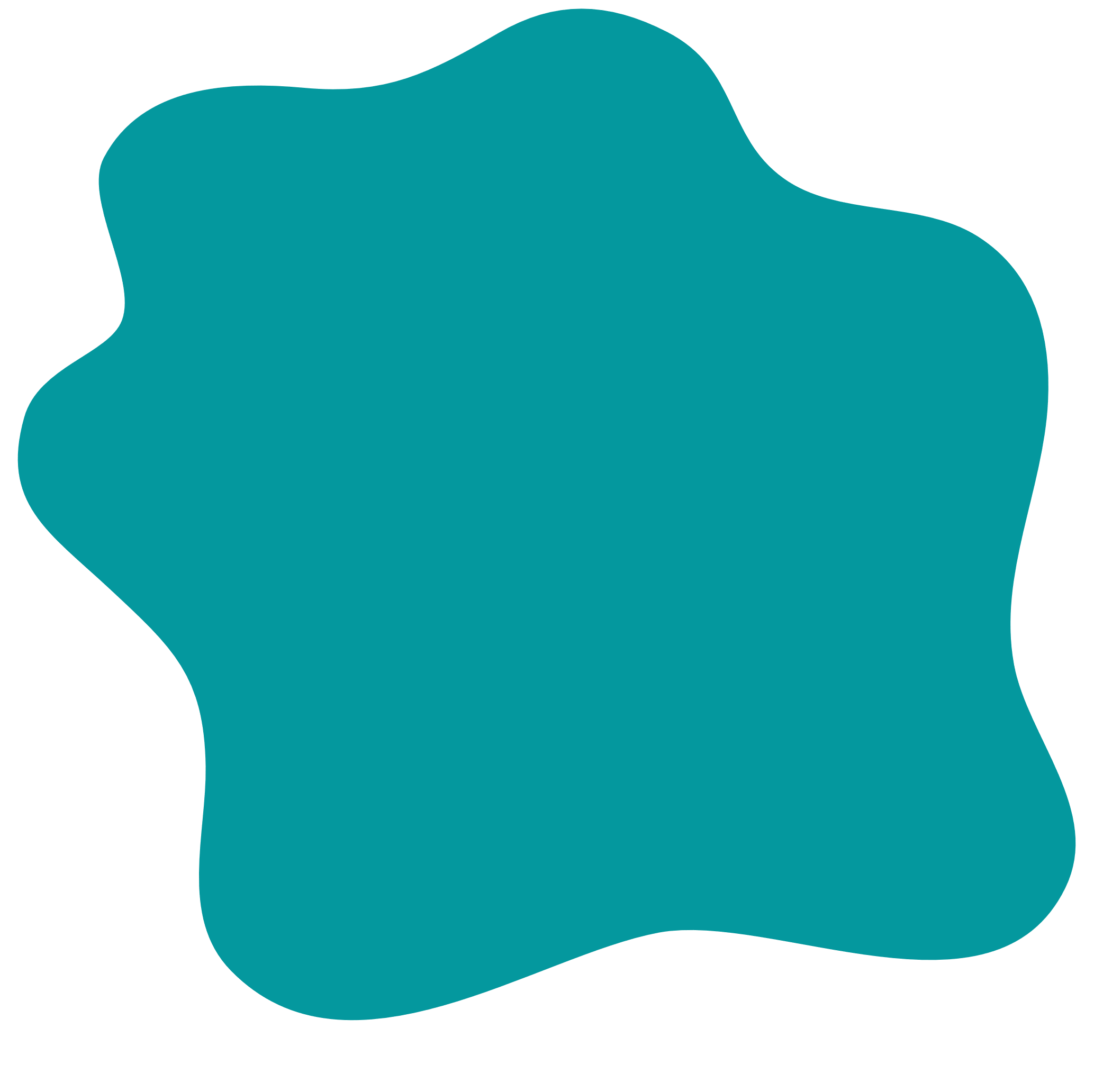 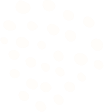 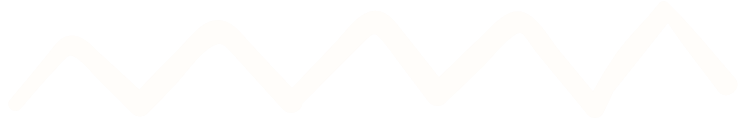 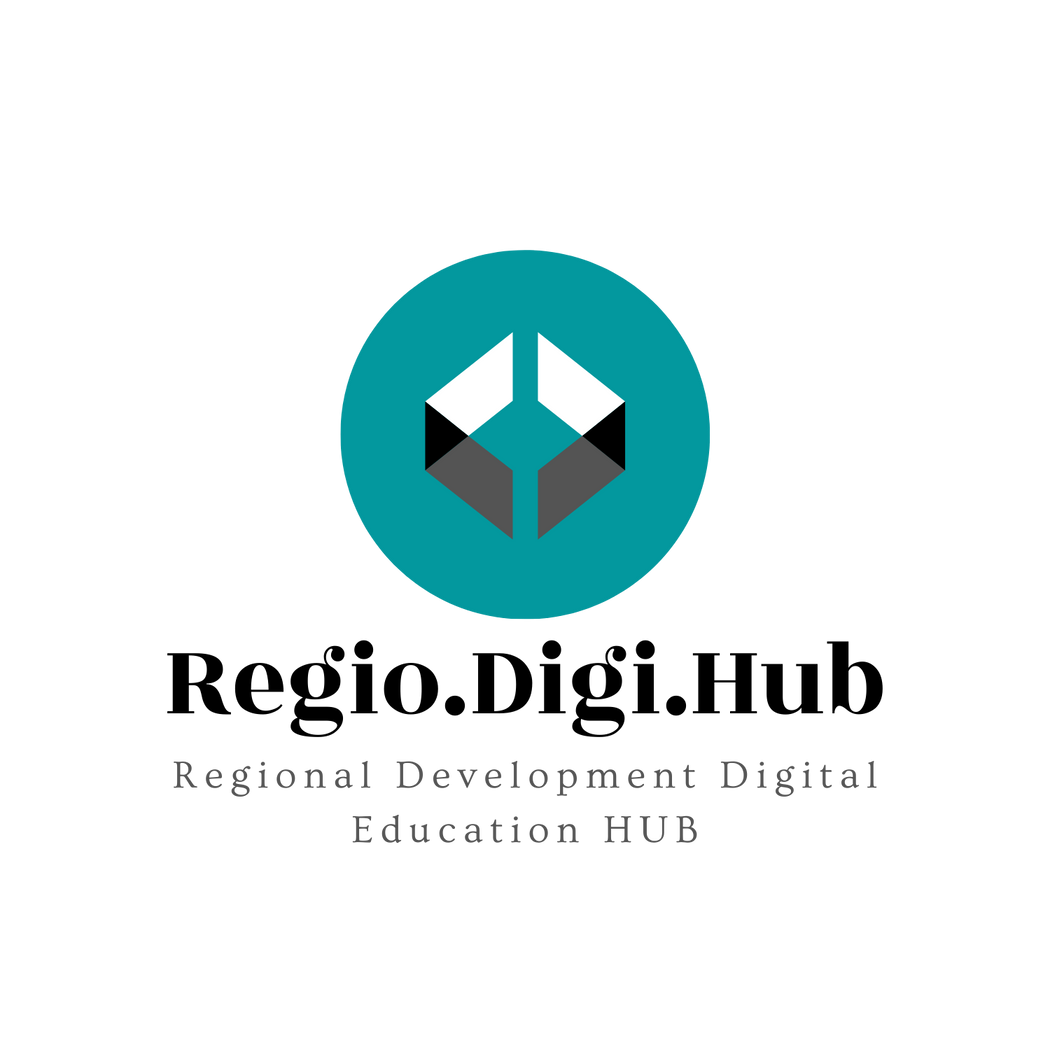 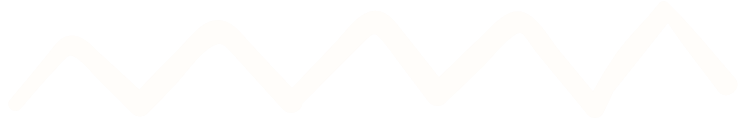 Vodenje in motivacija
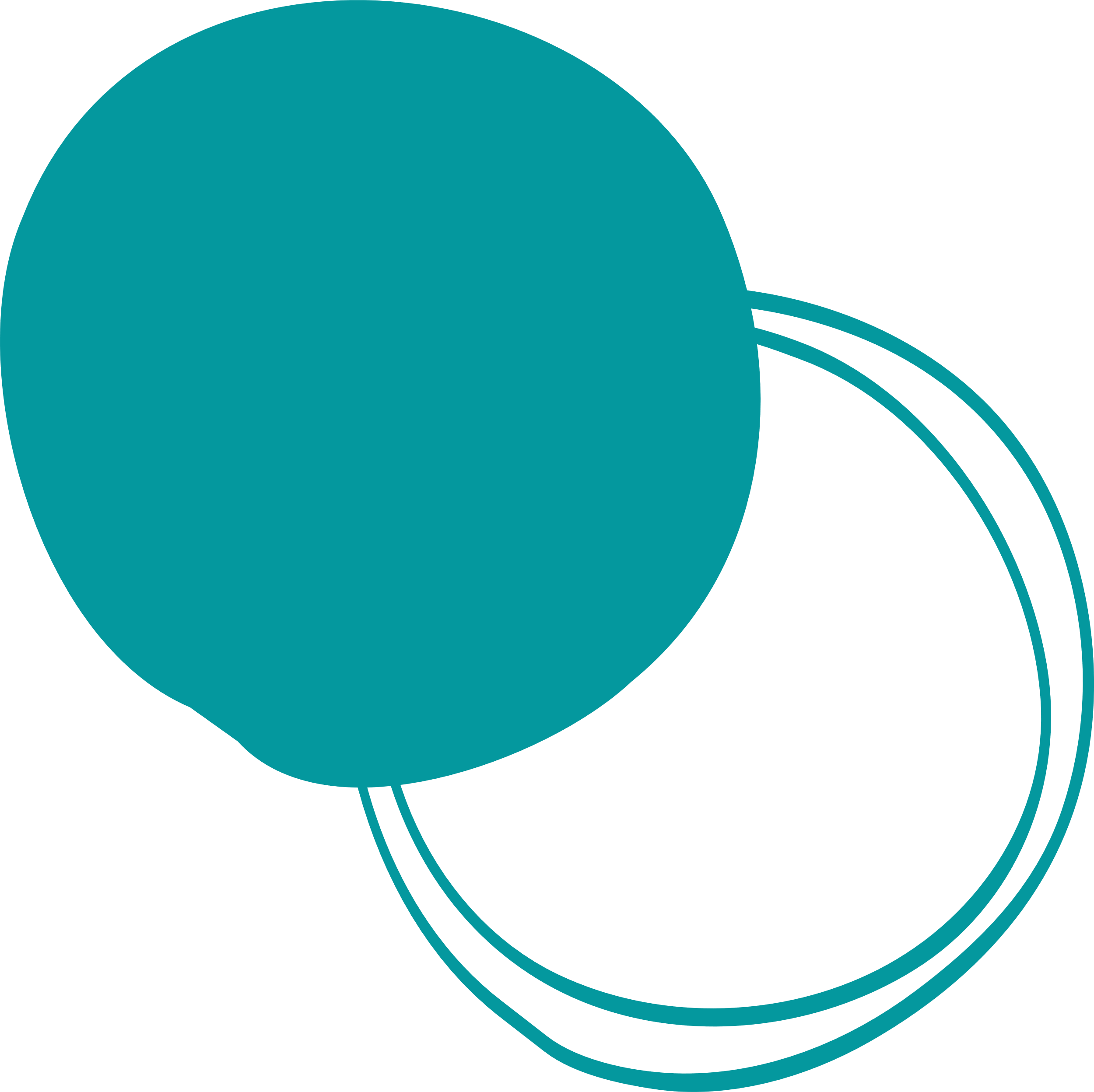 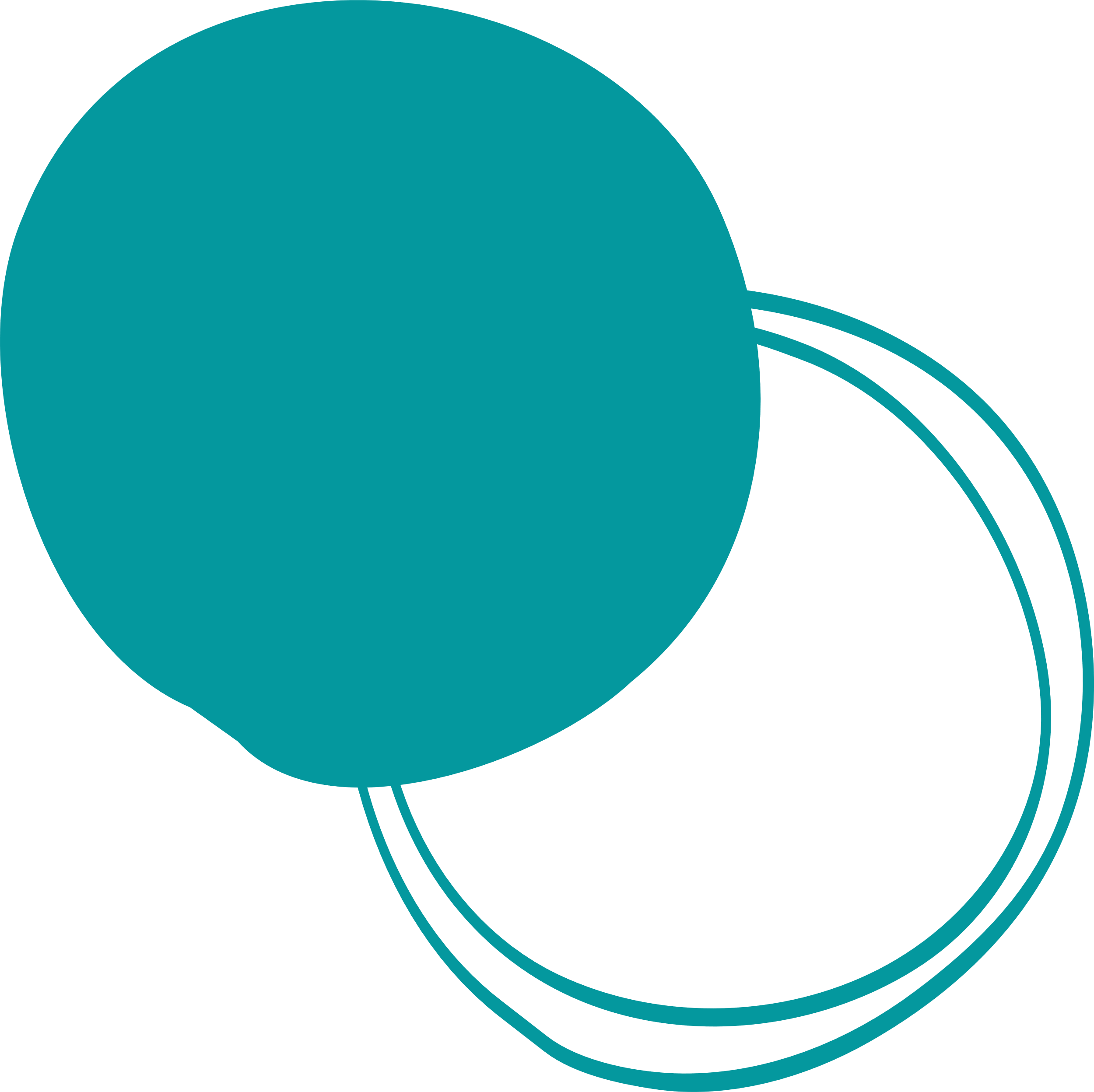 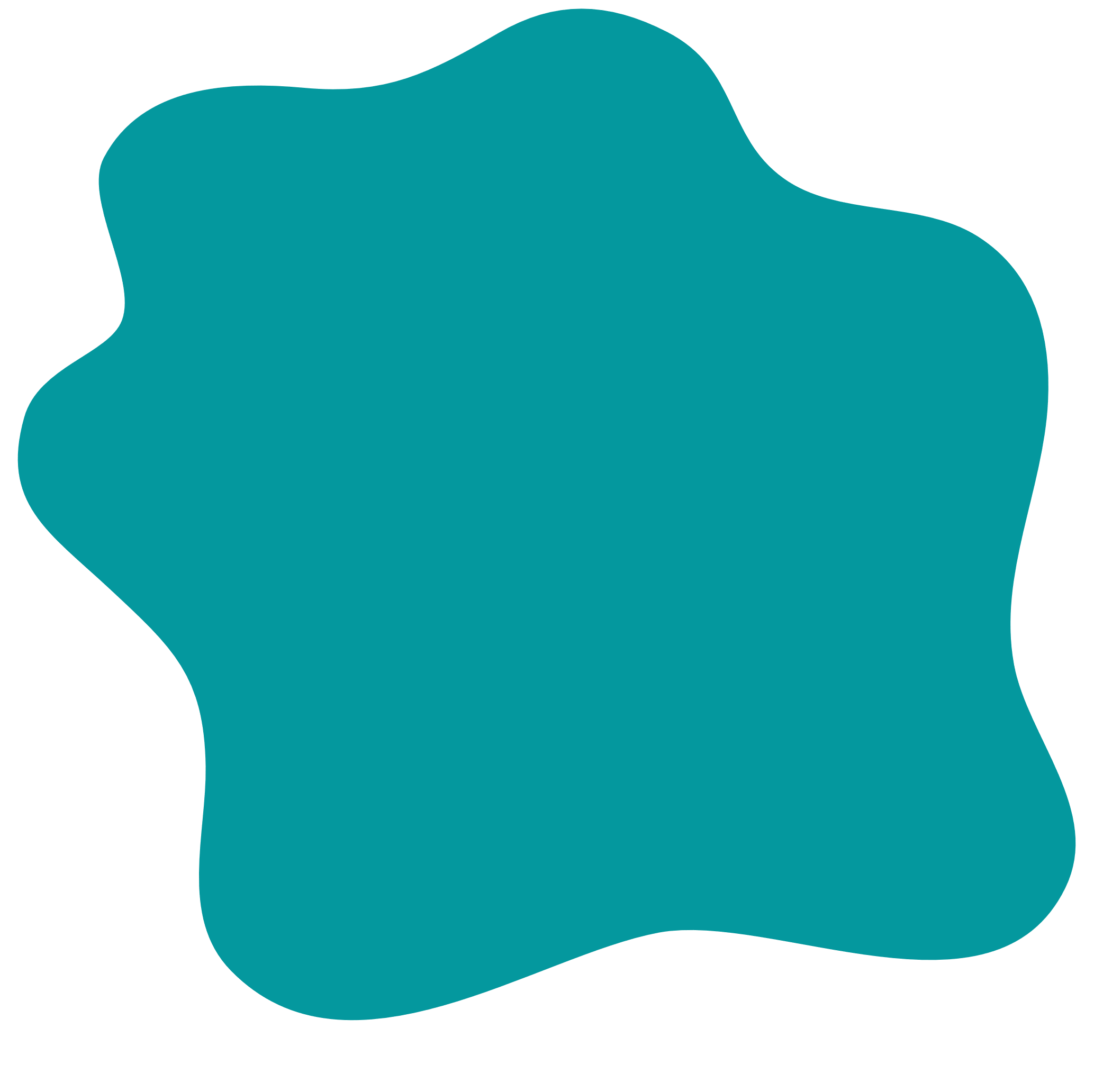 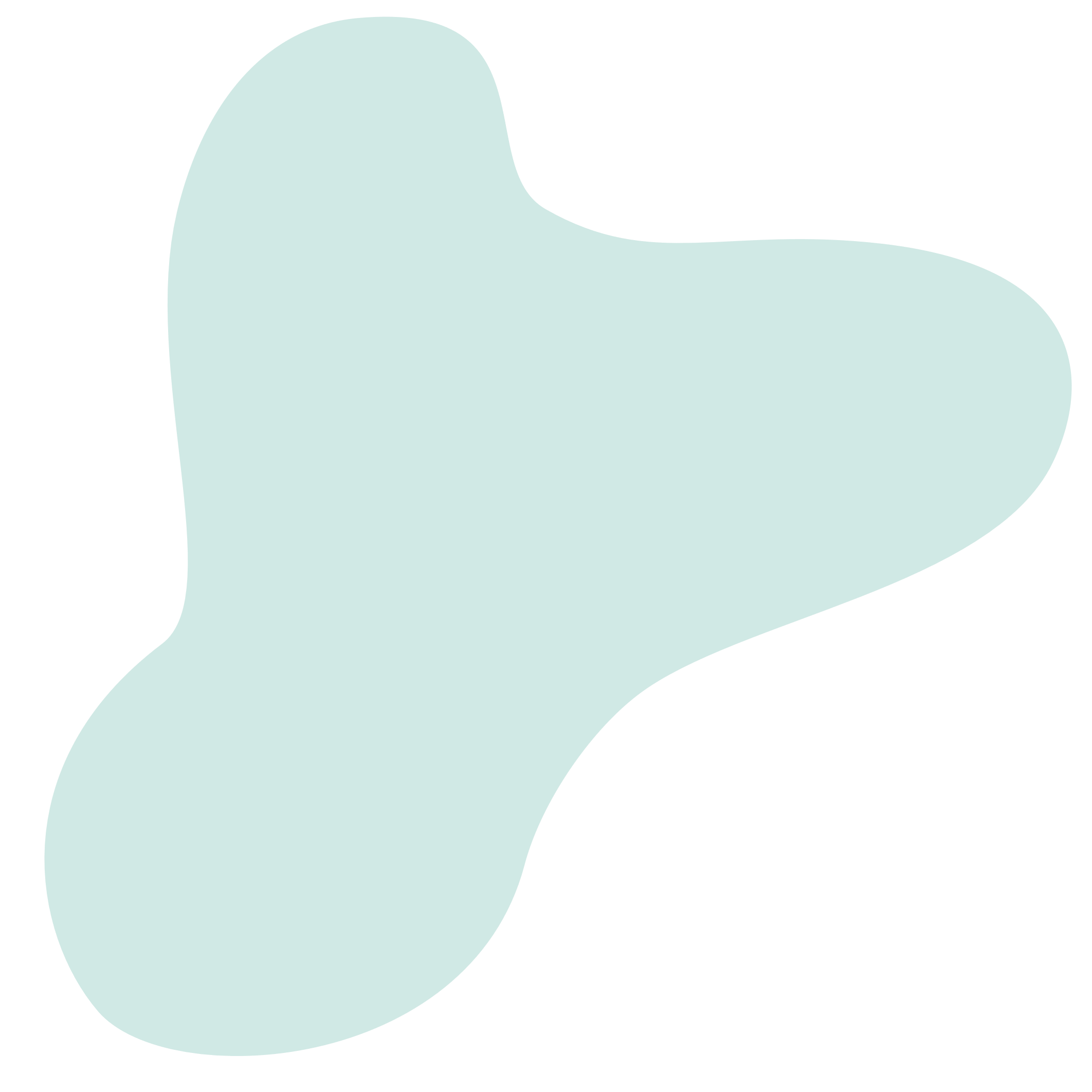 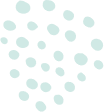 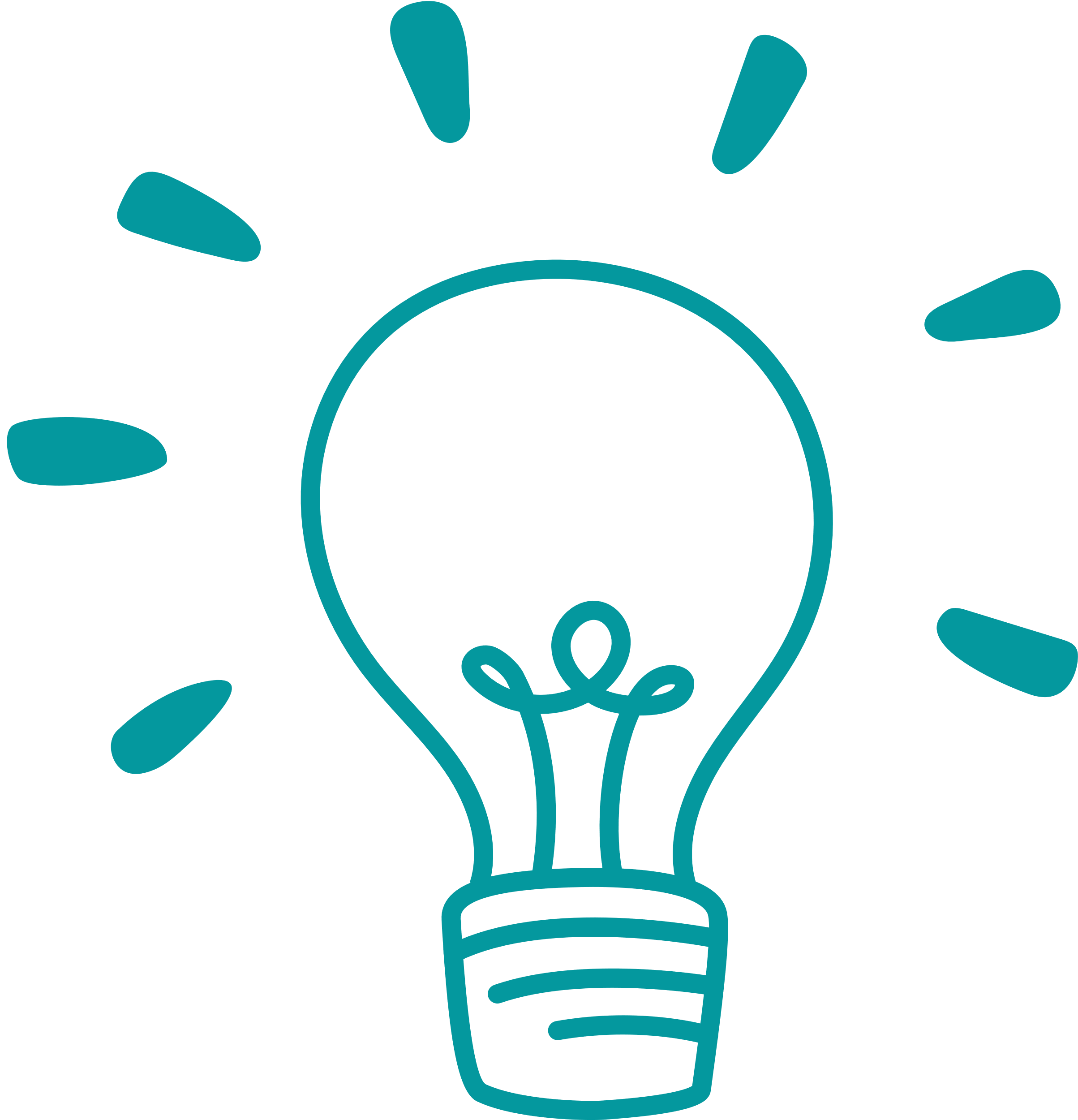 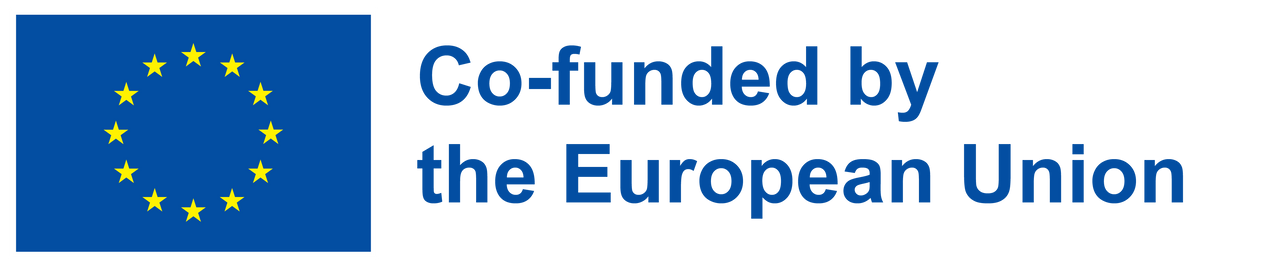 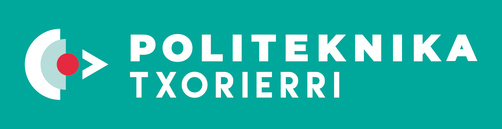 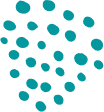 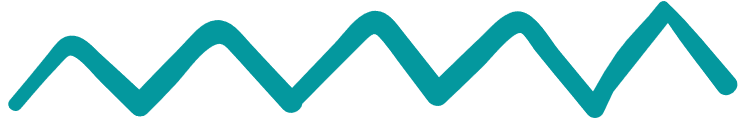 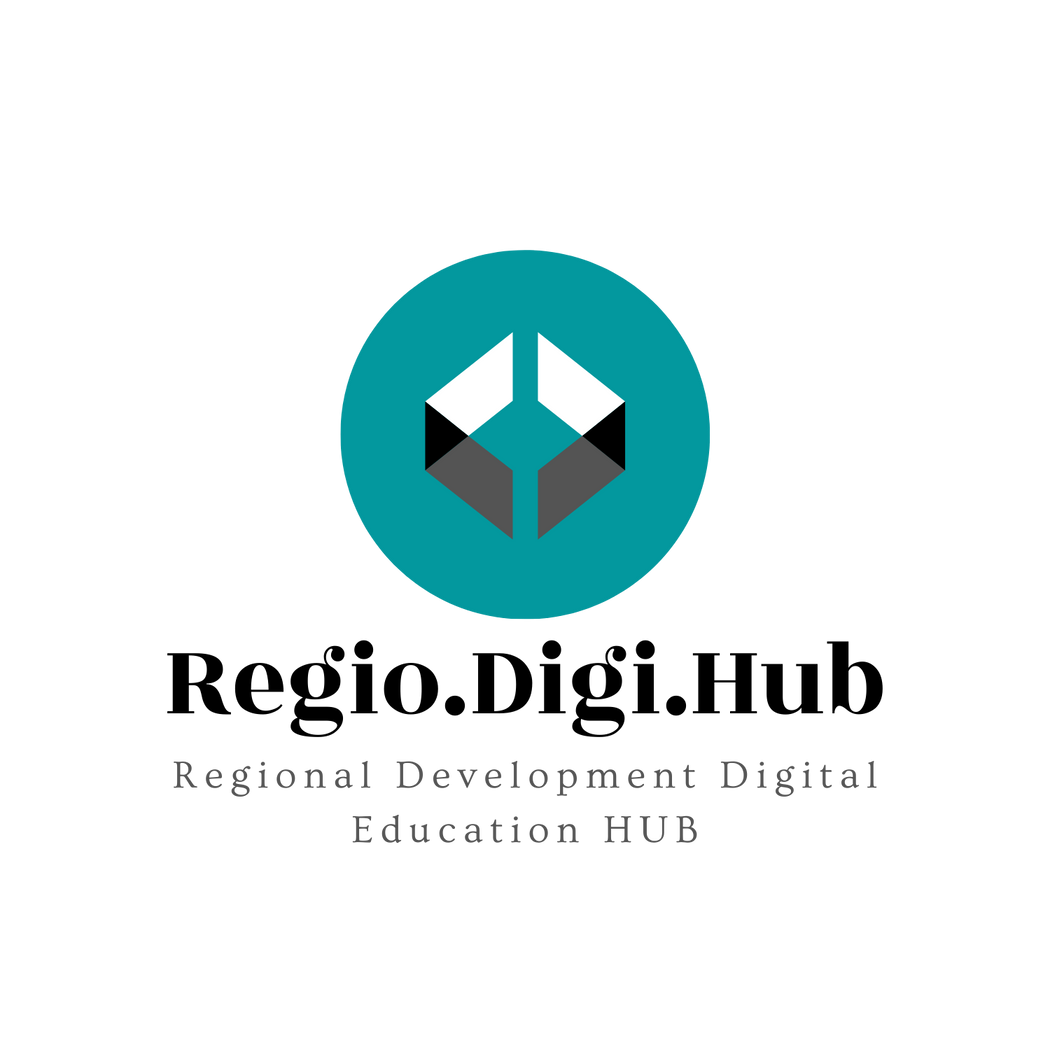 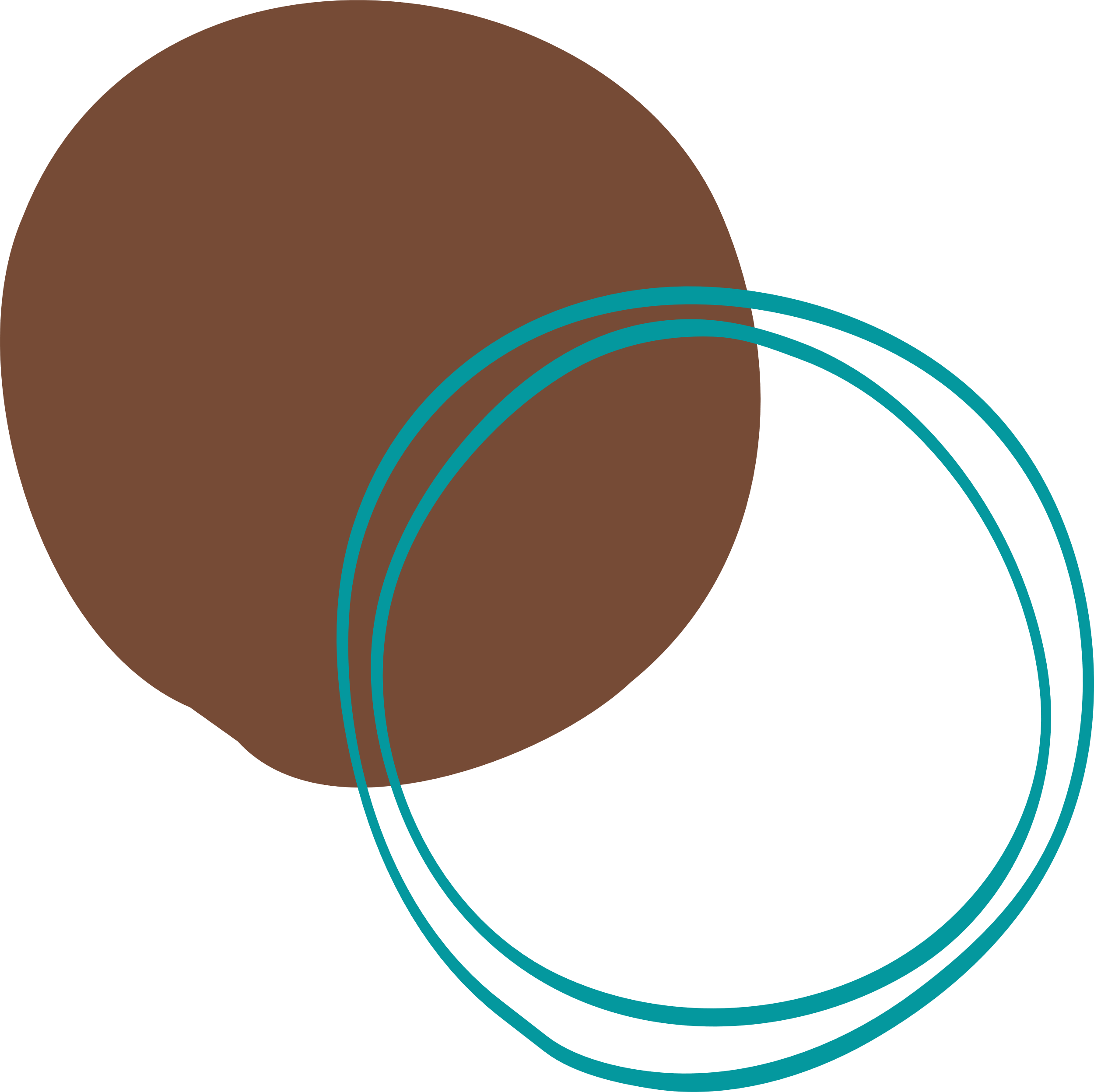 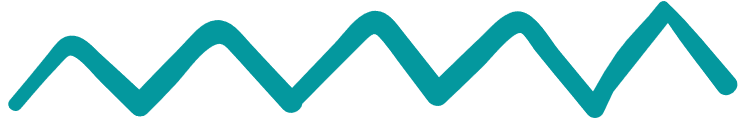 Izjava o omejenosti odgovornosti
Podpora Evropske komisije za pripravo te publikacije ne pomeni podpore vsebini, ki odraža le stališča avtorjev, in Komisija ni odgovorna za kakršno koli uporabo informacij, ki jih ta publikacija vsebuje

Projekt Nº: 2021-1-RO01-KA220-VET-000028118
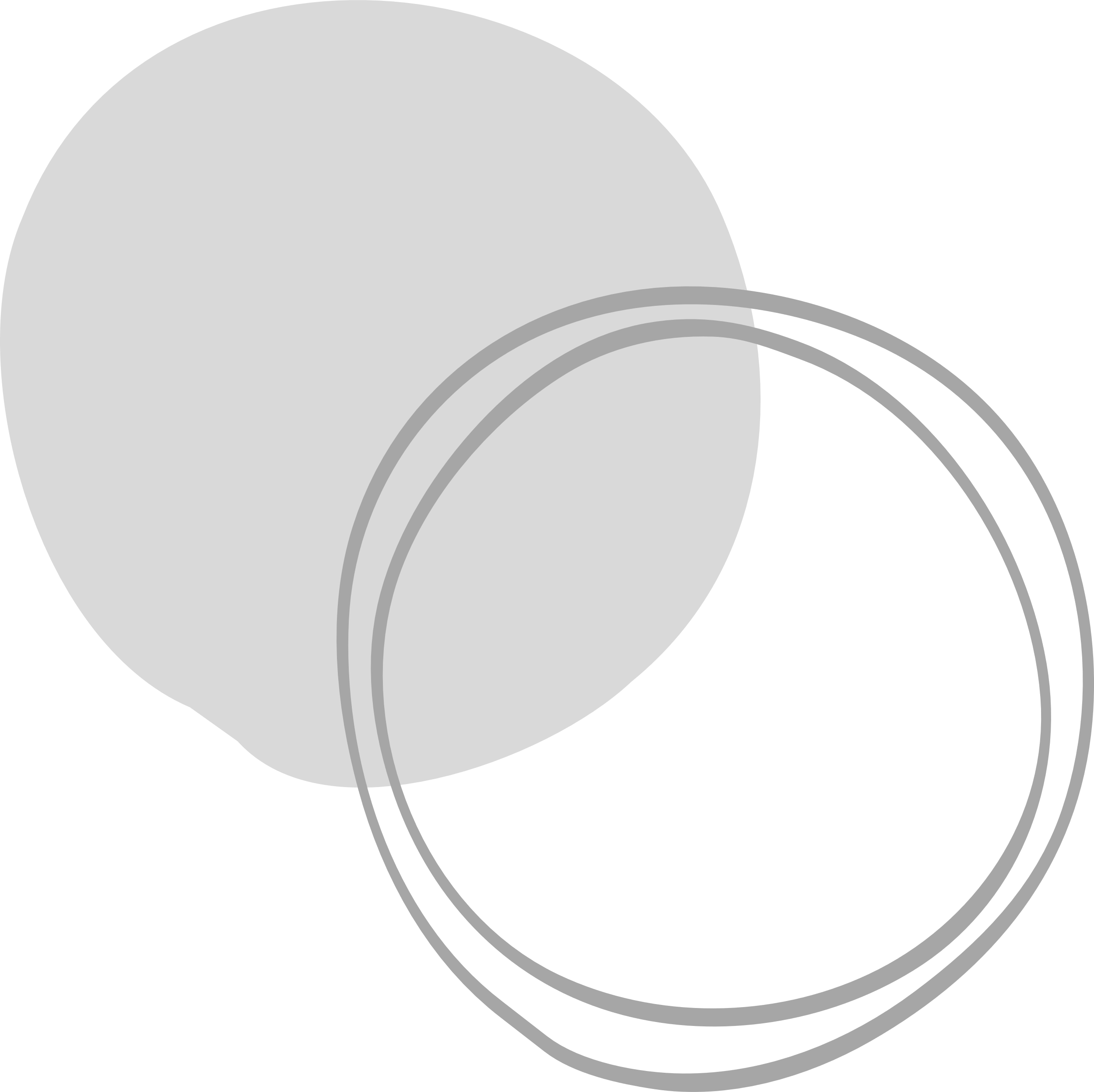 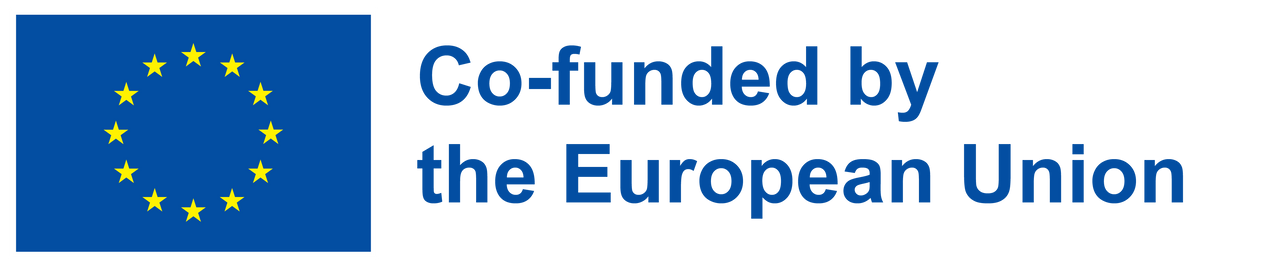 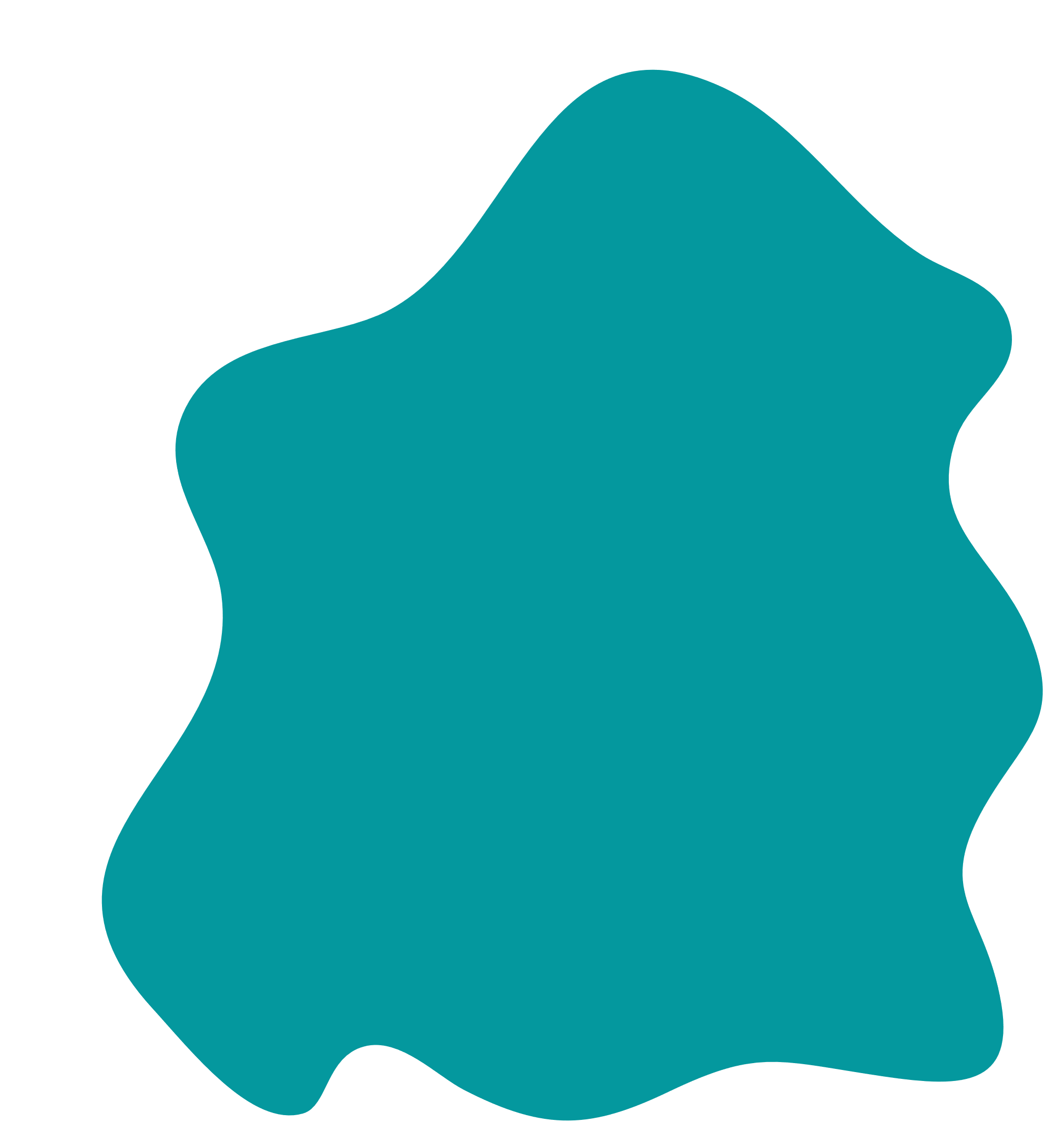 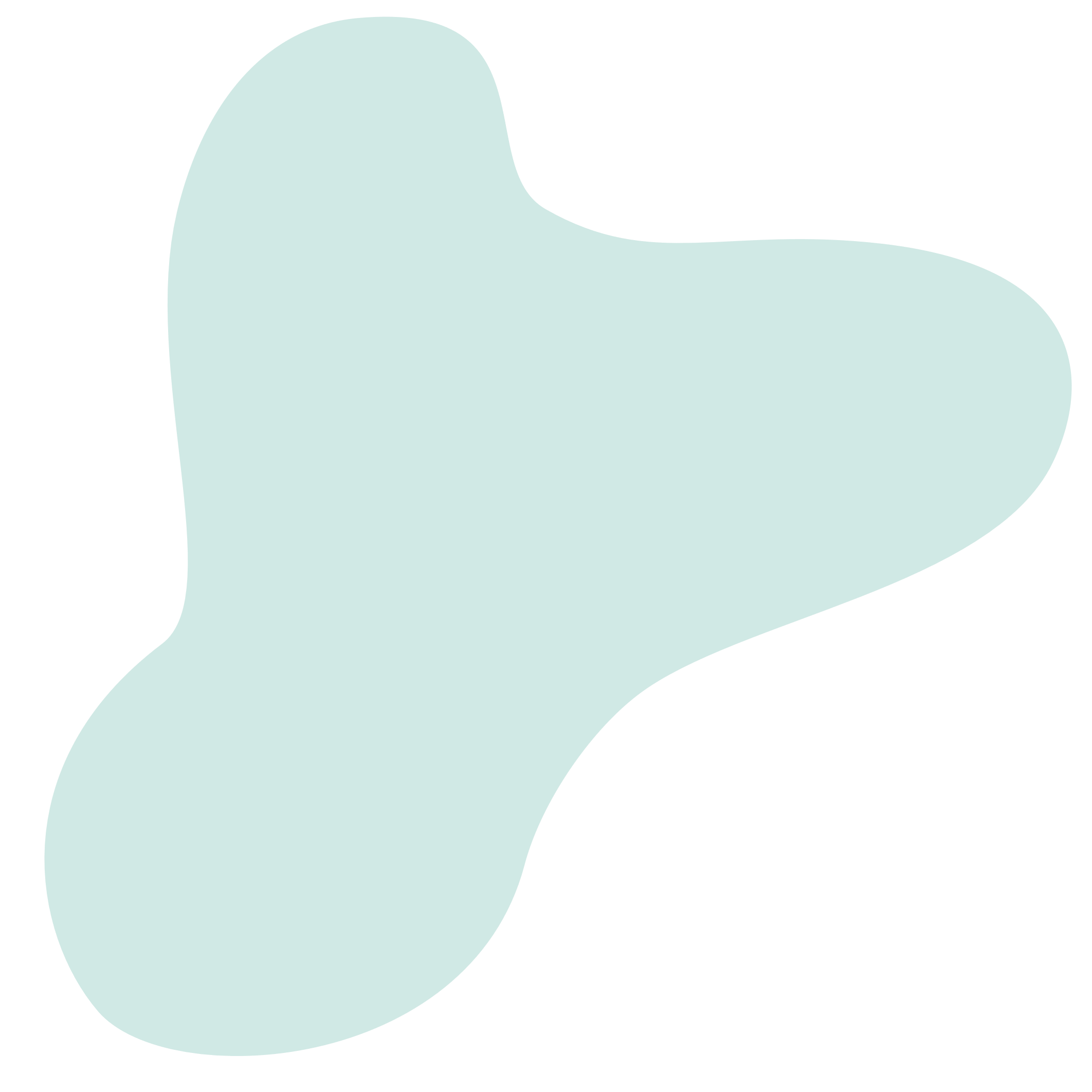 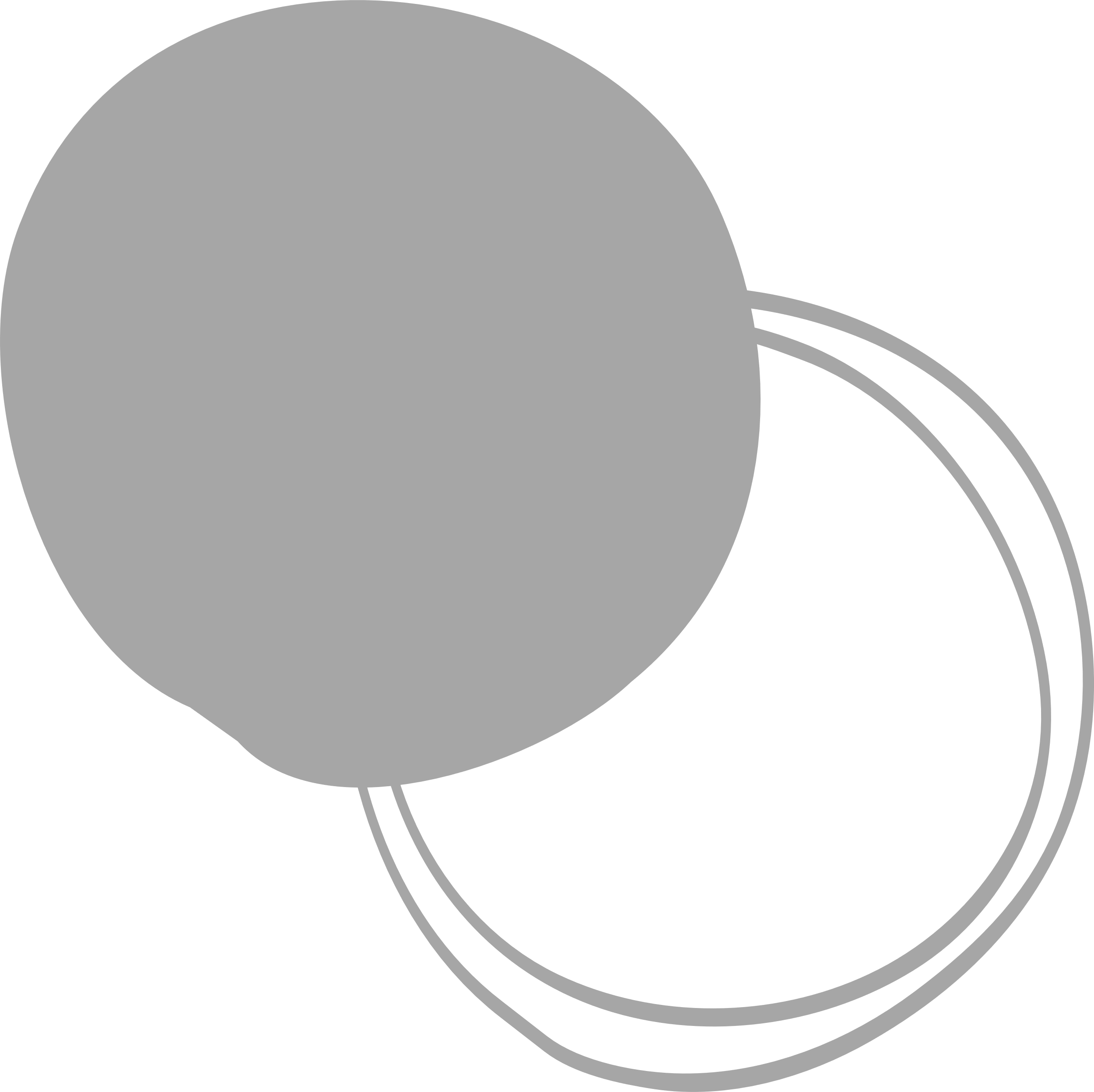 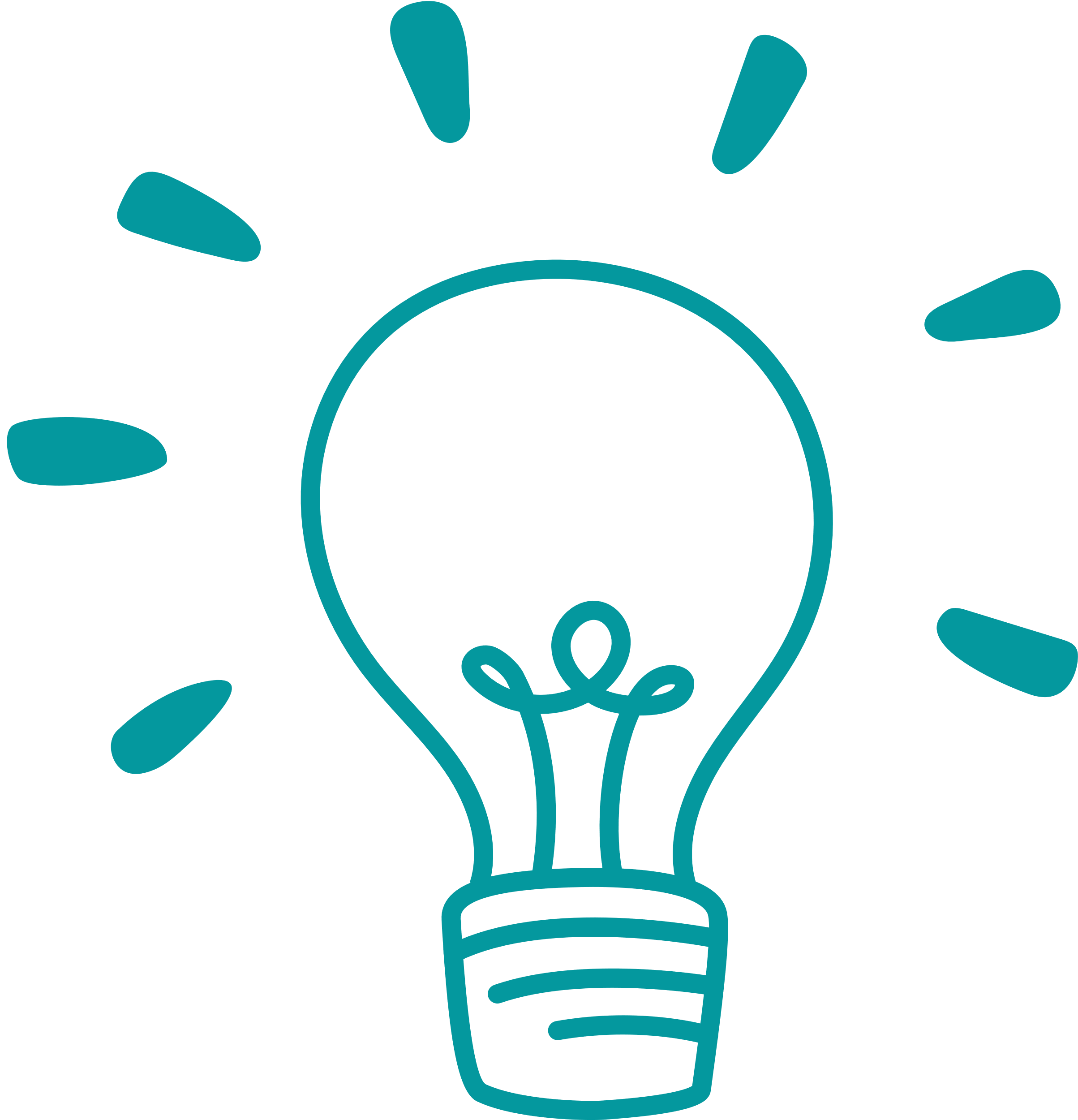 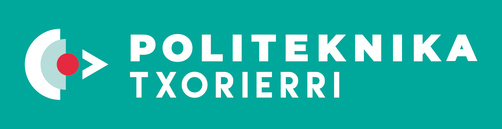 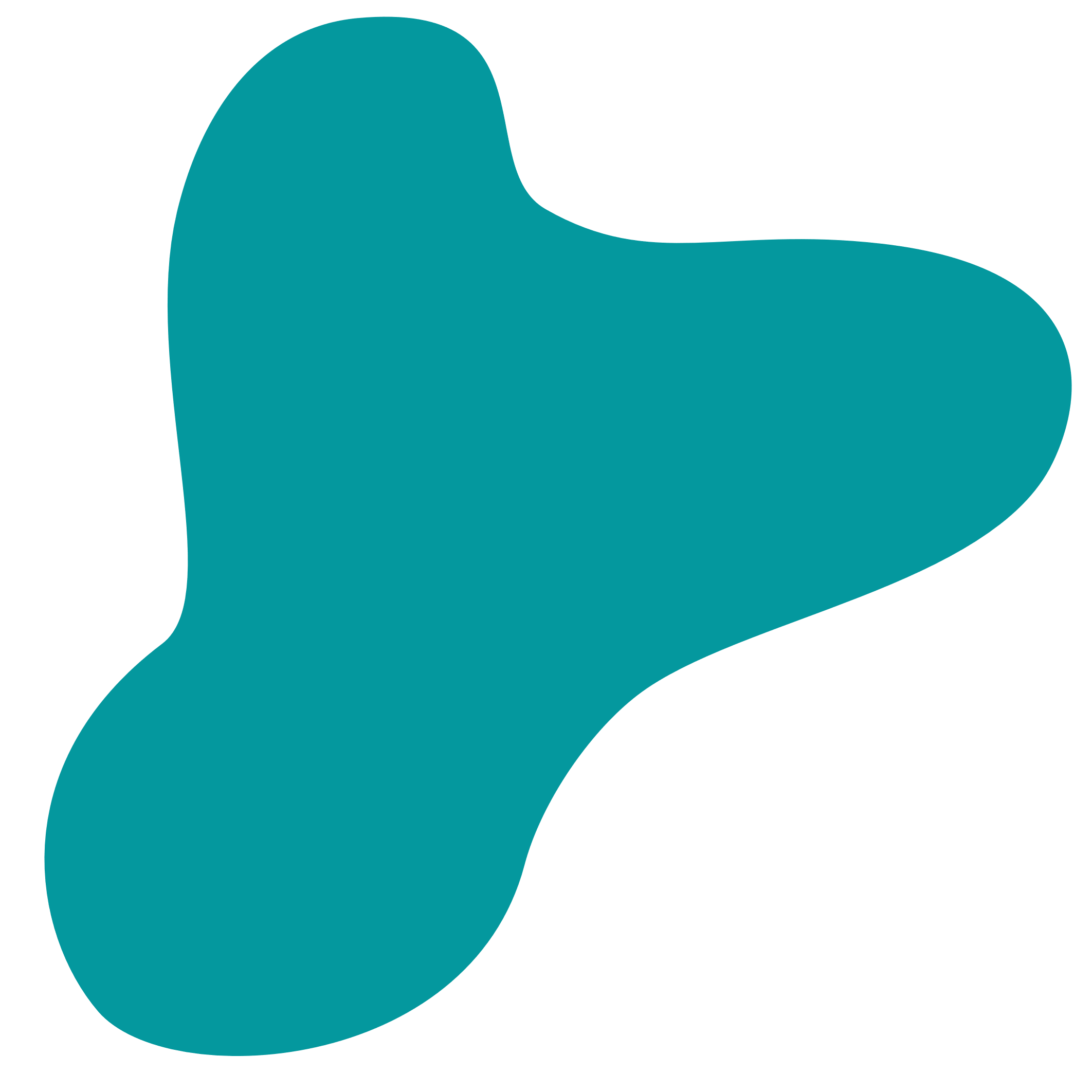 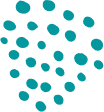 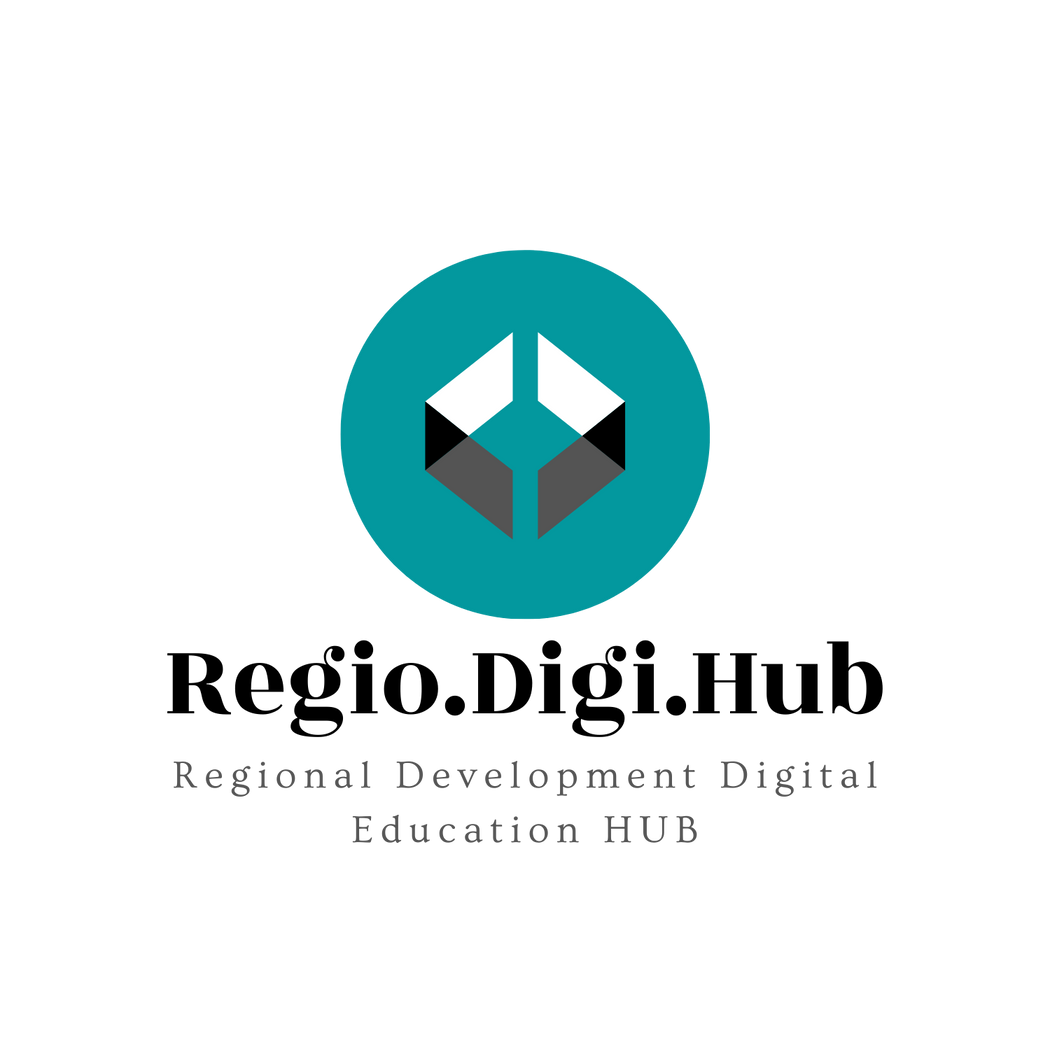 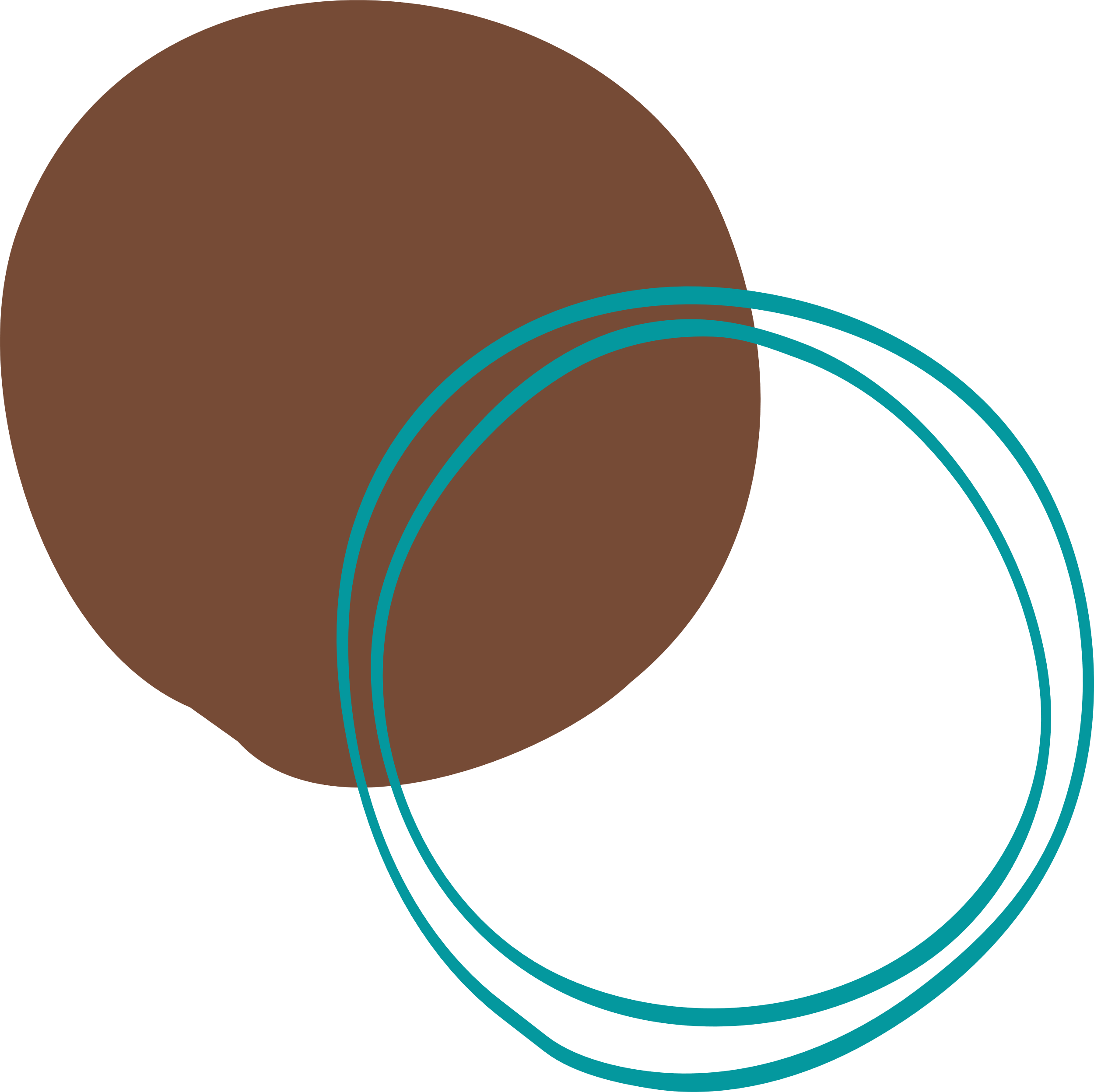 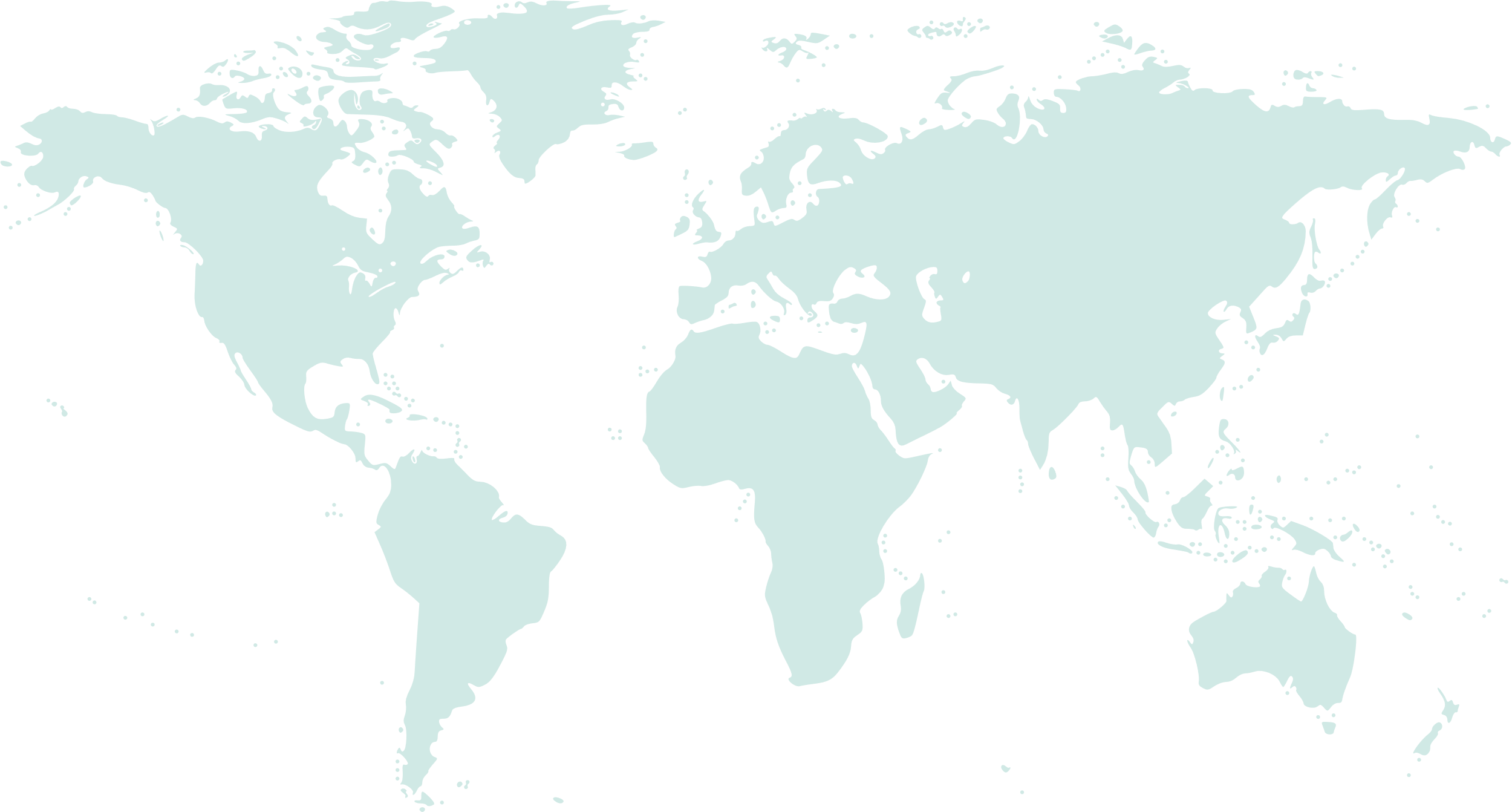 Partnerstvo
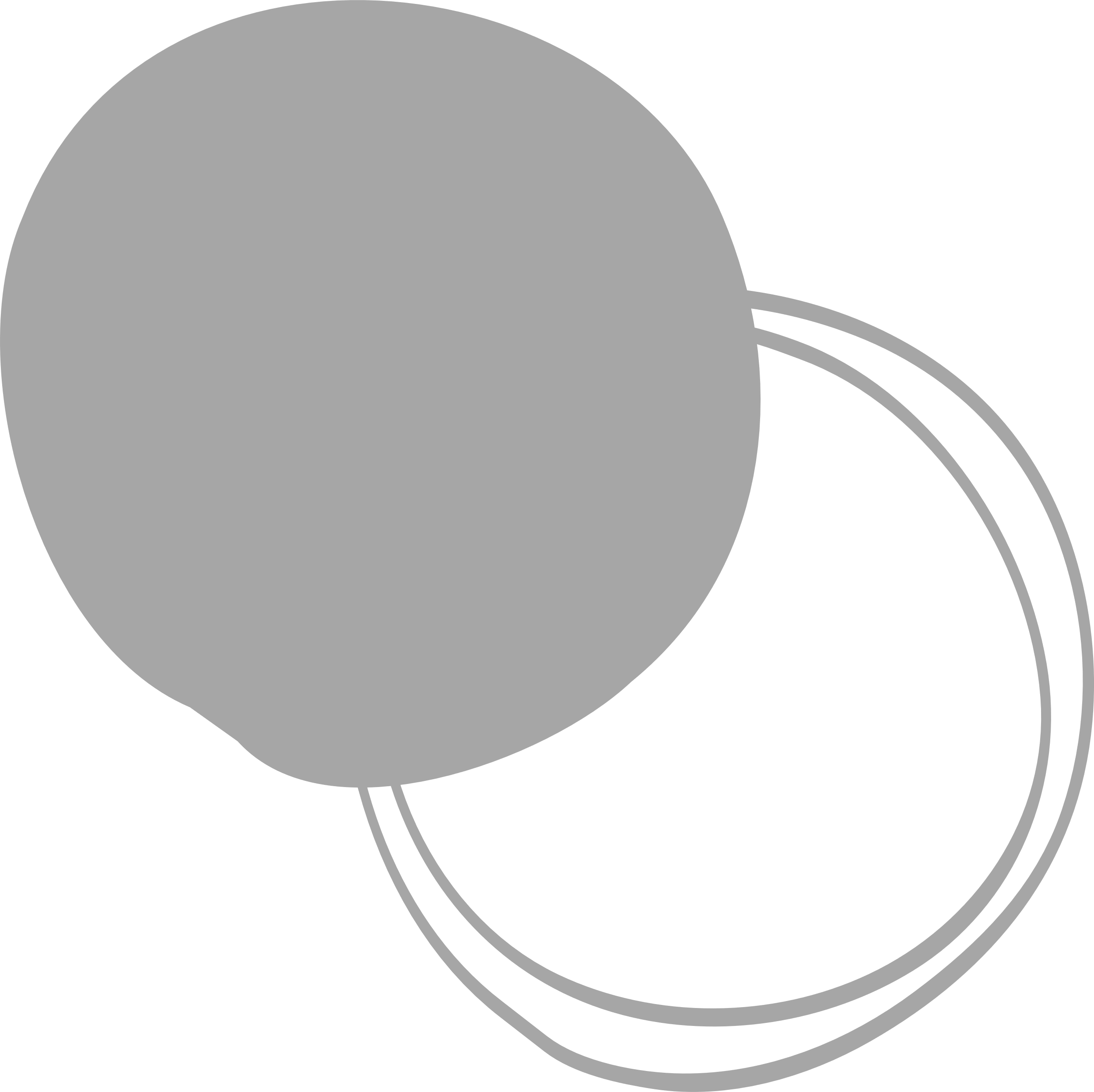 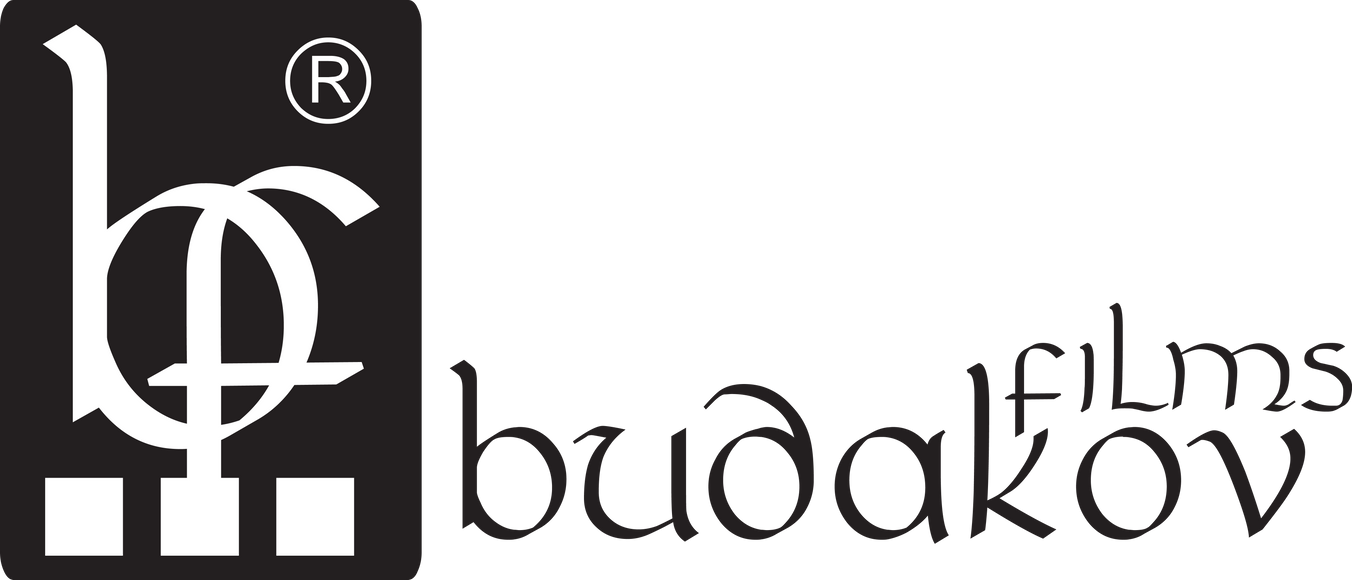 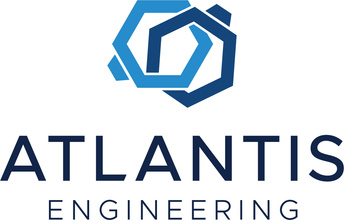 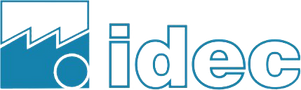 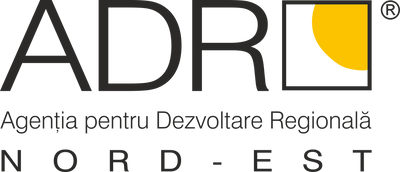 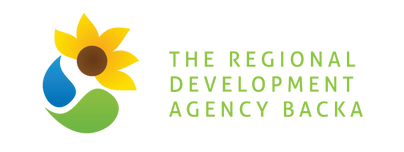 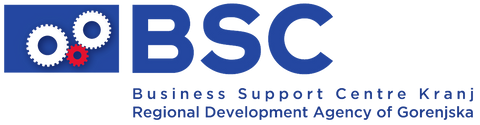 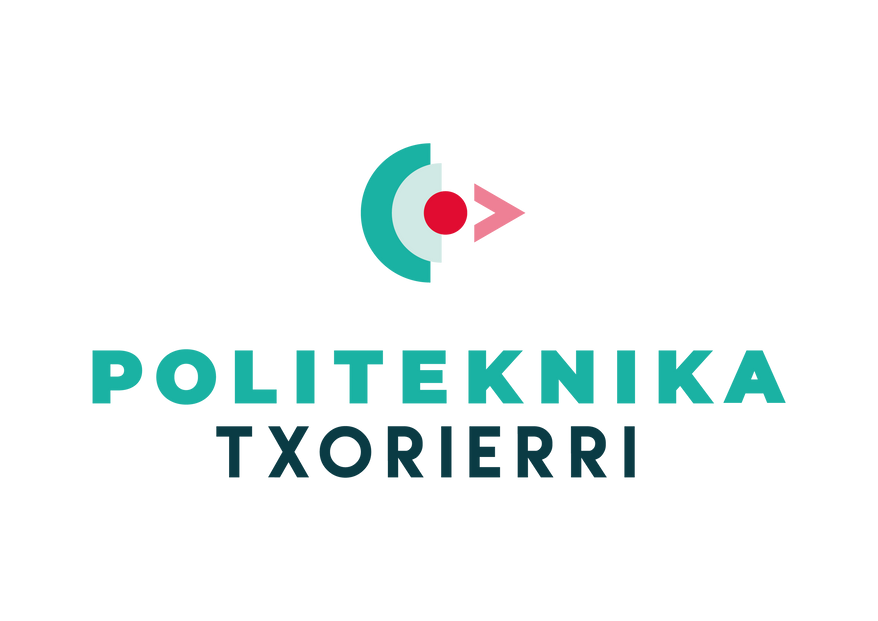 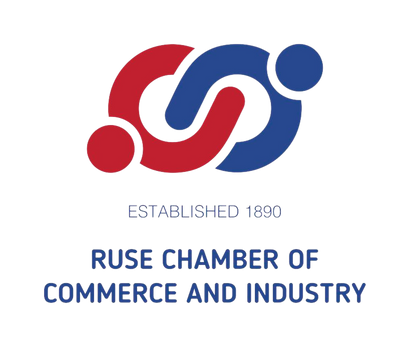 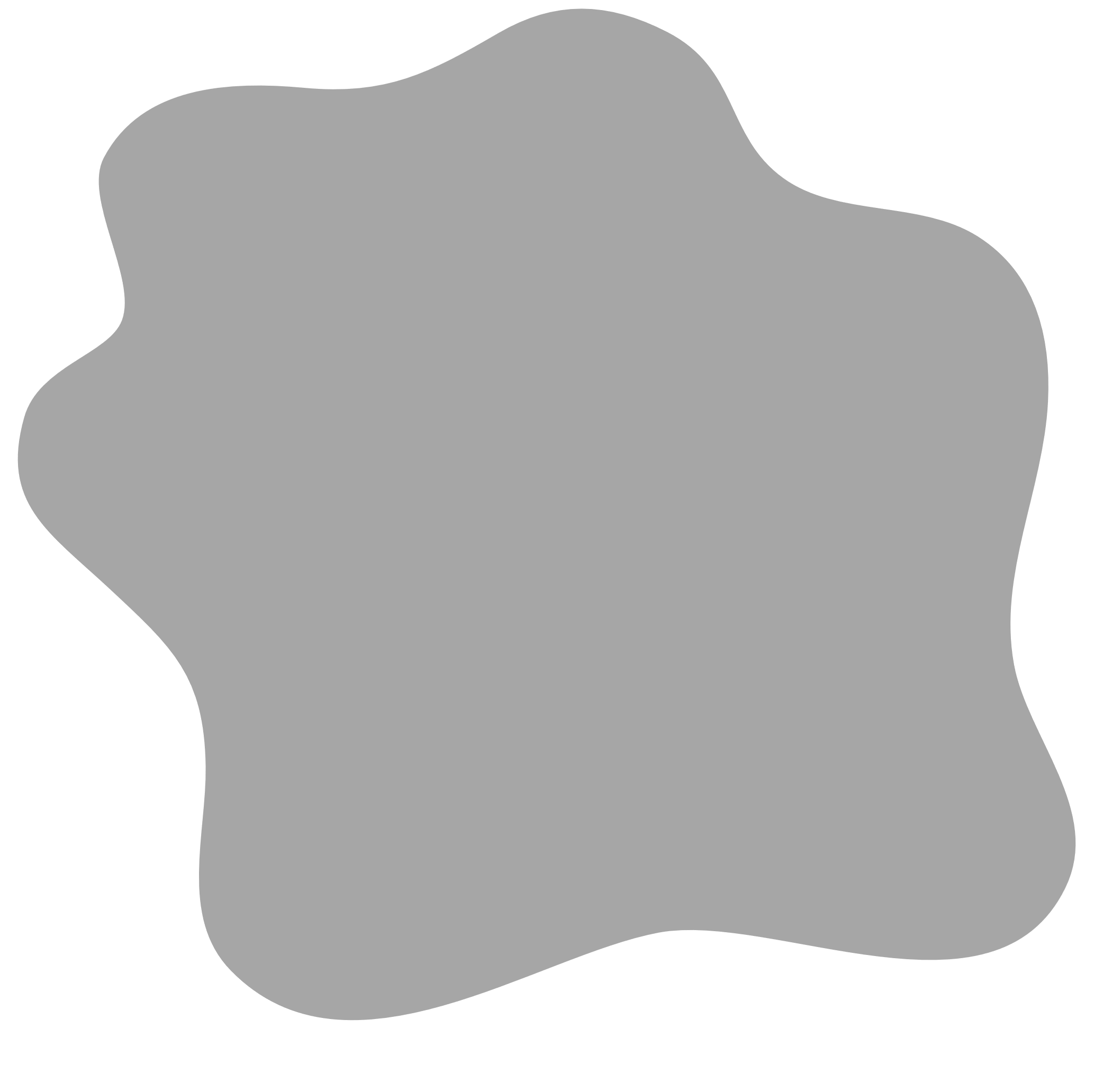 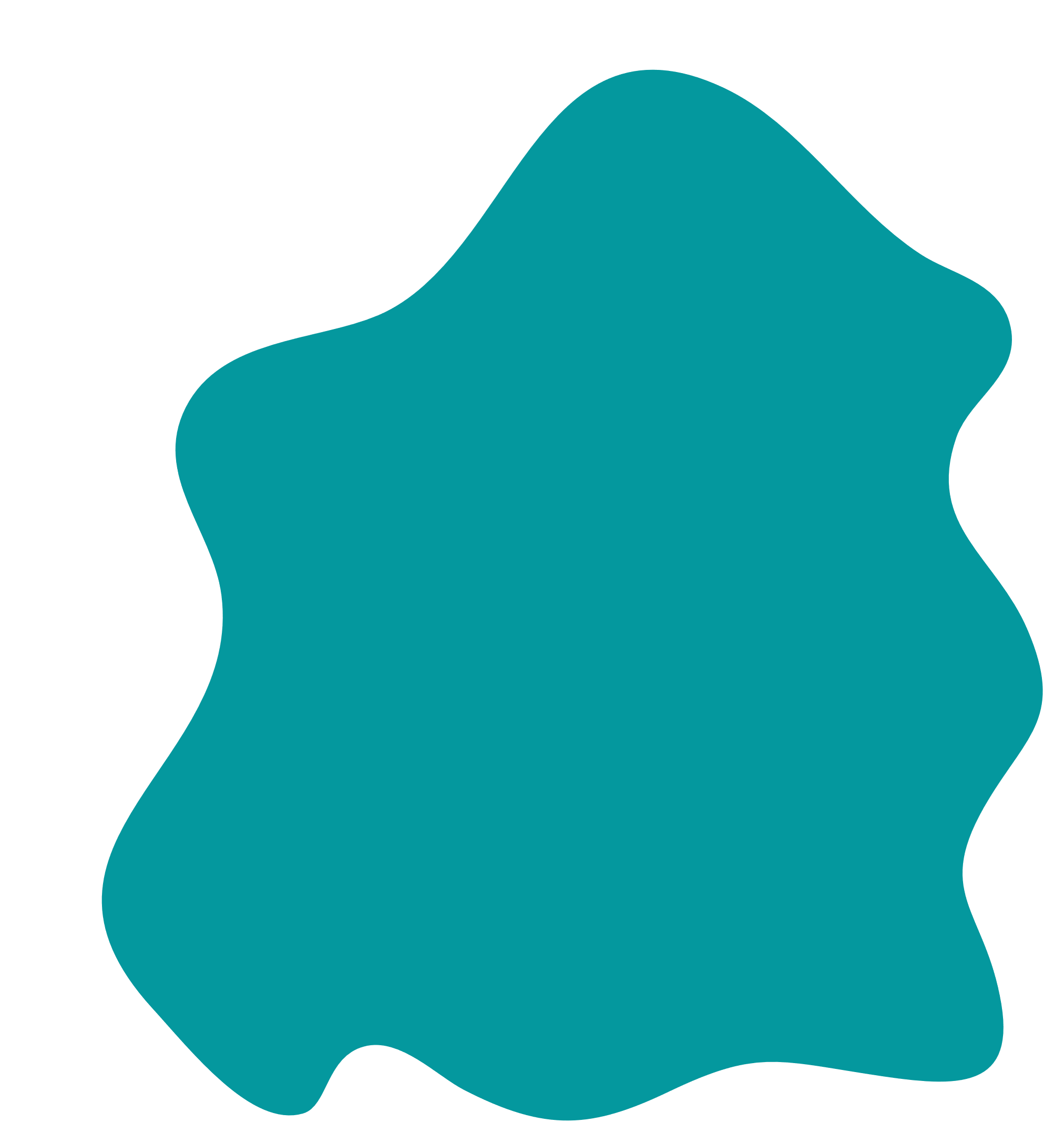 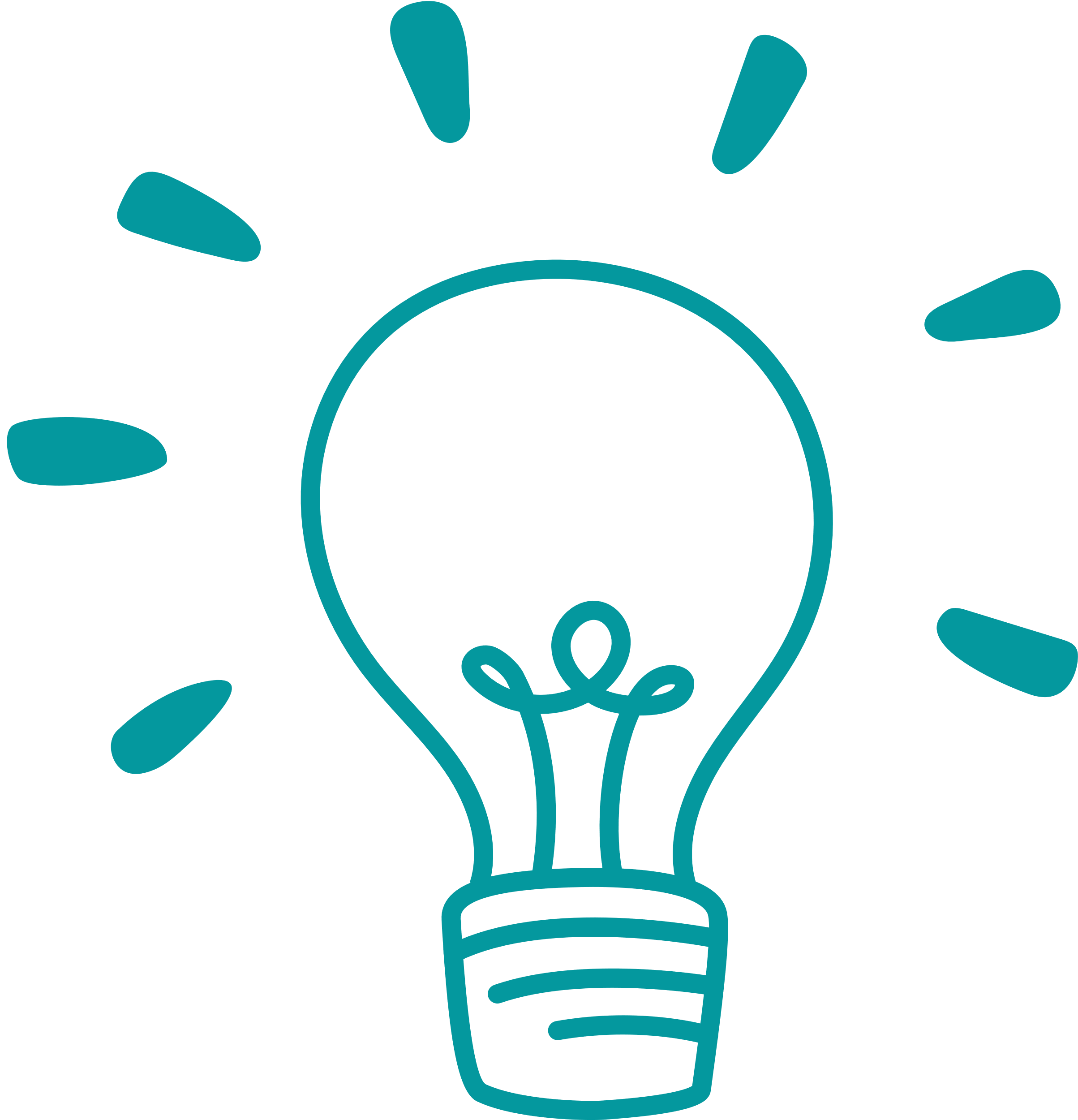 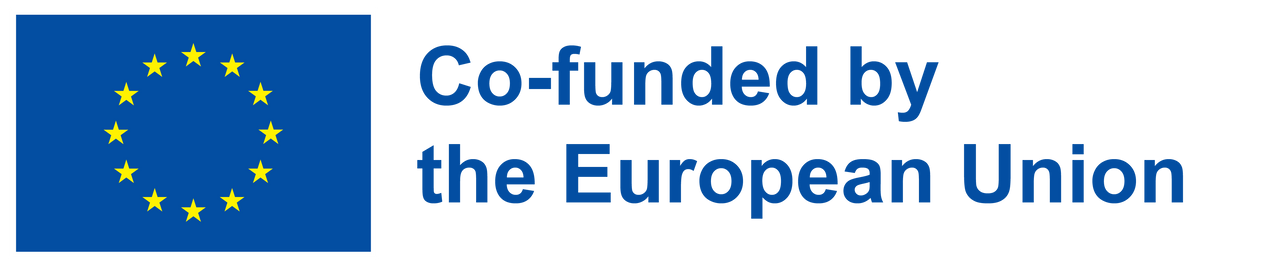 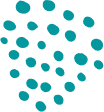 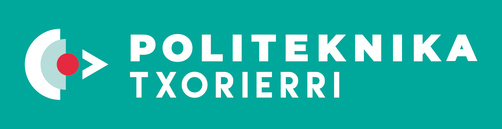 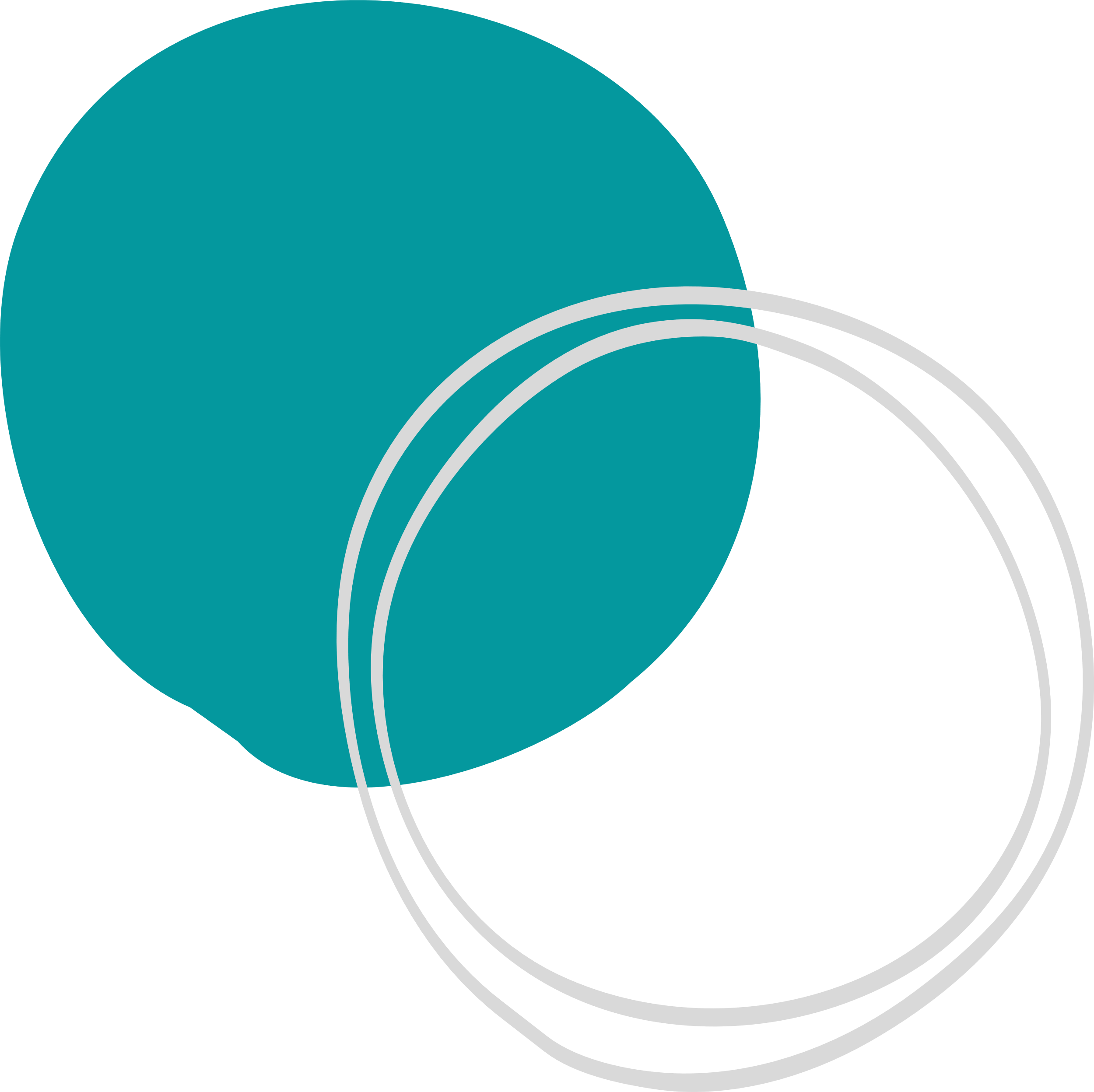 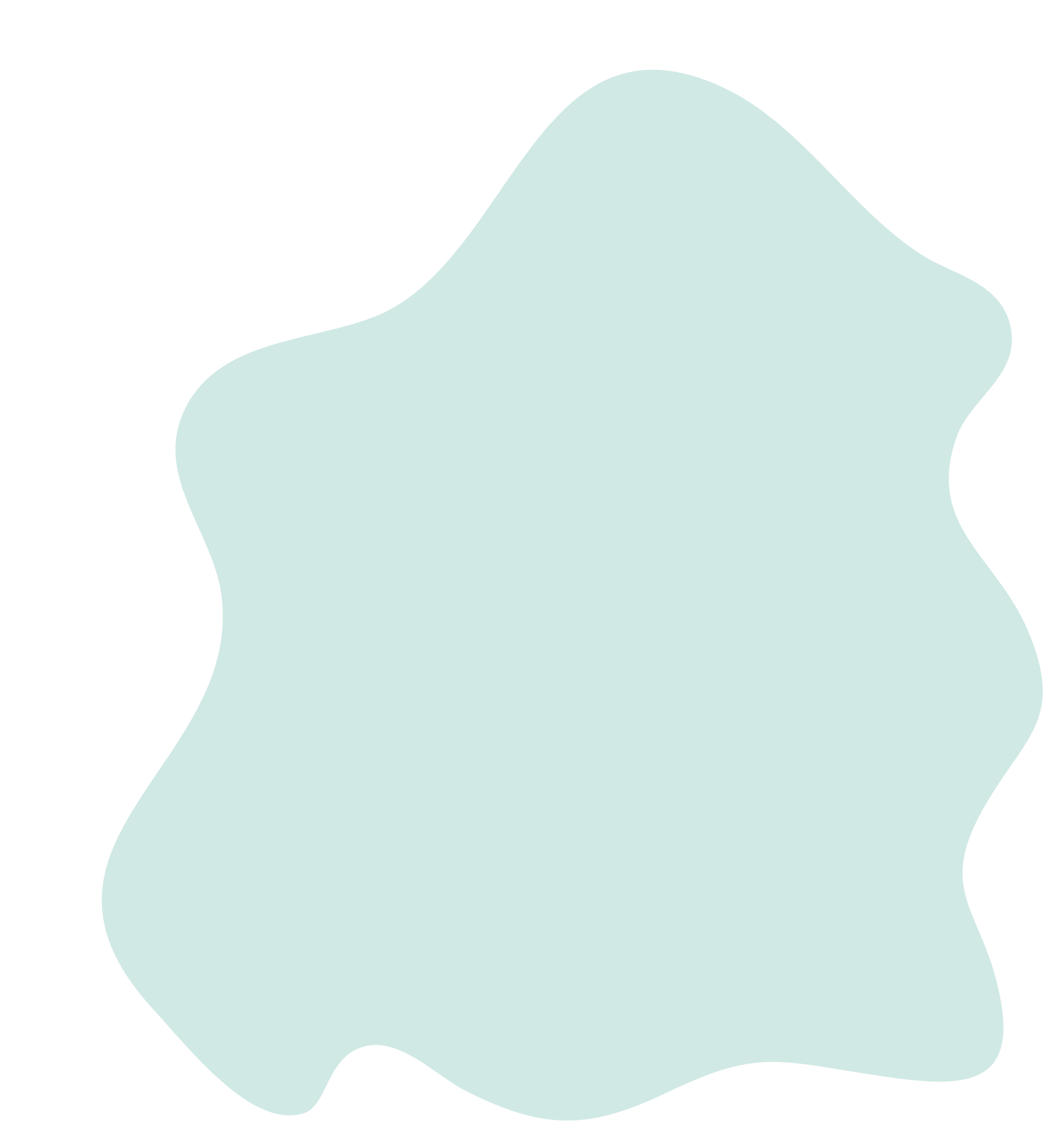 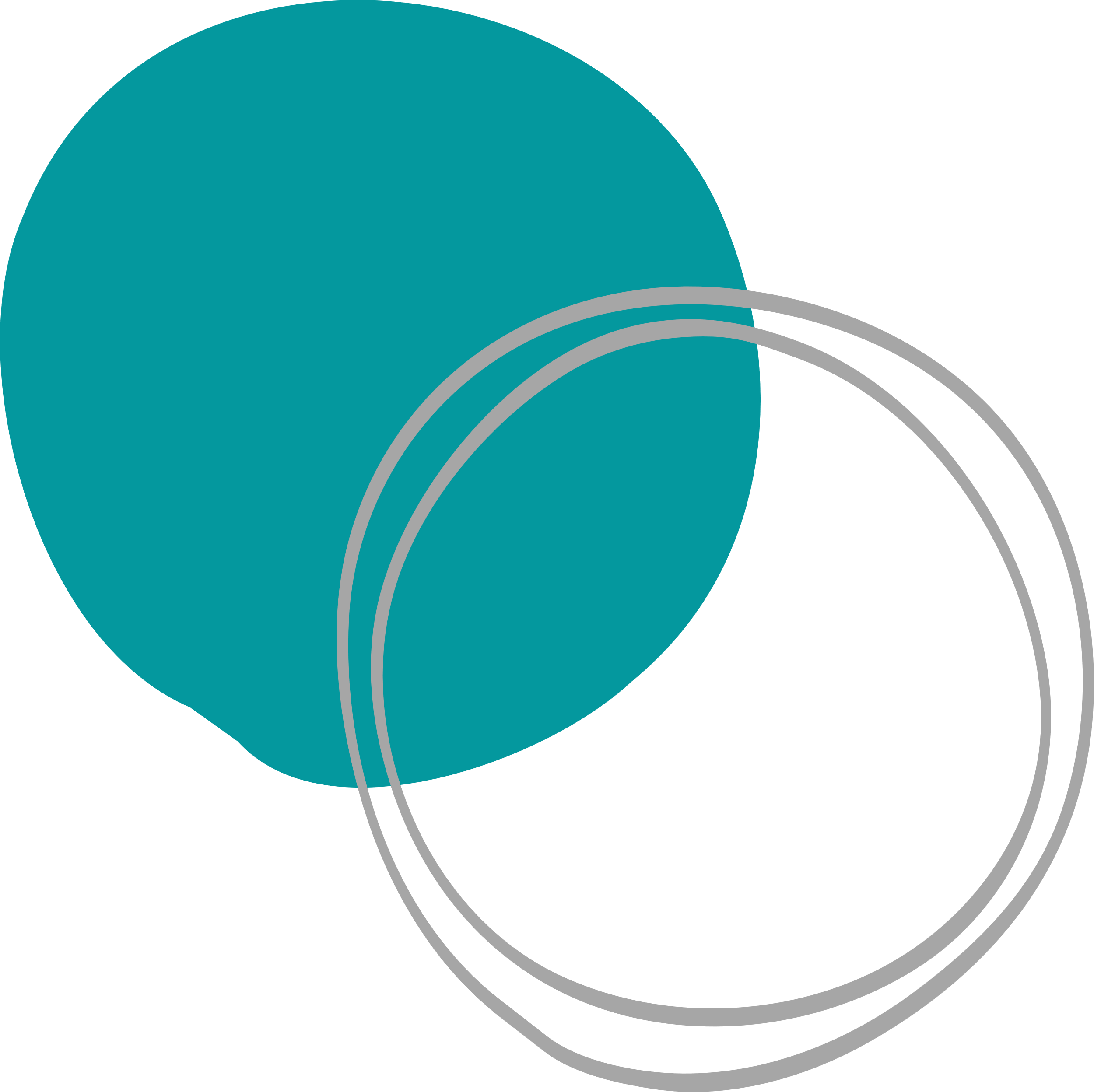 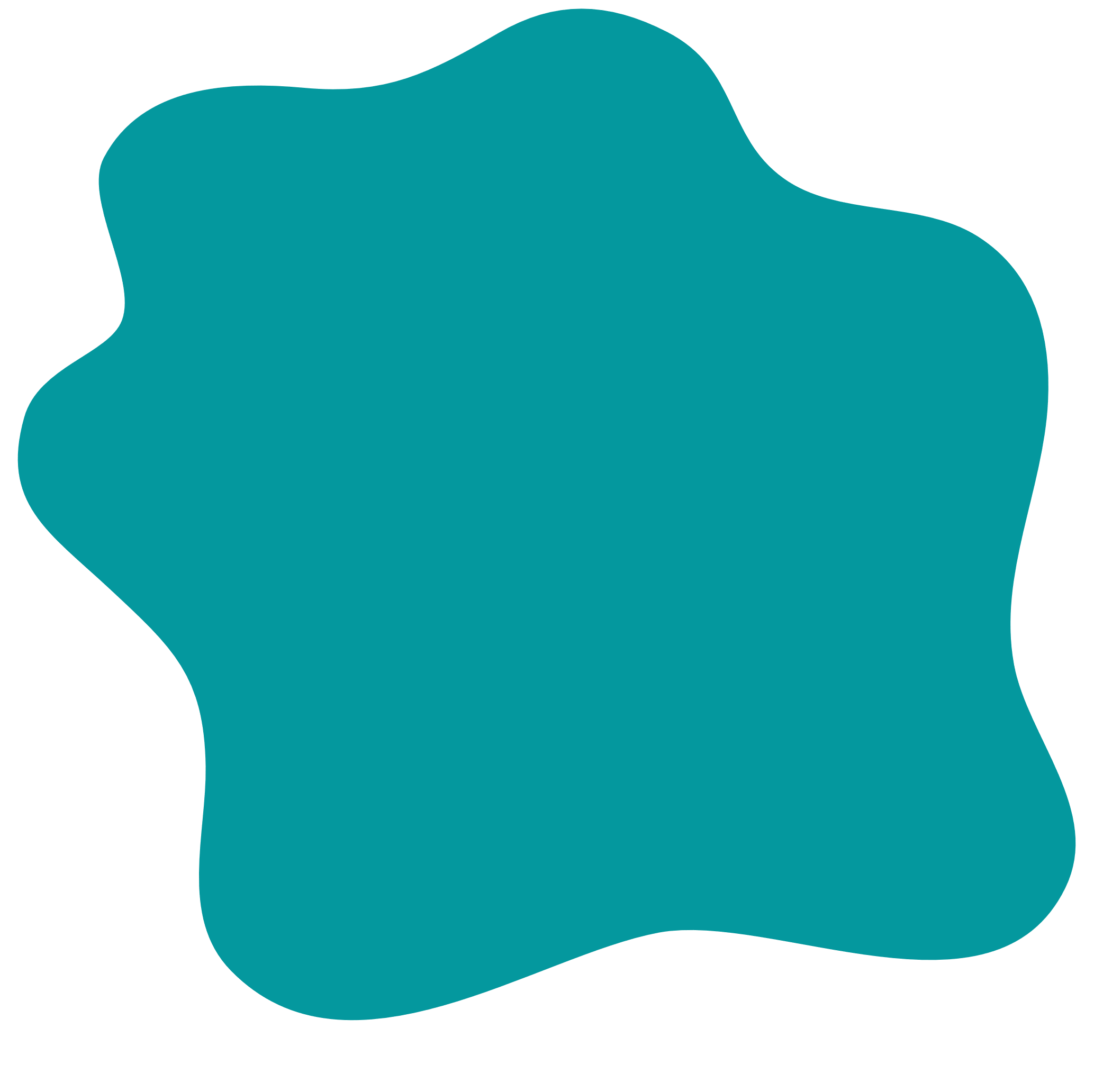 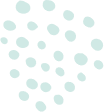 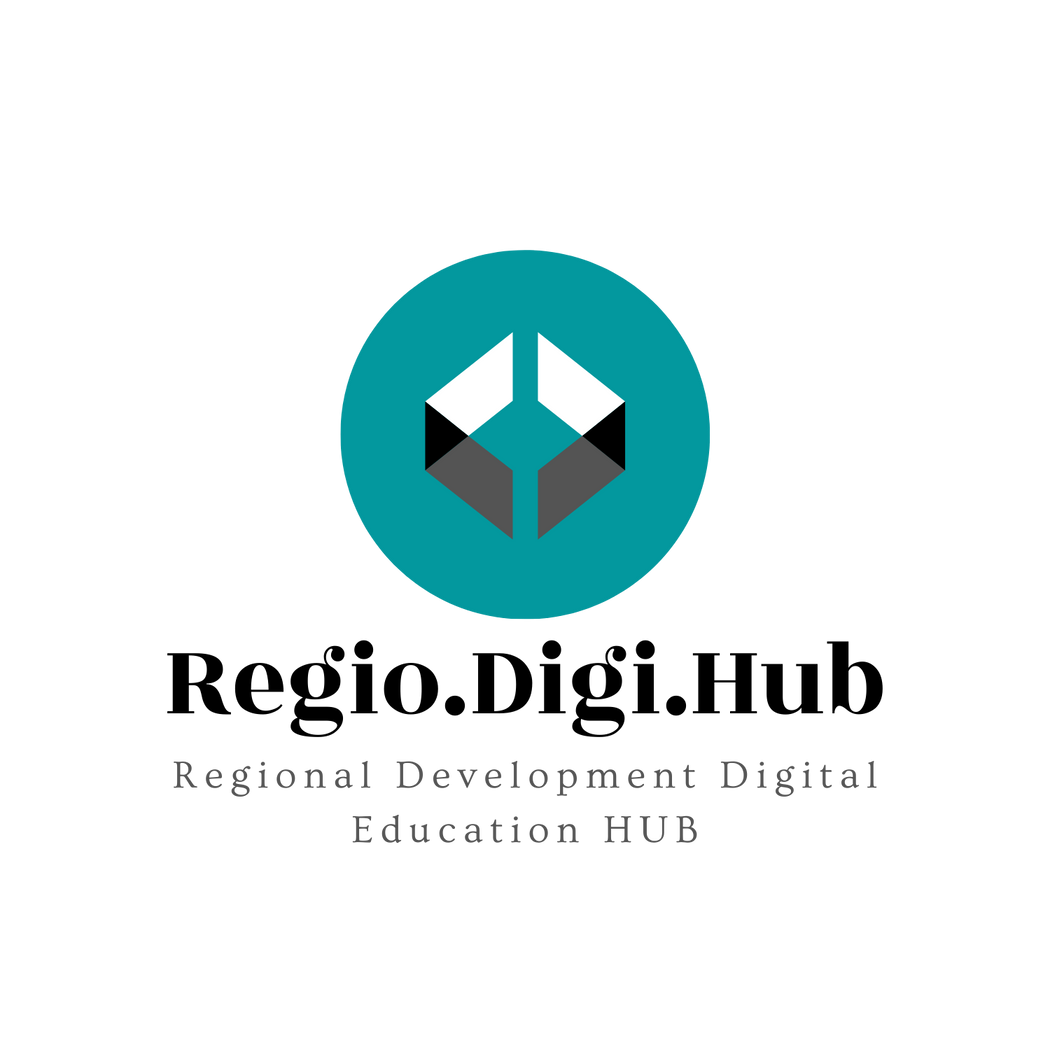 01
MOTIVACIJA
02
TEORIJE MOTIVACIJE
03
VODENJE
04
TEORIJE VODENJA
Vsebina
05
NAJPOMEMBNEJŠI VODITELJI IN MOTIVACIJSKE OSEBNOSTI OSEBNOSTI.
06
GRADIVO ZA USPOSABLJANJE (Dobre prakse)
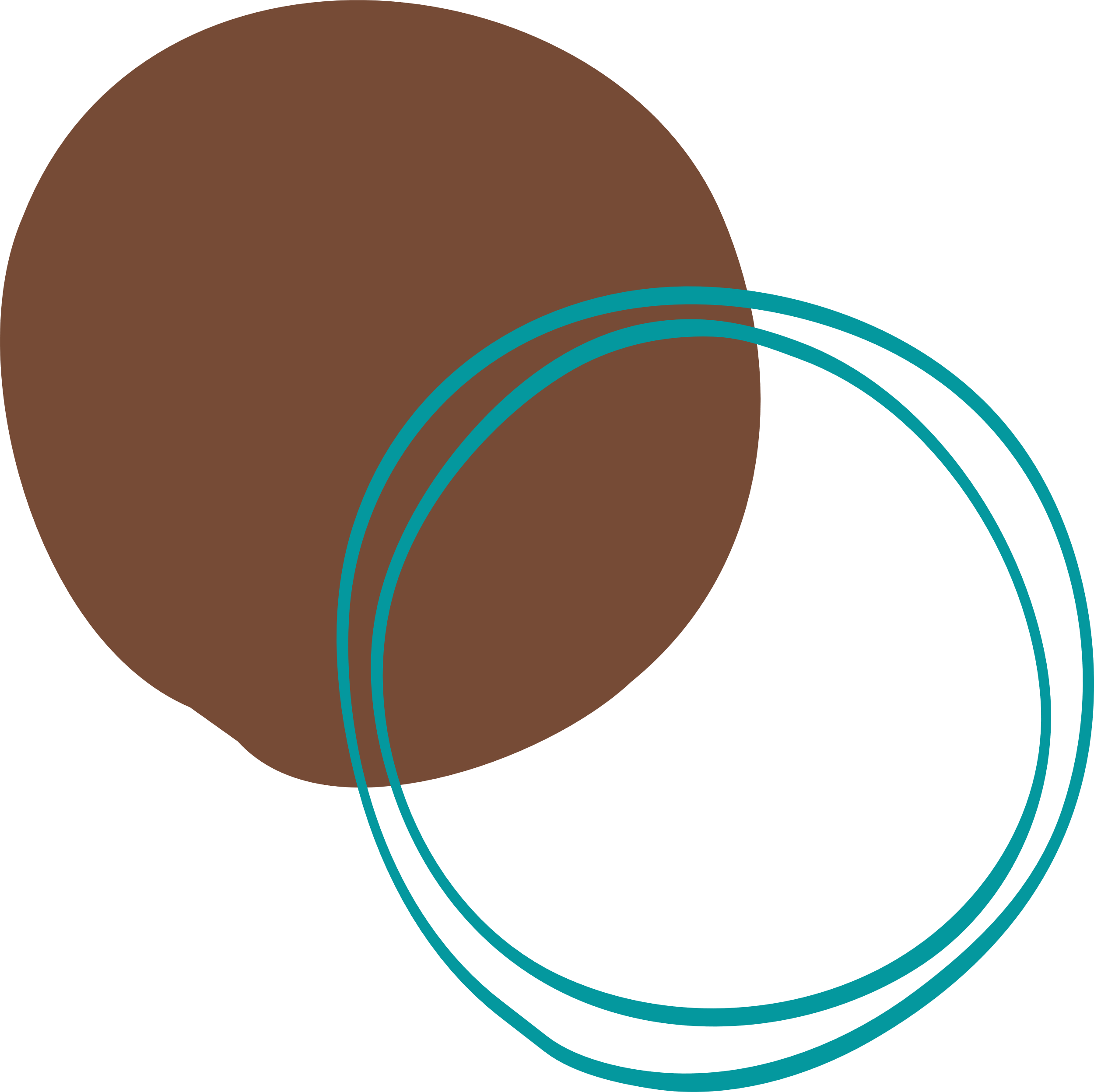 07
PRISPEVKI
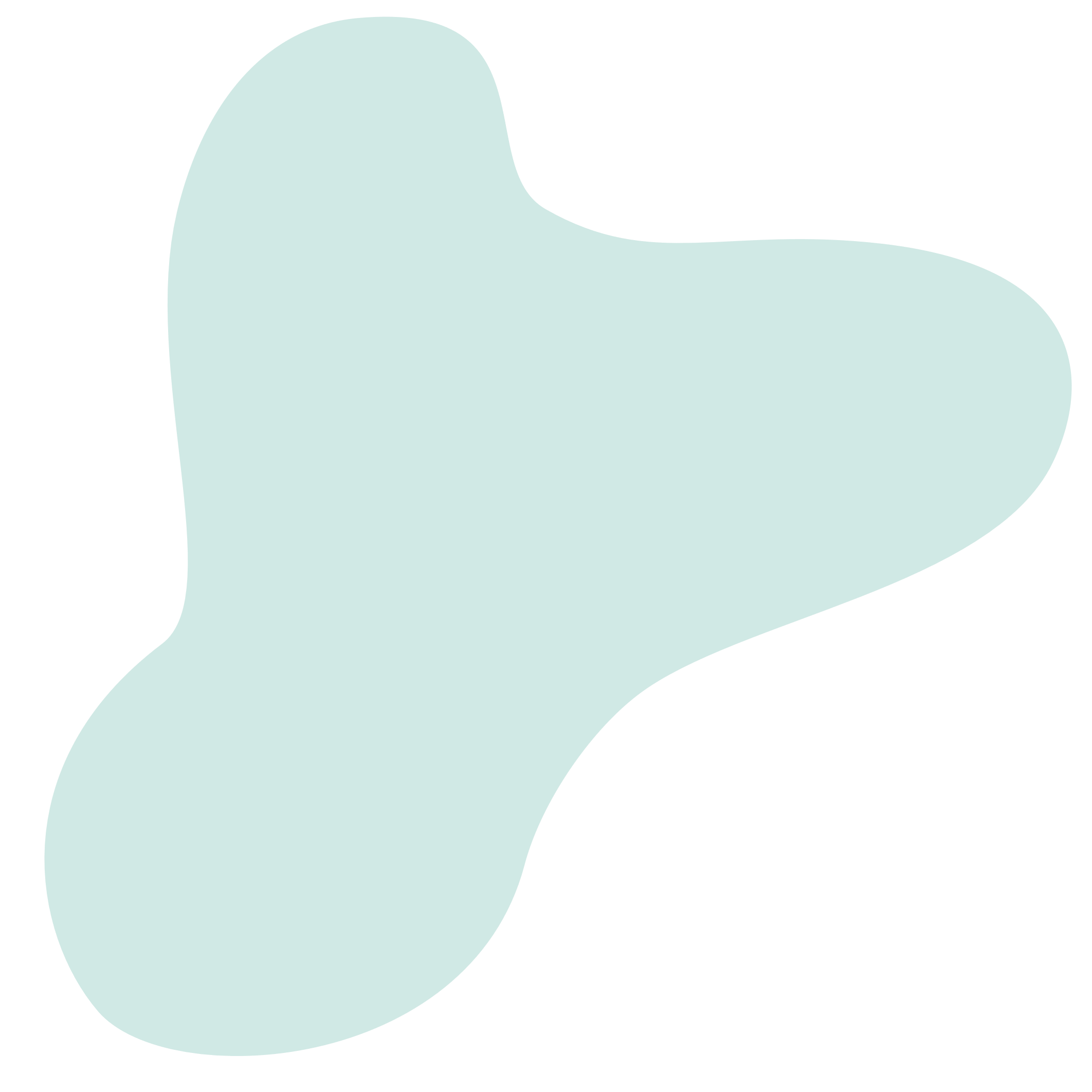 08
VPRAŠANJA
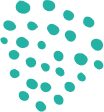 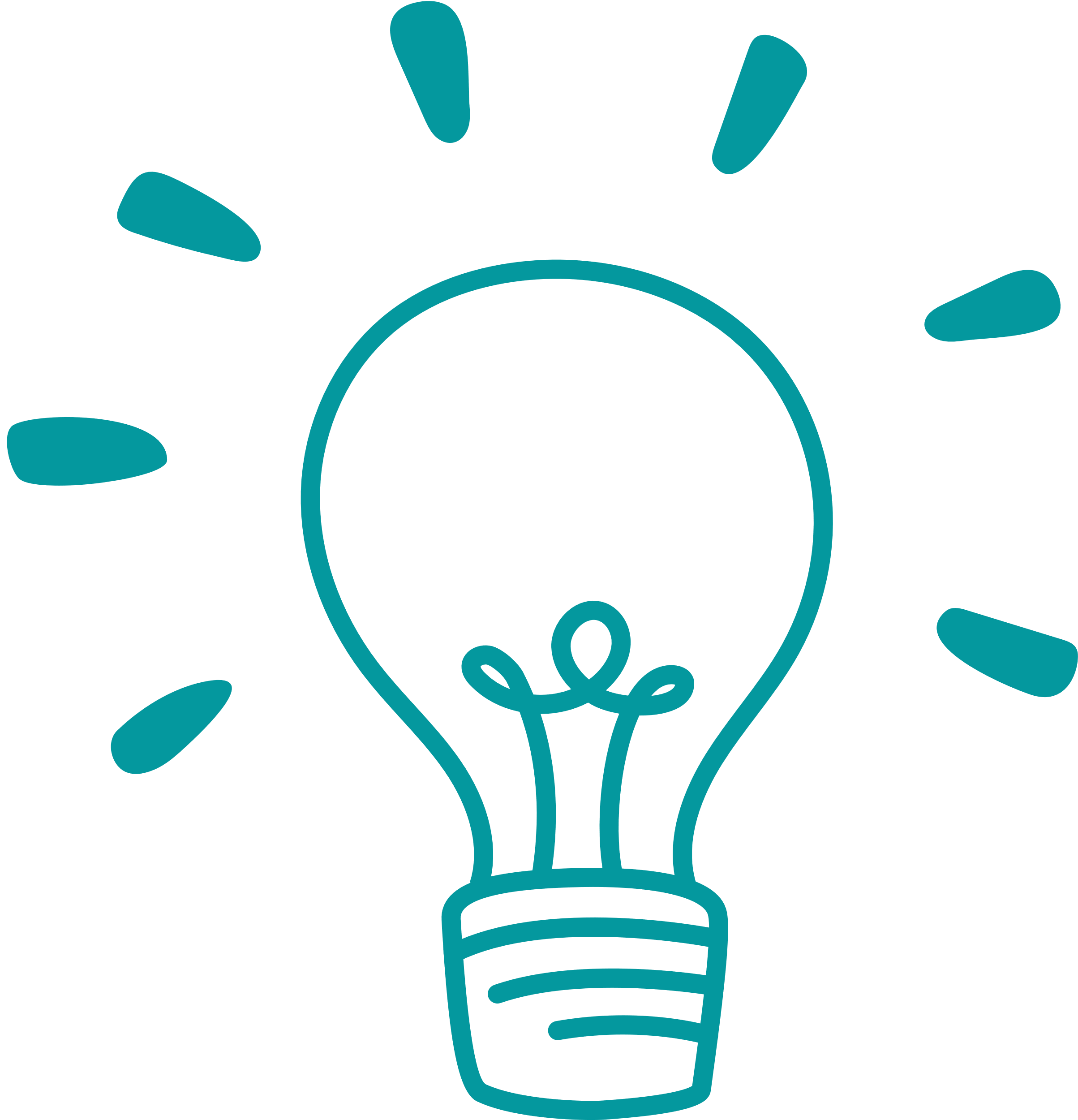 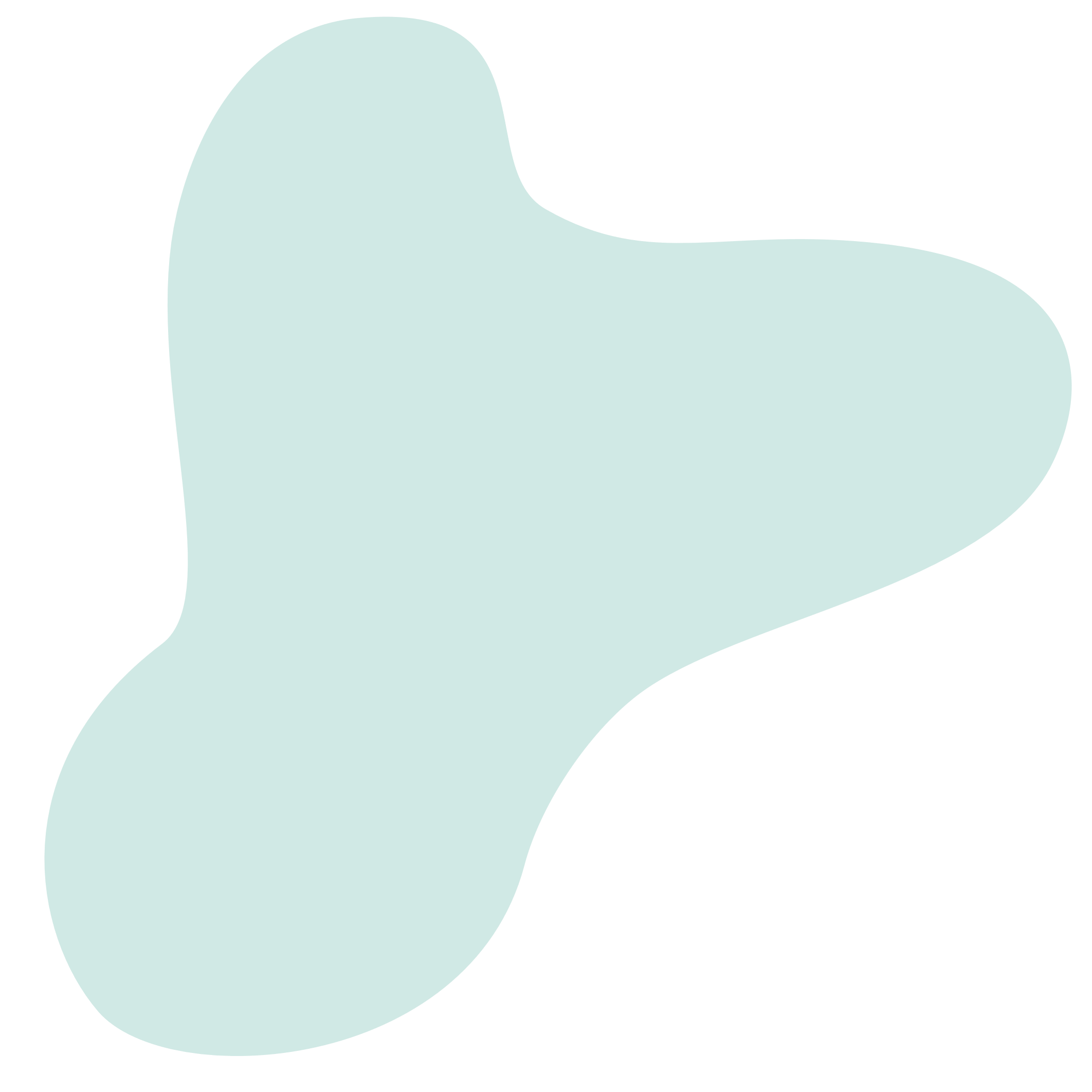 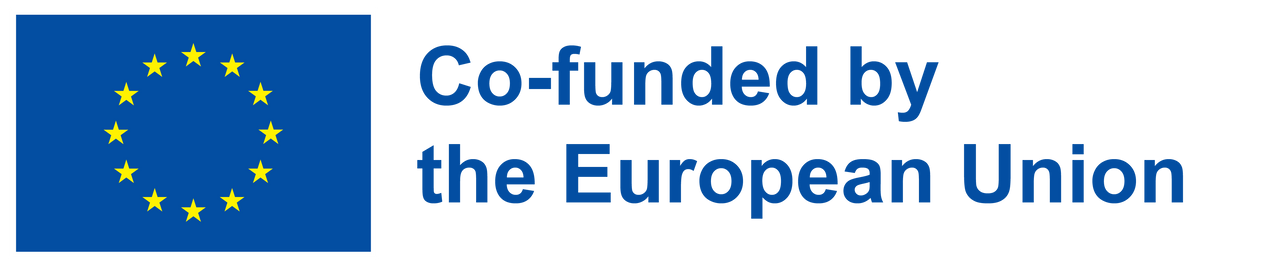 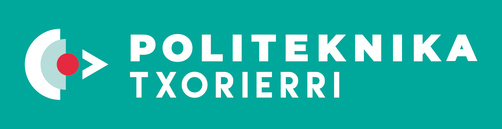 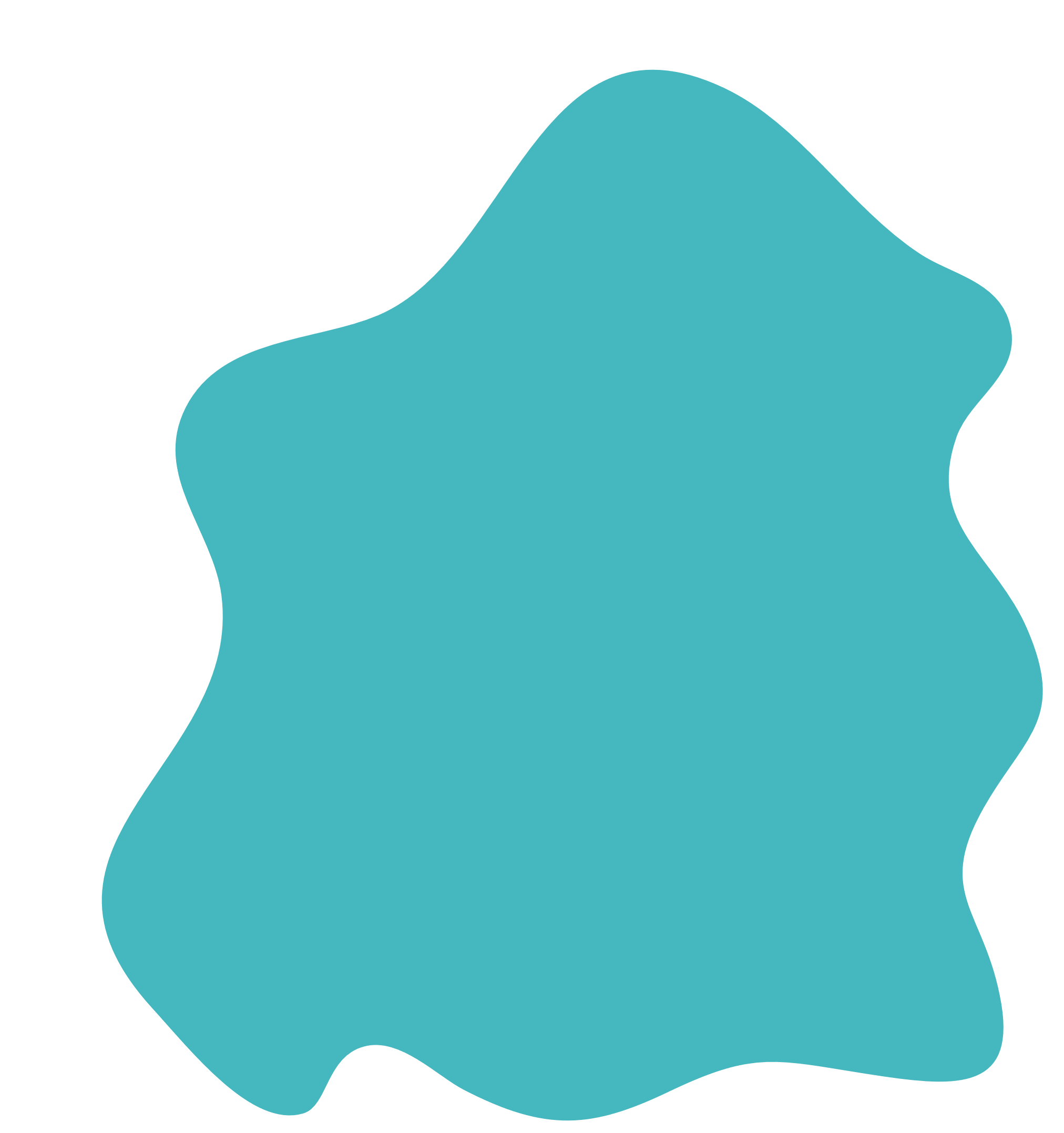 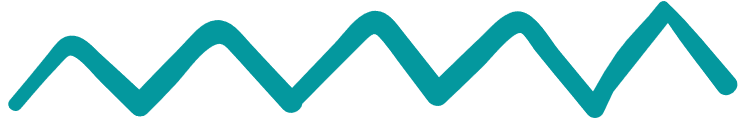 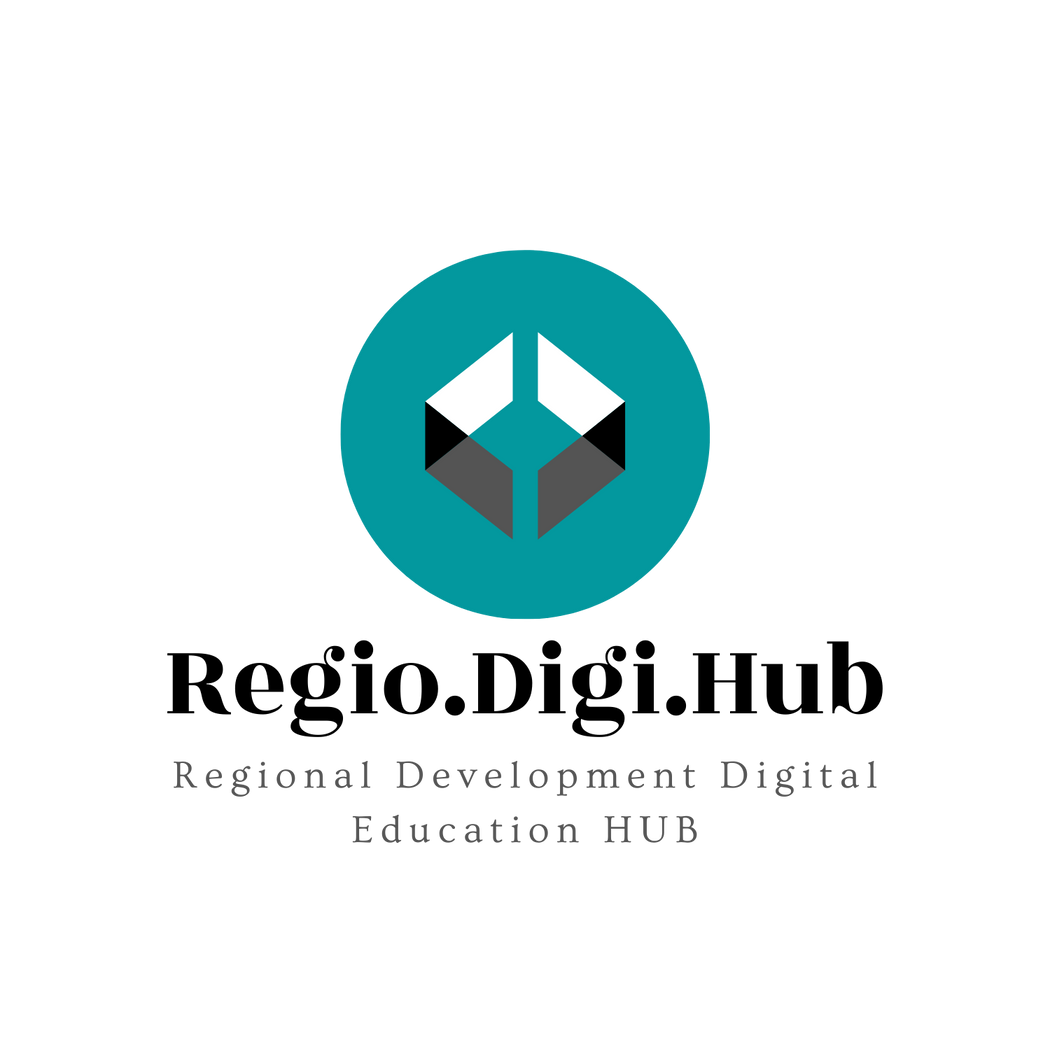 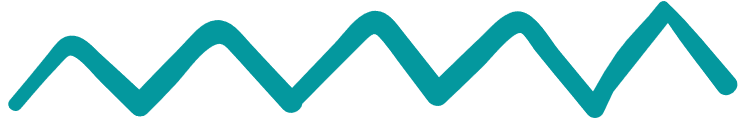 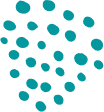 1.Motivacija
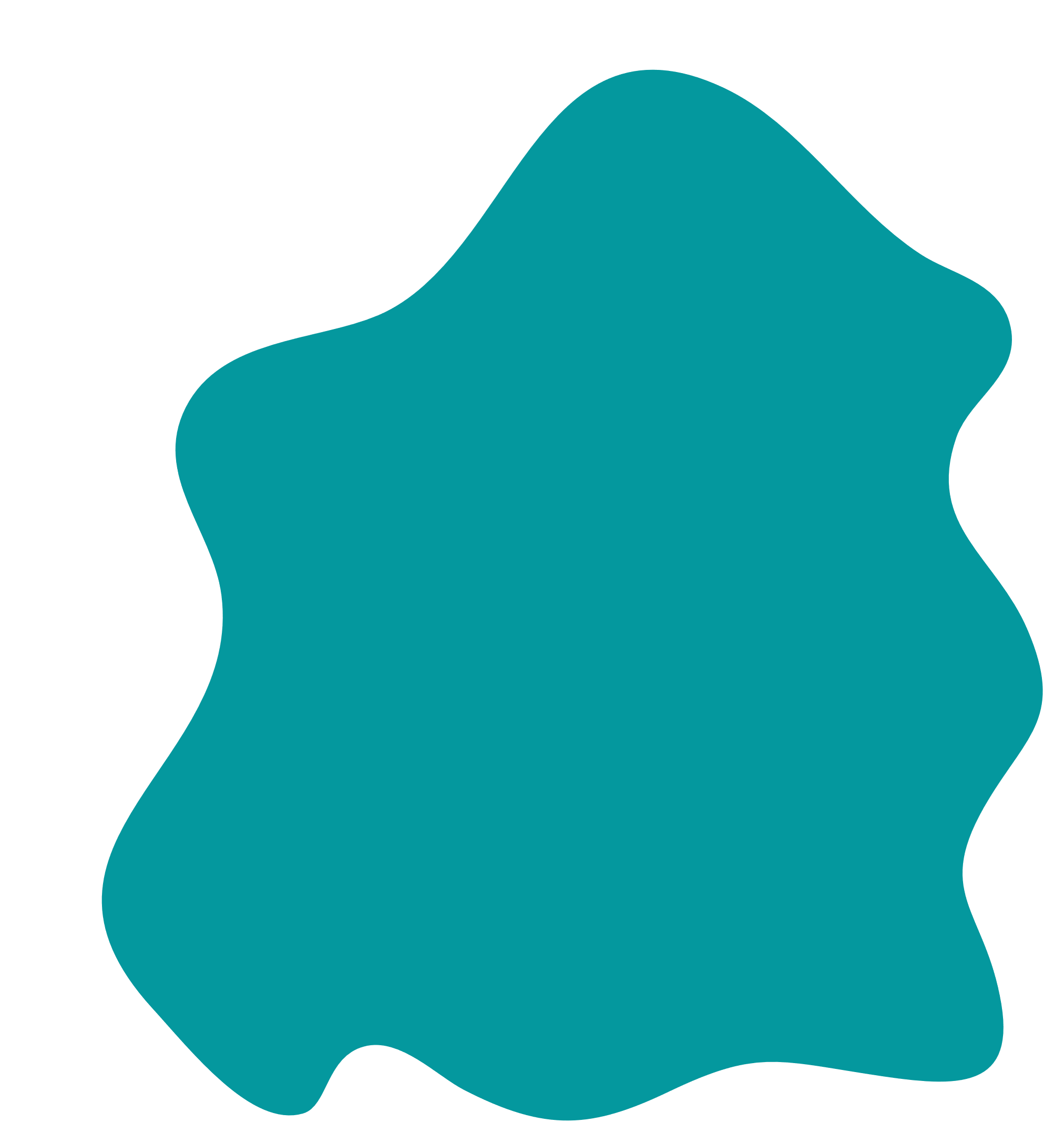 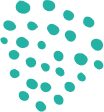 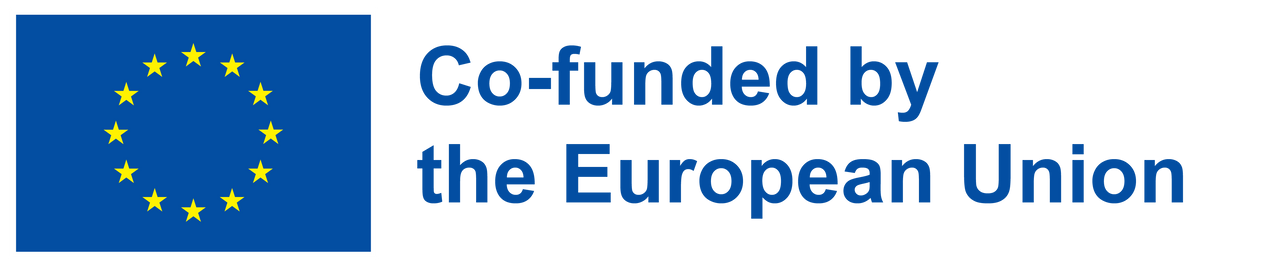 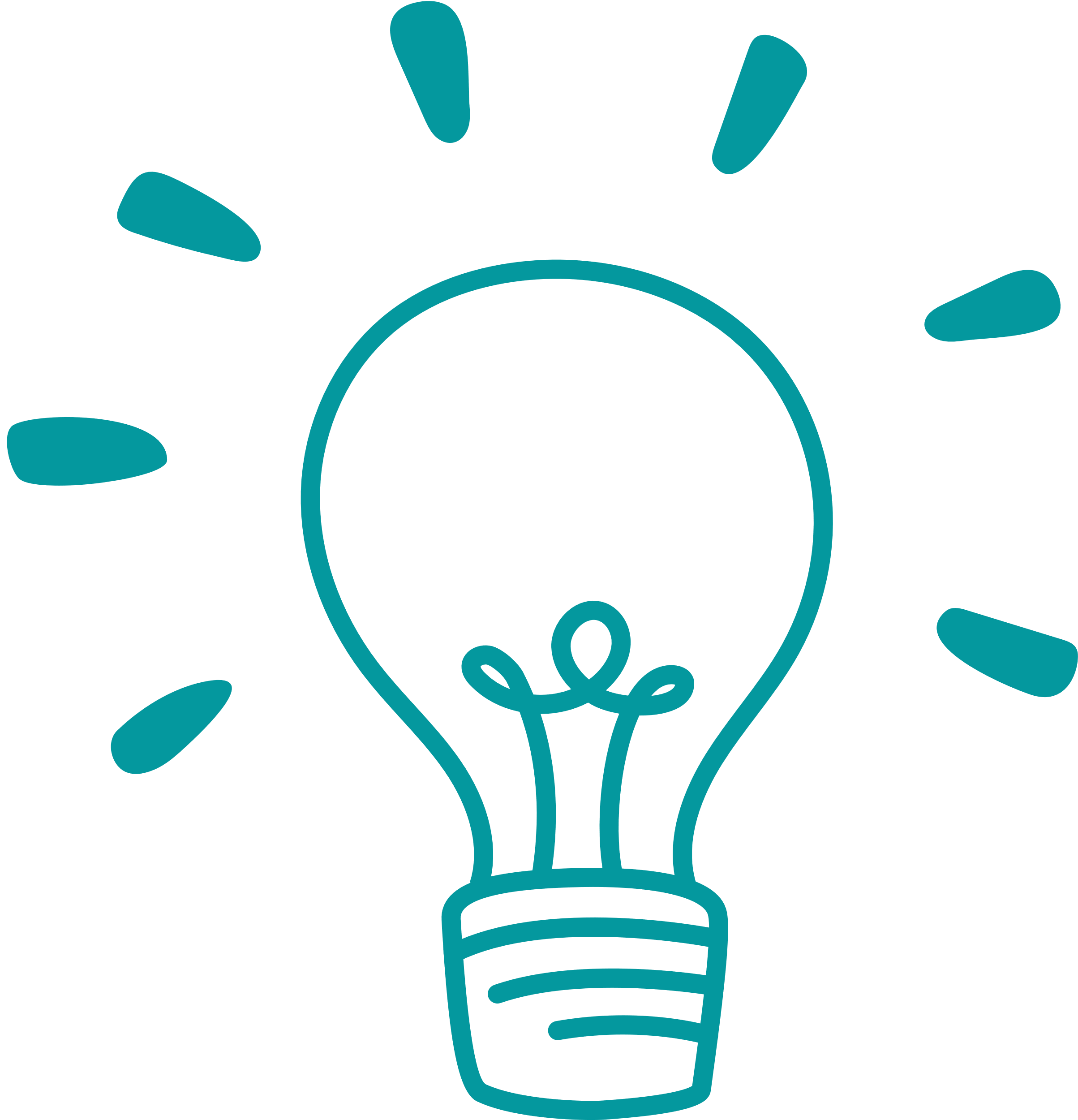 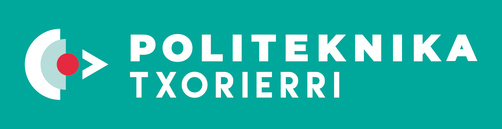 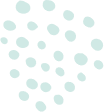 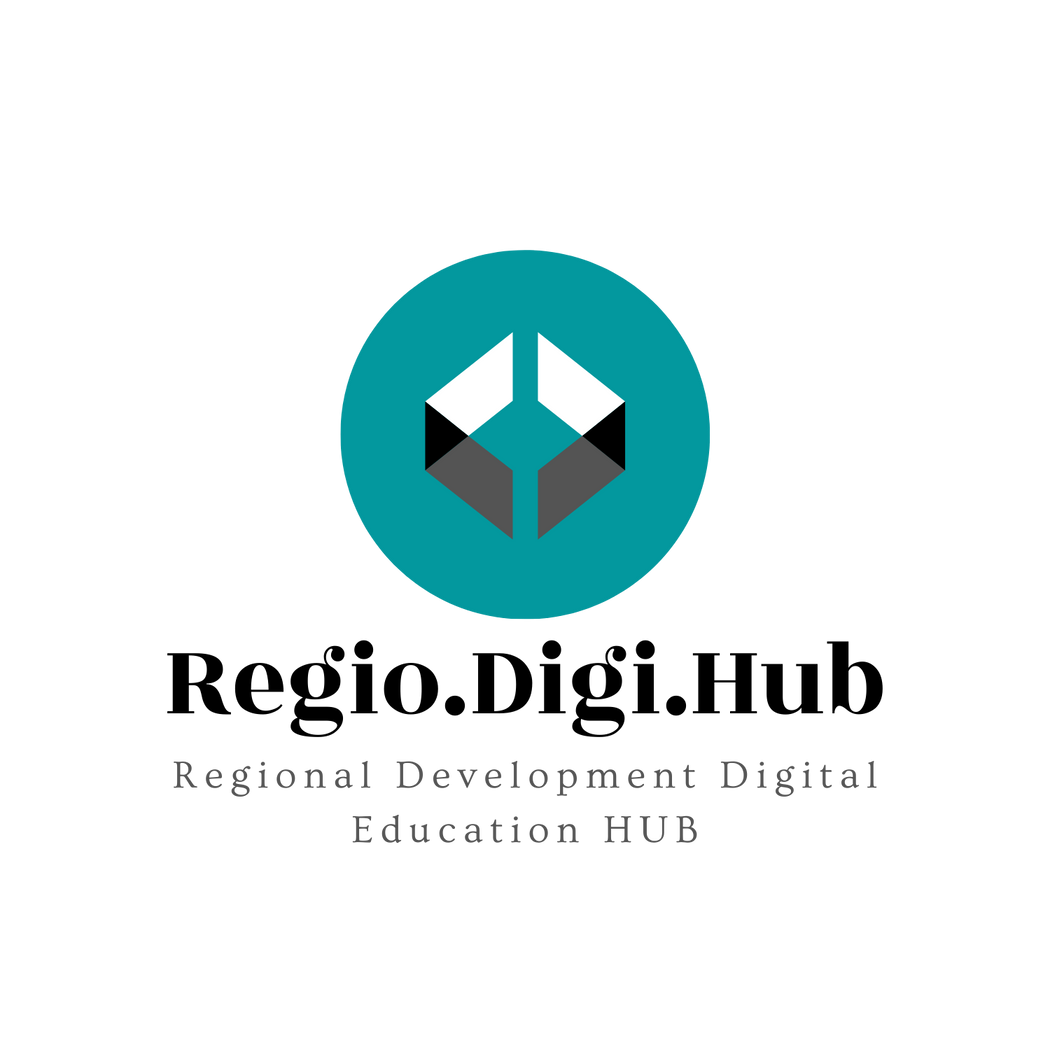 1-  Kaj je motivacija?
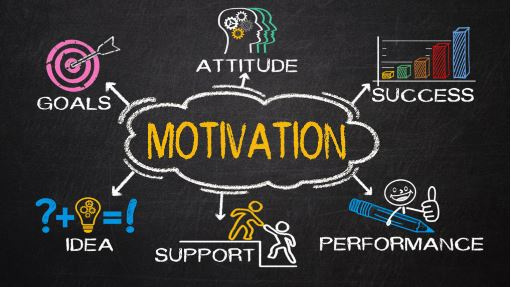 Motivacija je skupek notranjih in zunanjih dejavnikov, ki v ljudeh spodbujajo željo in energijo, da se nenehno zanimajo in posvečajo delu, vlogi ali predmetu ali si prizadevajo za dosego cilja.
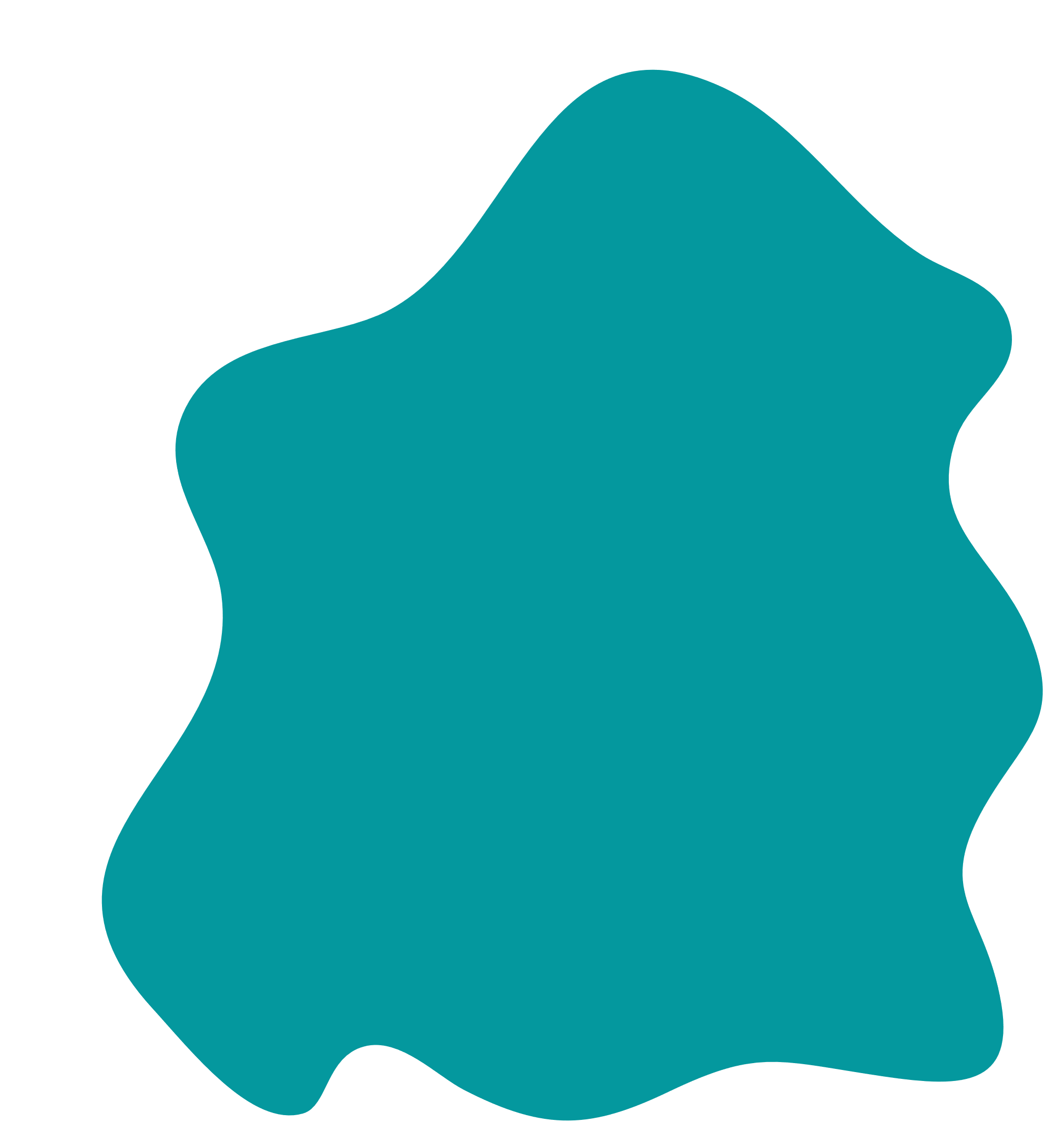 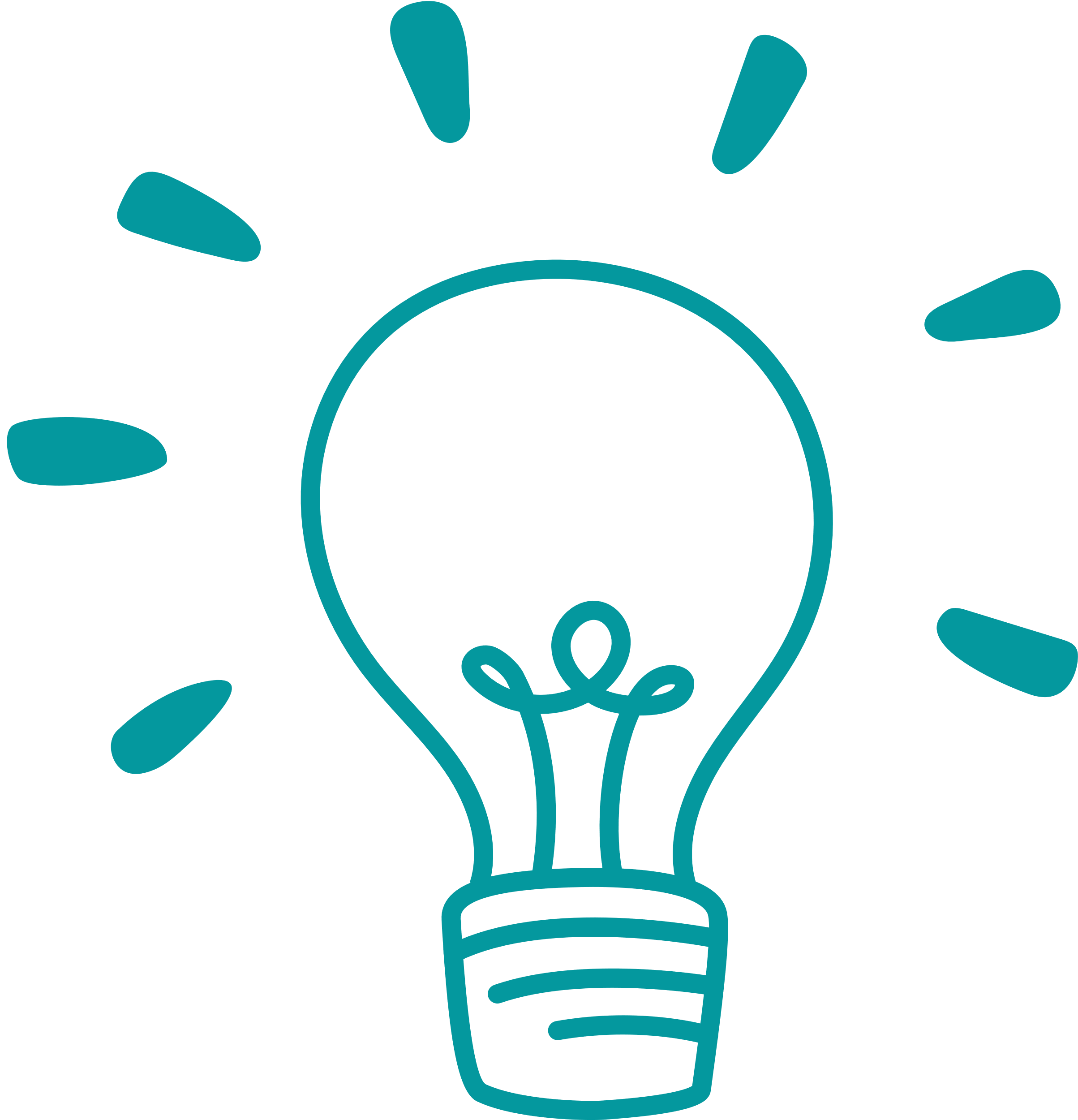 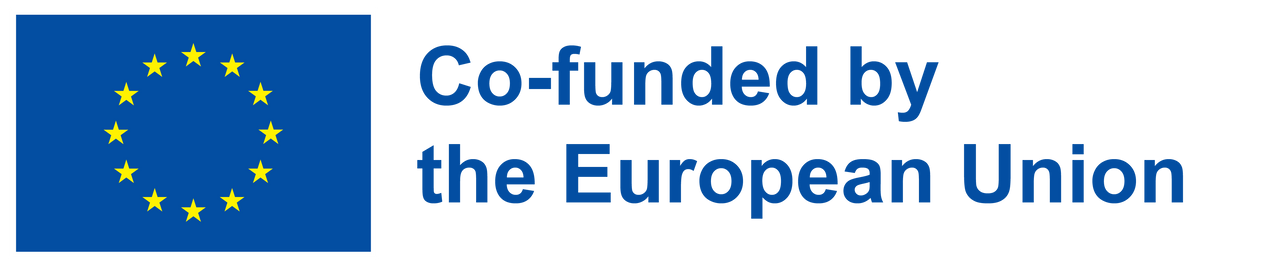 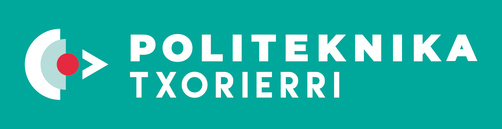 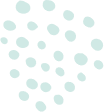 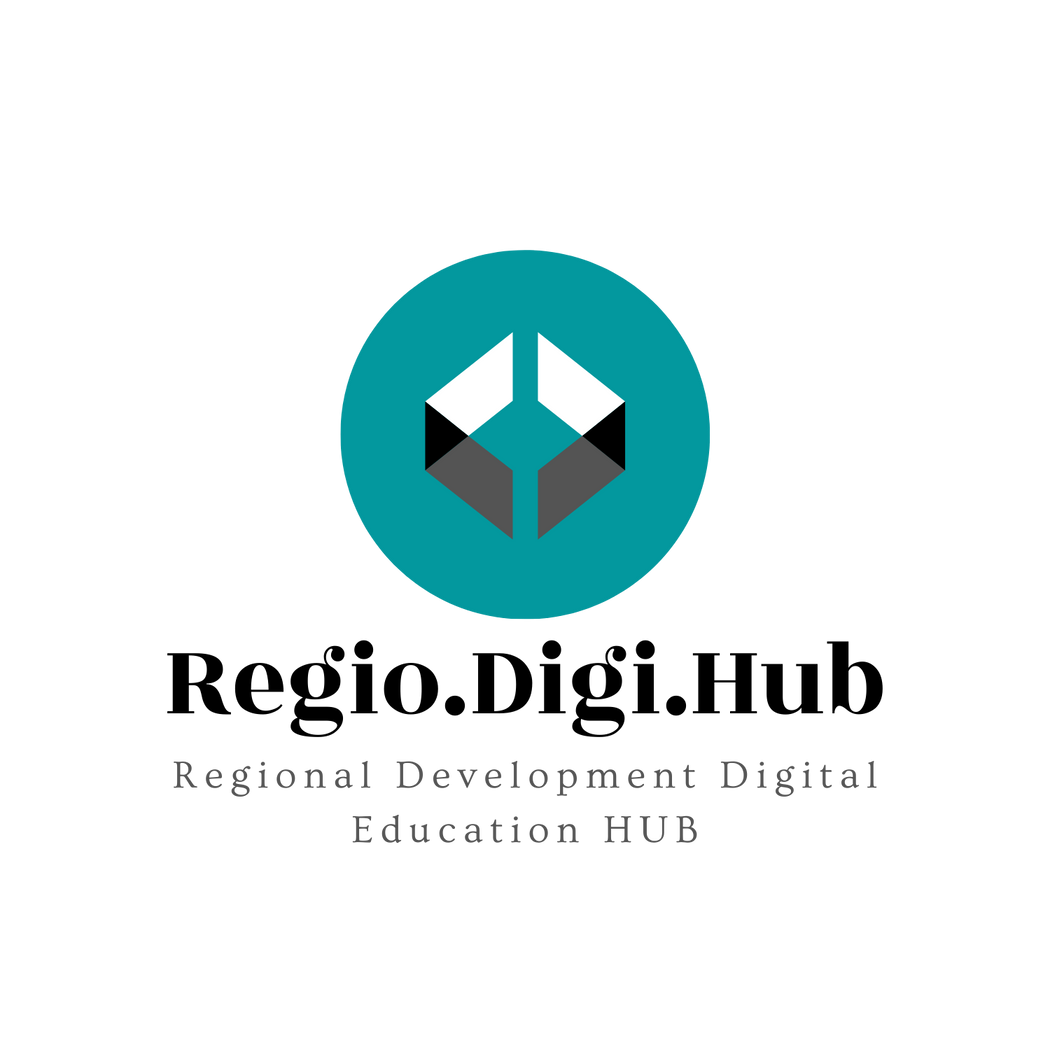 2- Ljudje, ki motivirajo ljudi: MOTIVATORJI
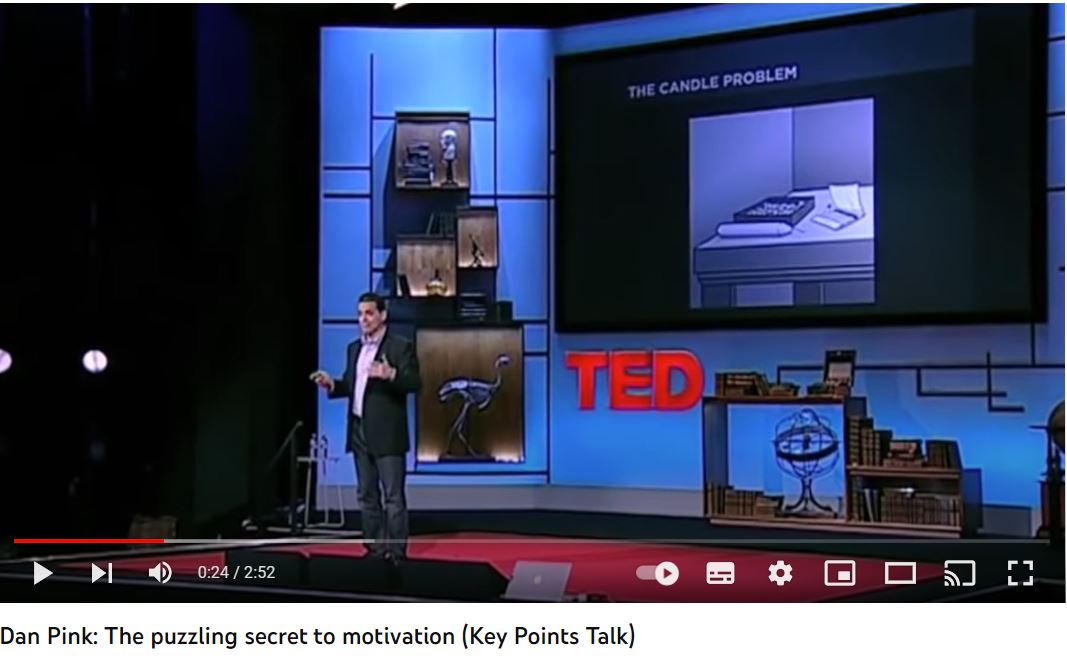 Notranji motivacijski dejavniki: 
V tem primeru gre za notranjo željo osebe, da bi nekaj storila zaradi interesov, izzivov in osebnega zadovoljstva.

Zunanji motivatorji: 
Motivacija, ki prihaja od zunaj in vključuje stvari, kot so plačilo, bonusi in druge oprijemljive nagrade.
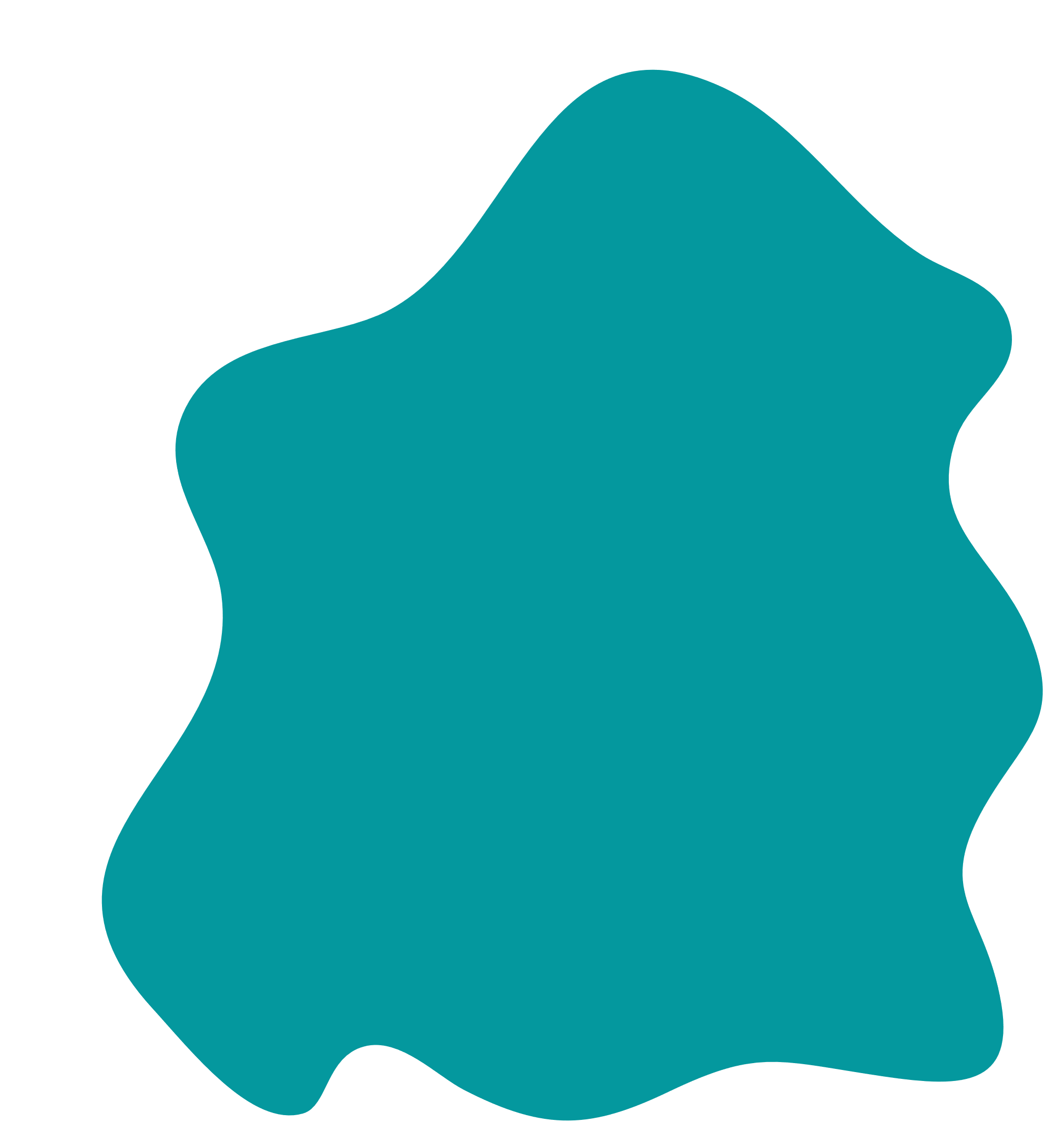 https://www.youtube.com/watch?v=wE5ZV7HfrXU
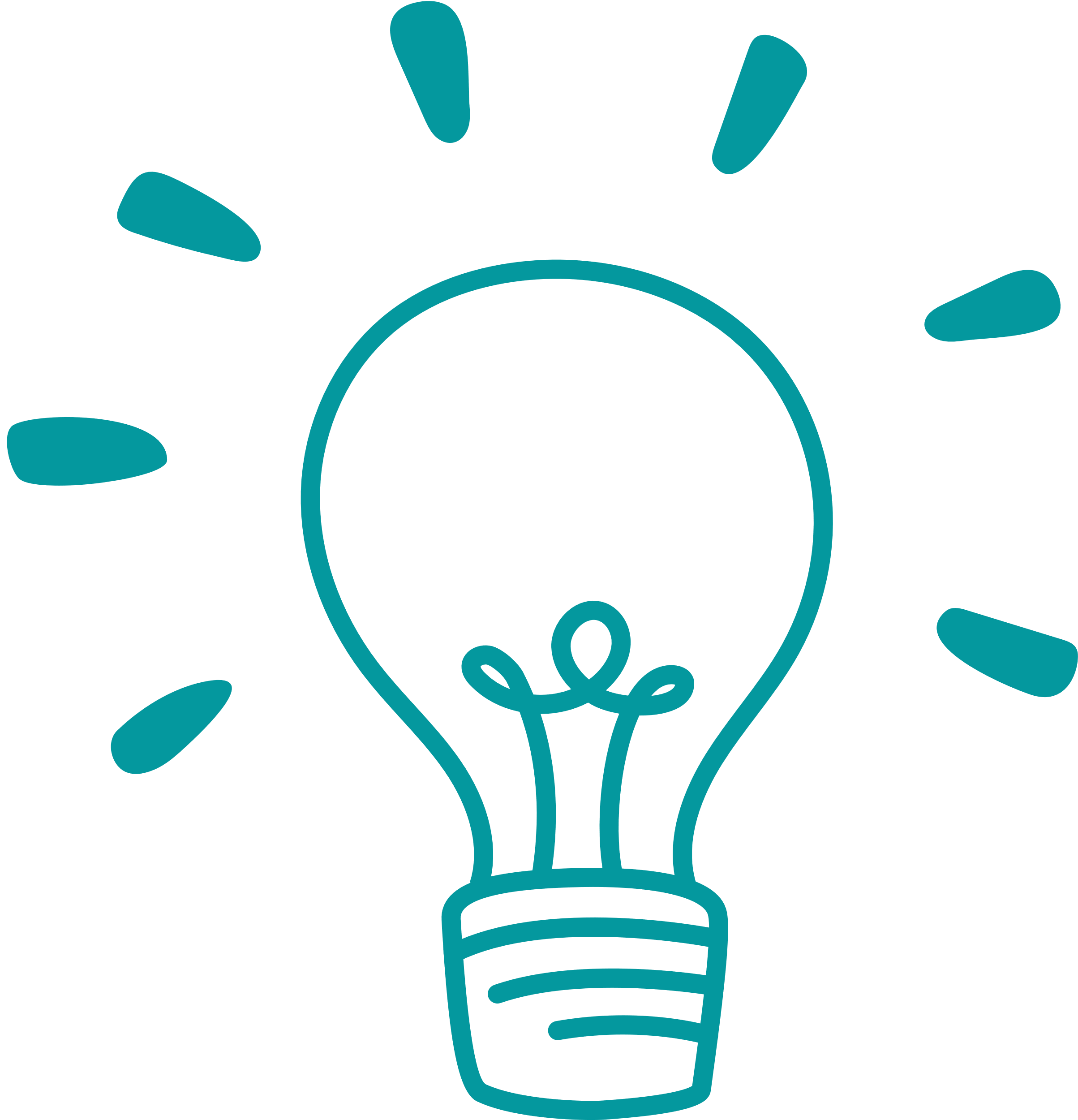 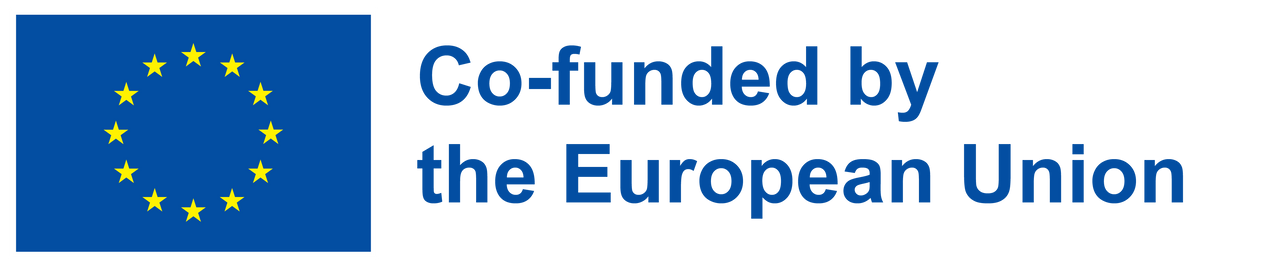 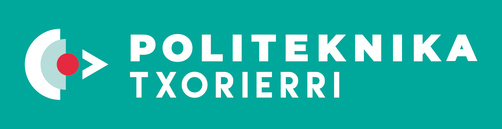 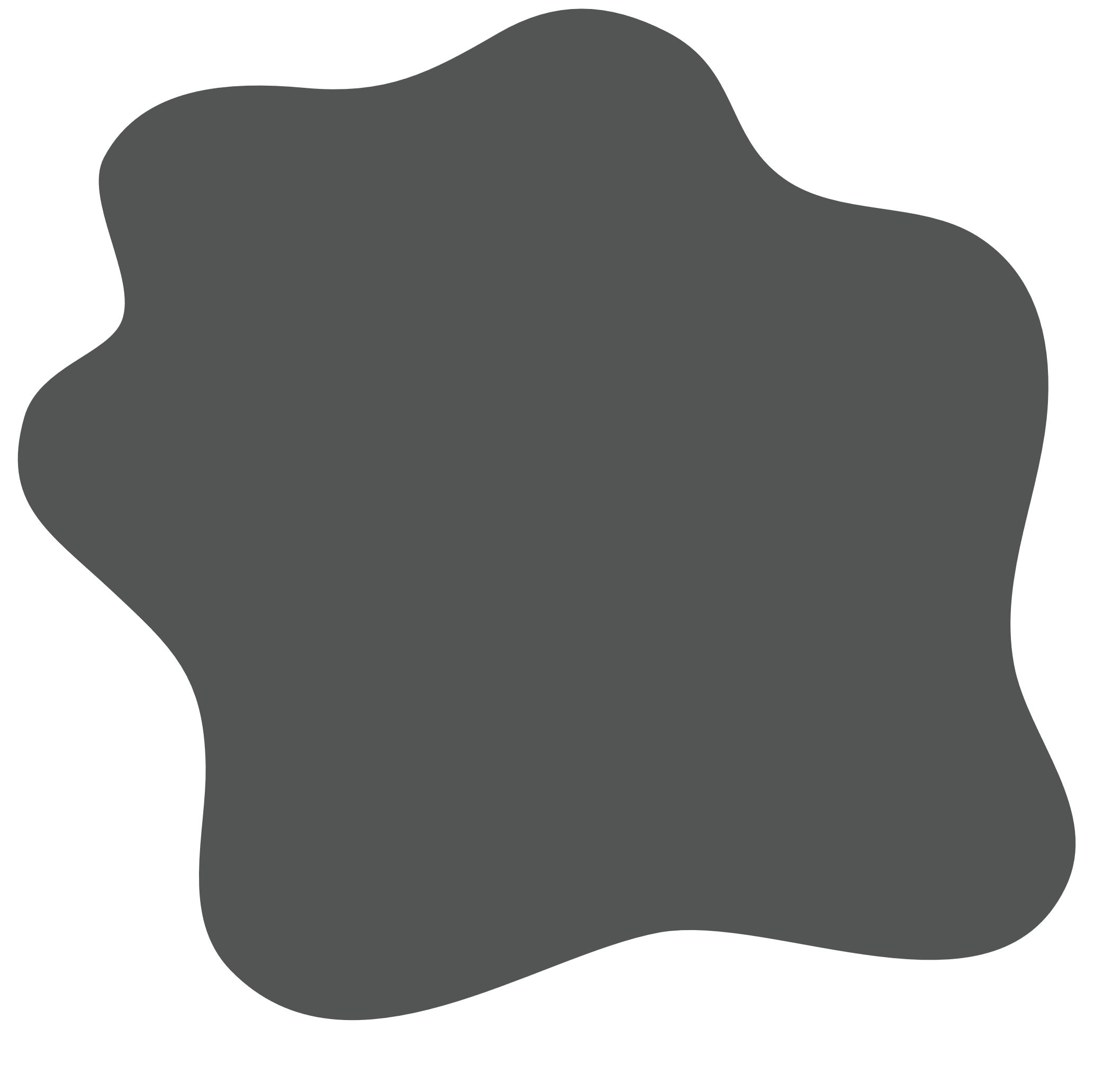 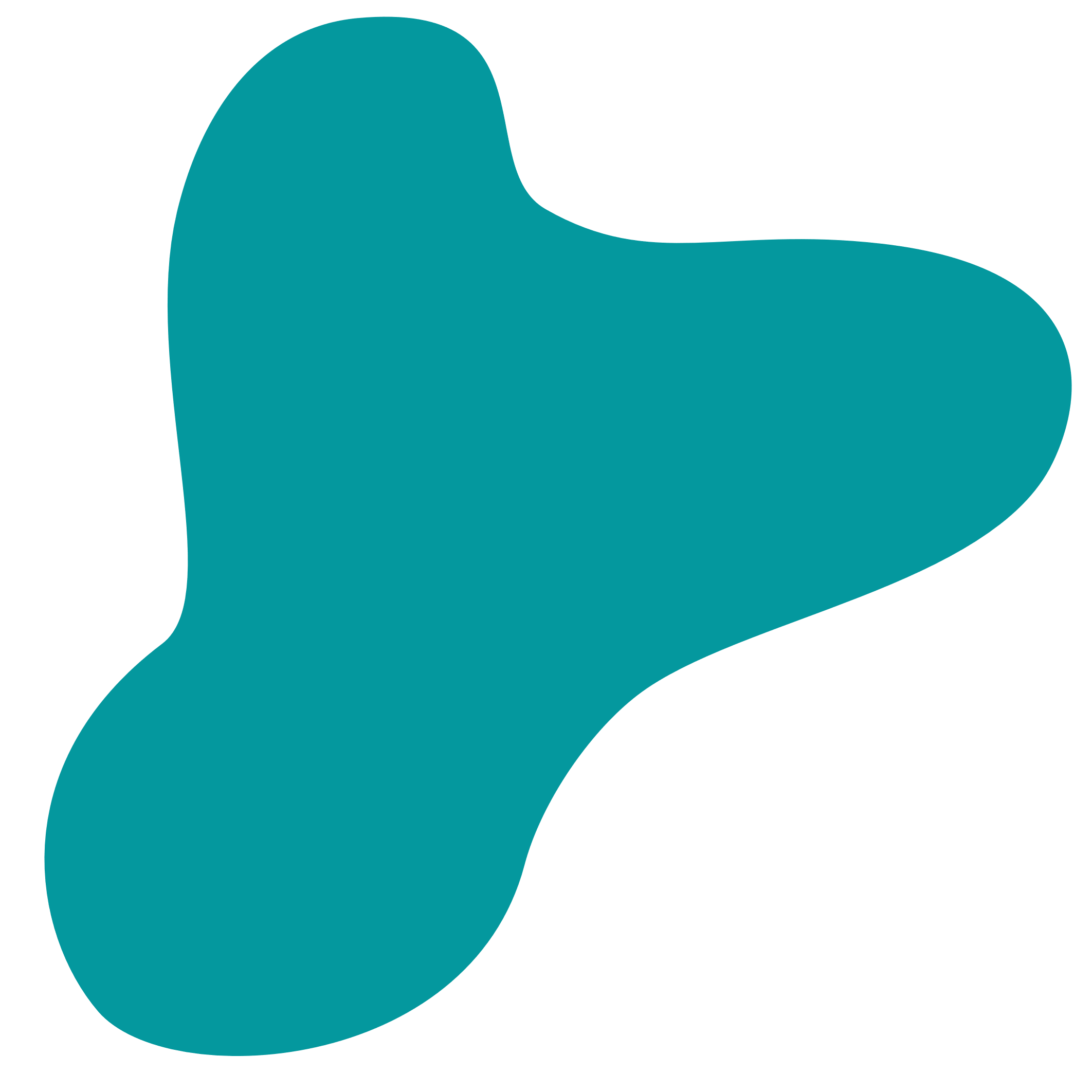 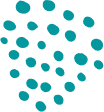 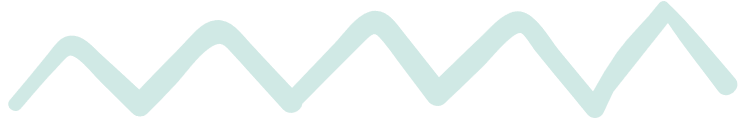 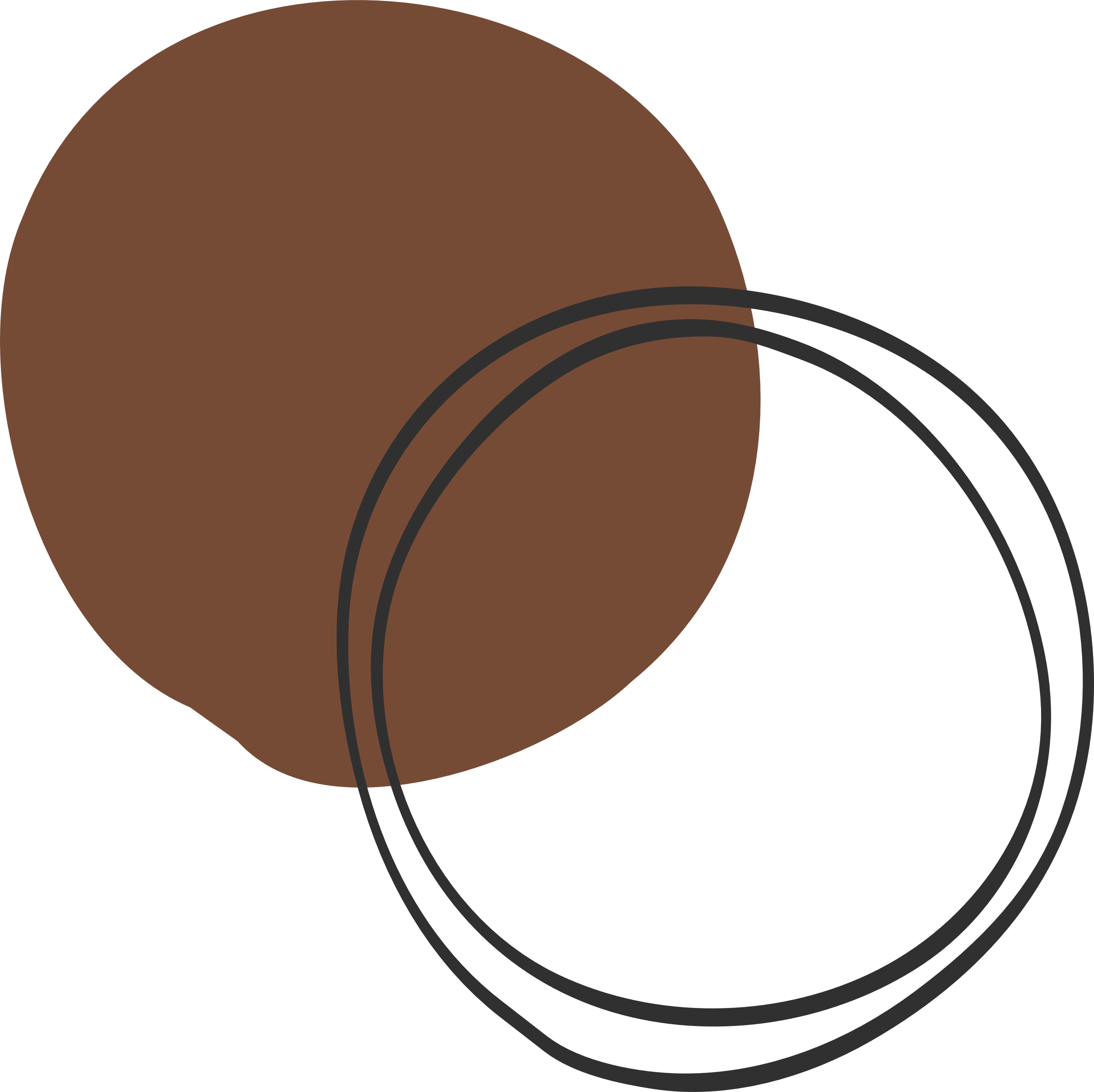 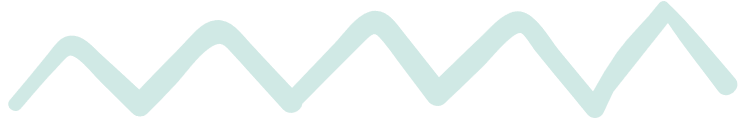 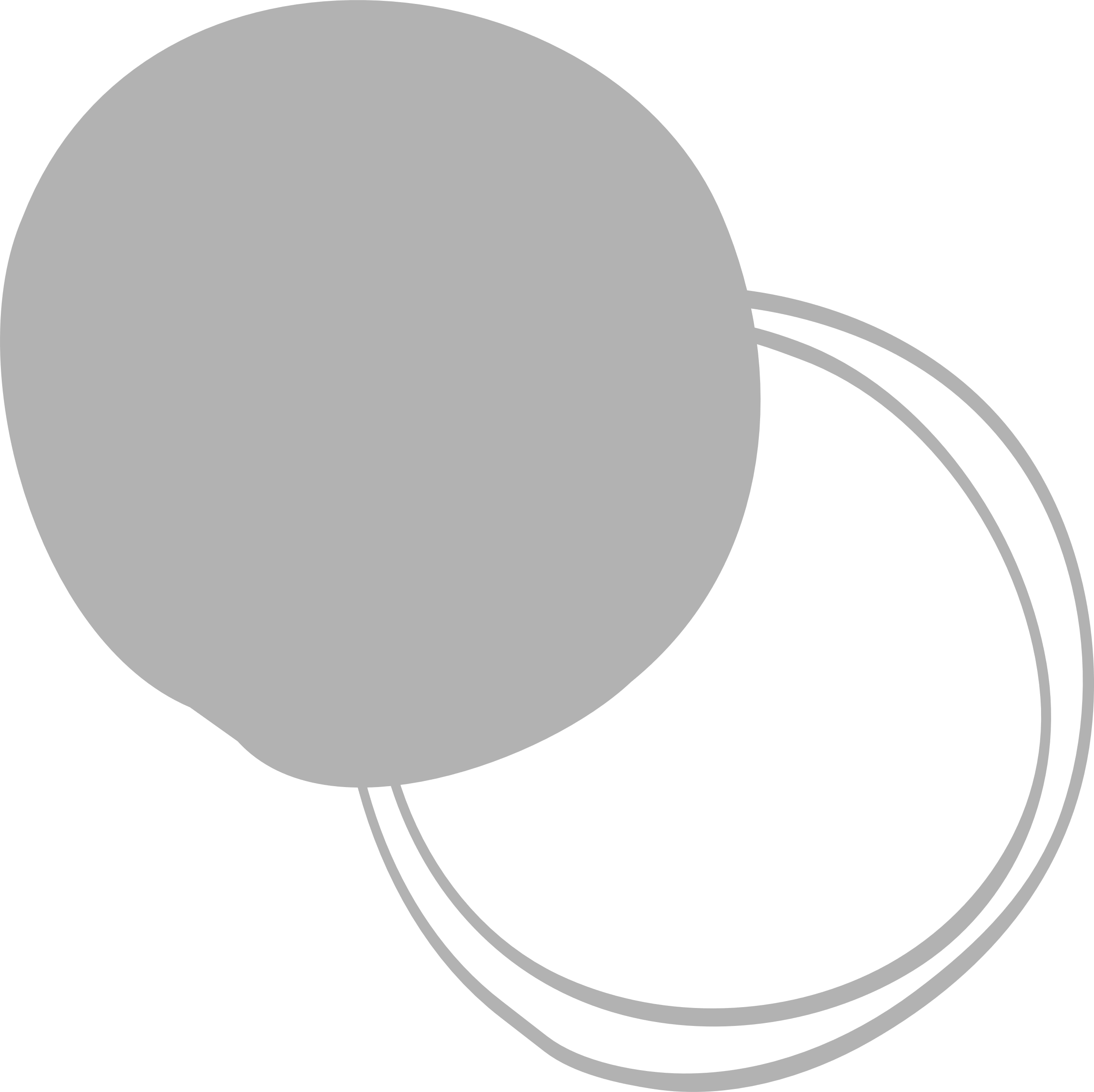 2. Teorije 
motivacije
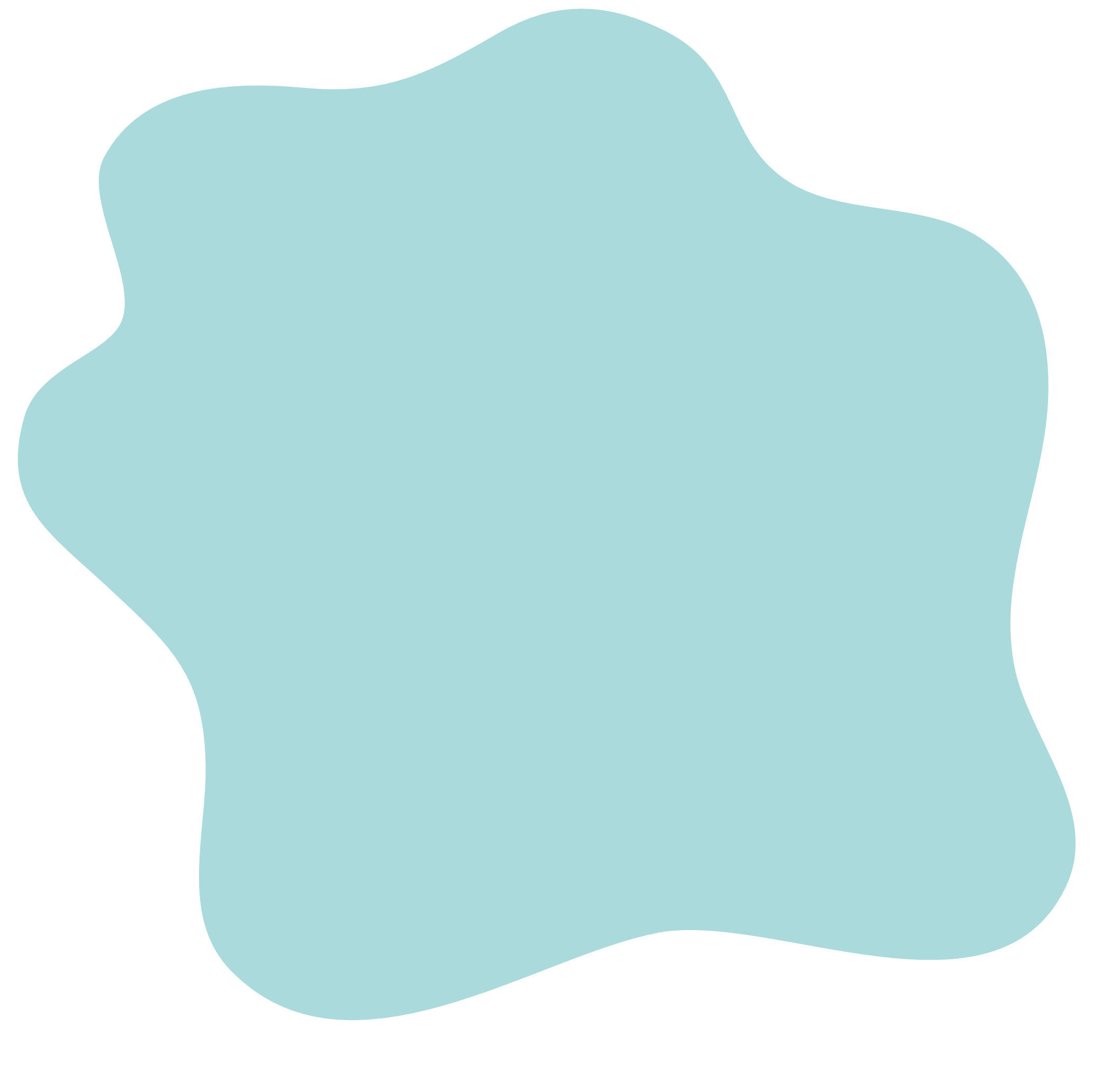 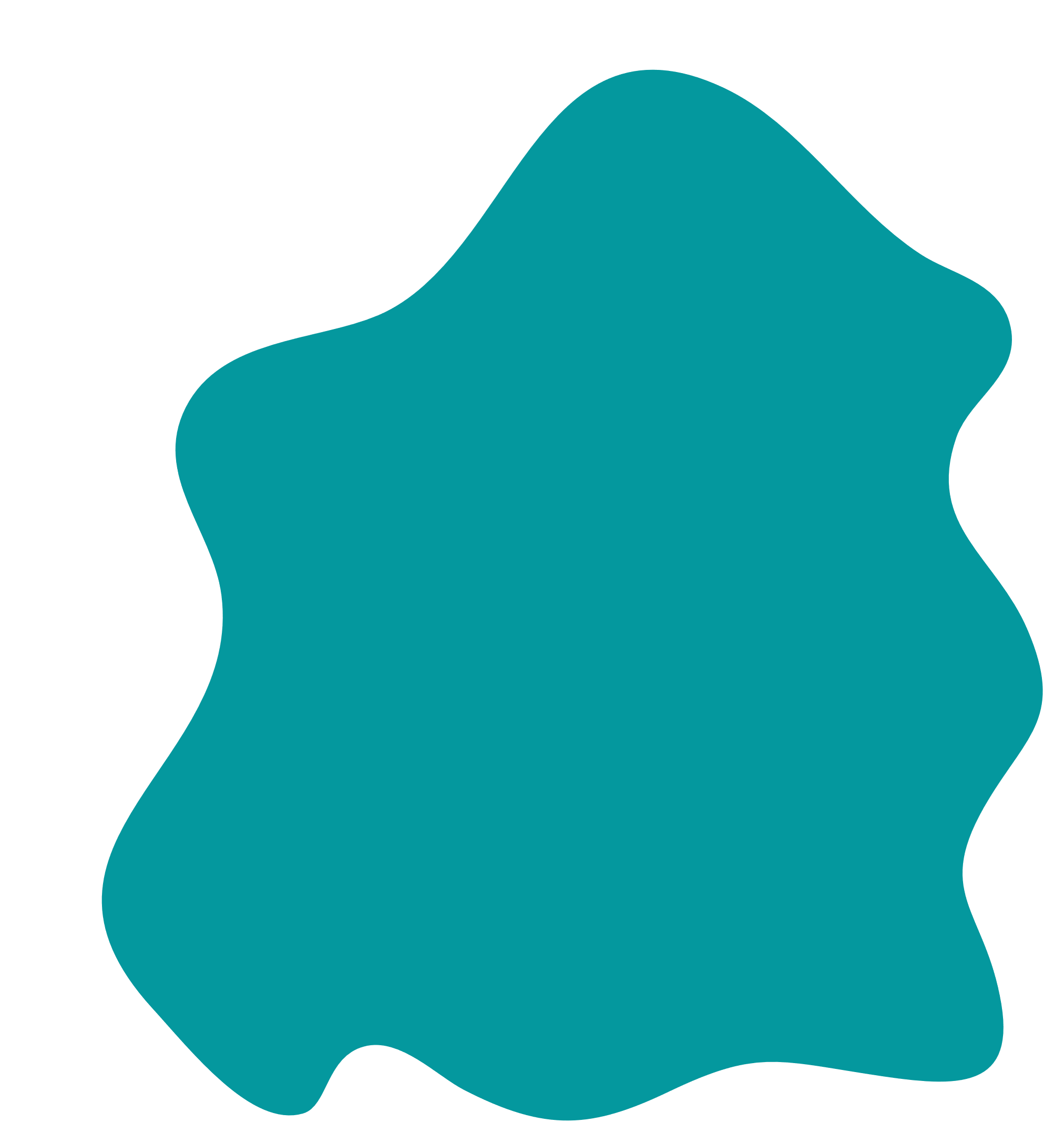 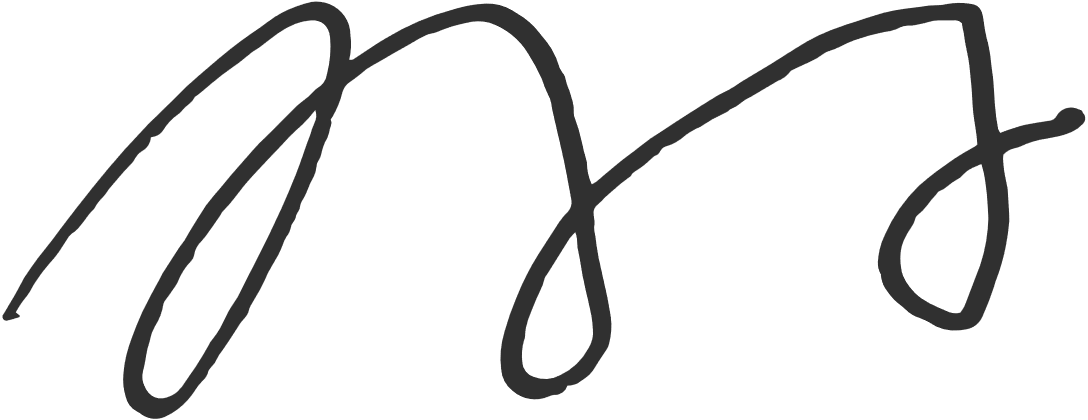 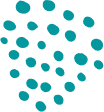 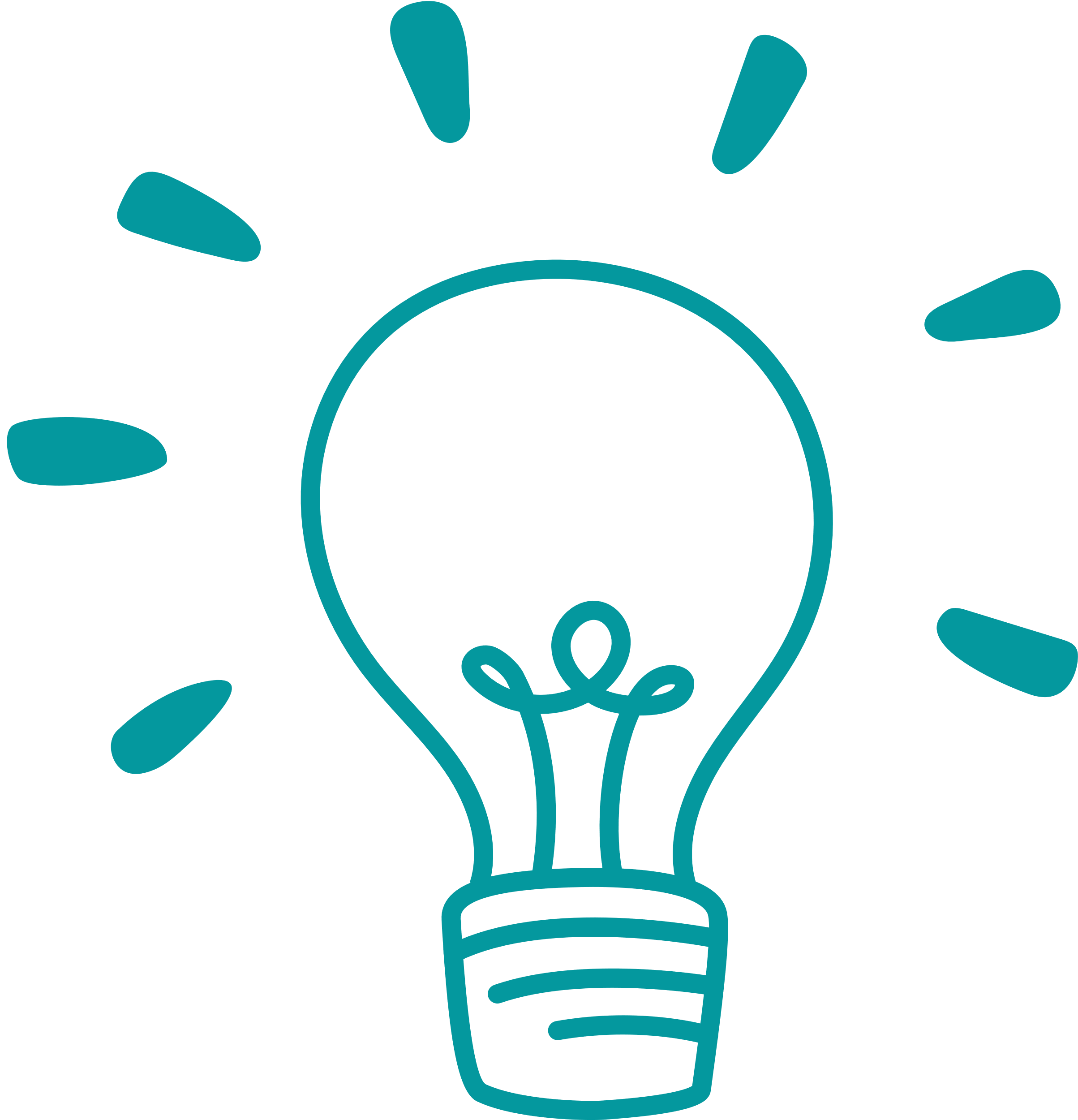 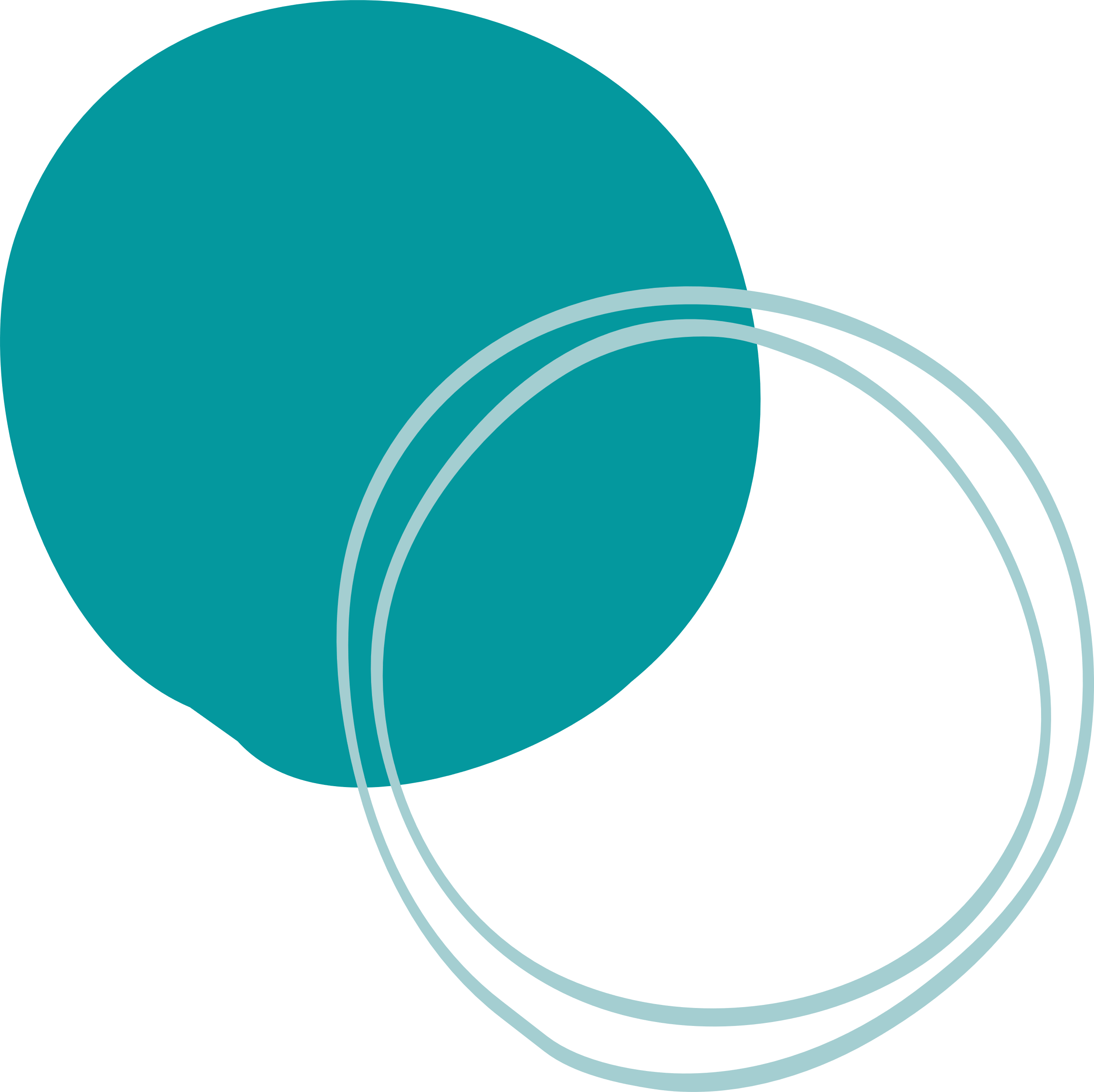 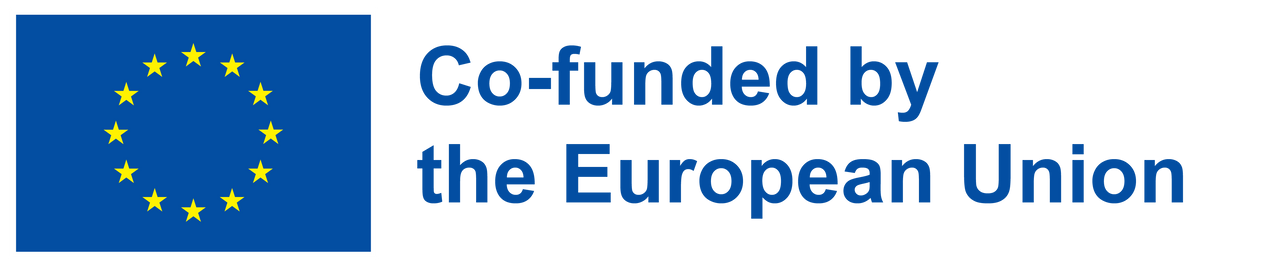 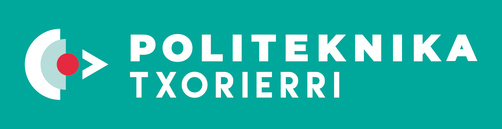 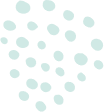 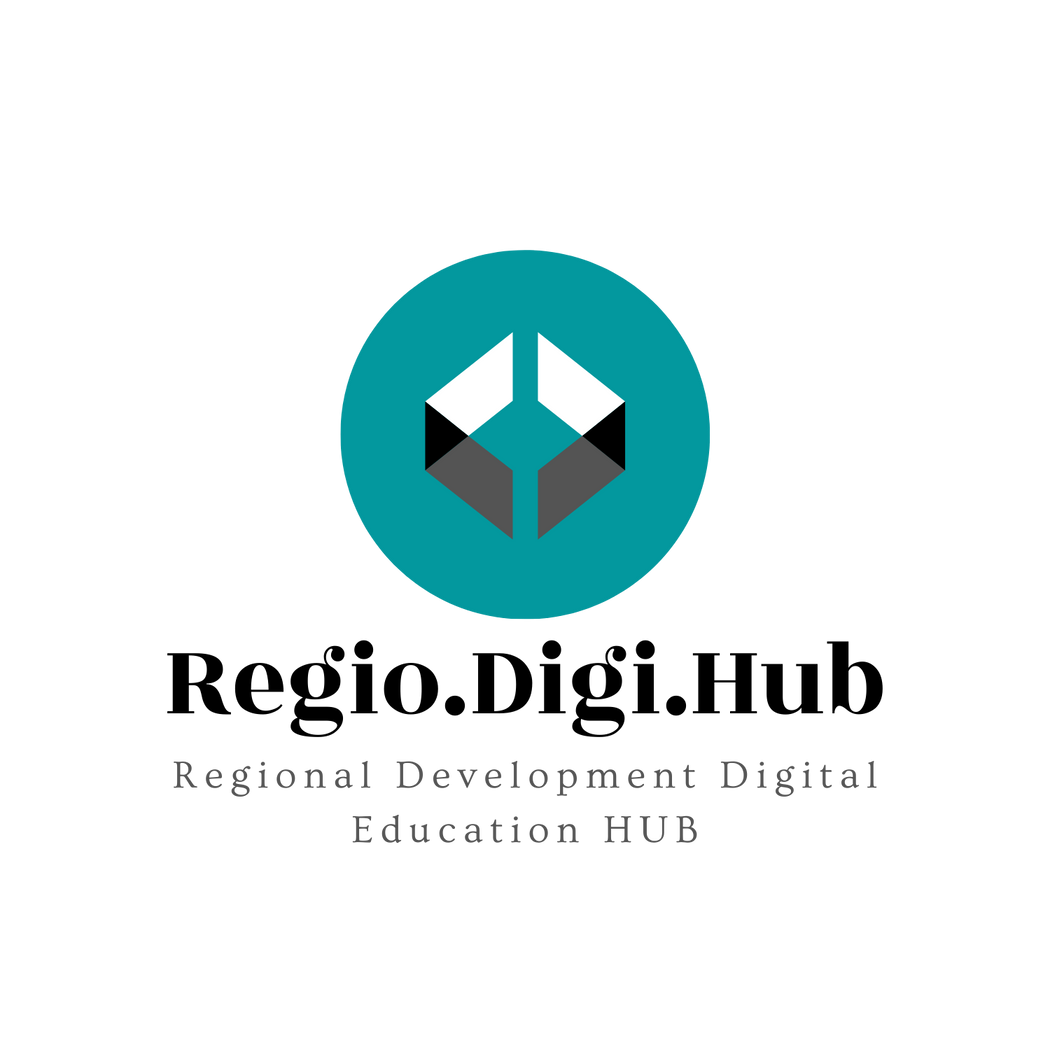 Osnovna zamisel je, da imajo posamezniki potrebe, katerih nezadovoljevanje povzroči motivacijo.
Maslowova hierarhija potreb
Maslow meni, da obstaja hierarhija petih potreb; ko je vsaka potreba v veliki meri zadovoljena, postane naslednja potreba DOMINANTNA. Trdi, da je treba zadovoljiti potrebe nižjega reda, preden se preide na potrebe višjega reda.
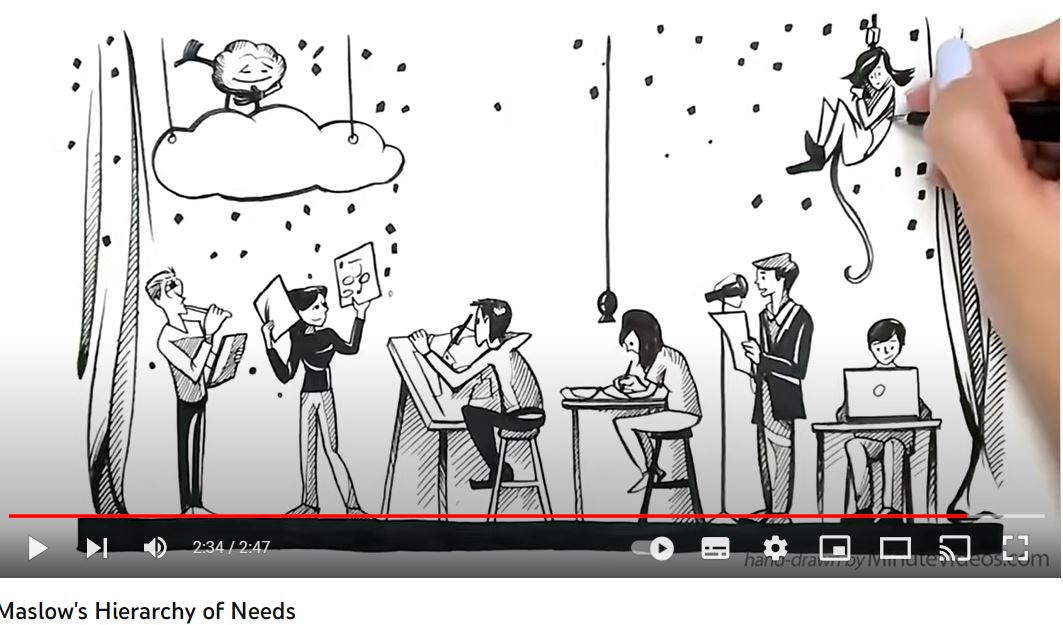 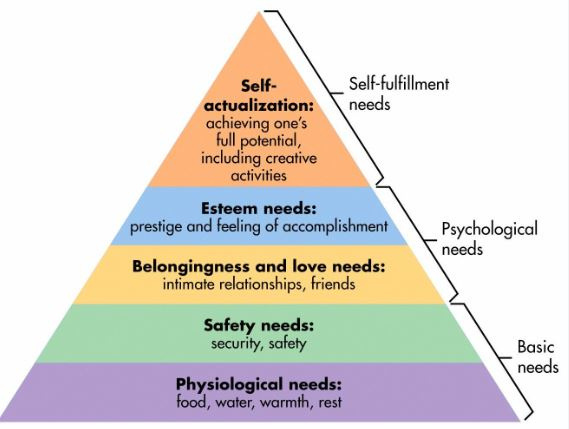 https://www.youtube.com/watch?v=O-4ithG_07Q
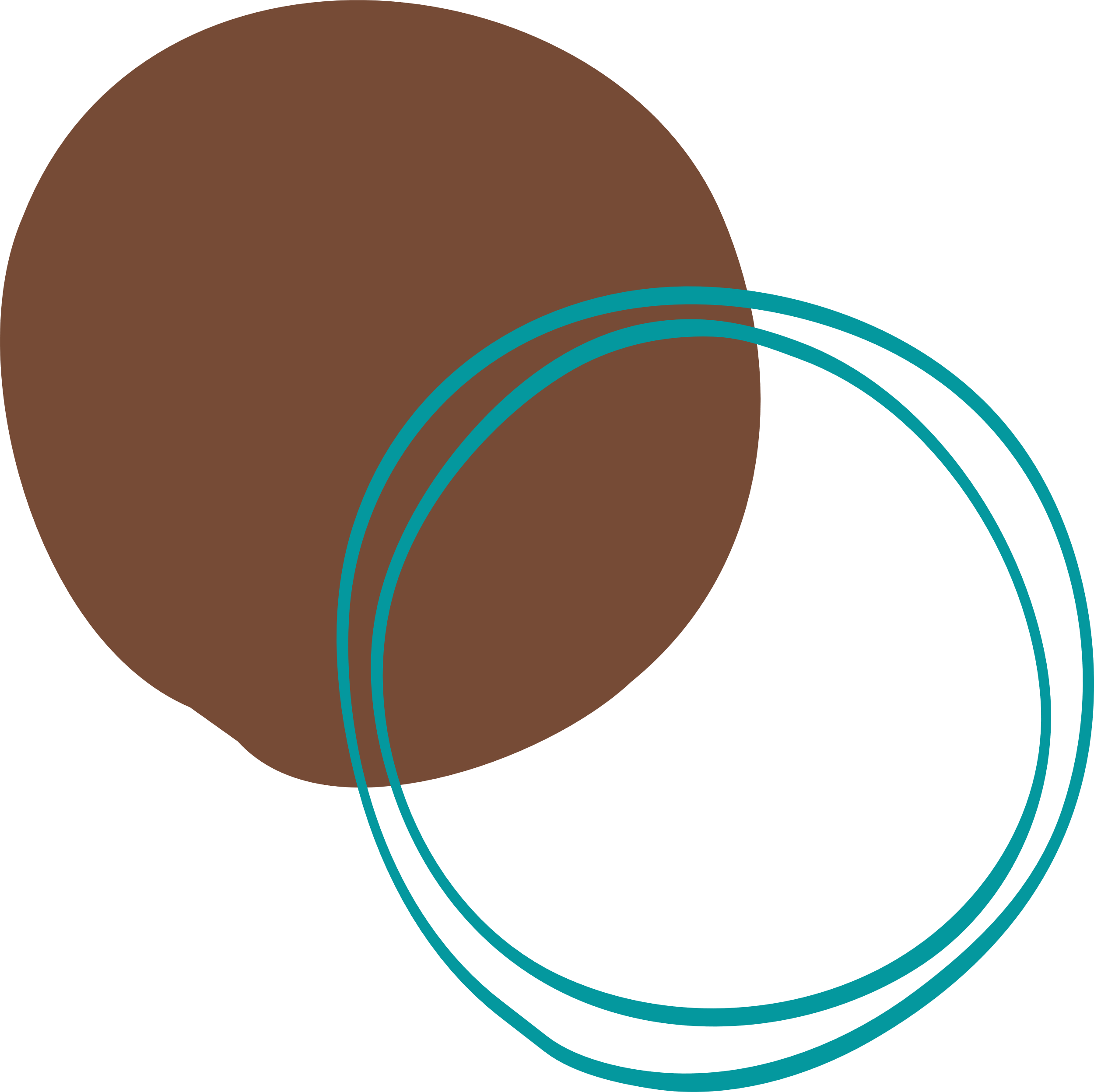 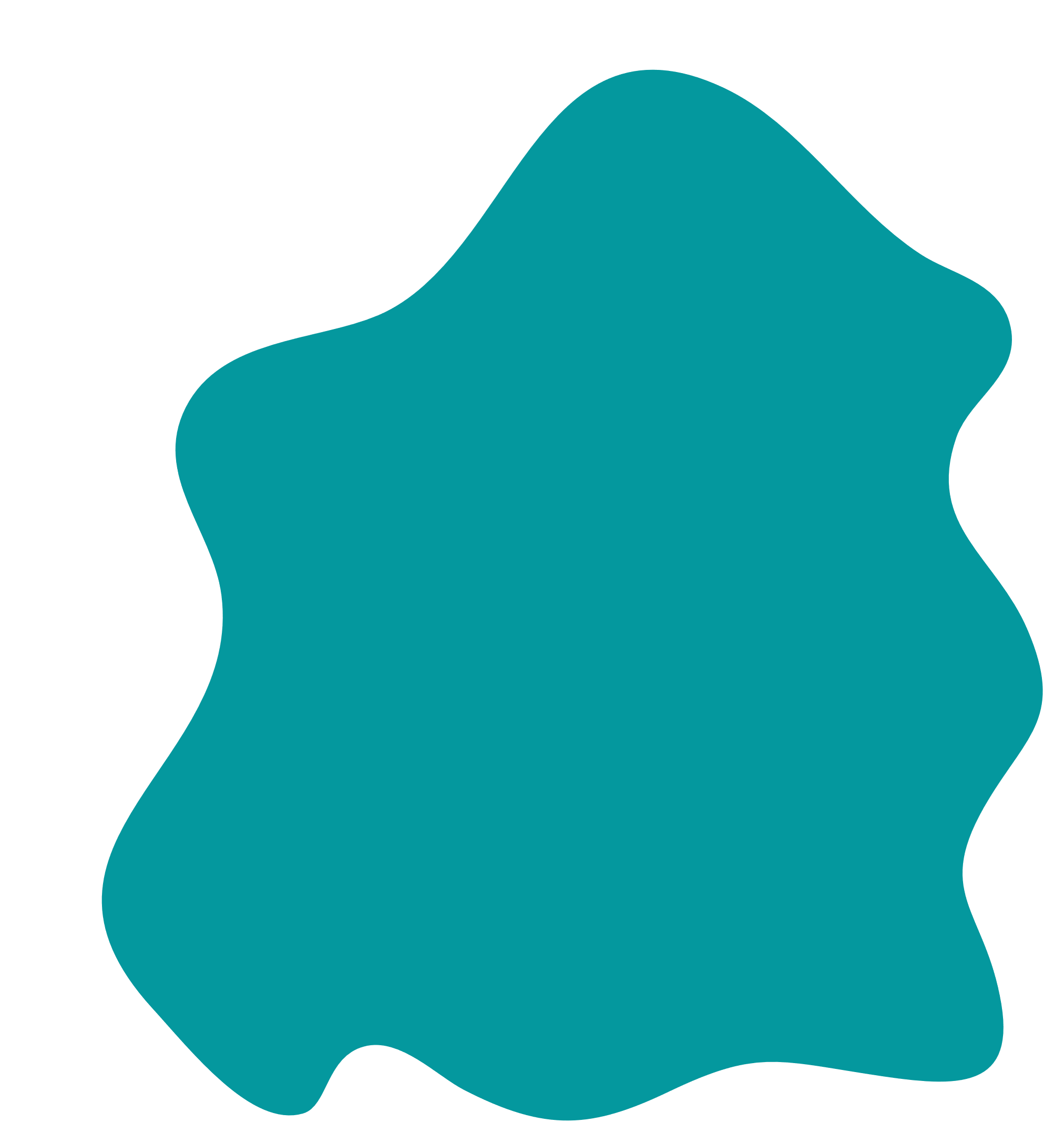 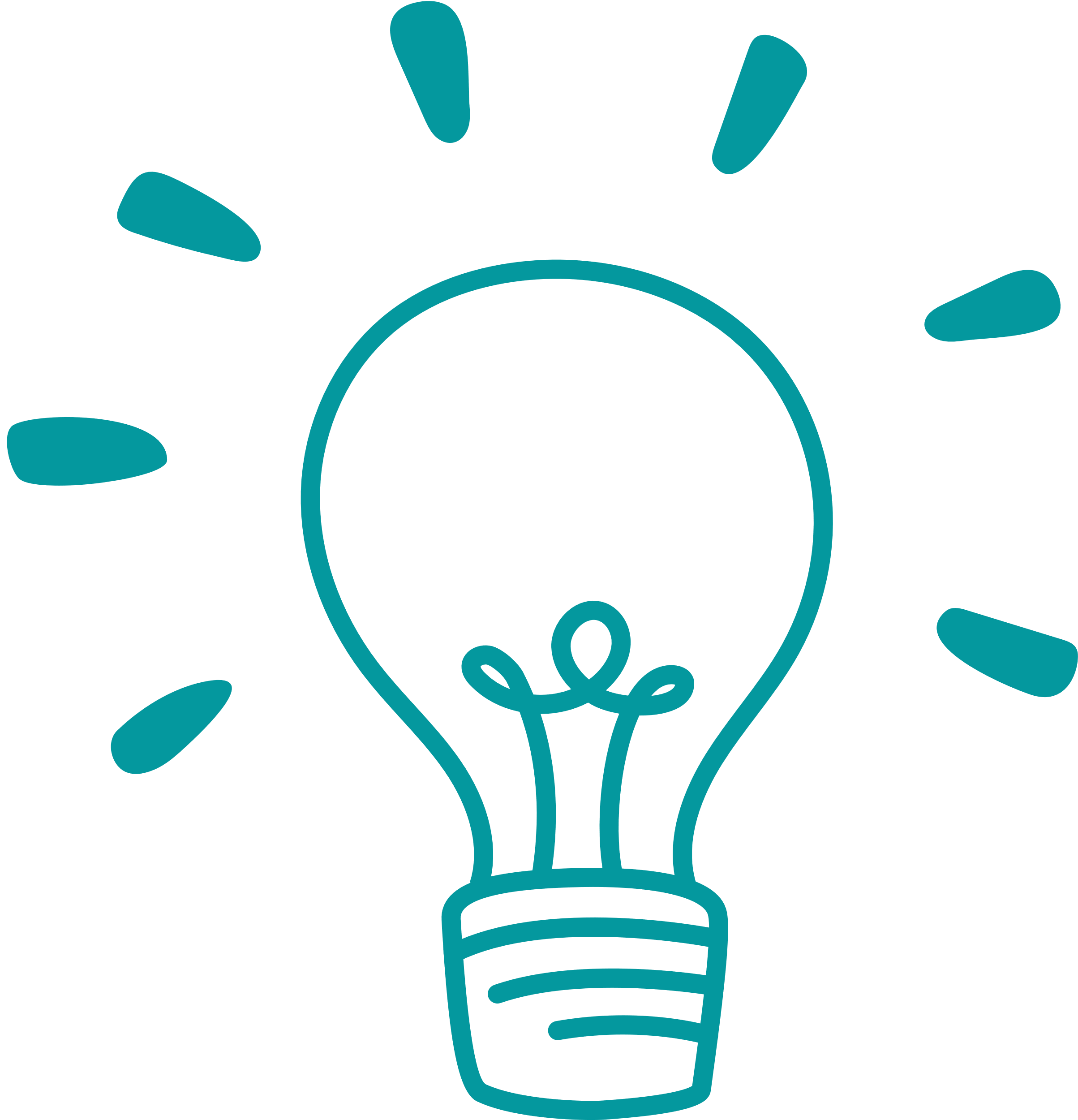 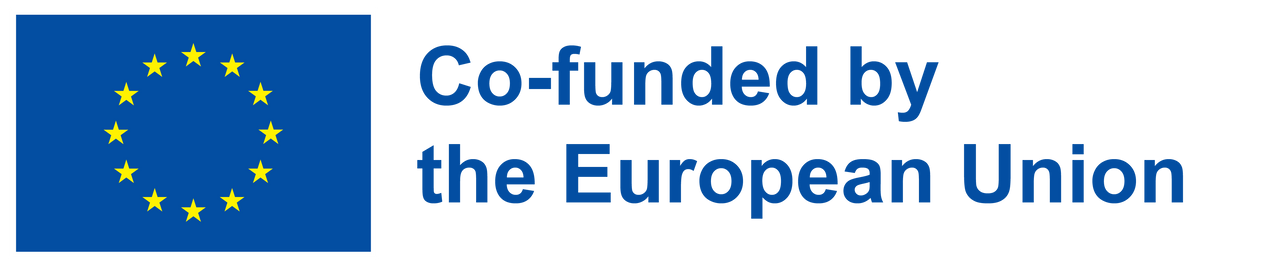 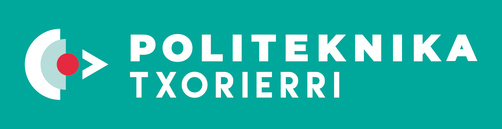 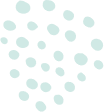 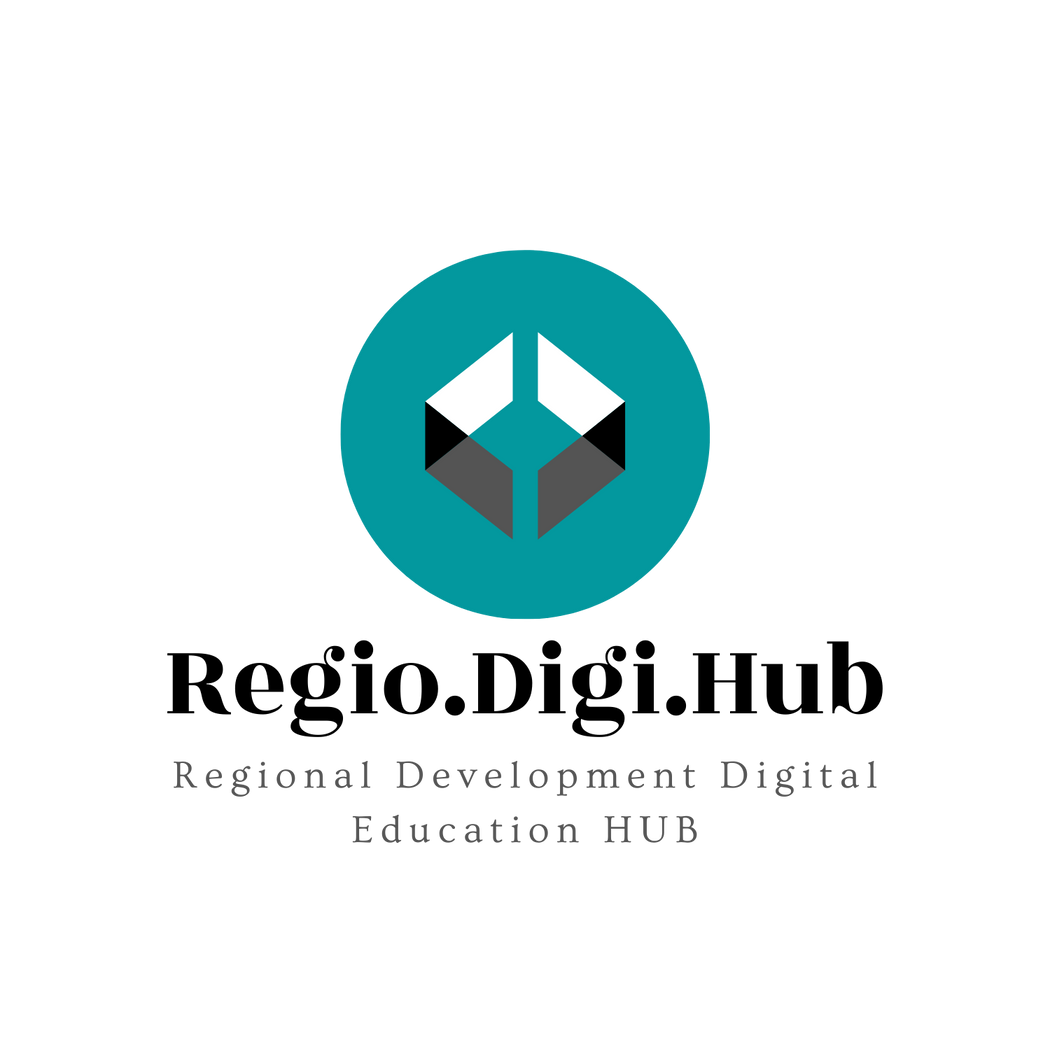 Alderferjeva  ERG teorija
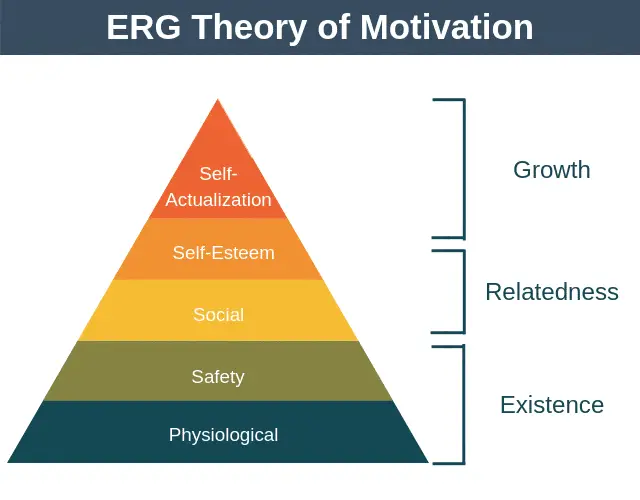 Alderfer navaja, da je lahko hkrati pomembnih več potreb. Pojasnjuje, da če potreba višje stopnje ni zadovoljena, se poveča želja po zadovoljitvi potrebe nižje stopnje. V primerjavi z Maslowovo piramido:

Obstoj: Skrbi za zagotavljanje osnovnih materialnih eksistenčnih potreb.

Sorodnost: Želja po ohranjanju pomembnih medosebnih odnosov

Razvoj: Notranja želja po osebnem razvoju
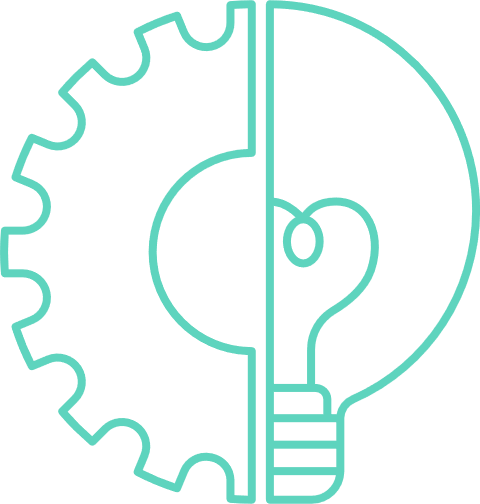 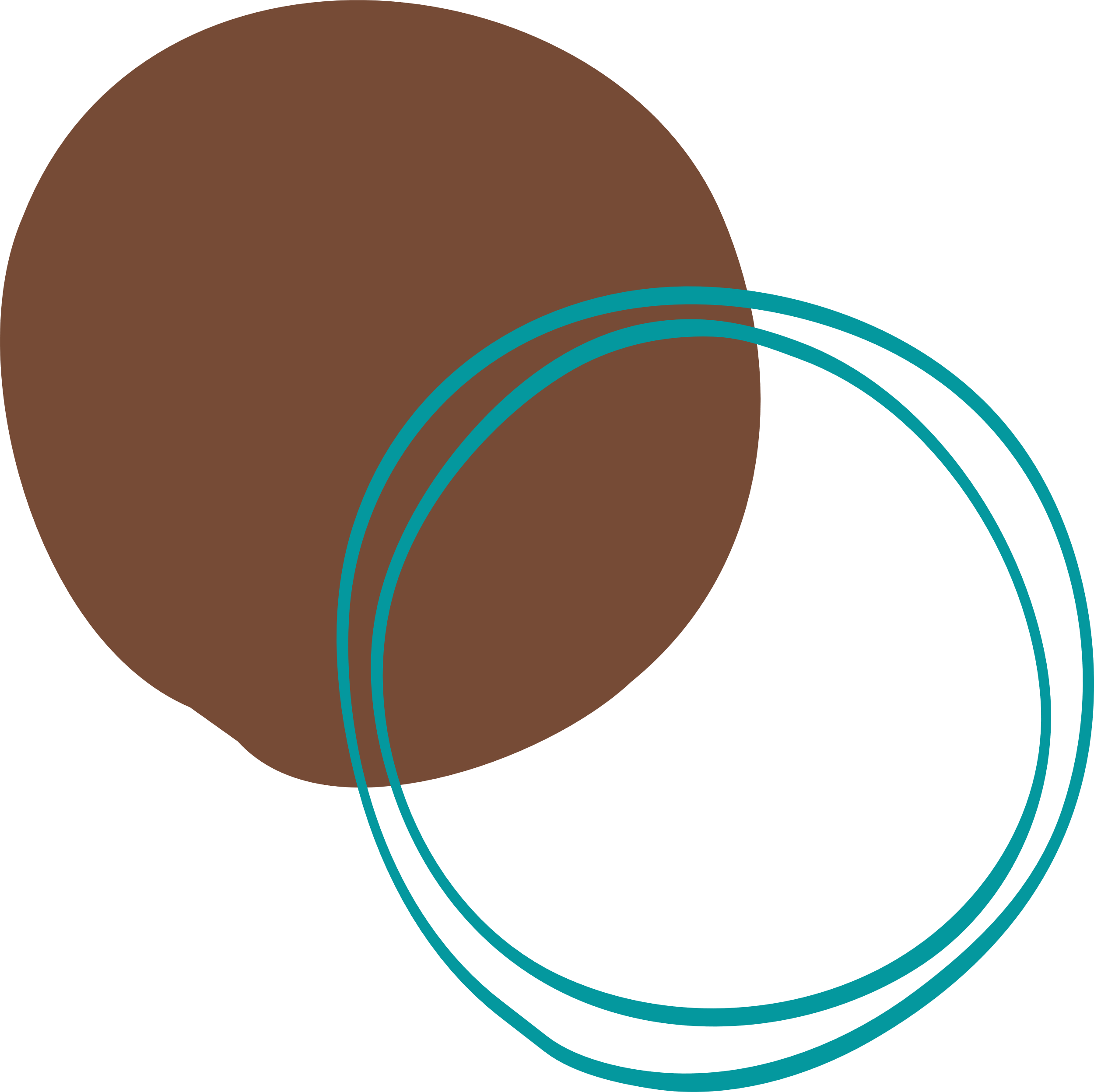 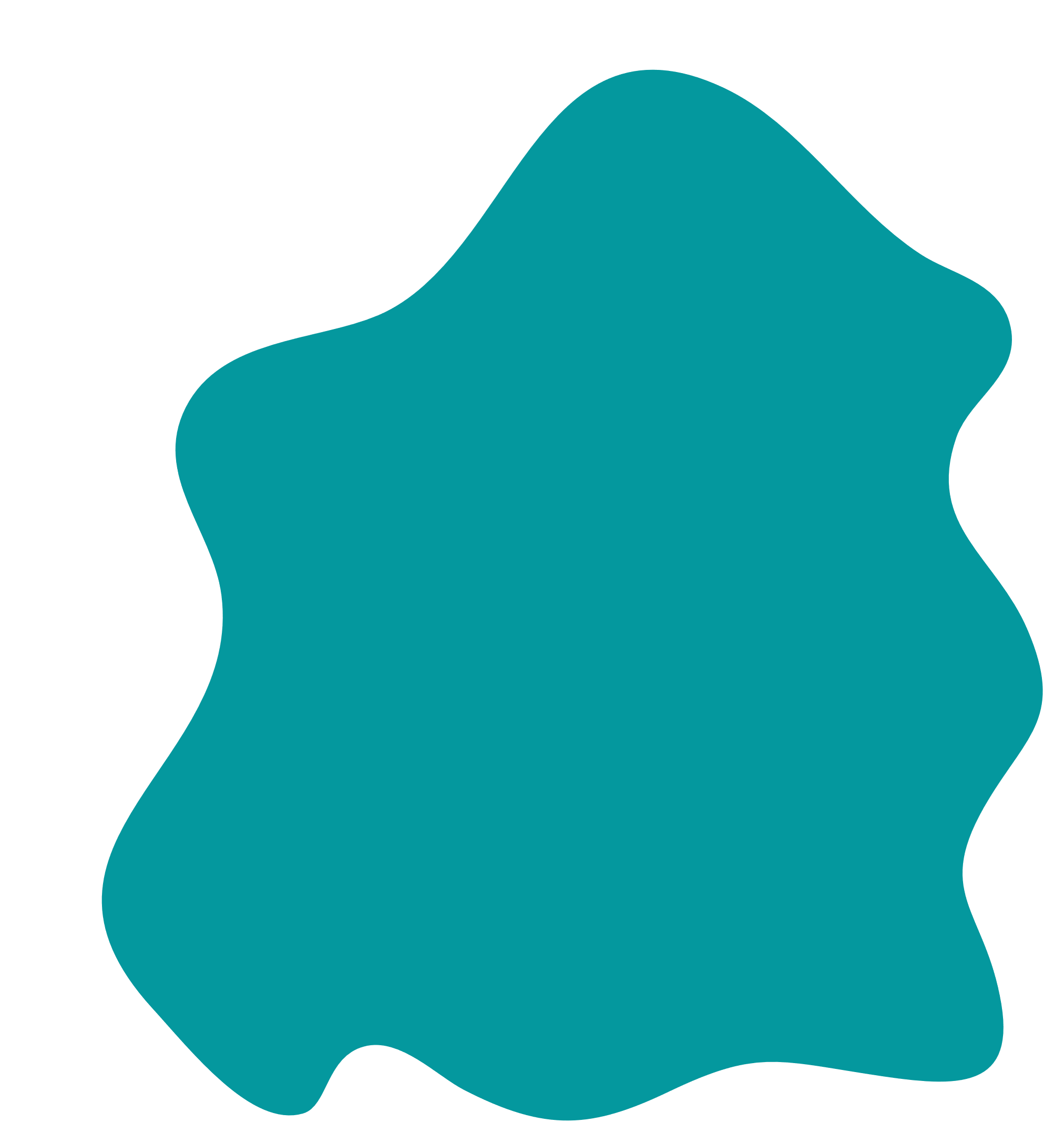 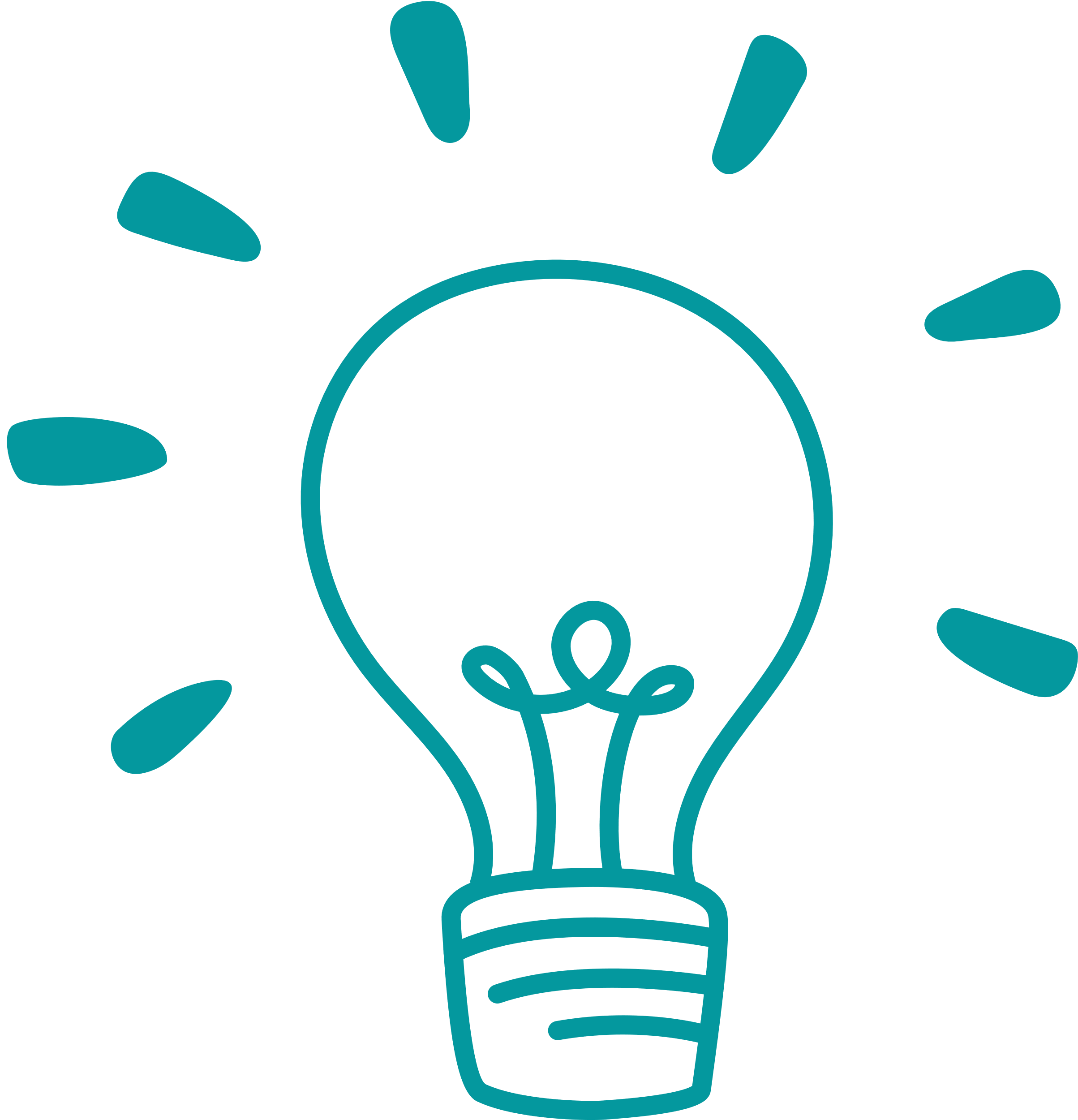 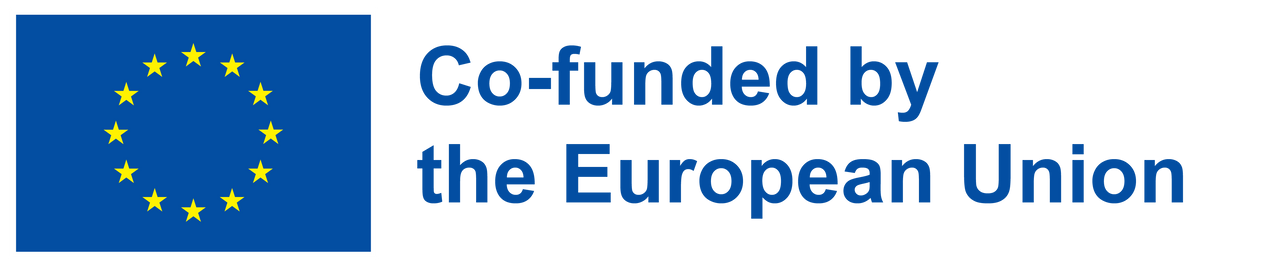 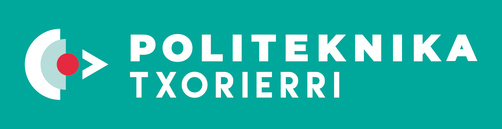 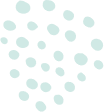 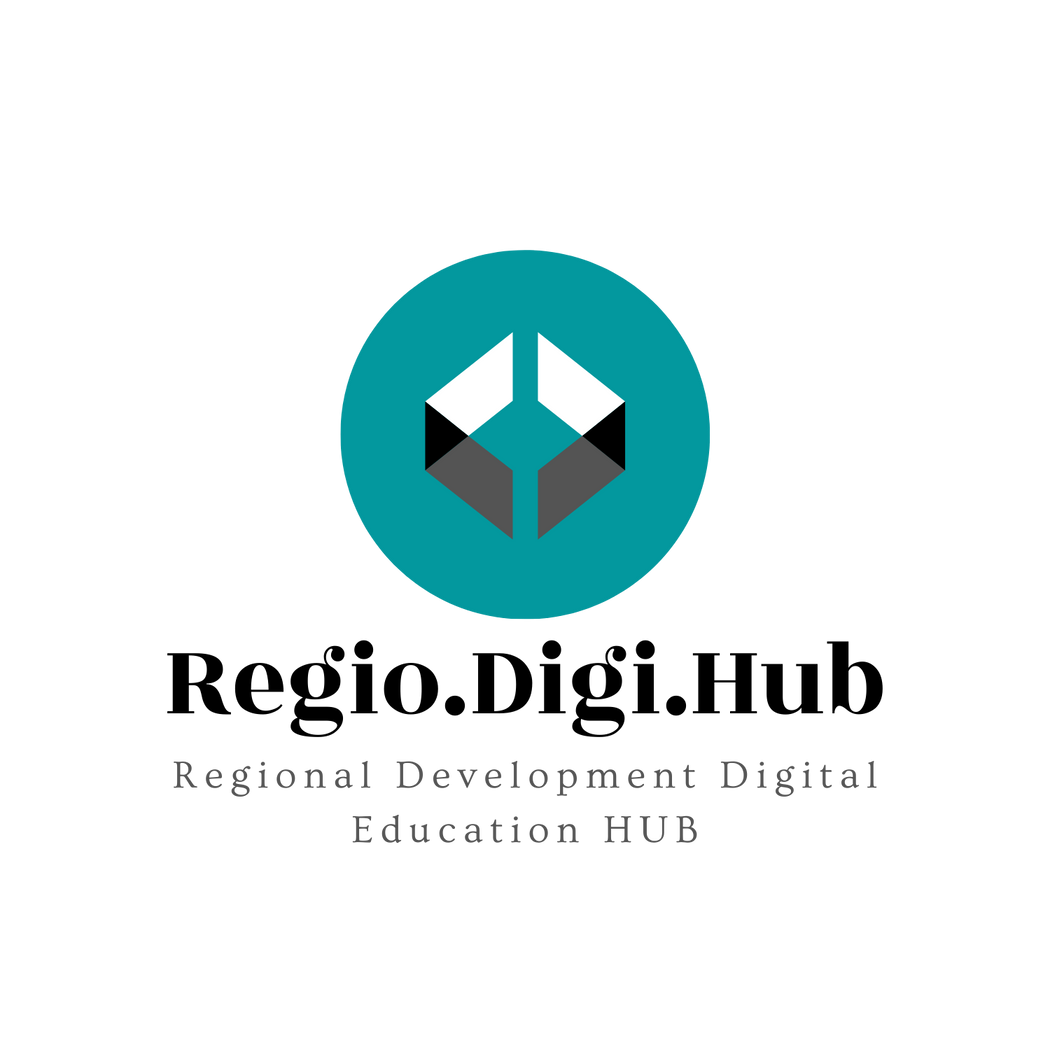 McClellandova teorija
McClelland trdi, da se ljudje razlikujejo po vrstah potreb, ki jih imajo. Navaja, da sta njihova motivacija in uspešnost pri delu povezana s tem, ali imajo potrebo po dosežkih, pripadnosti ali moči.V primerjavi z Maslowovo piramido:

Potrebe po dosežkih: Želja po odličnosti, doseganju standardov, prizadevanju za uspeh.

Potreba po moči: potreba po tem, da druge prisilimo, da se obnašajo tako, kot se sicer ne bi.

Potreba po pripadnosti: želja po prijateljskih in tesnih medosebnih odnosih
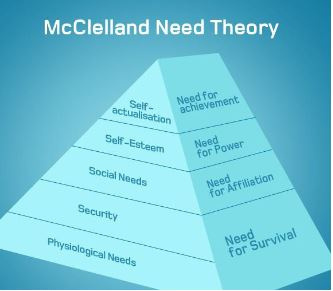 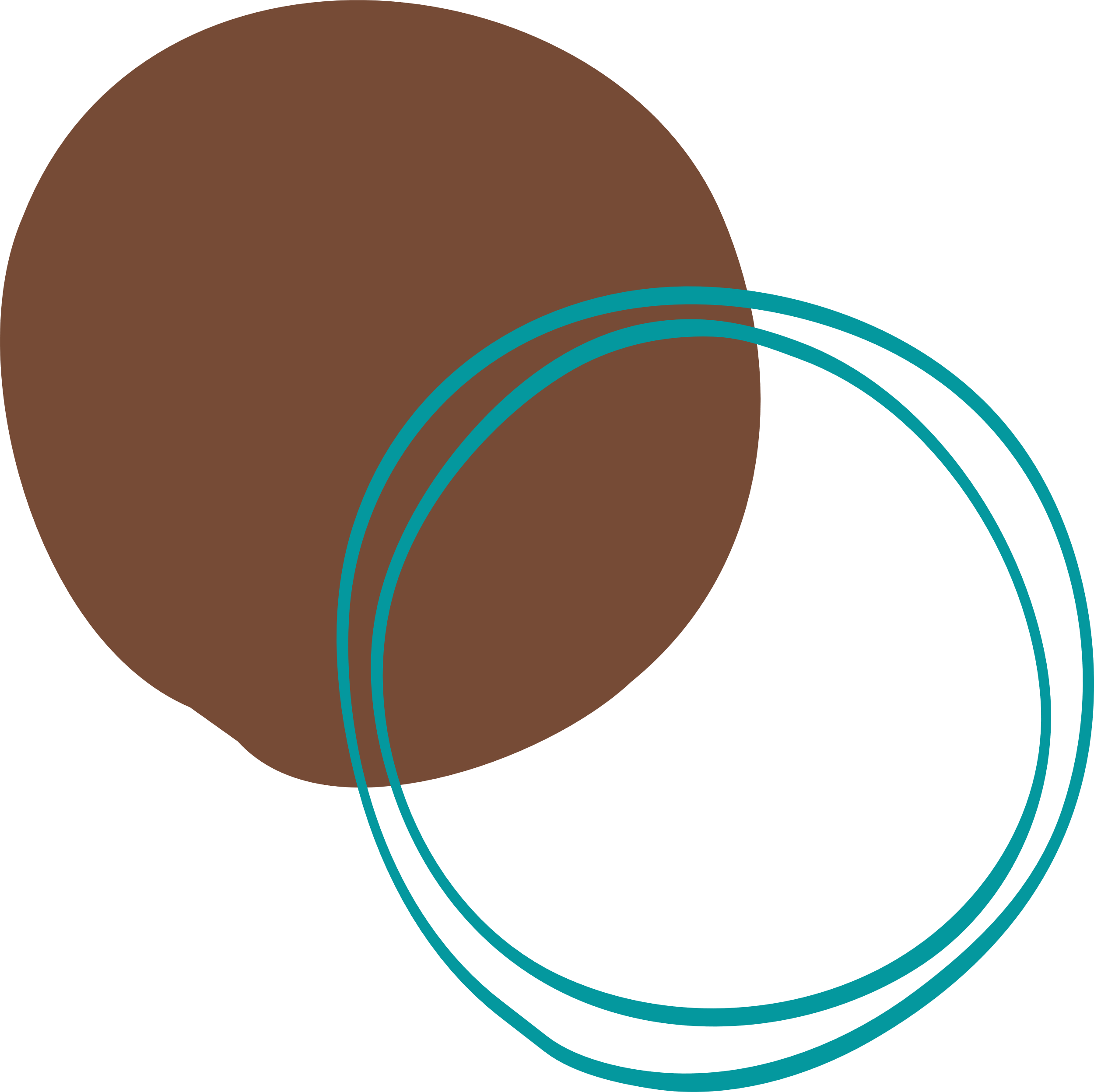 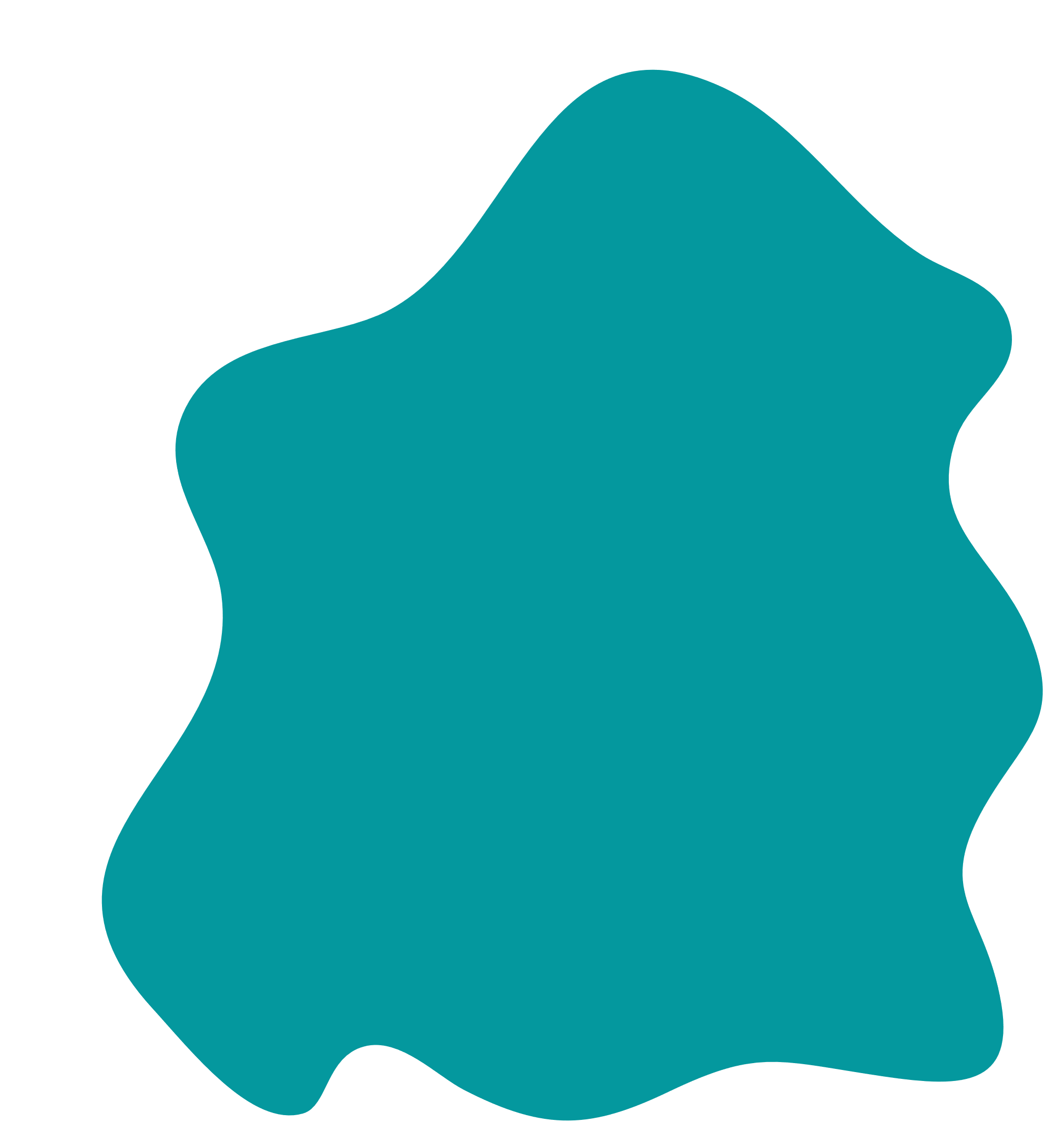 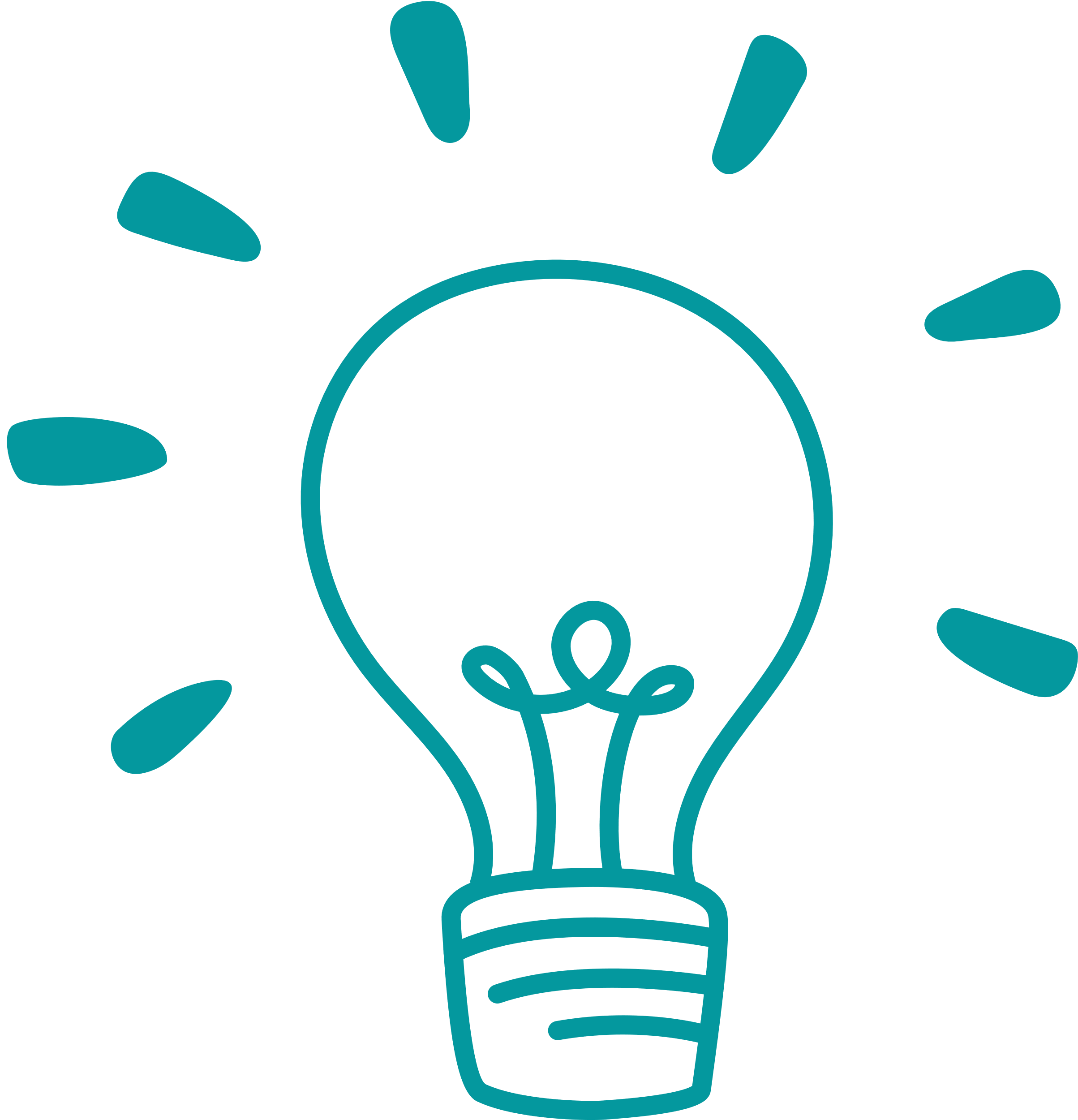 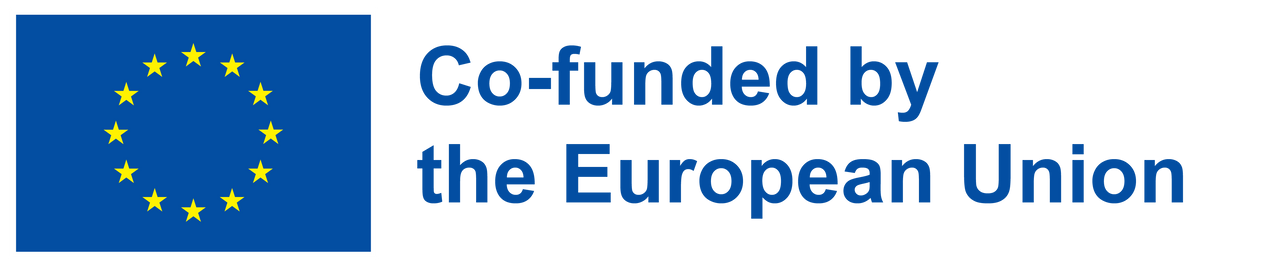 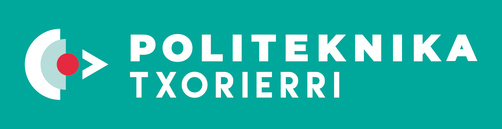 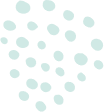 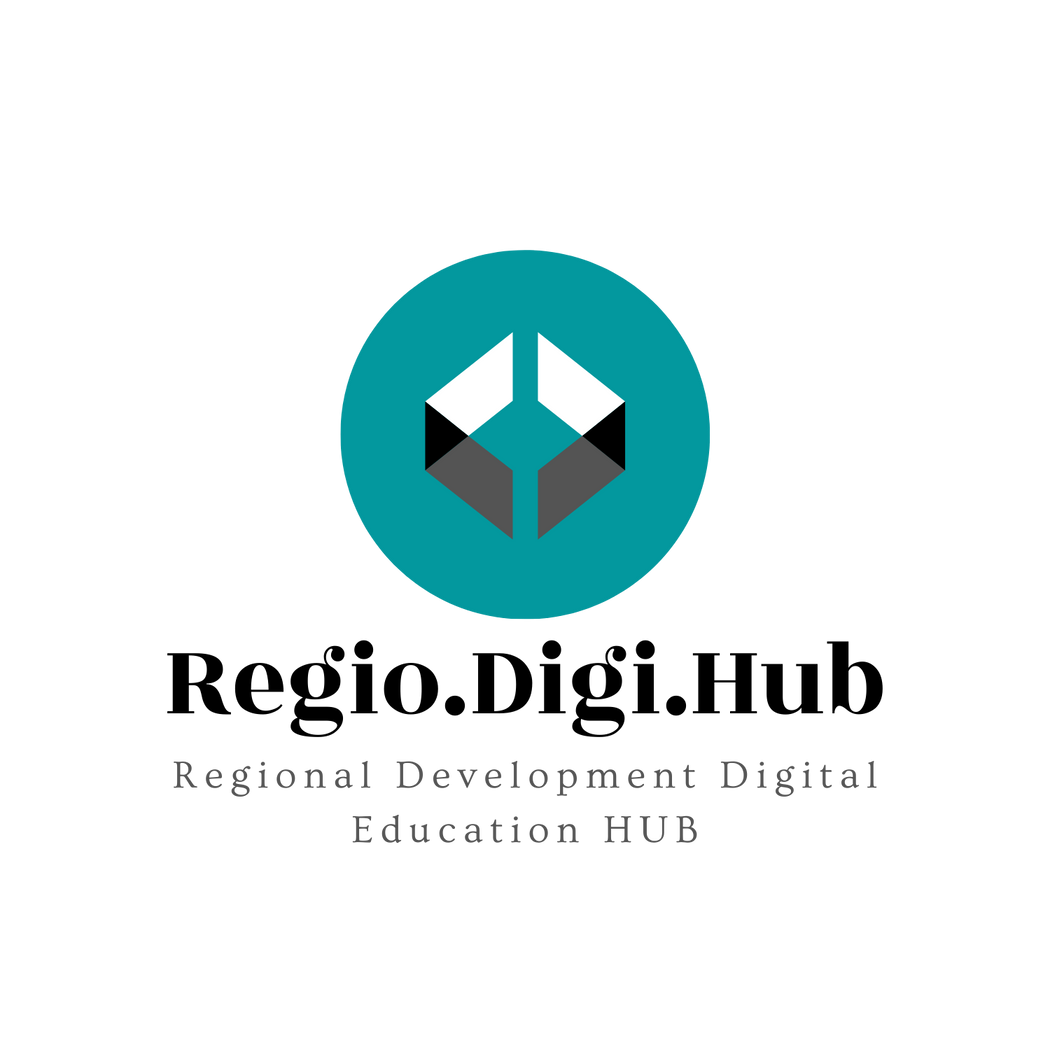 Herzbergova motivacijsko-higienska teorija
Helzberg navaja, da morajo biti higienski dejavniki izpolnjeni, če naj oseba ne bo nezadovoljna. Trdi, da ne bodo pripeljali do zadovoljstva, vendar pa motivatorji vodijo do zadovoljstva.

Higienski dejavniki - vir nezadovoljstva:
    Zunanji dejavniki (kontekst dela) 
Politika in upravljanje podjetja
Nezadovoljen odnos z nadrejenim delavci
Slabi medosebni odnosi s sodelavci
Slabi delovni pogoji

Motivatorji - vir zadovoljstva:
Notranji dejavniki (vsebina dela)
Dosežki
Priznanje
zahtevno, raznoliko ali zanimivo delo
Odgovornost
napredovanje
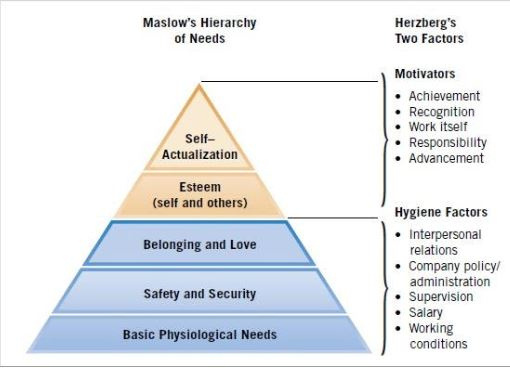 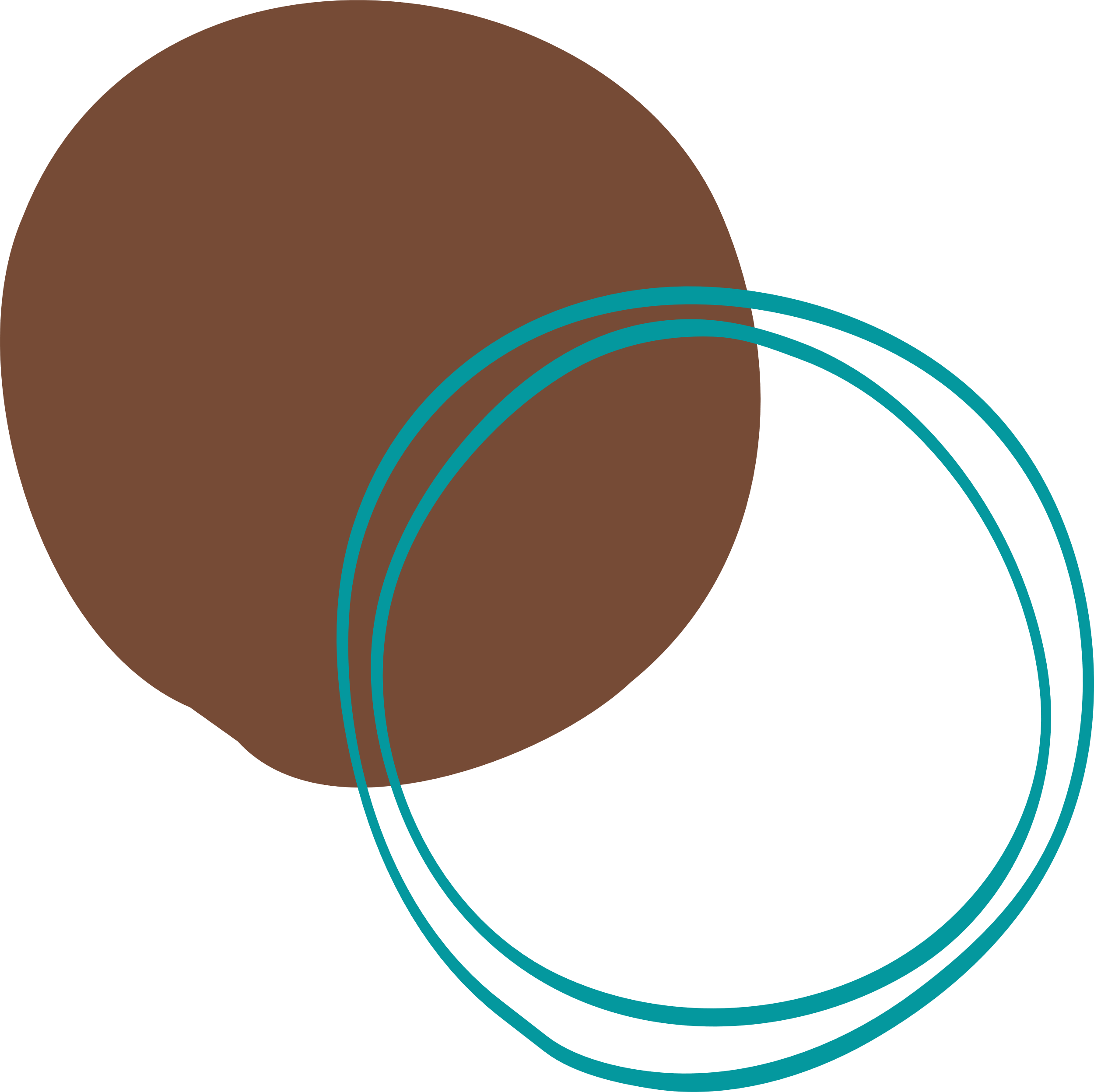 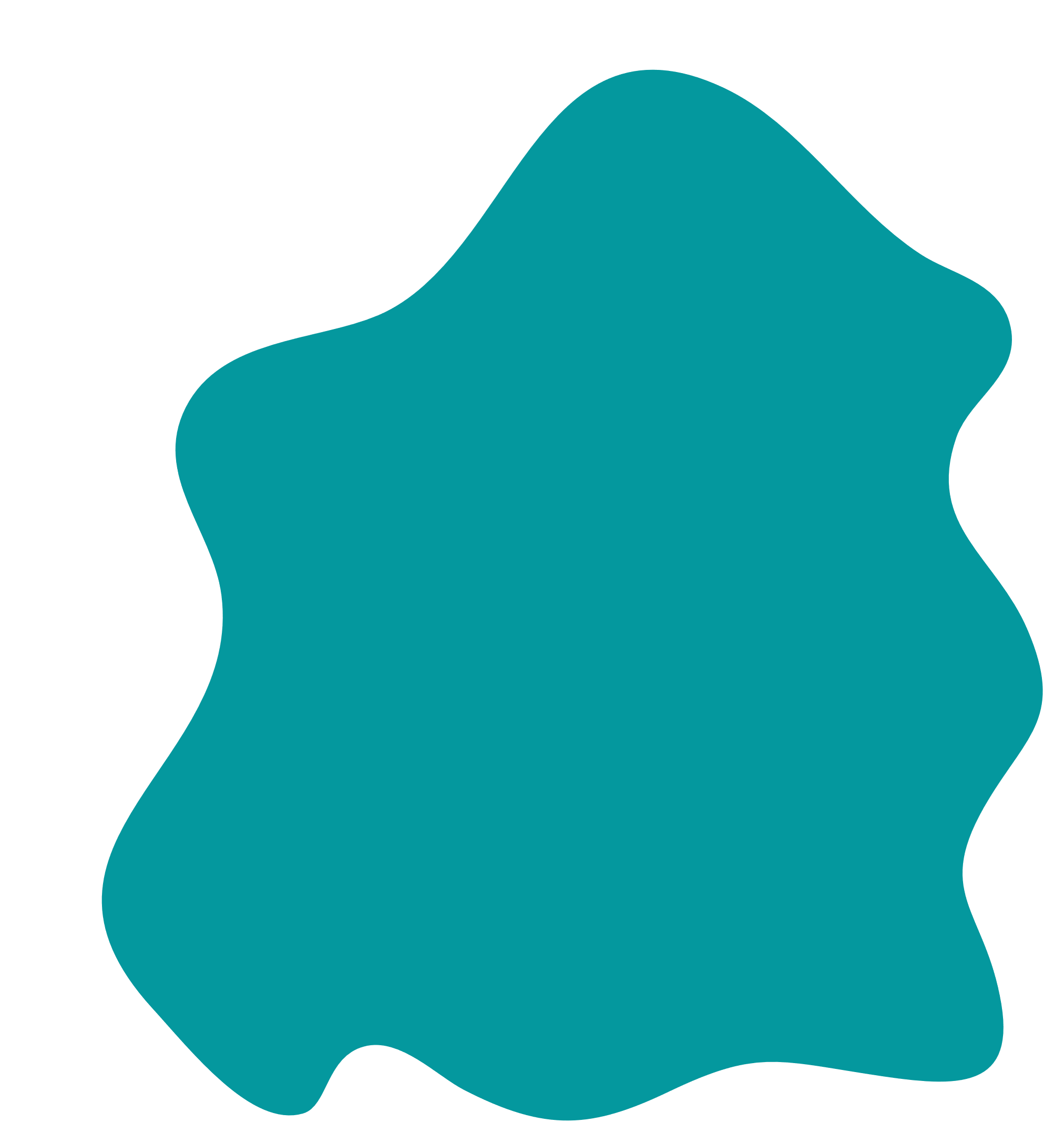 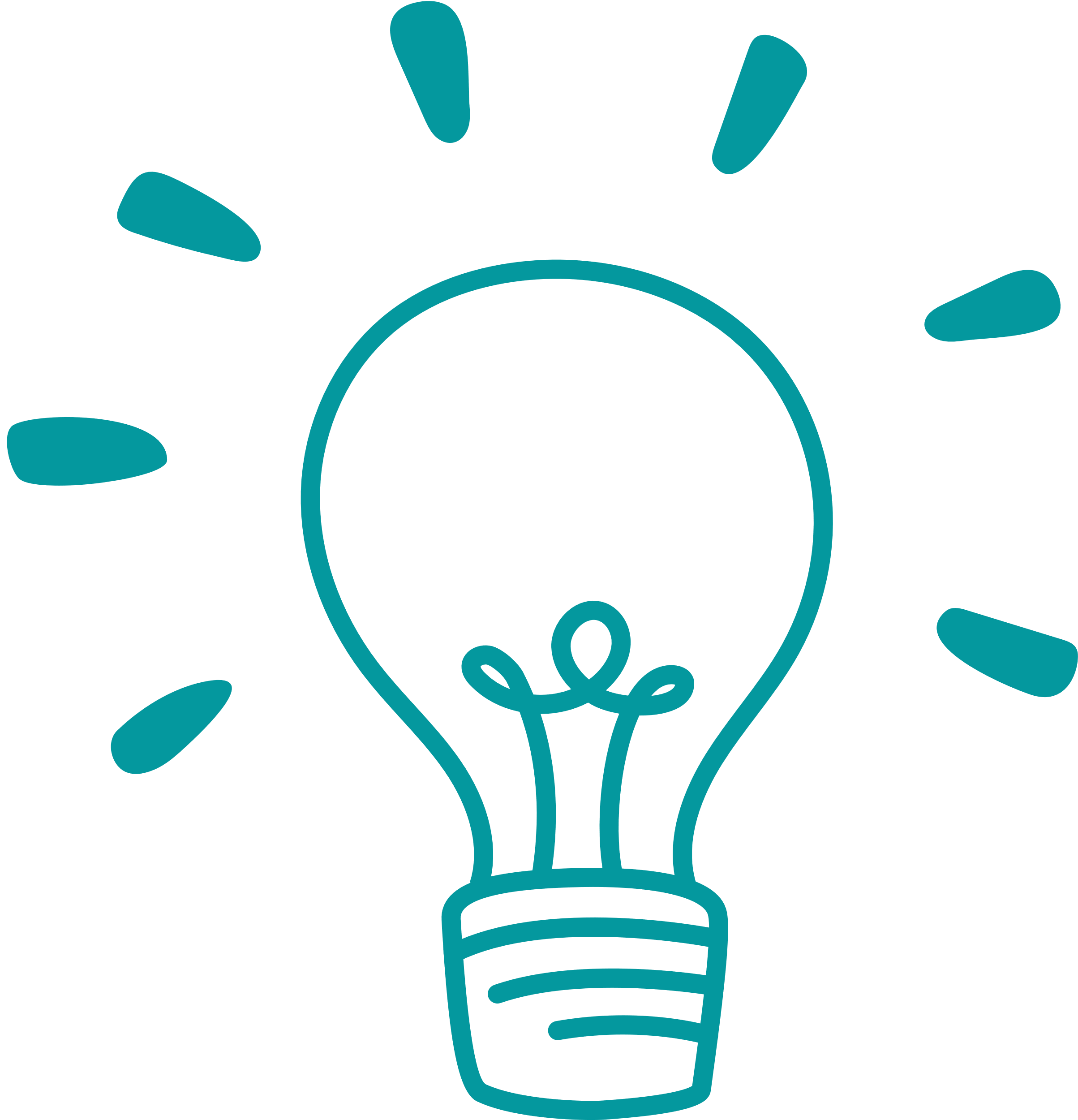 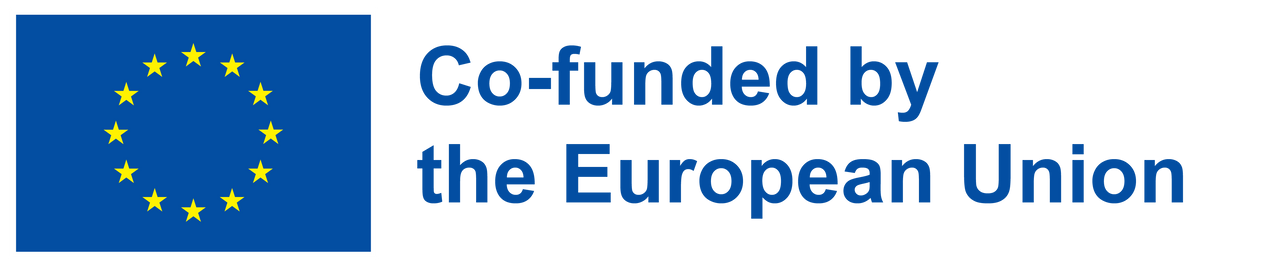 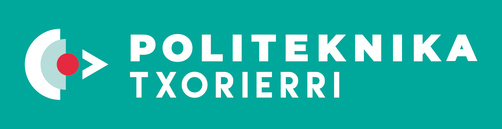 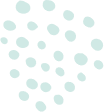 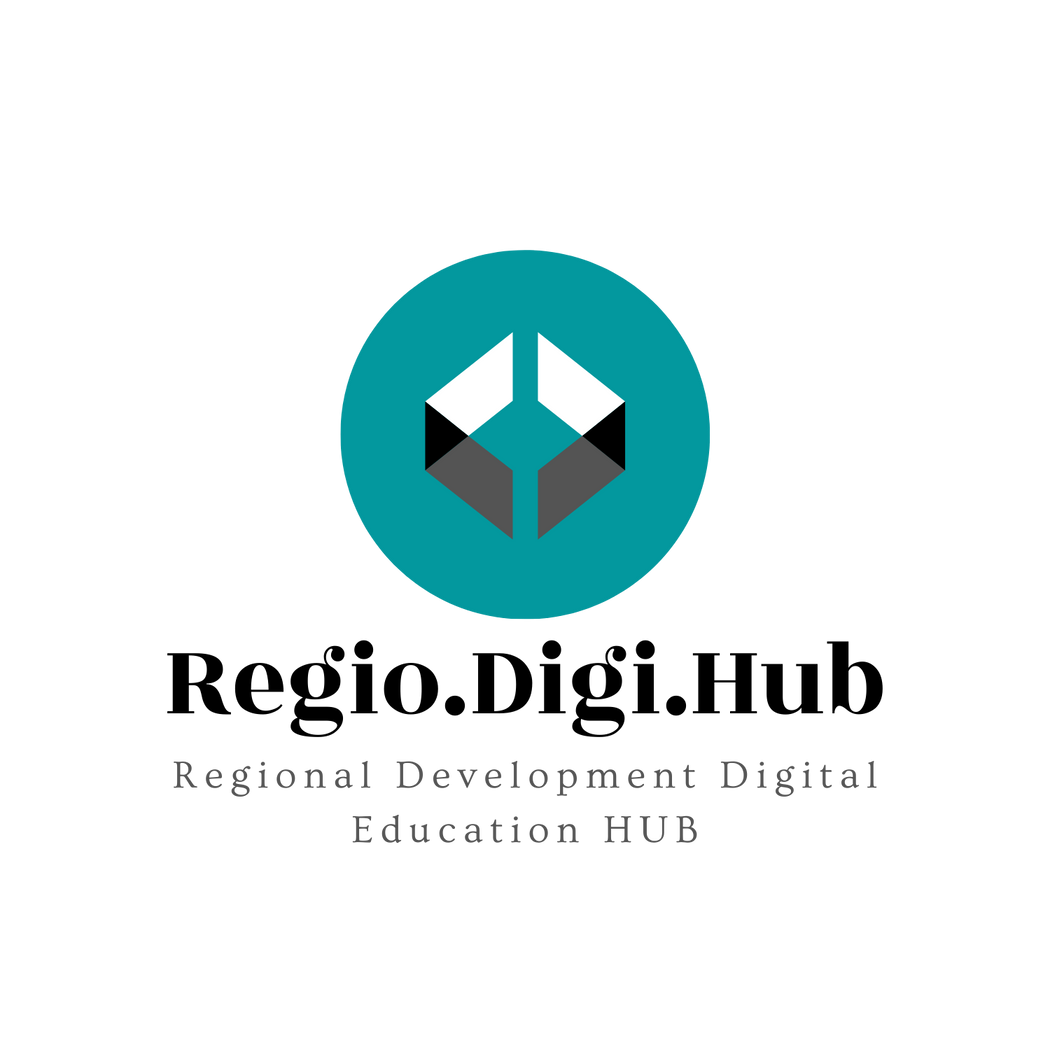 Dejanski proces motivacije temelji na dveh teorijah: teoriji pričakovanj in teoriji postavljanja ciljev.
Teorija pričakovanj
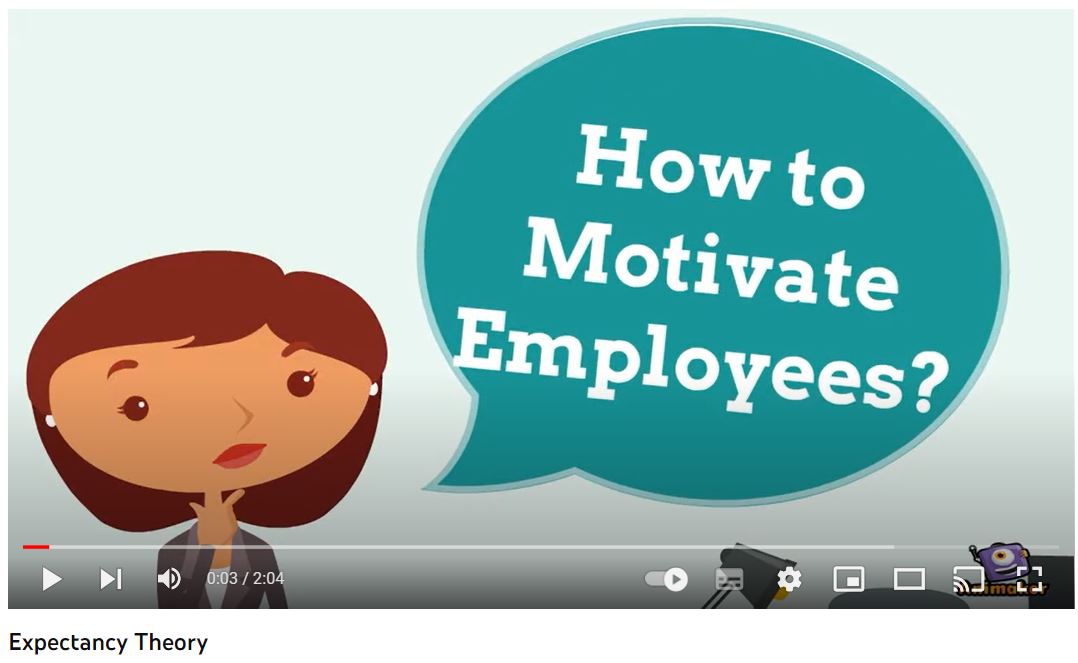 Teorija, po kateri posamezniki ravnajo glede na to, ali bo njihov trud pripeljal do dobrega rezultata, ali bo dobremu rezultatu sledil določen izid in ali je ta izid zanje privlačen.
https://www.youtube.com/watch?v=mnfHGPM3e8o
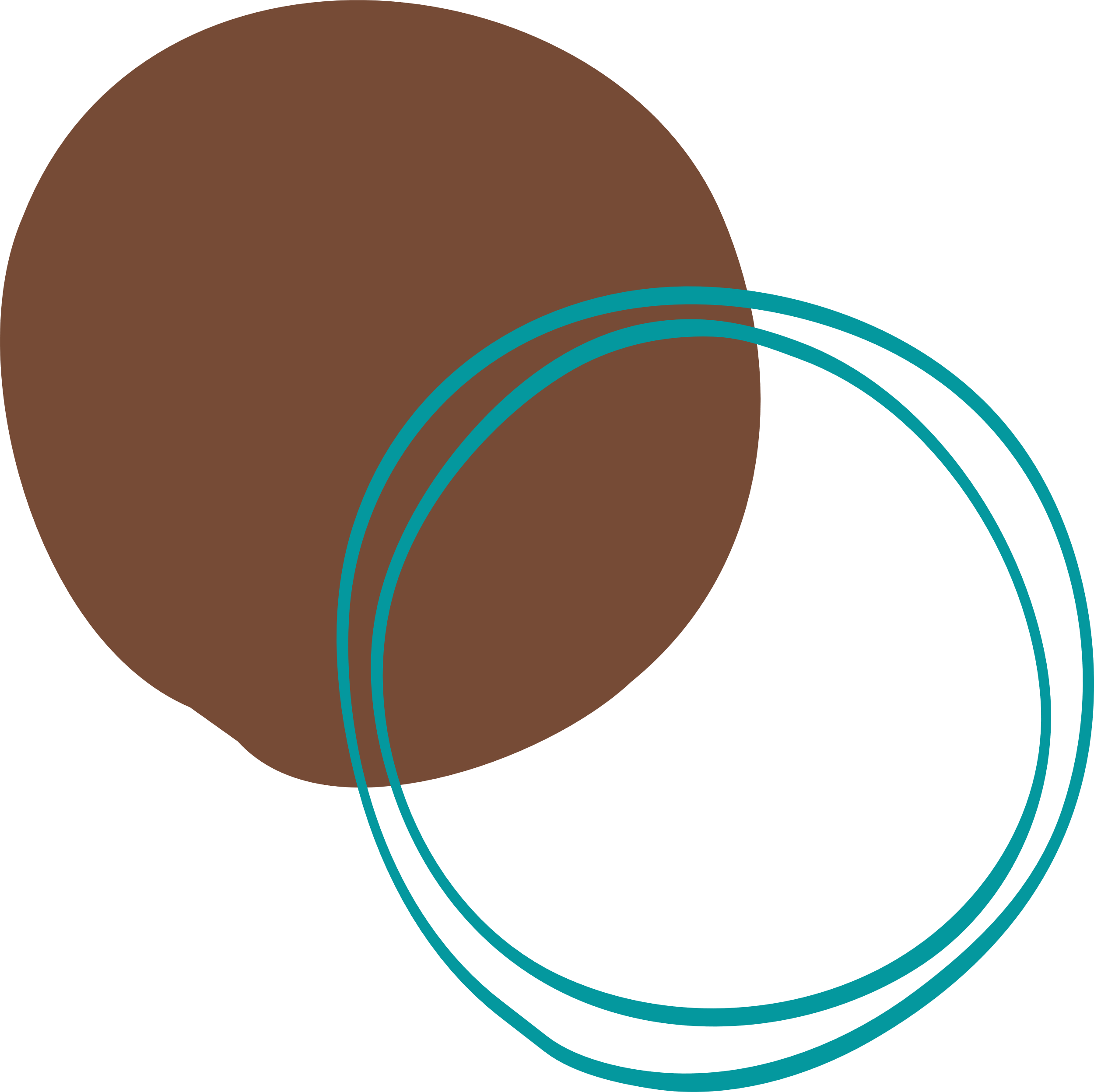 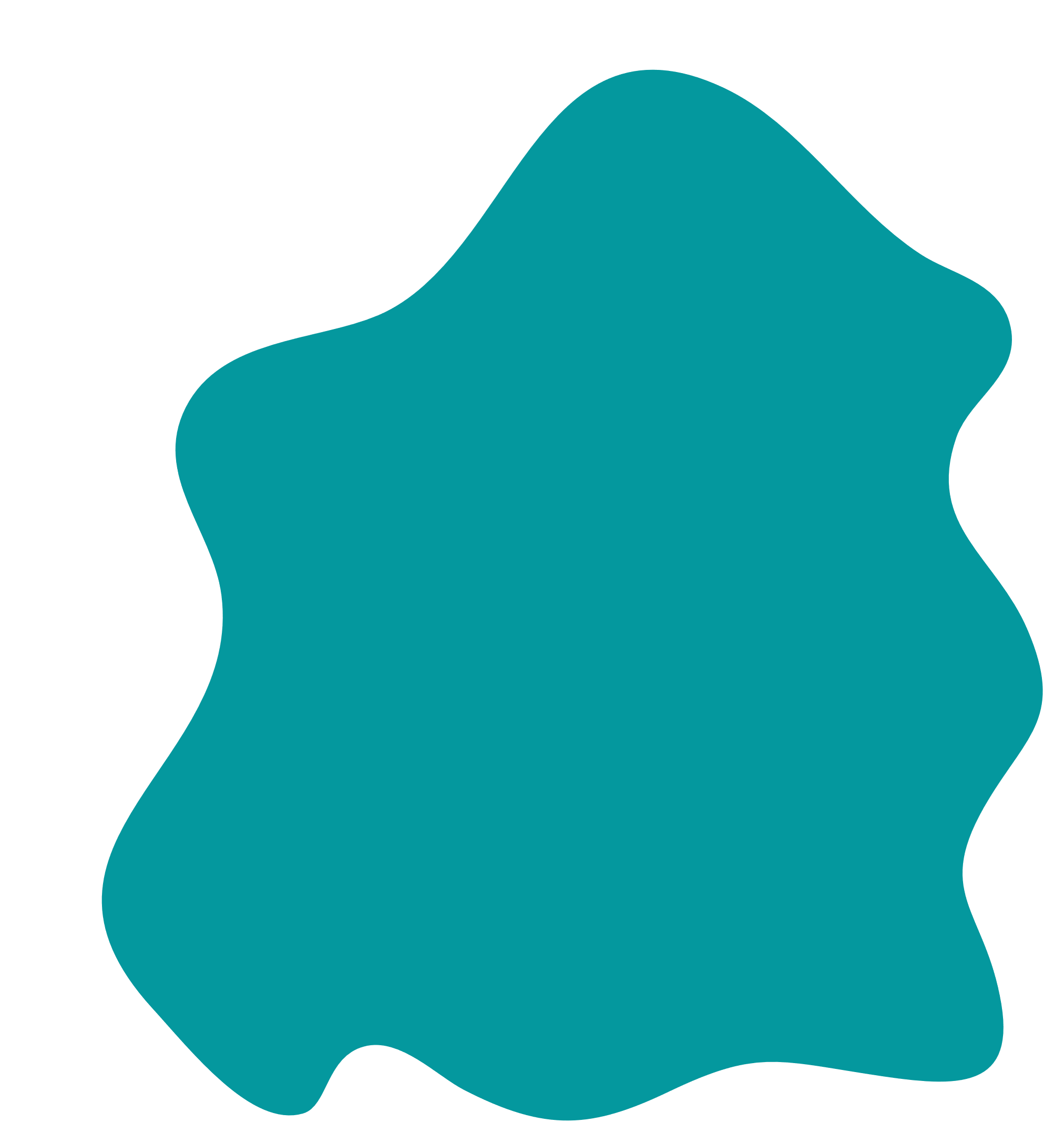 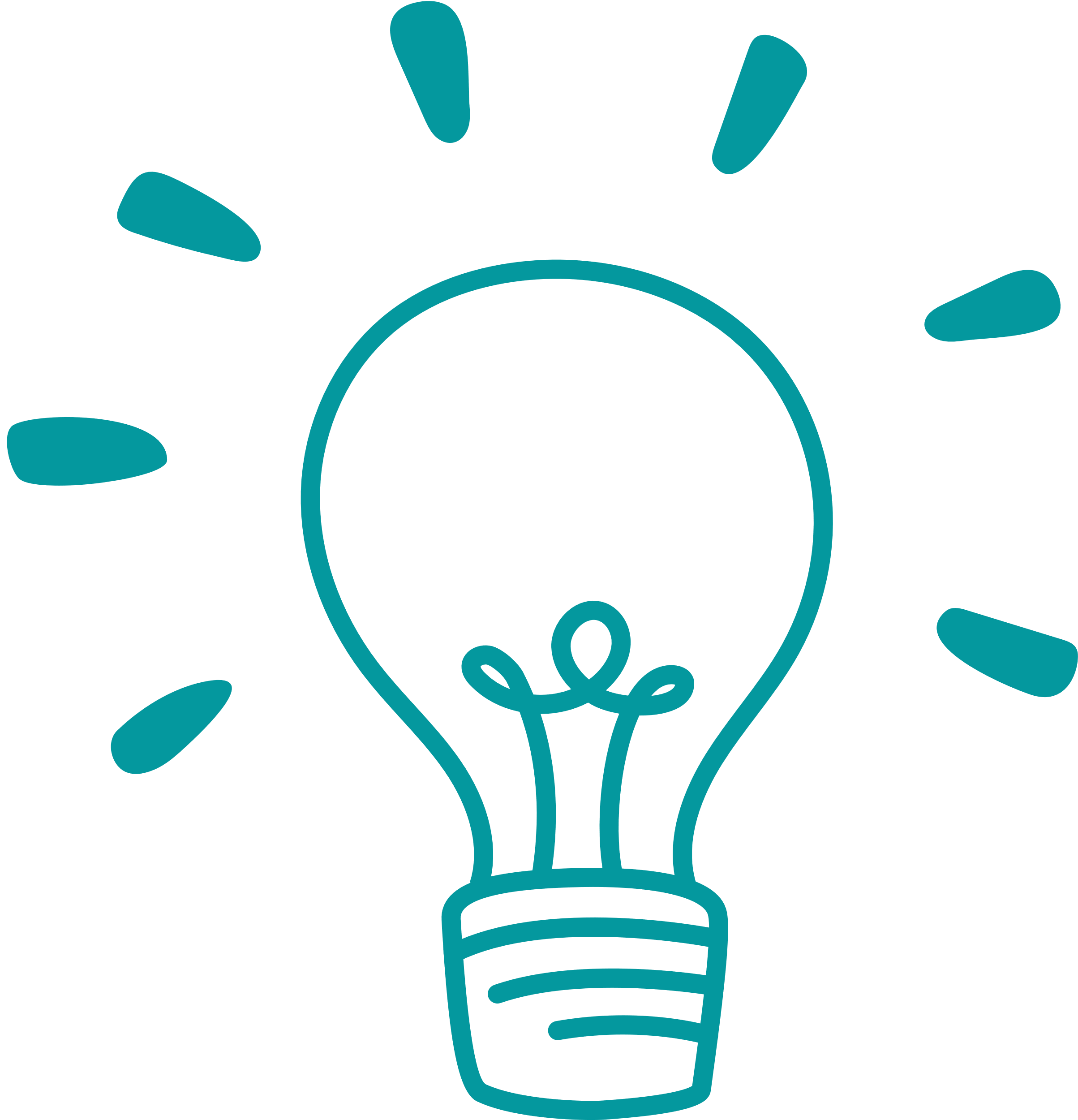 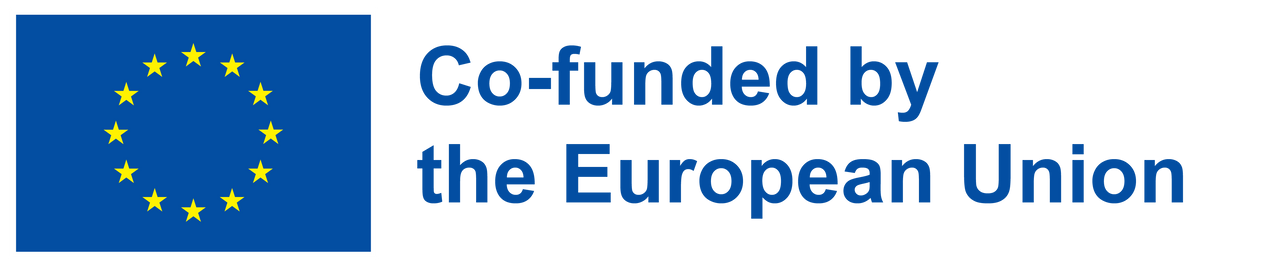 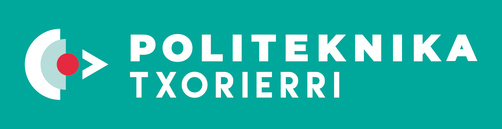 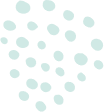 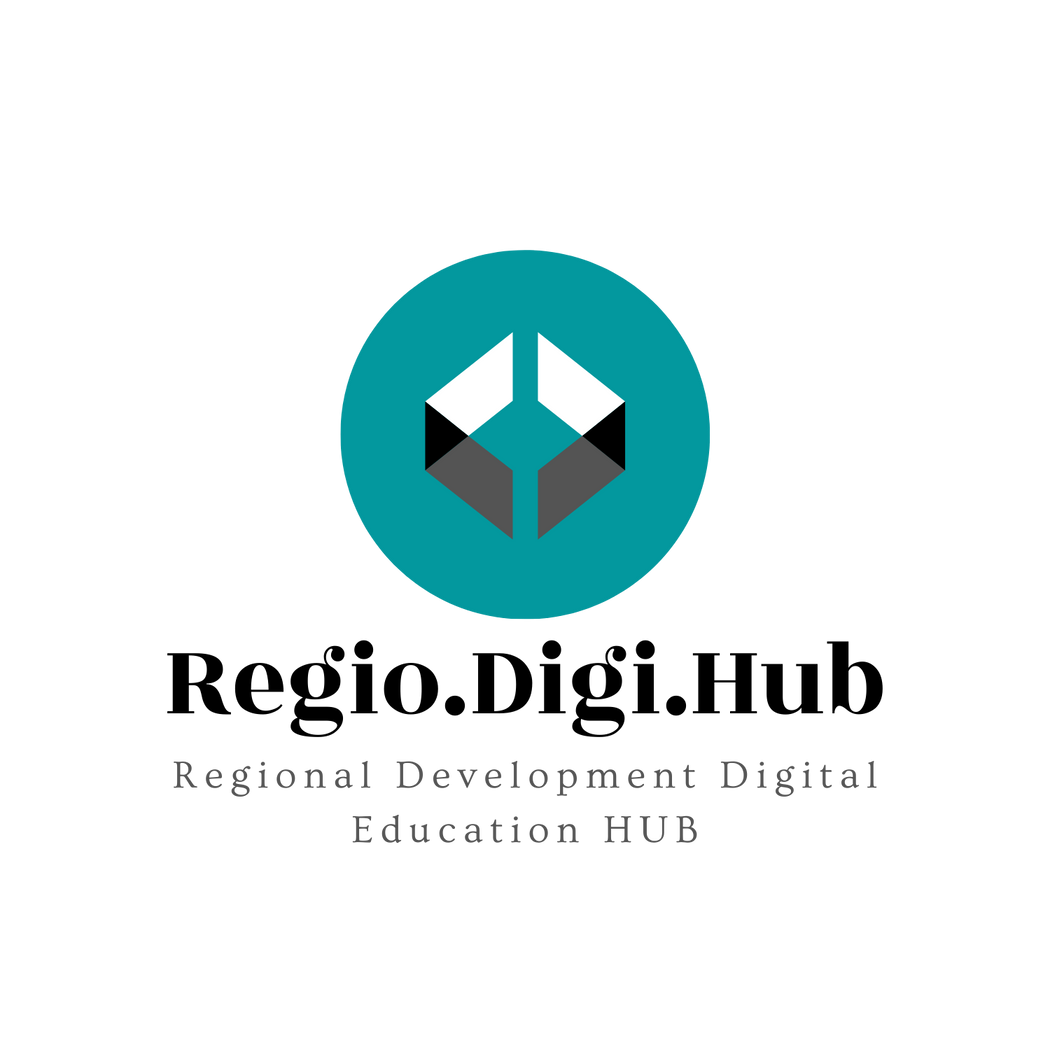 Teorija postavljanja ciljev
Teorija, kjer specifični in zahtevni cilji vodijo k večji uspešnosti.
Cilji zaposlenim povedo, kaj je treba storiti in koliko truda bo treba vložiti.
Specifični cilji povečujejo uspešnost
Zahtevni cilji, če so sprejeti, vodijo k večji uspešnosti kot enostavni cilji
Povratne informacije vodijo k večji uspešnosti kot nepovratne informacije
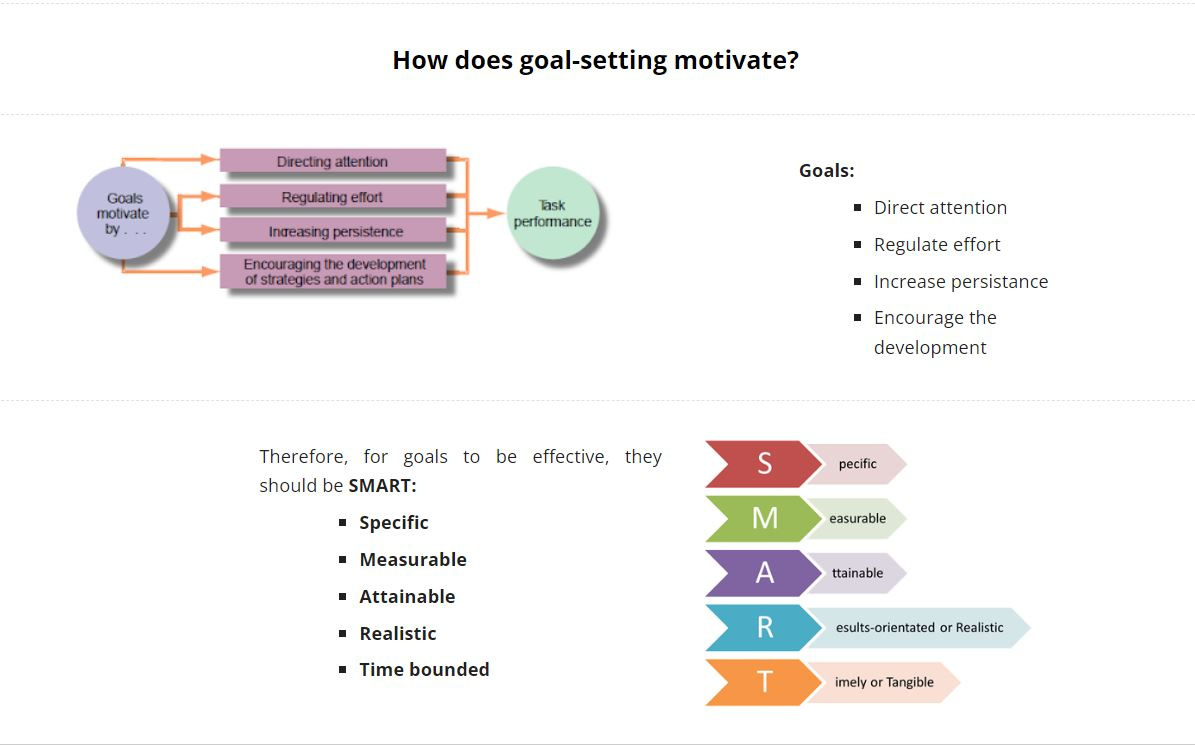 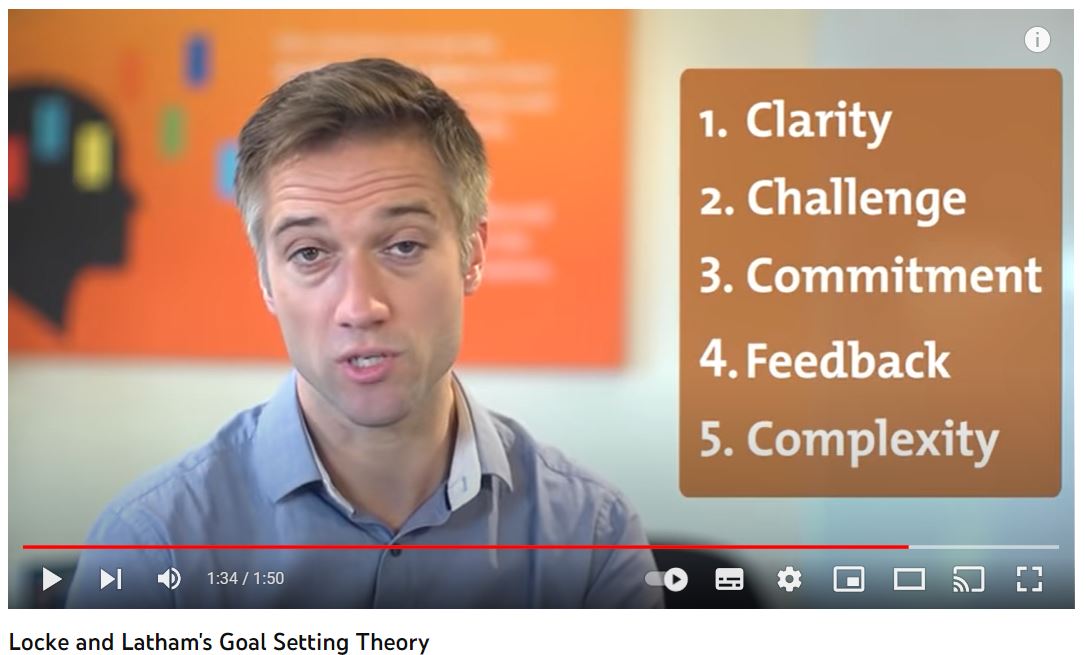 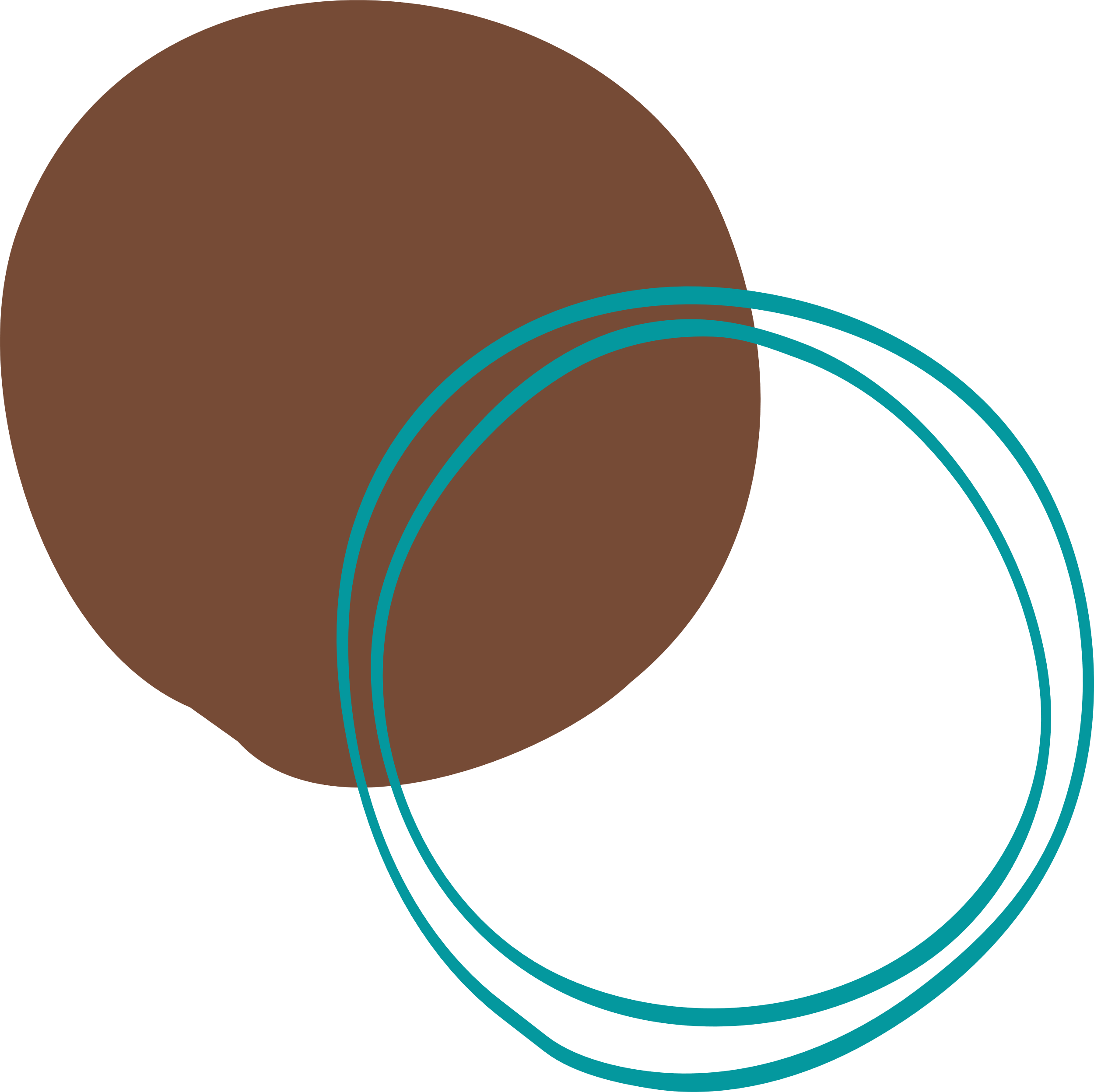 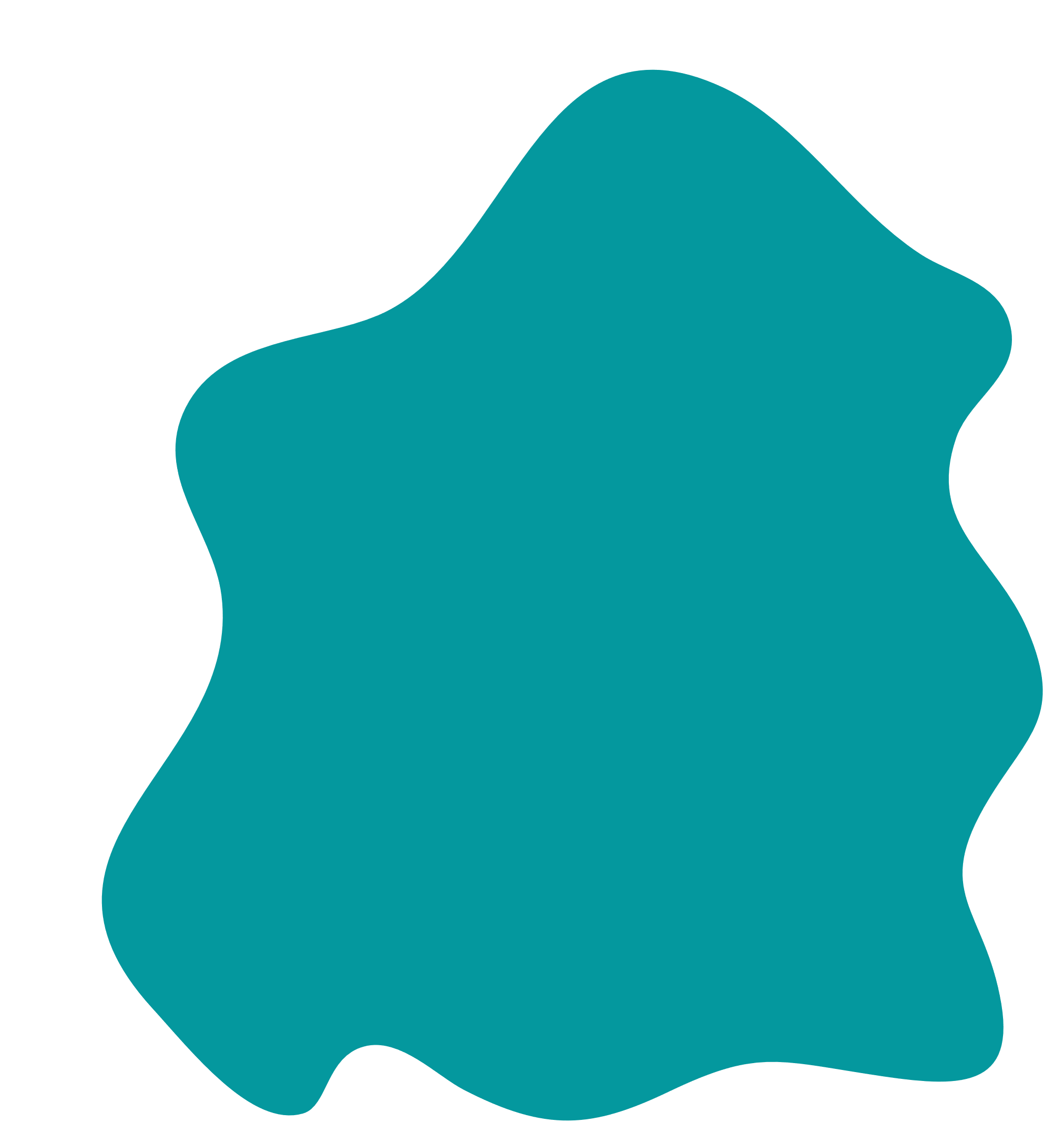 https://www.youtube.com/watch?v=dWOt2HyjCno
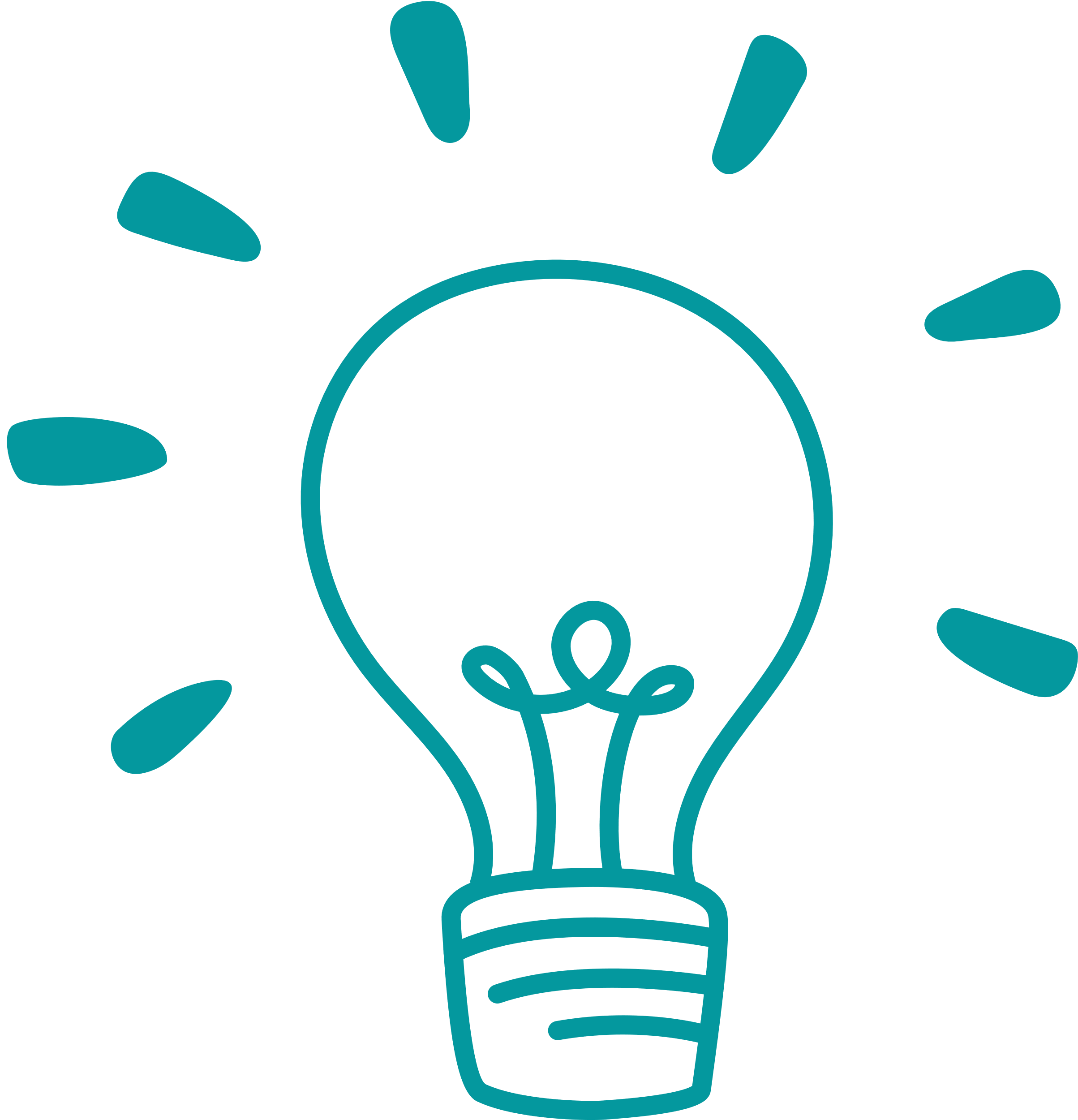 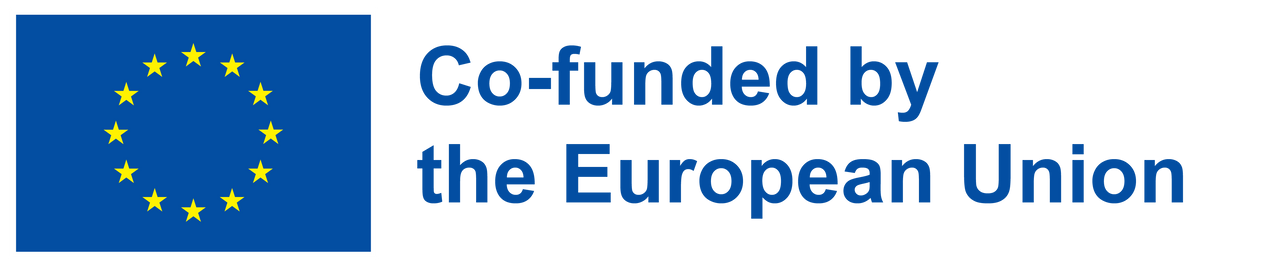 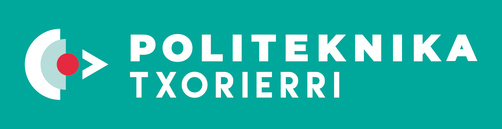 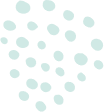 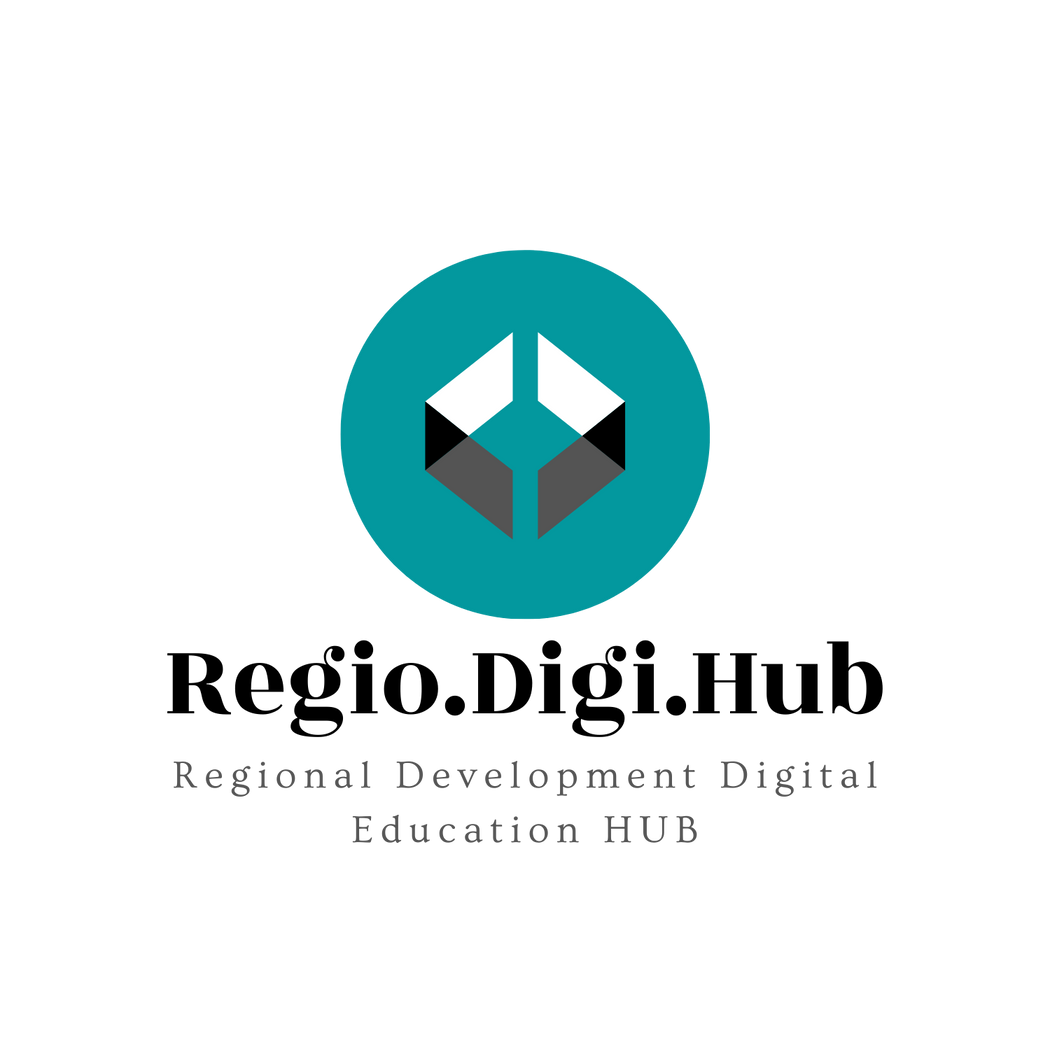 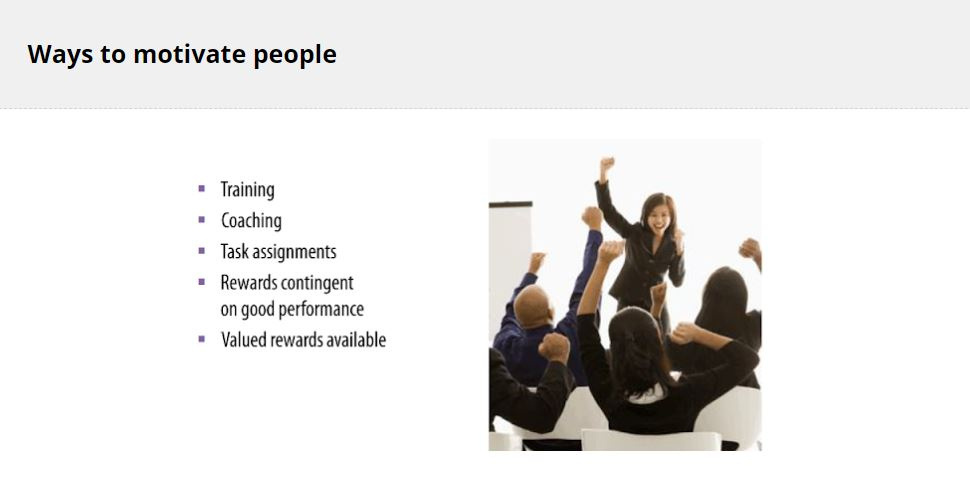 Načini motiviranja ljudi
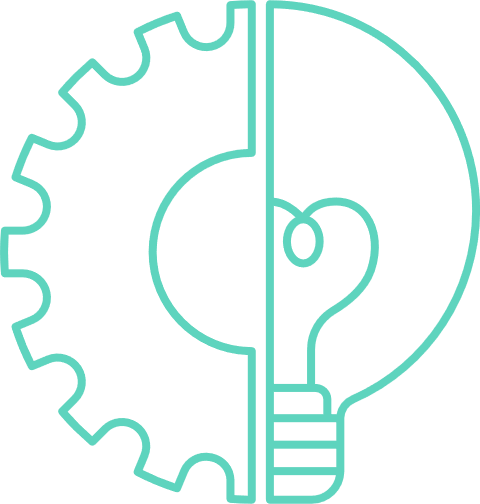 Učenje, Treniranje,  Dodelejvanje nalog, 
Nagrade za dobro opravljeno delo,  Cenjene nagrade
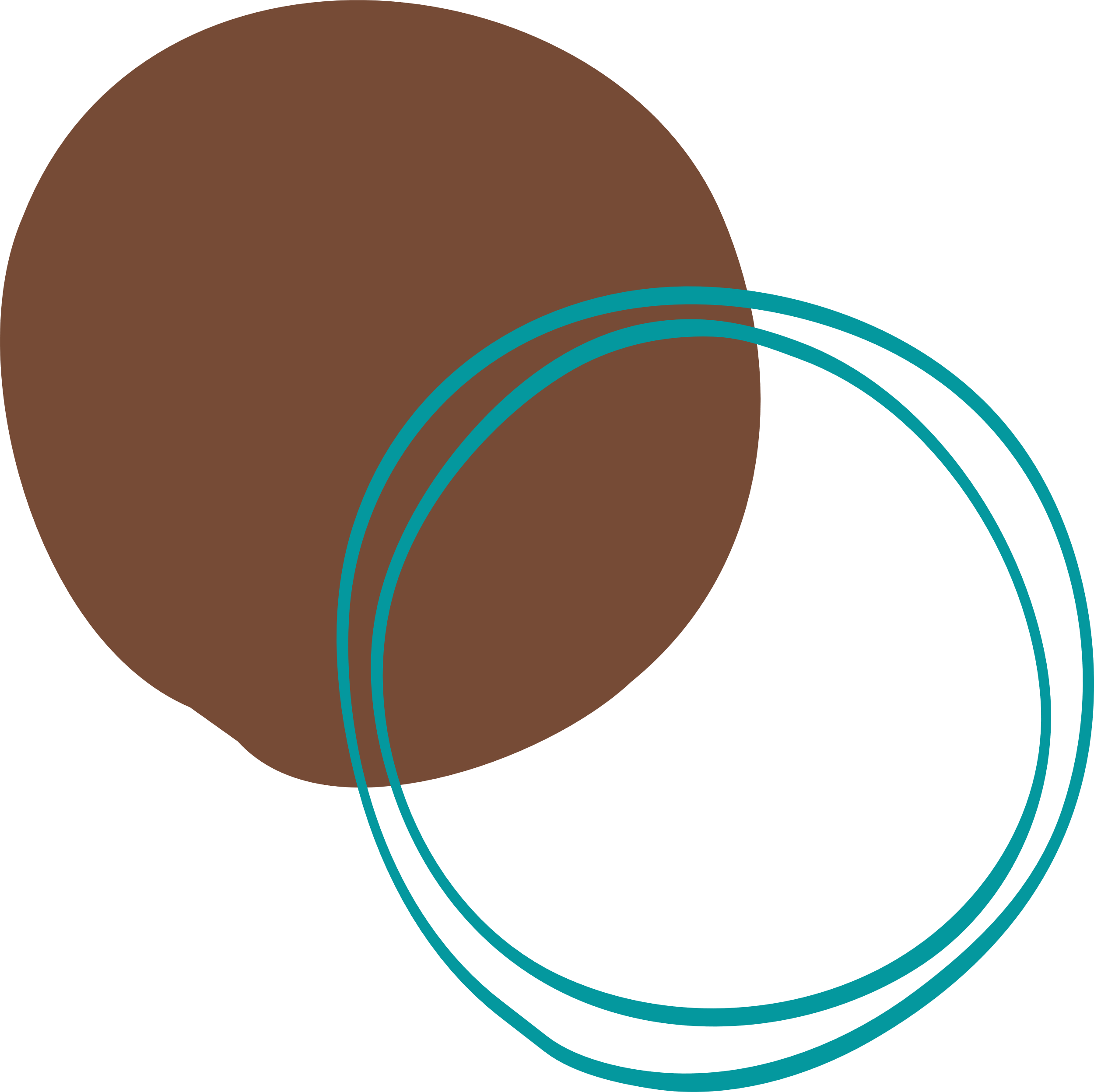 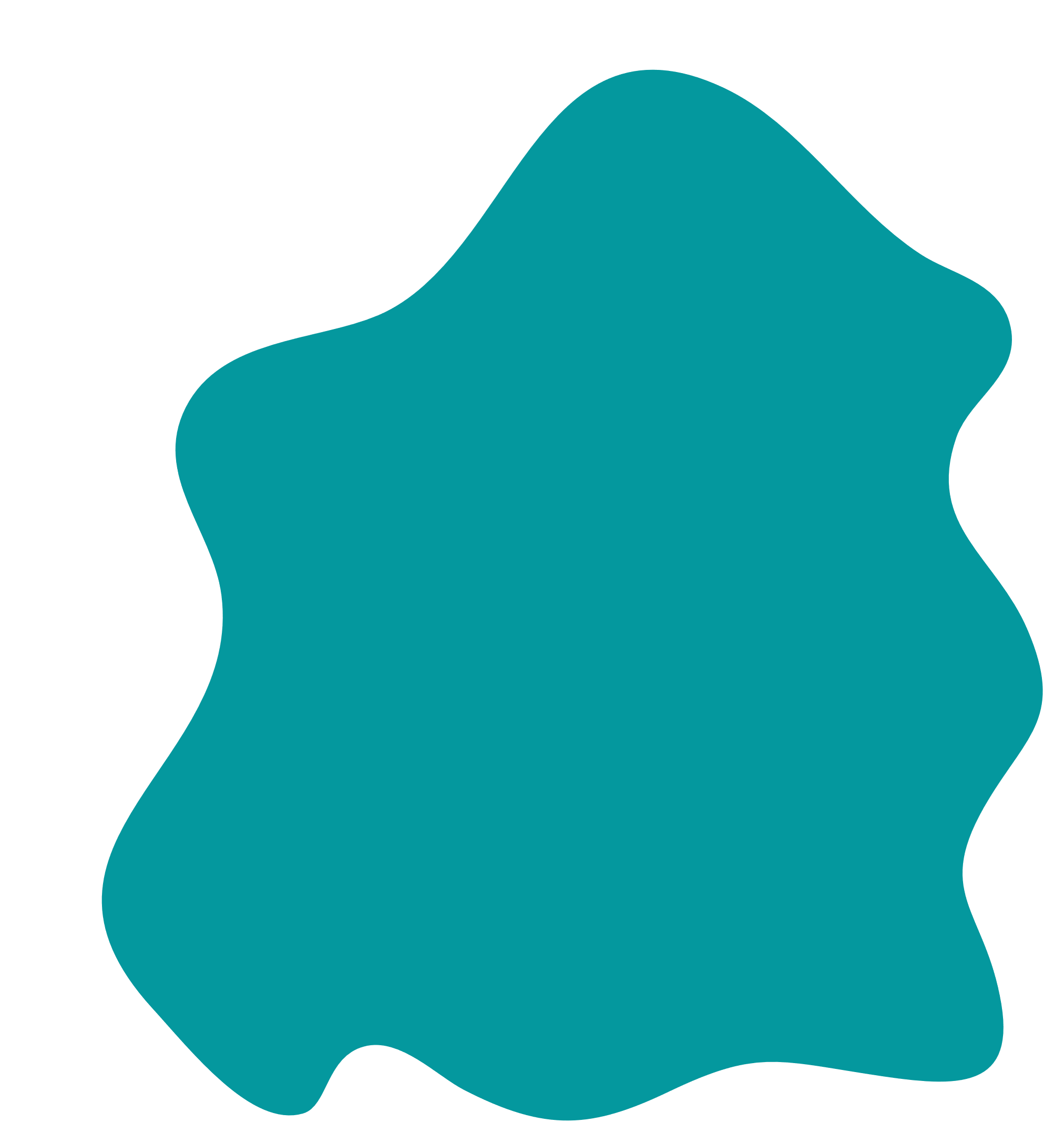 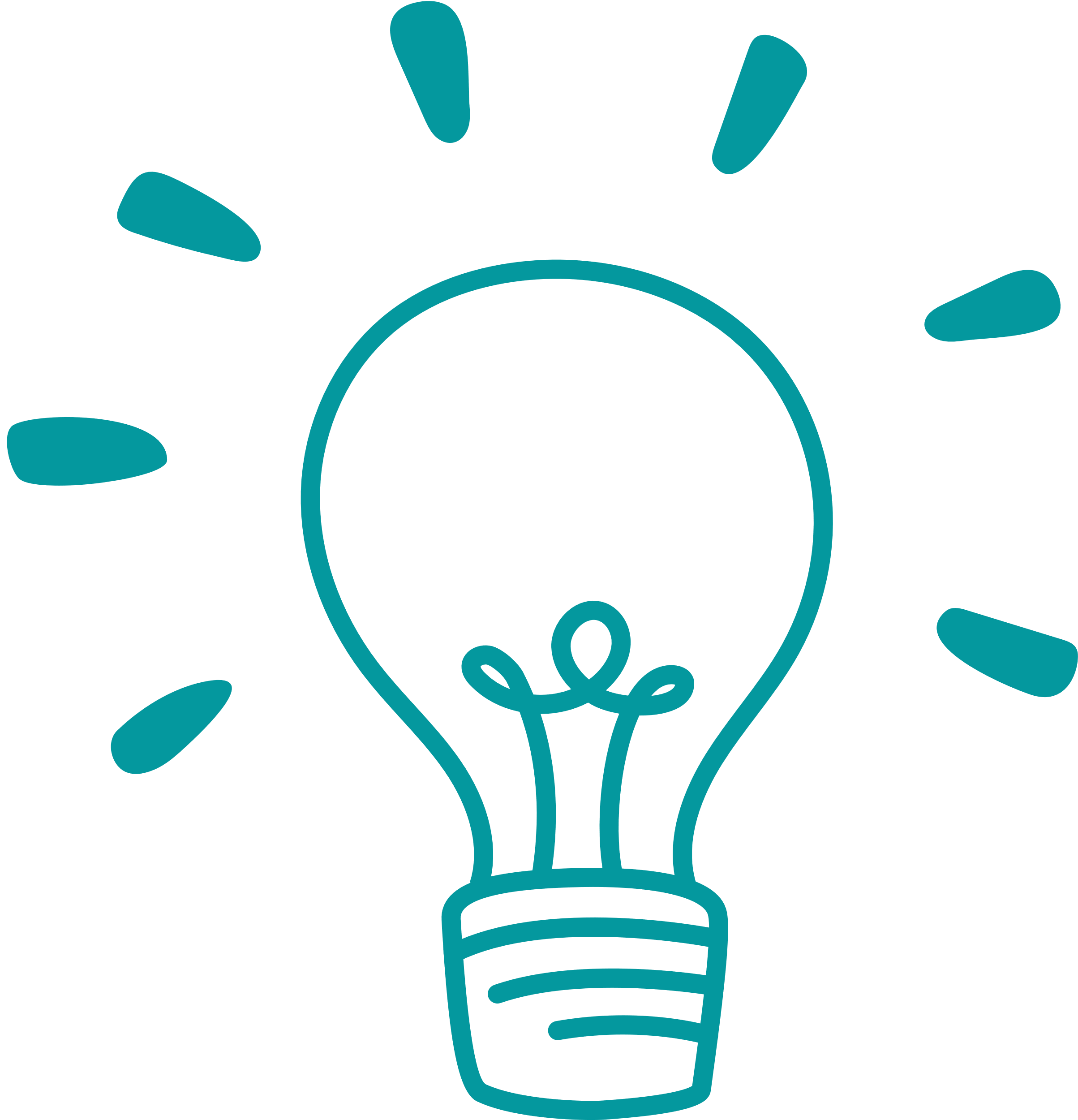 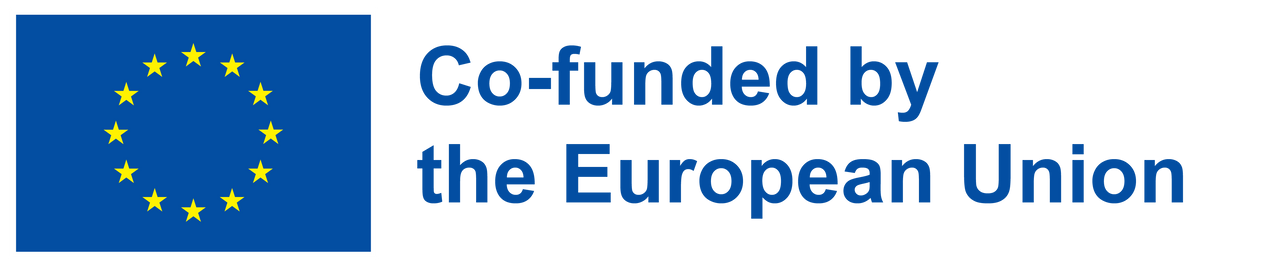 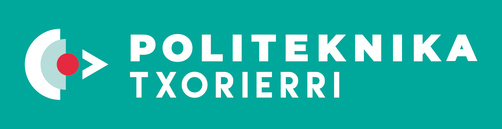 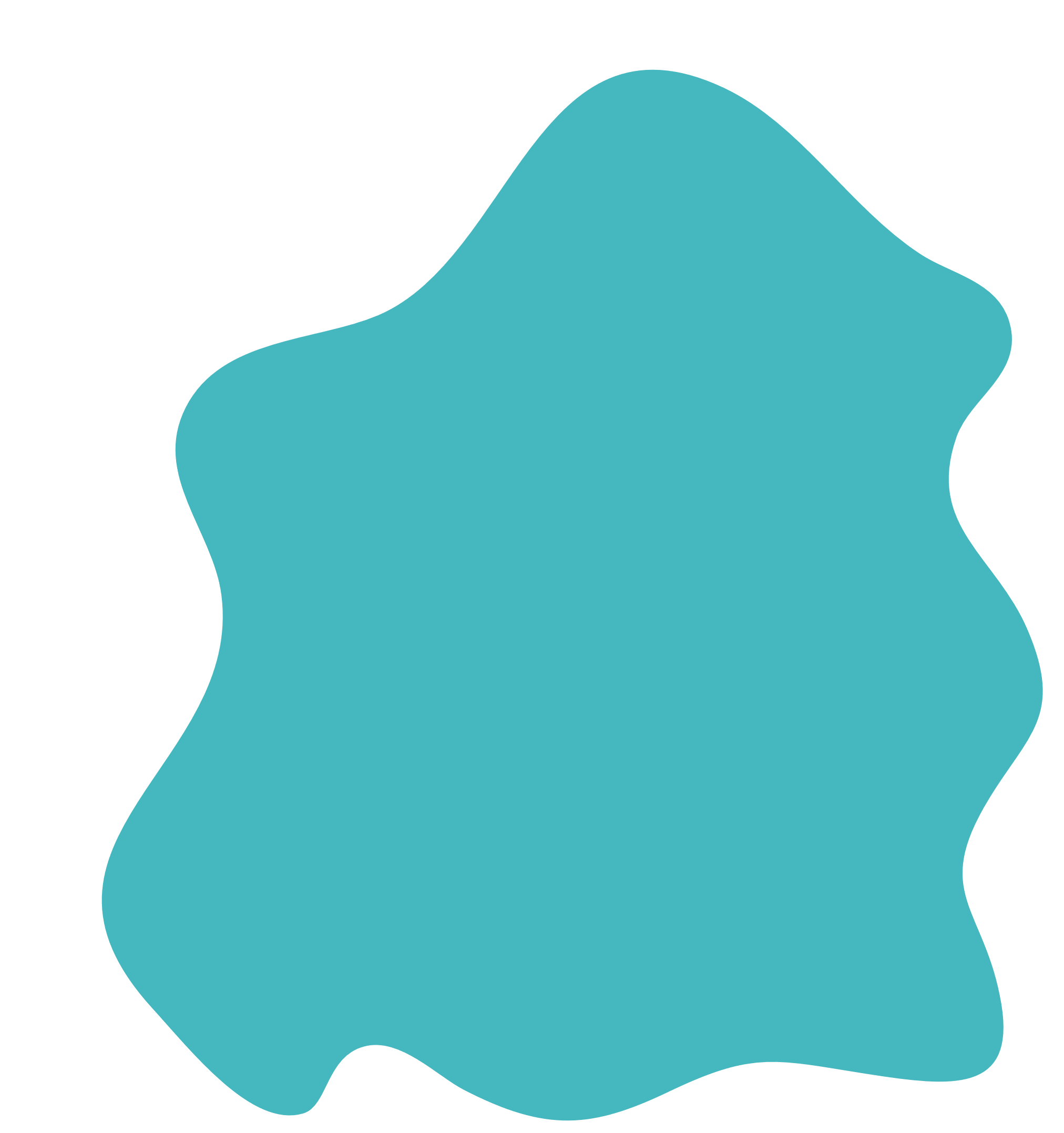 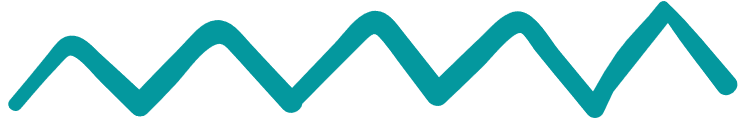 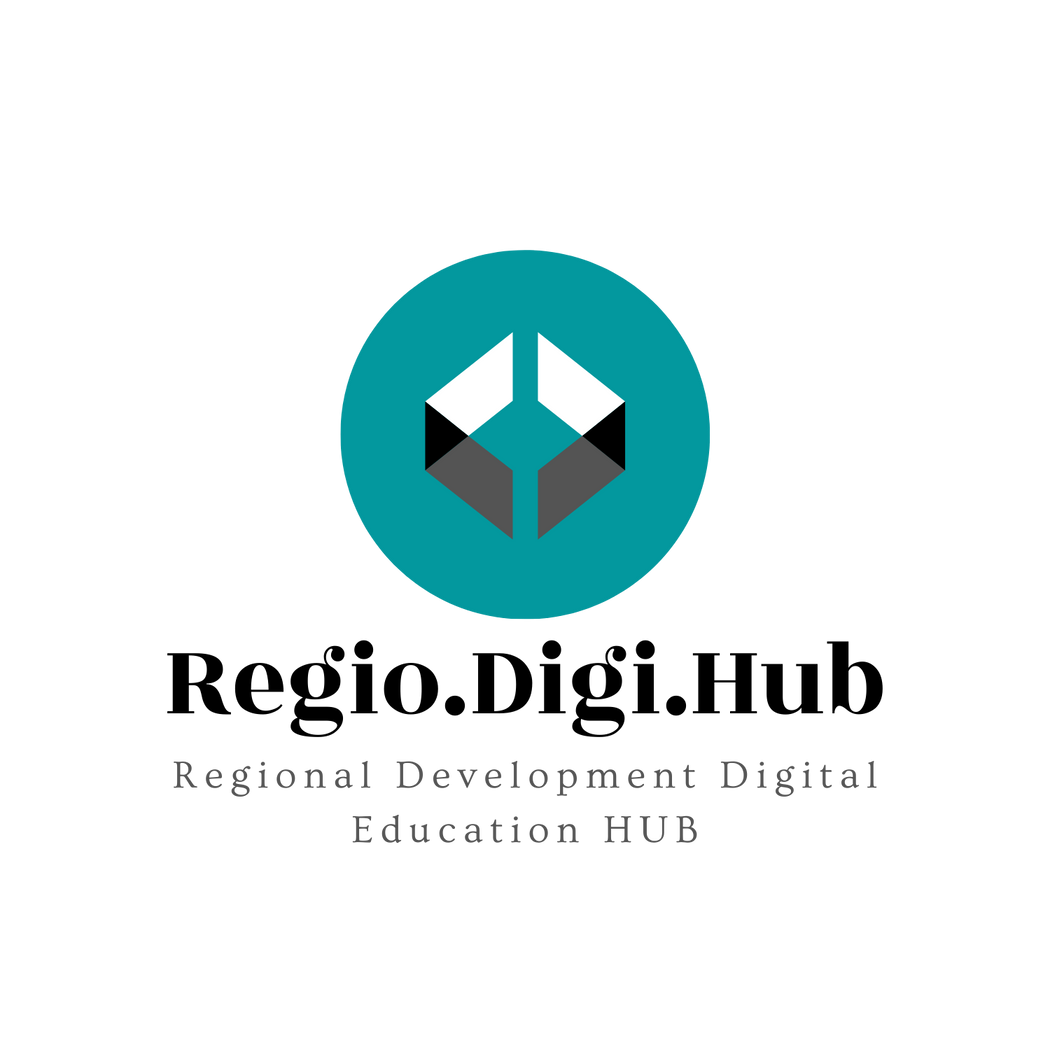 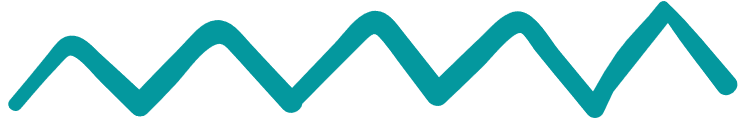 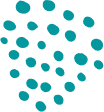 3. Vodenje
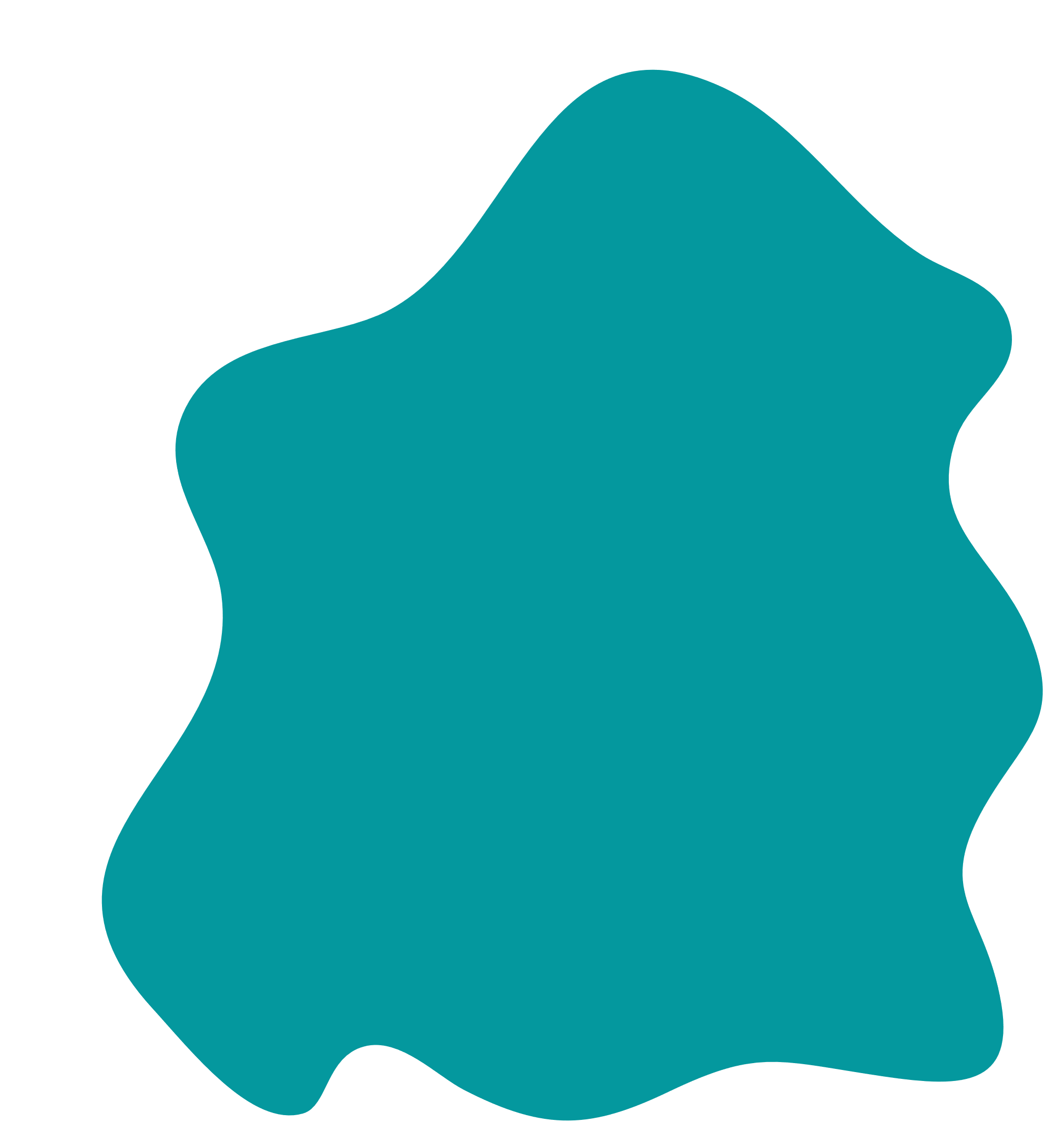 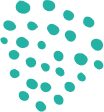 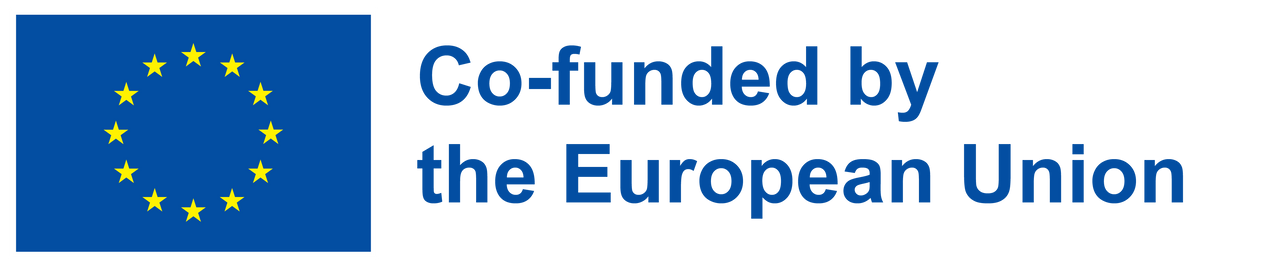 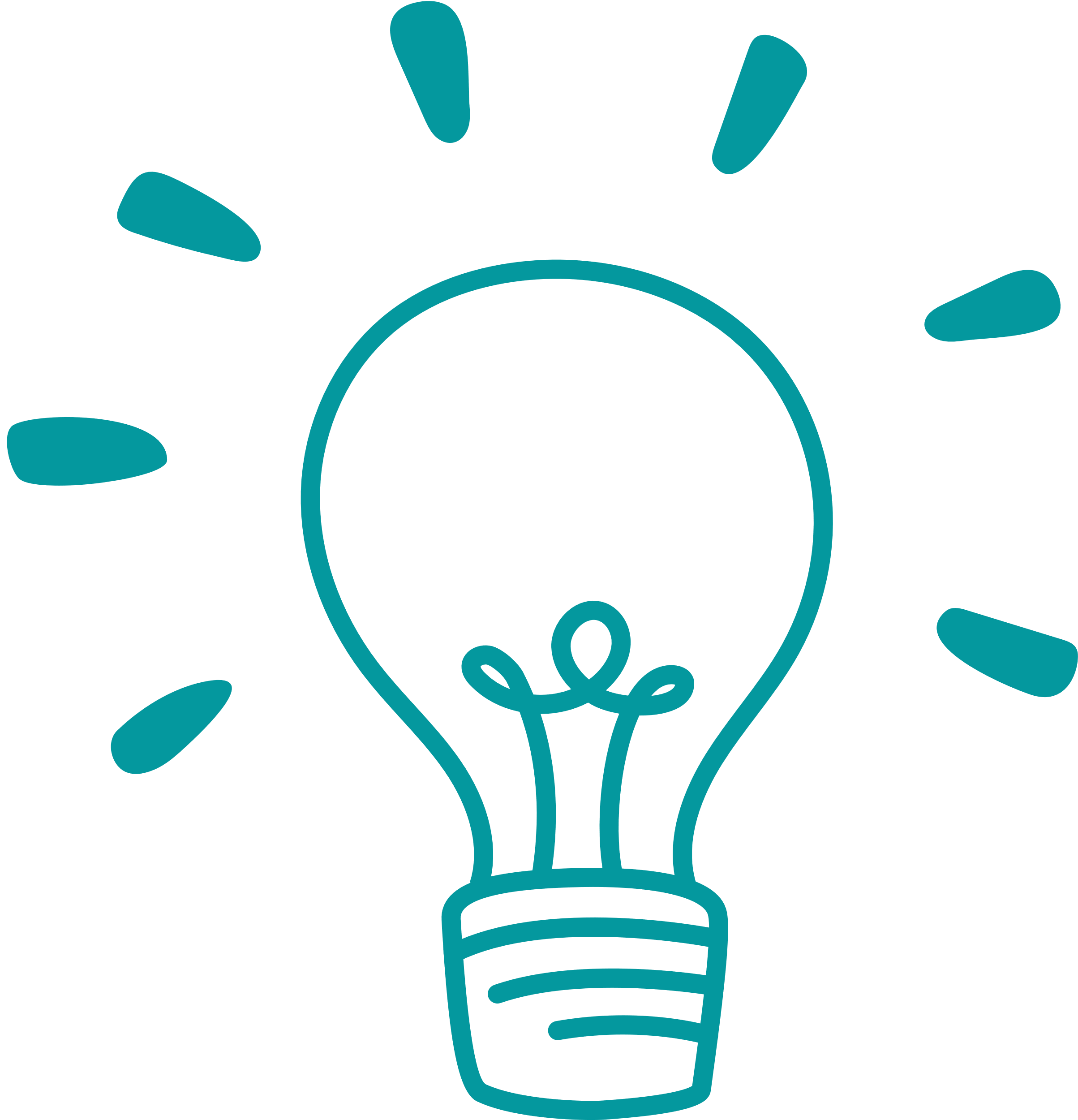 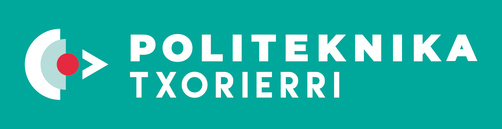 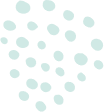 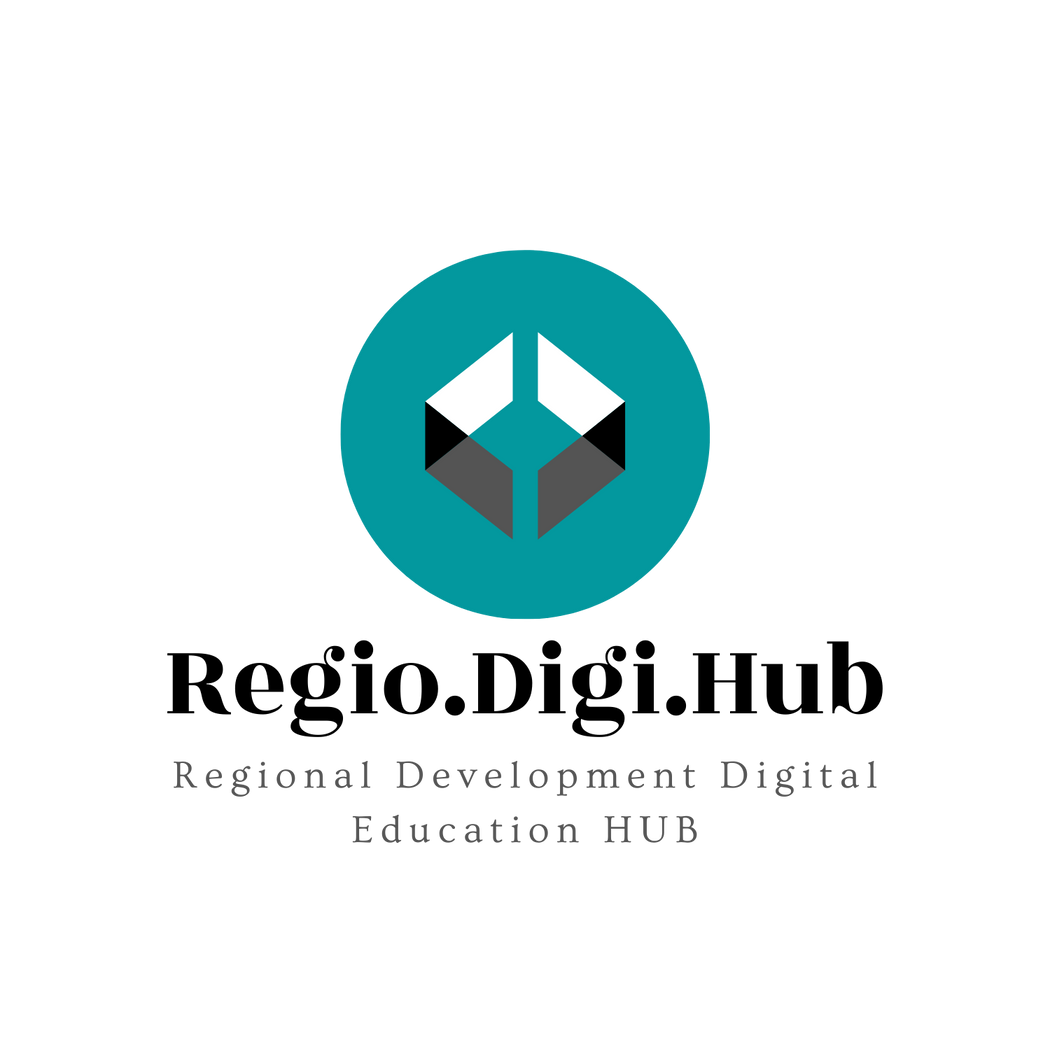 4-  Kaj je vodenje?
Motivacijo lahko opredelimo kot kombinacijo notranjih in zunanjih dejavnikov, ki v ljudeh spodbujajo željo in energijo, da se nenehno zanimajo in posvečajo delu, vlogi ali predmetu ali da se trudijo za dosego cilja. Z drugimi besedami, gre za intenzivnost, usmerjenost in vztrajnost prizadevanj, ki jih oseba kaže pri doseganju cilja:
Intenzivnost: kako zelo se oseba trudi.
Smer: kam je usmerjen napor.
Vztrajnost: kako dolgo se trud ohranja.
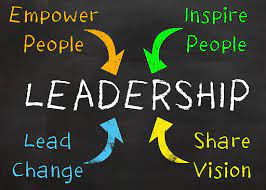 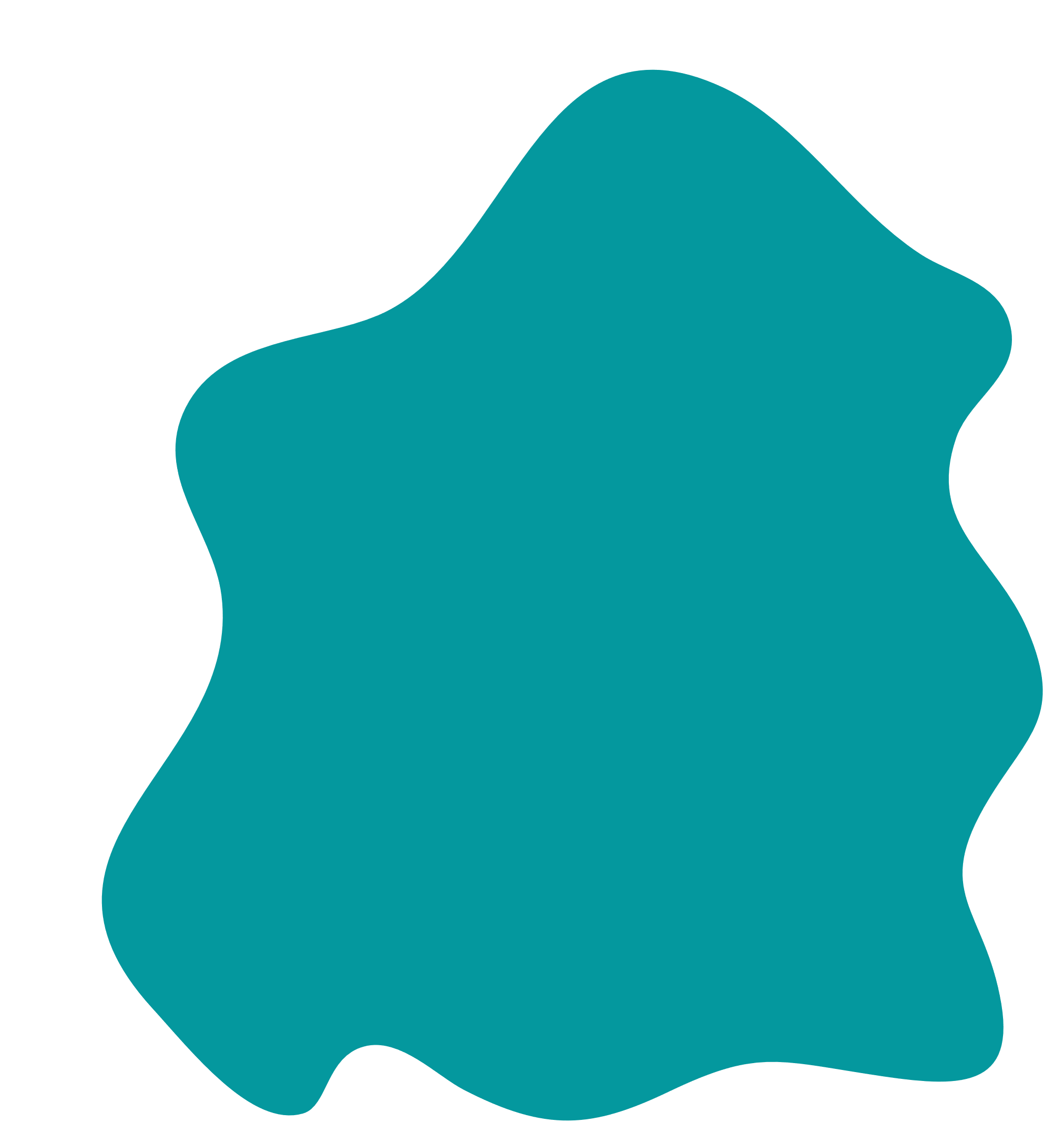 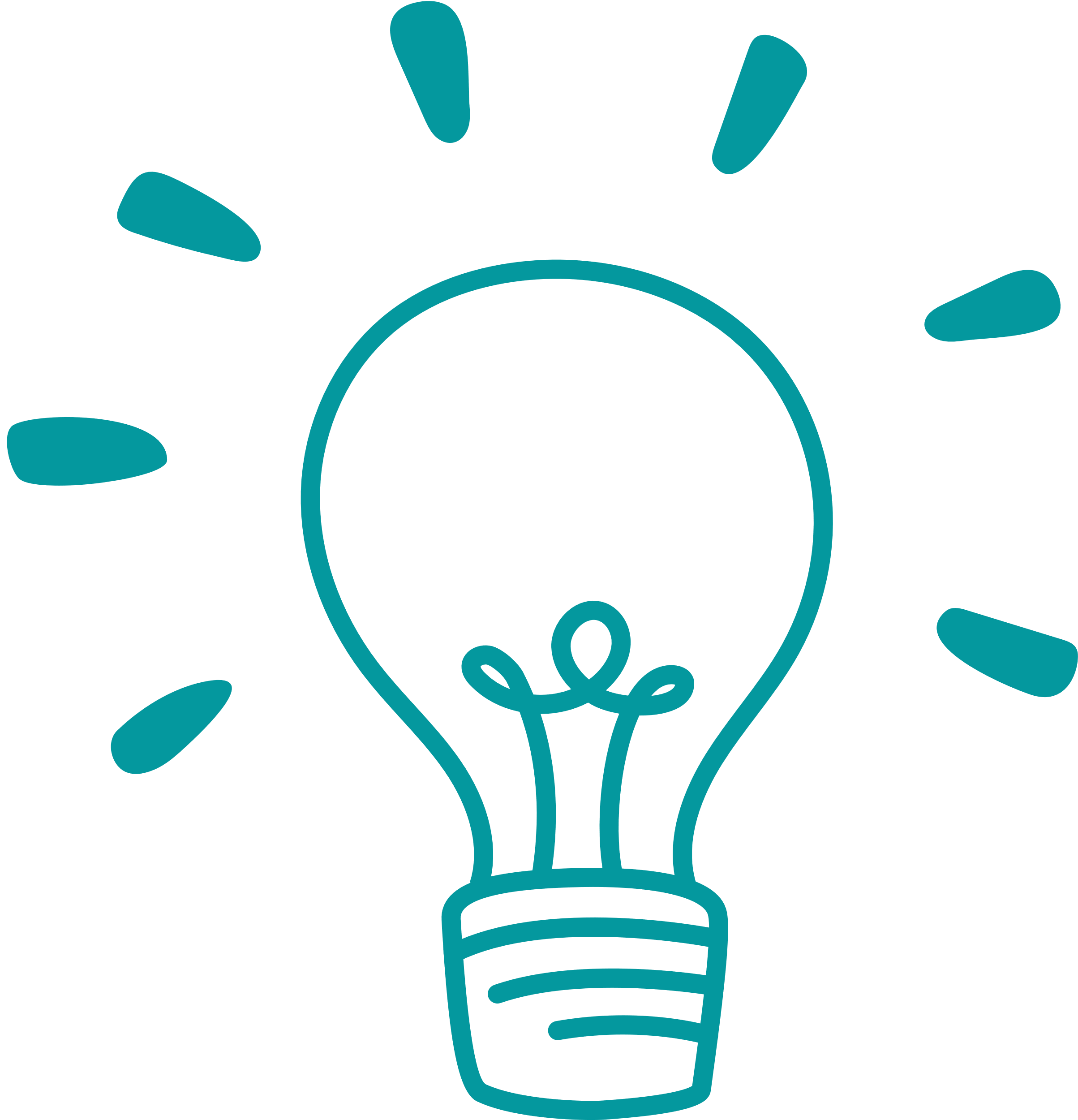 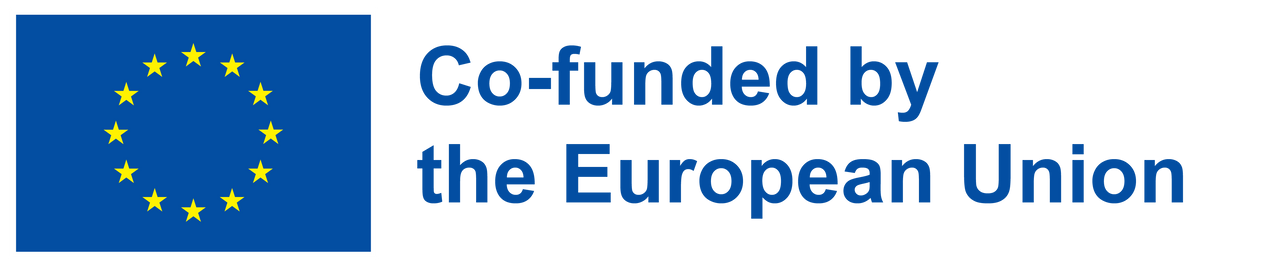 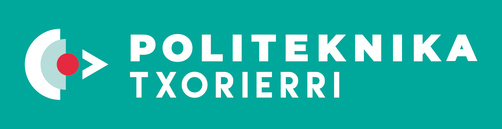 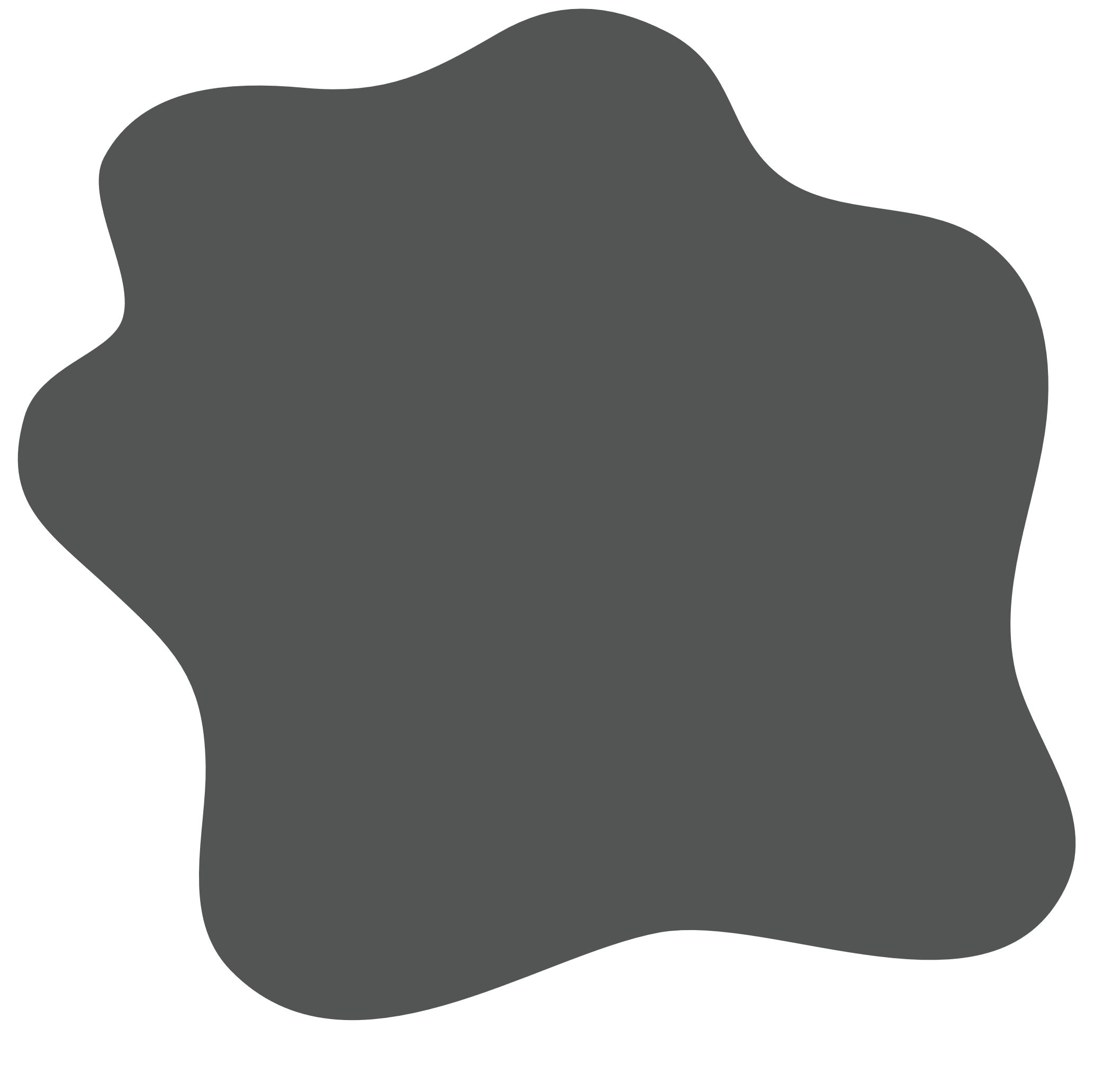 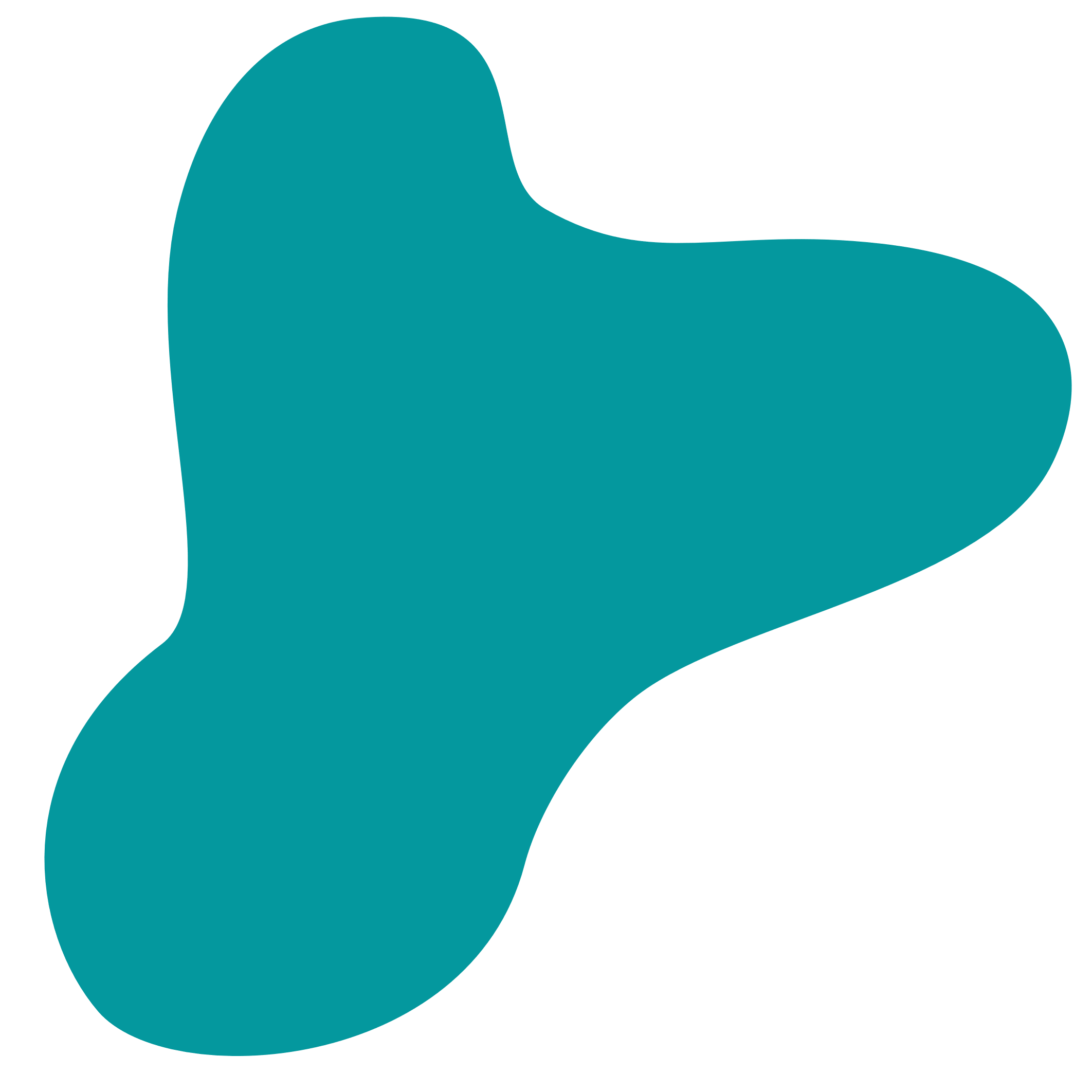 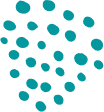 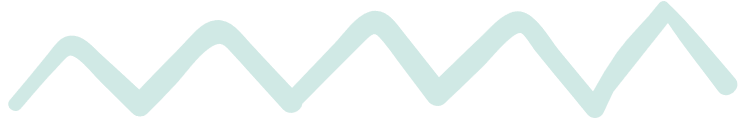 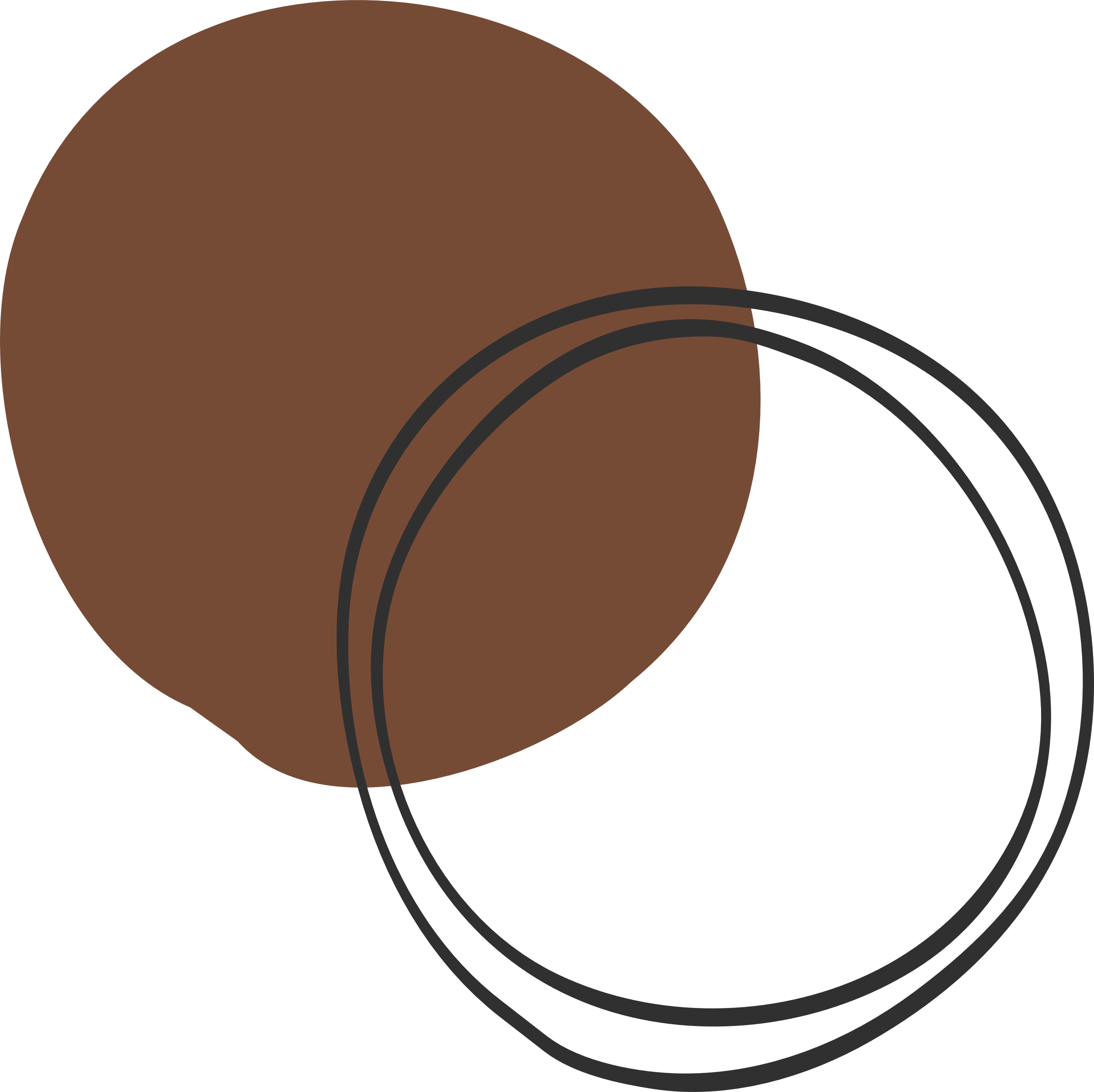 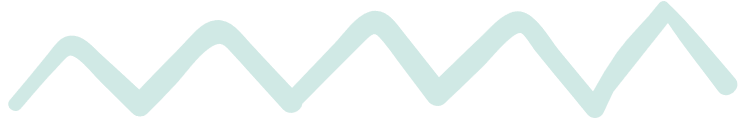 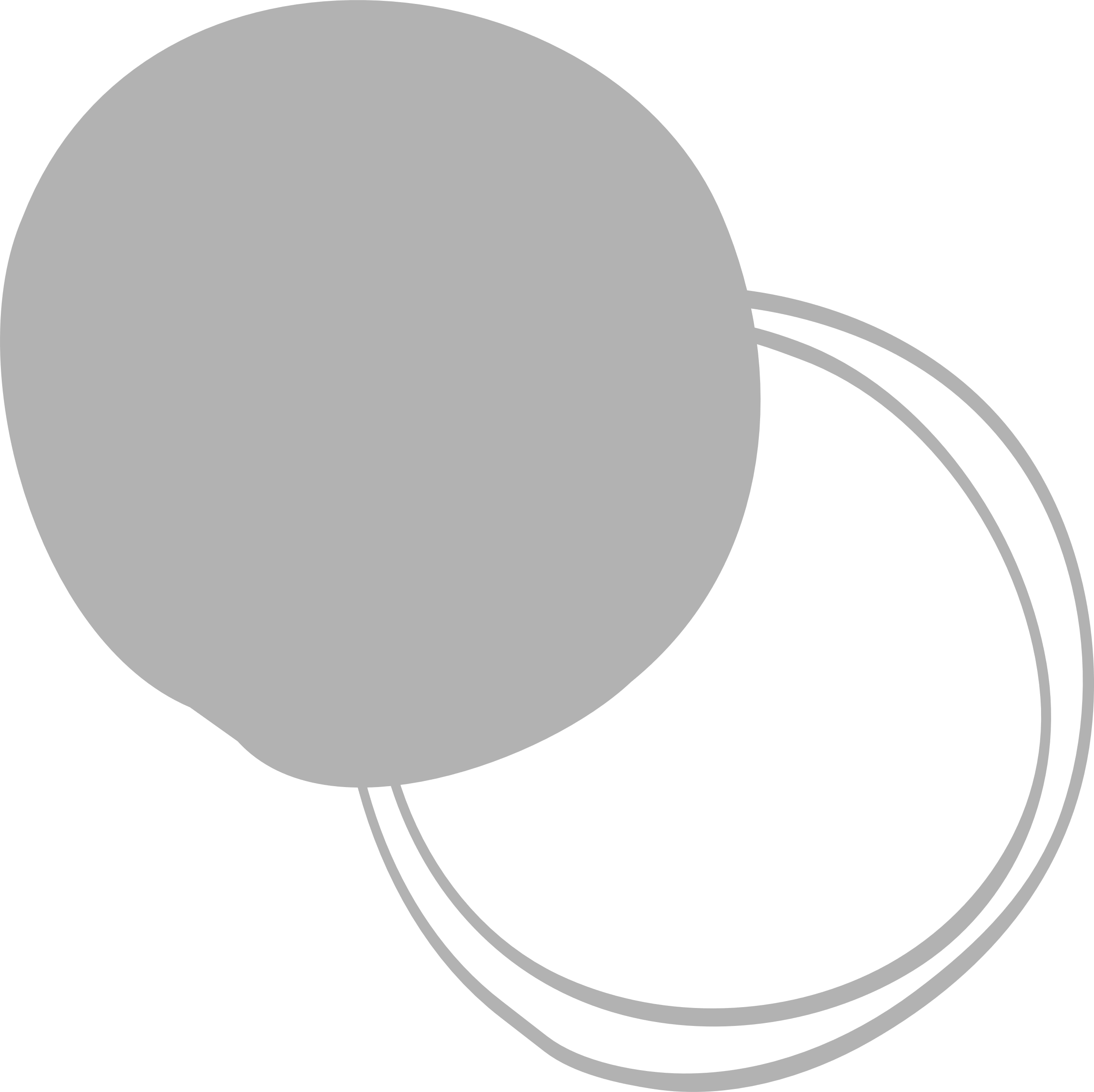 4.Teorije 
vodenja
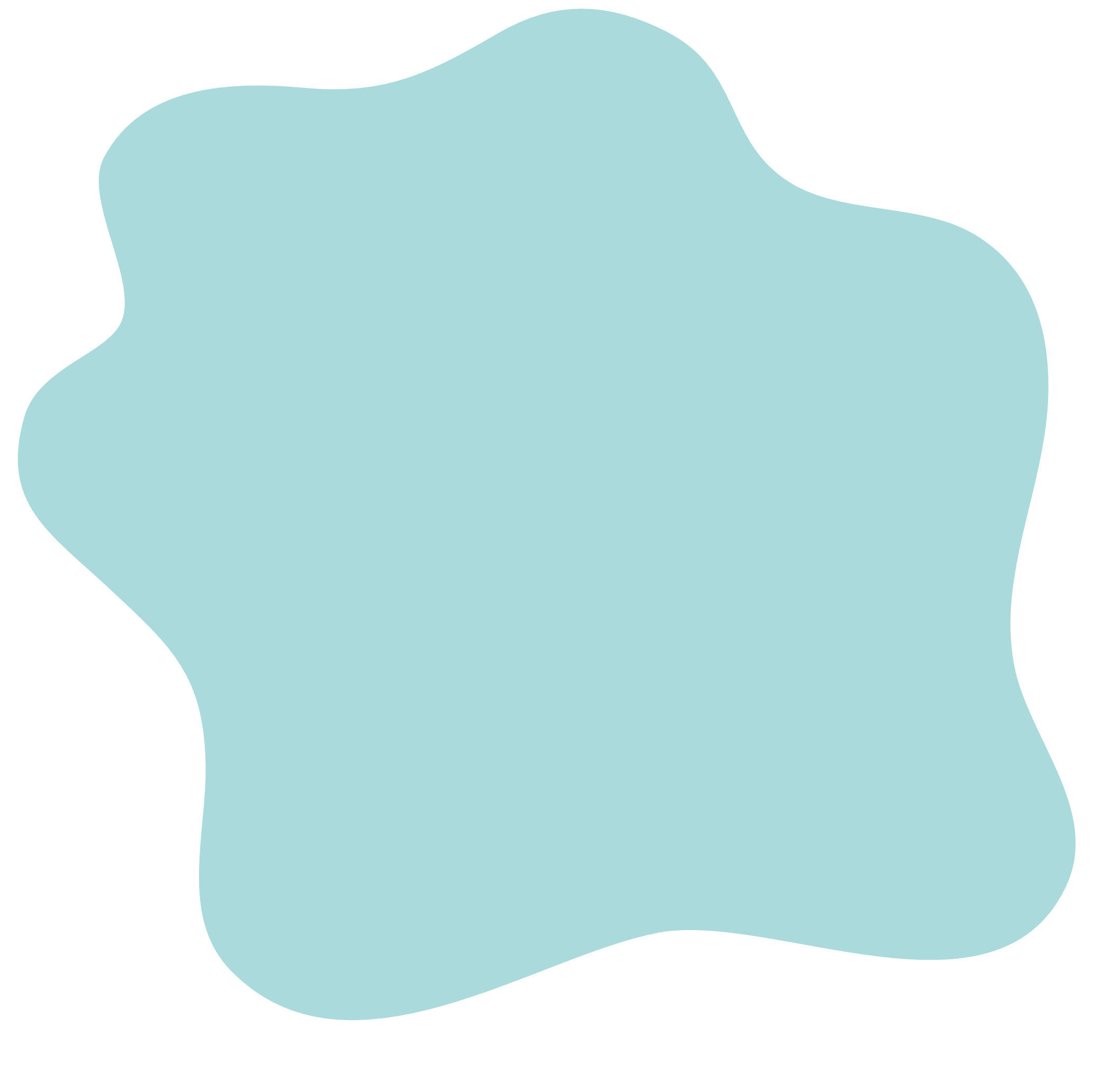 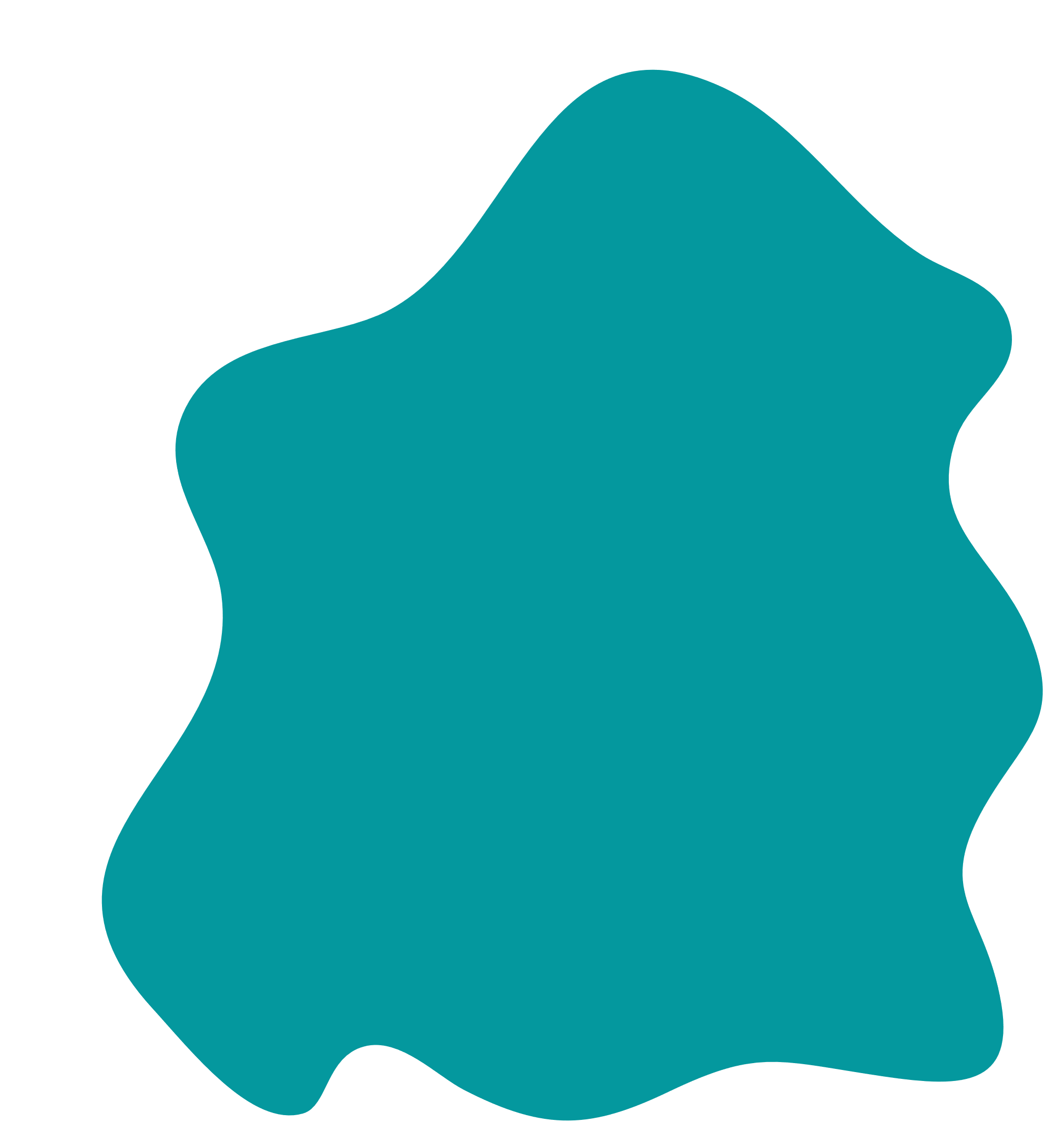 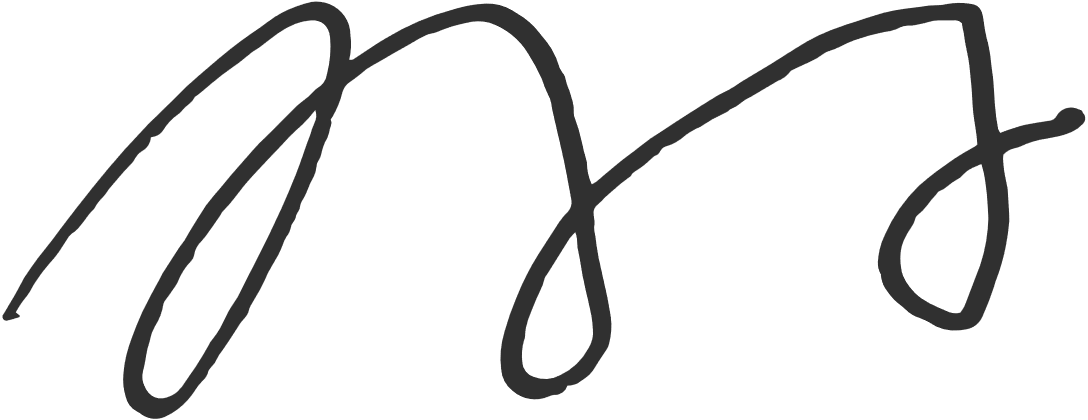 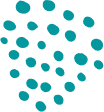 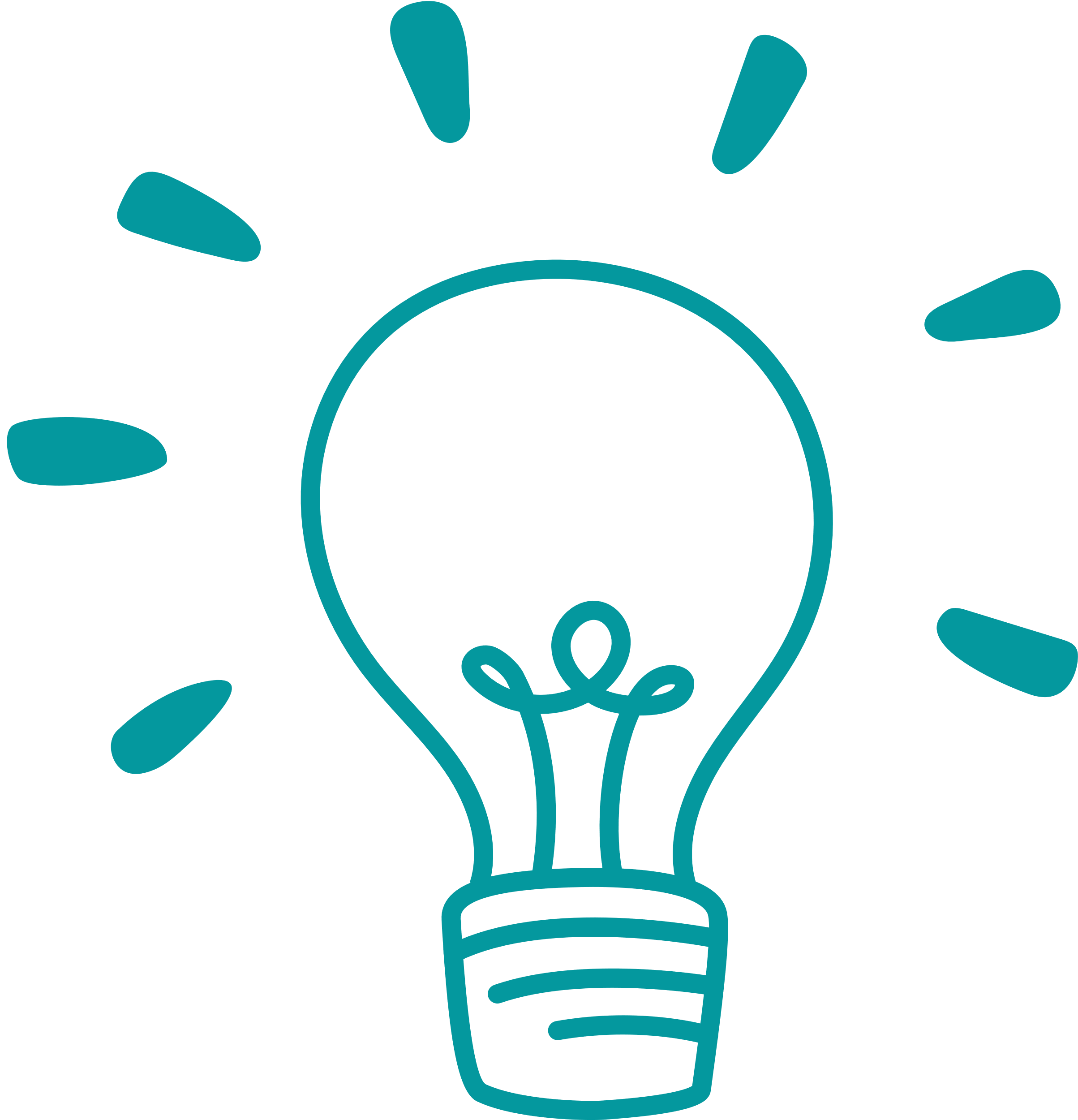 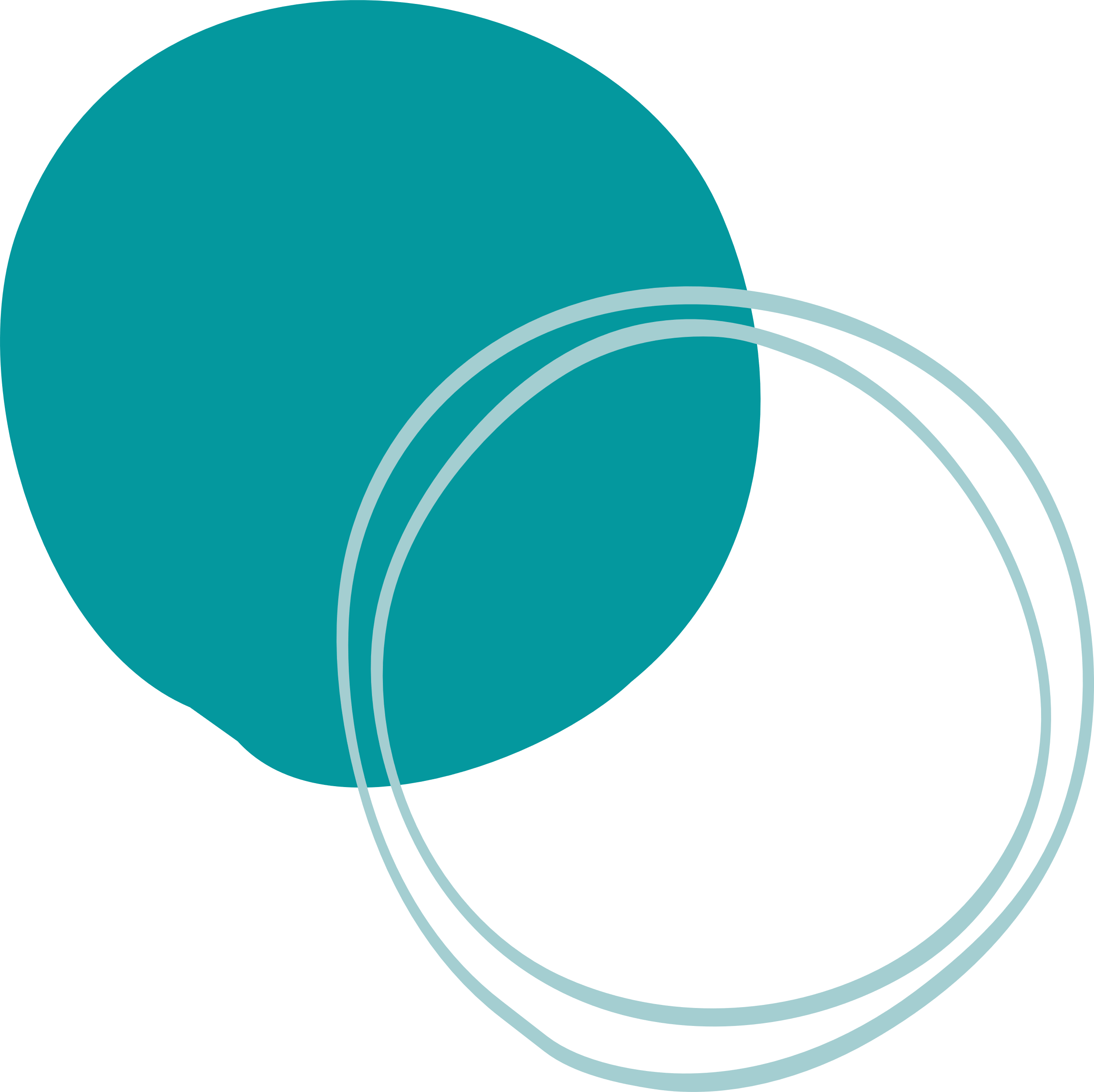 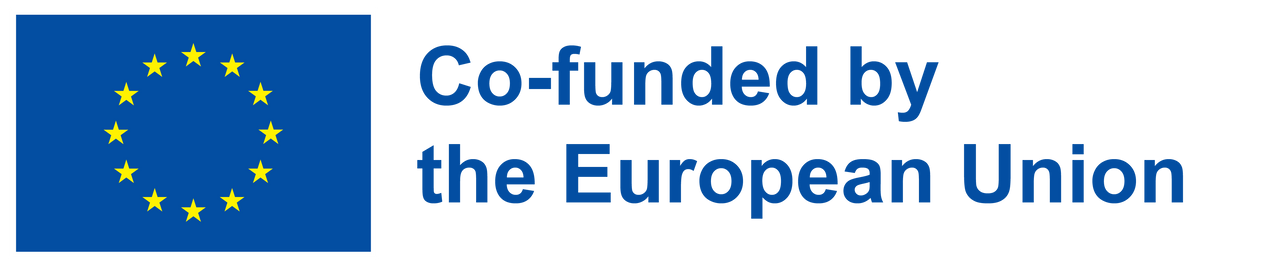 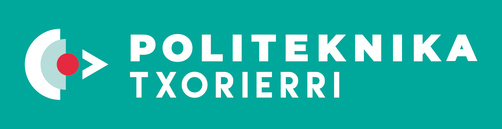 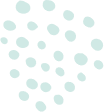 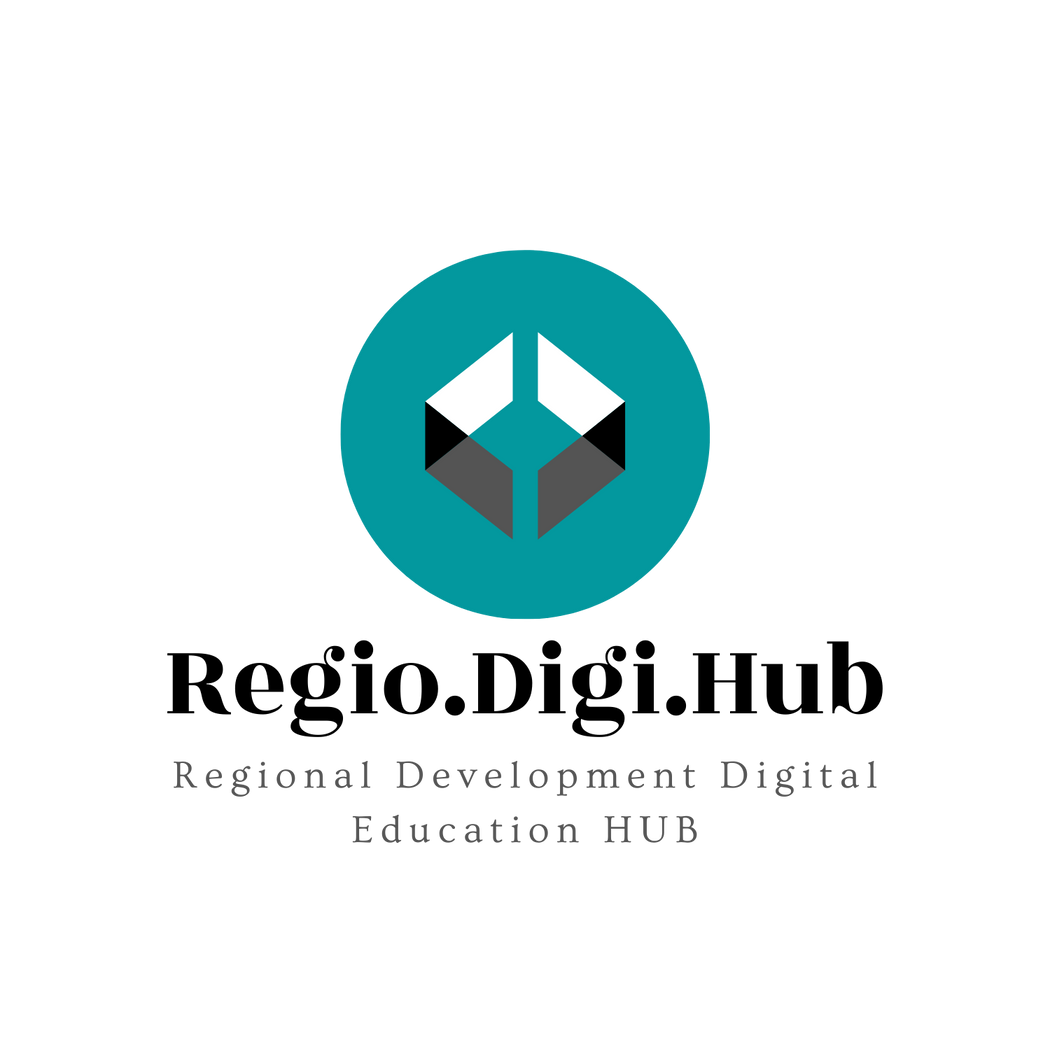 Teorije nepredvidljivih dogodkov
Čeprav nam teorije lastnosti in vedenja pomagajo razumeti vodenje, pa manjka pomembna komponenta: okolje, v katerem vodja obstaja.
Teorija nepredvidljivih okoliščin obravnava ta dodatni vidik študij učinkovitosti
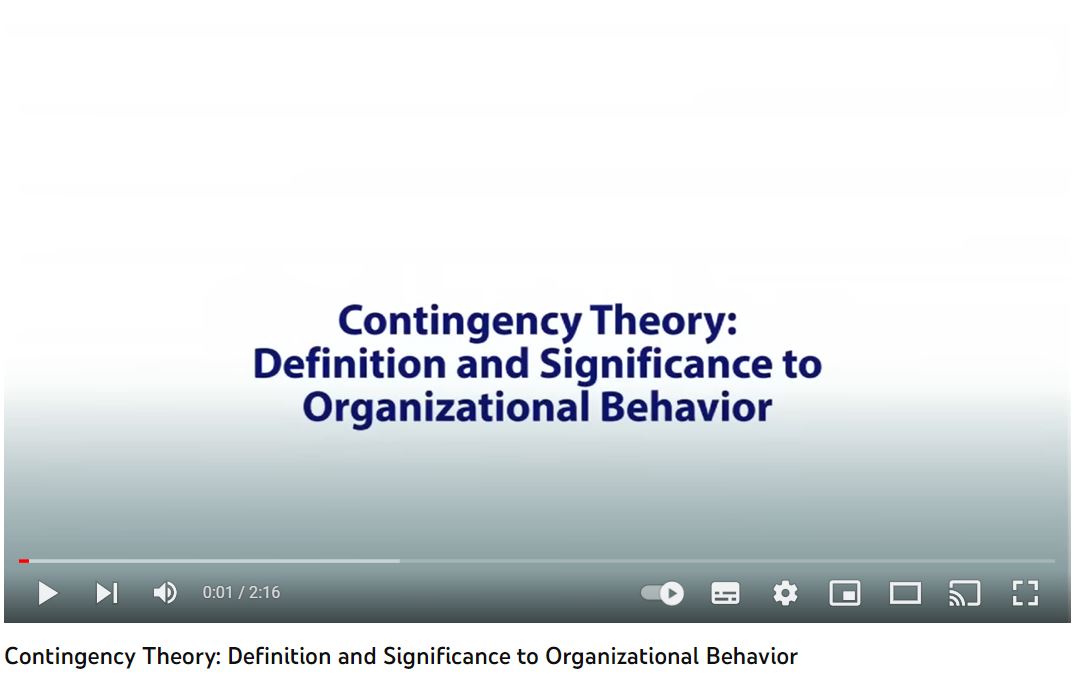 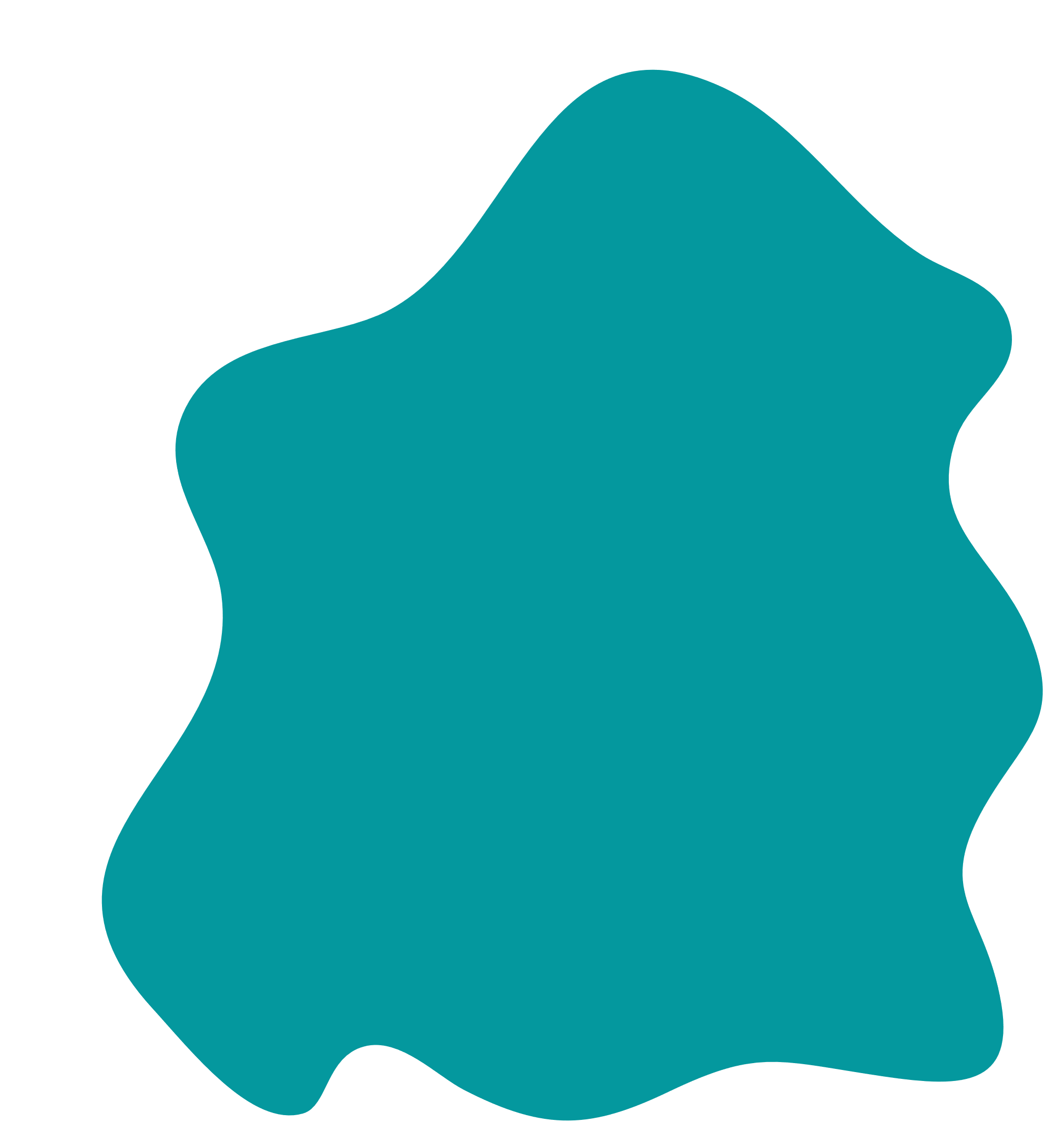 https://www.youtube.com/watch?v=lCbDRM1IvZY
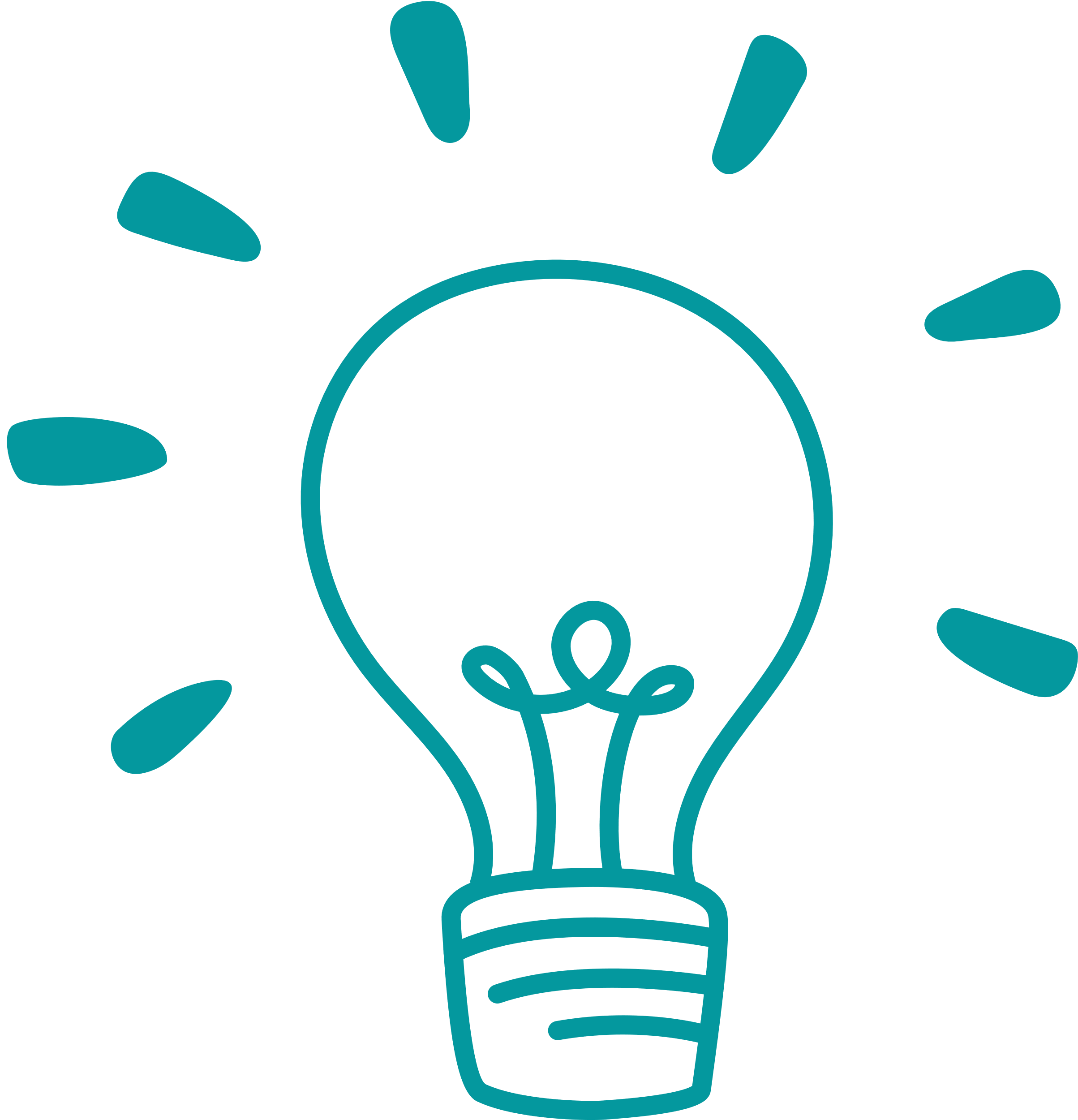 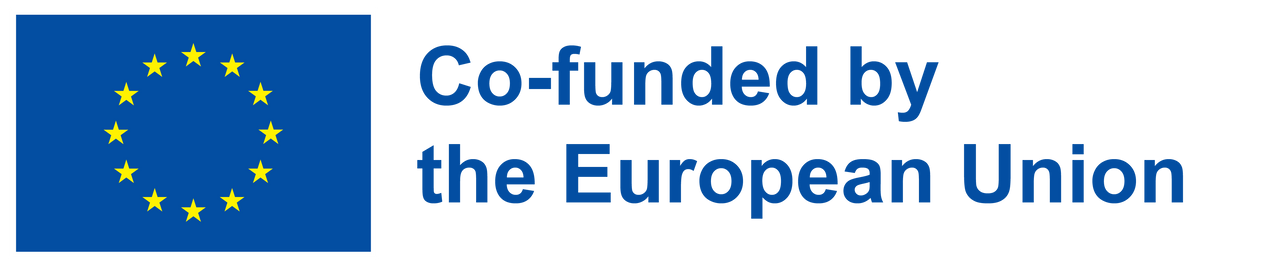 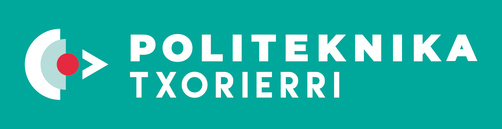 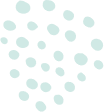 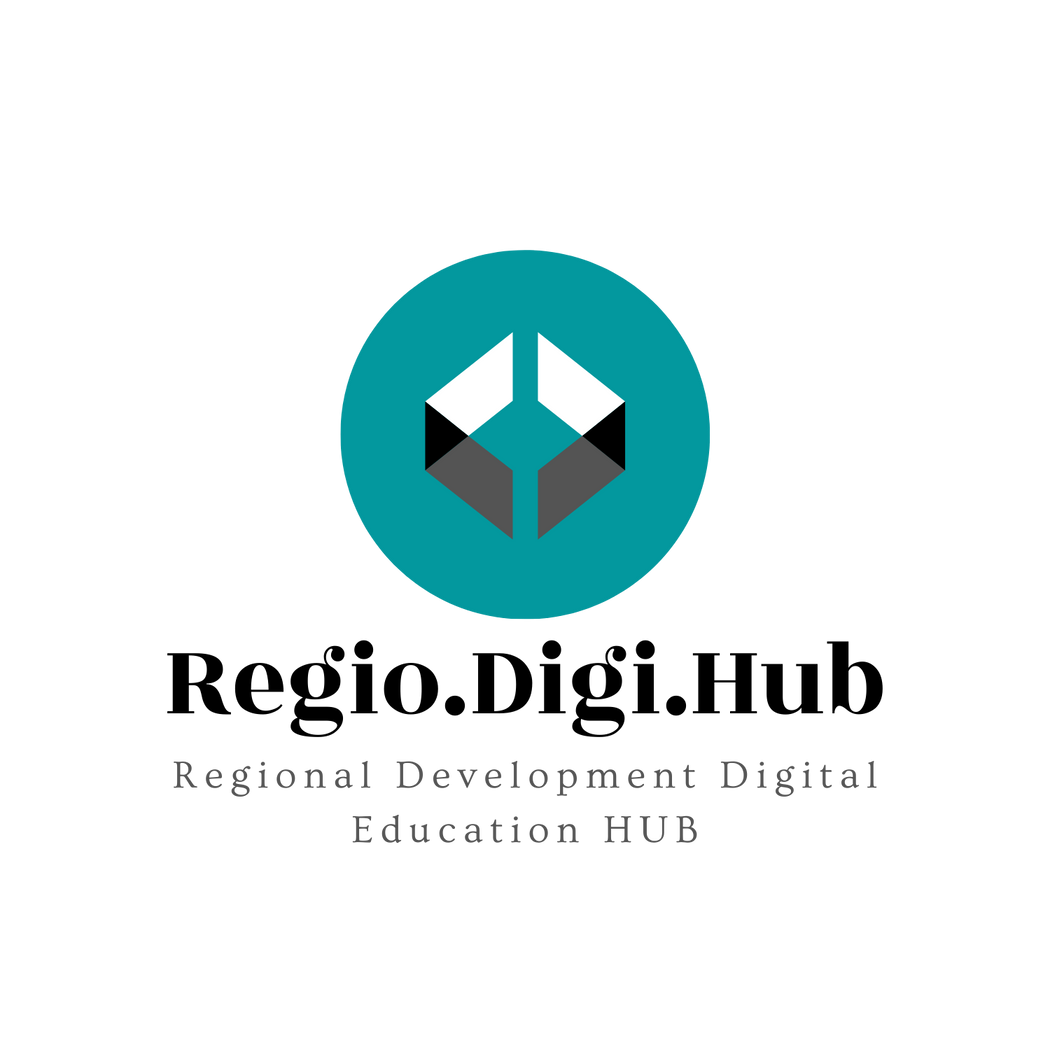 Fiedlerjev model
Učinkovito delovanje skupine je odvisno od ustreznega ujemanja sloga vodenja s situacijo.
Predpostavlja, da je stil vodenja stalen
.Upošteva tri situacijske dejavnike: odnos med vodjo in članom: stopnja zaupanja v vodjo.
Struktura nalog: stopnja strukturiranosti delovnih mest.
Moč položaja: sposobnost vodje, da zaposluje, odpušča in nagrajuje.
Za učinkovito vodenje: zamenjati je treba vodjo, ki ustreza razmeram, ali pa spremeniti situacijske spremenljivke, da ustrezajo trenutnemu vodji.
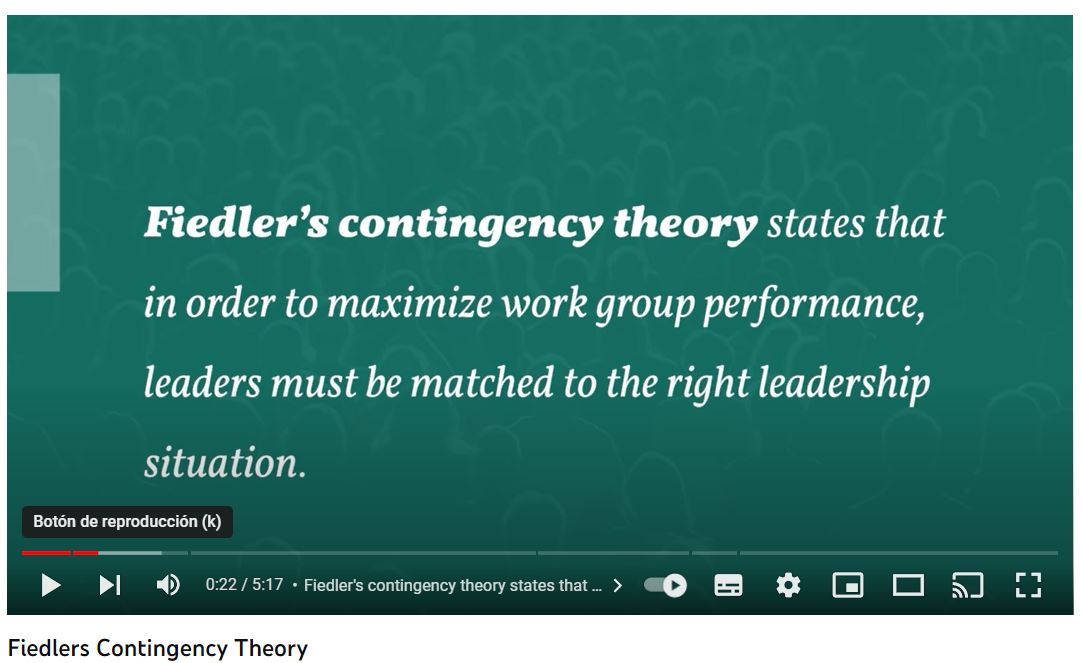 https://www.youtube.com/watch?v=1eO5j2w03uI
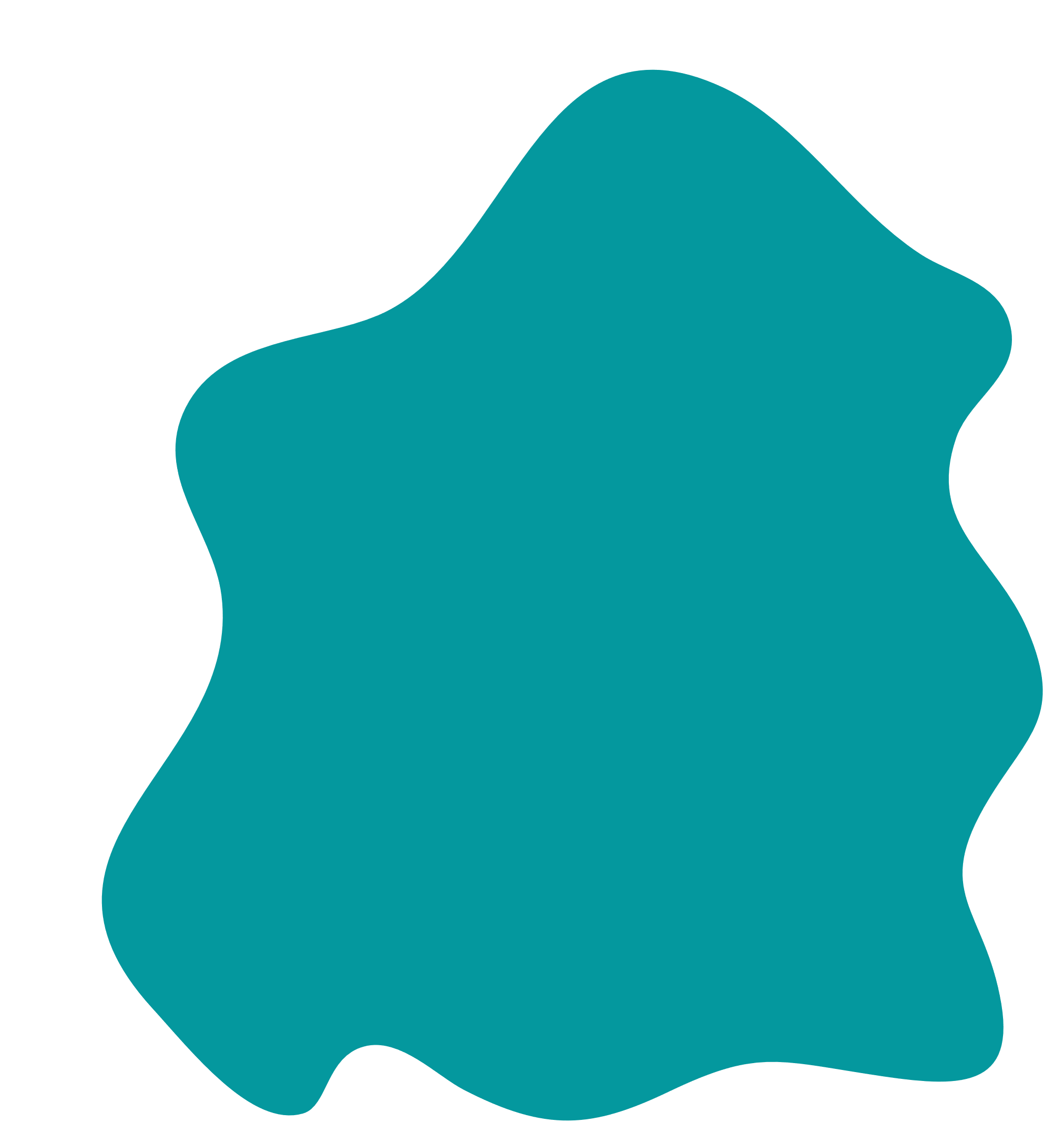 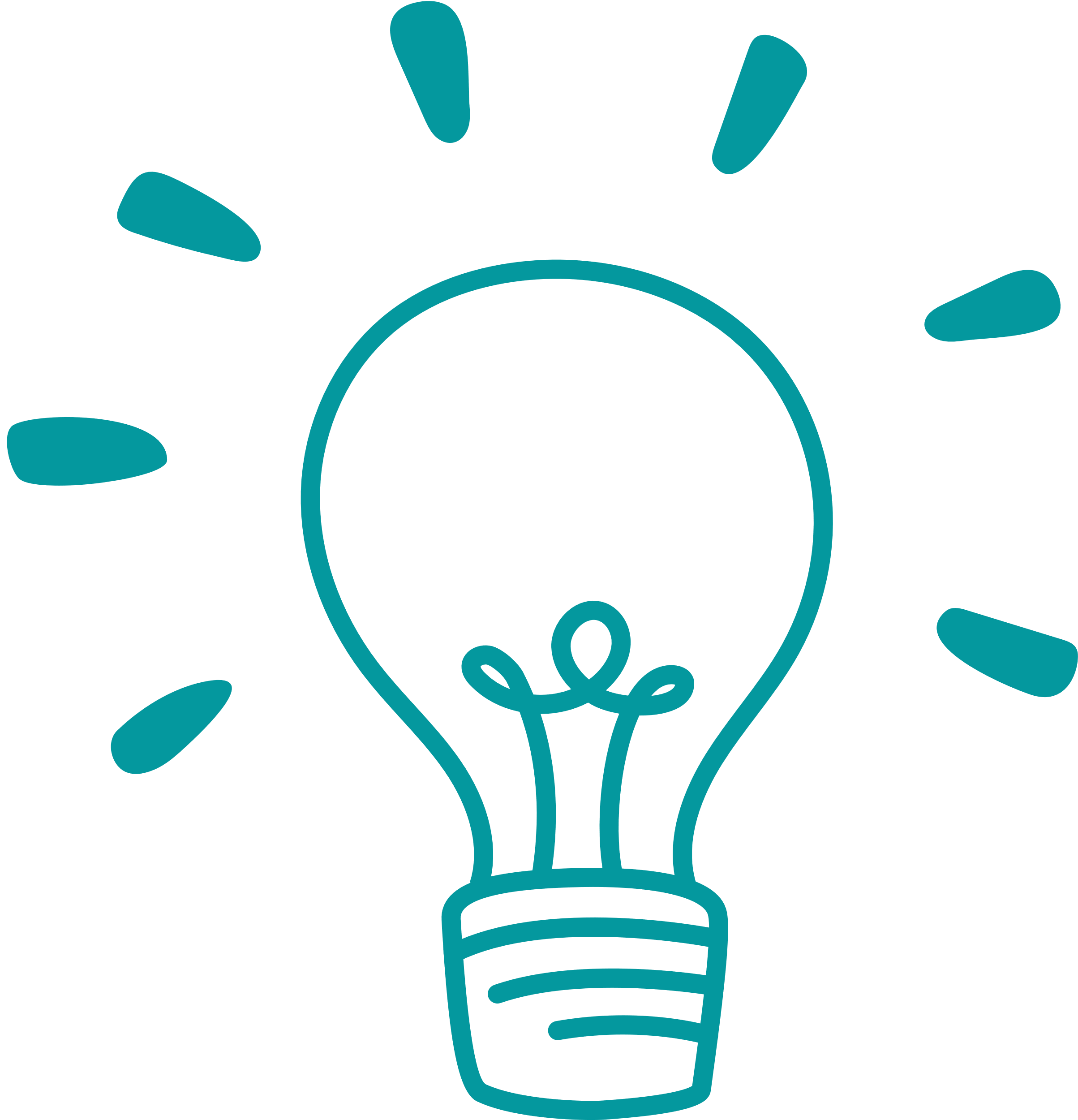 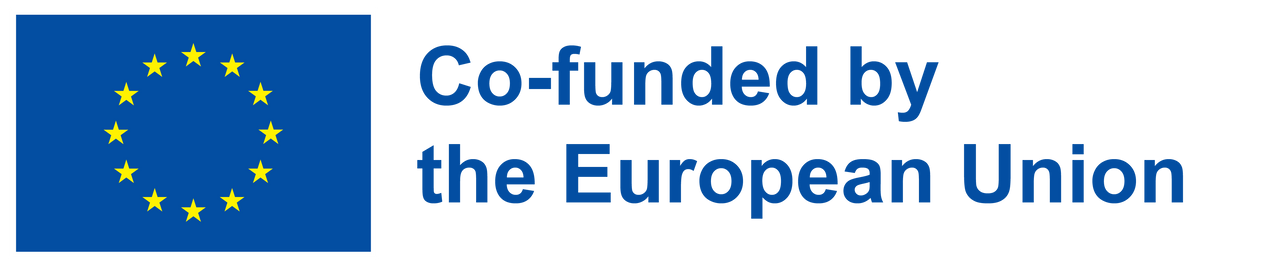 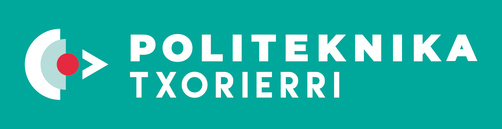 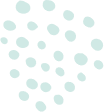 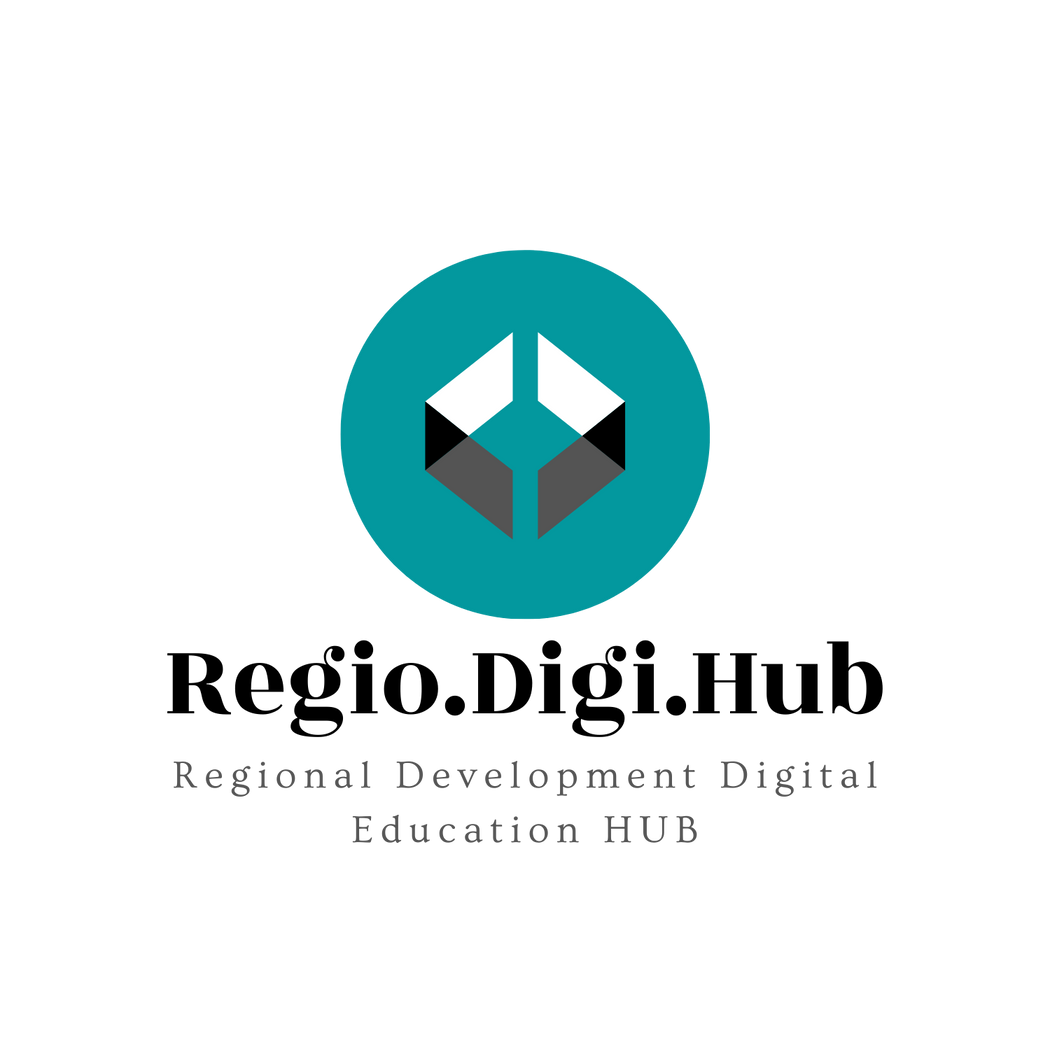 Sodobne teorije
Poudarek je na vodji kot komunikatorju.
Vodje kot posamezniki, ki s svojimi besedami, idejami in vedenjem navdihujejo sledilce.

Štiri sodobne teorije vodenja: 
Karizmatično vodenje,
 transformacijsko/transakcijsko vodenje,
 avtentično vodenje, 
služabniško vodenje
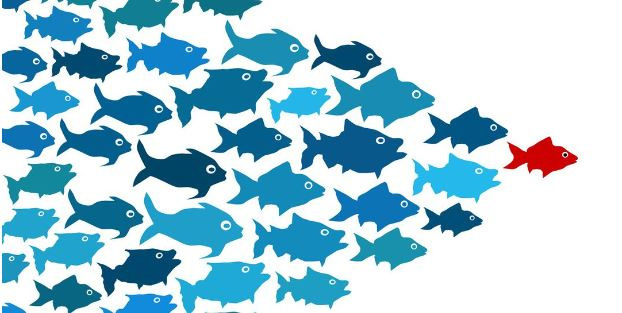 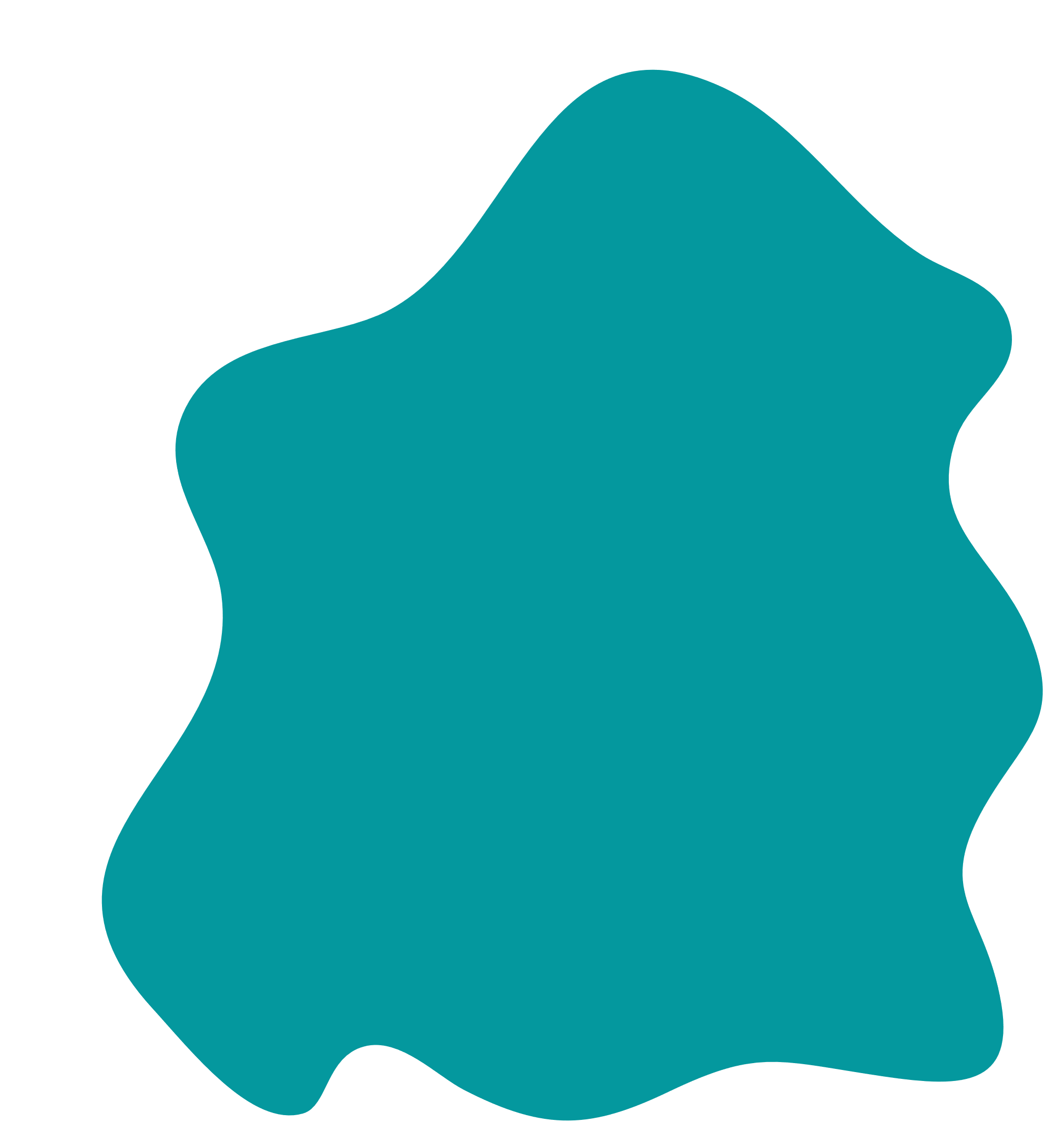 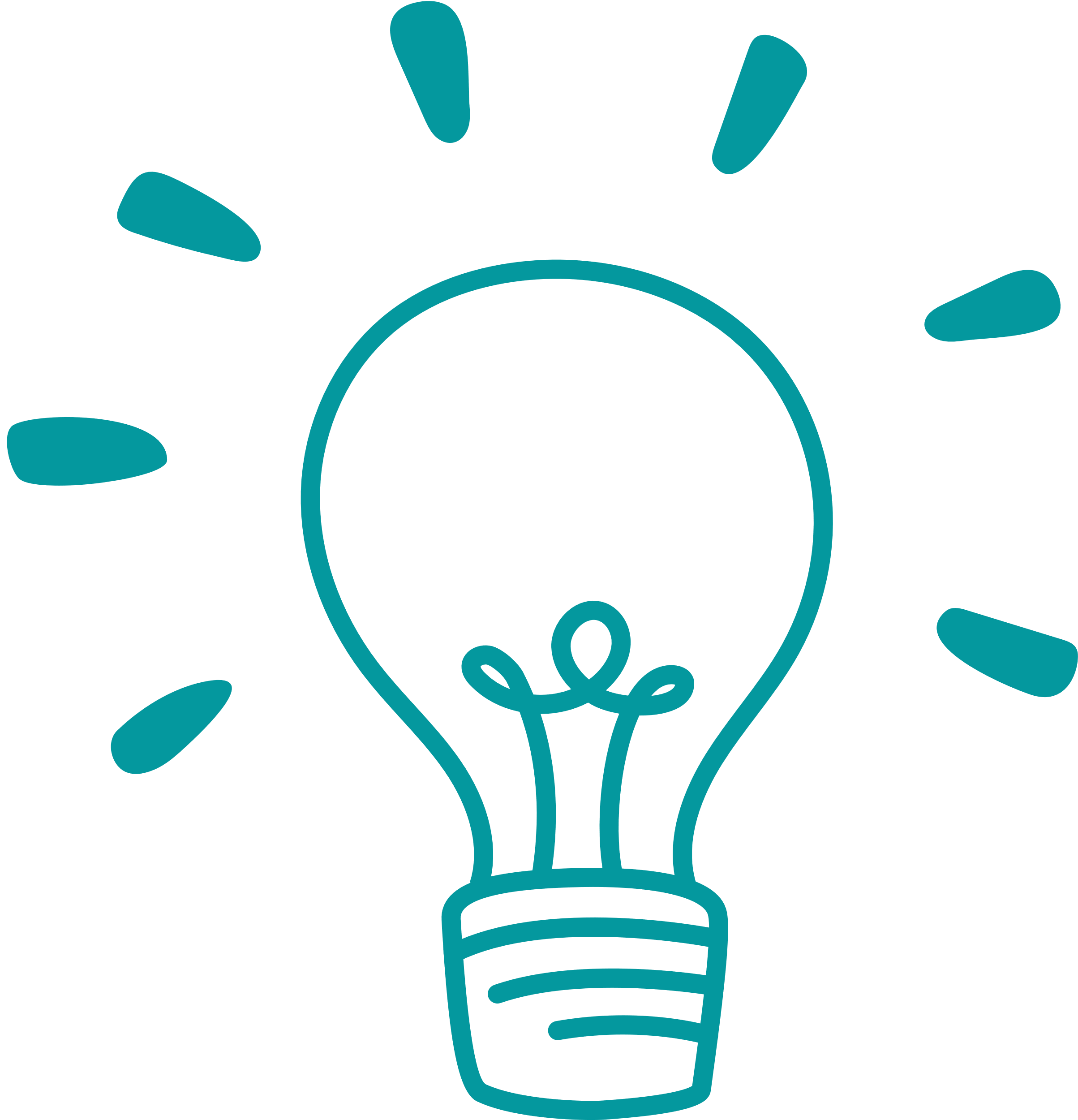 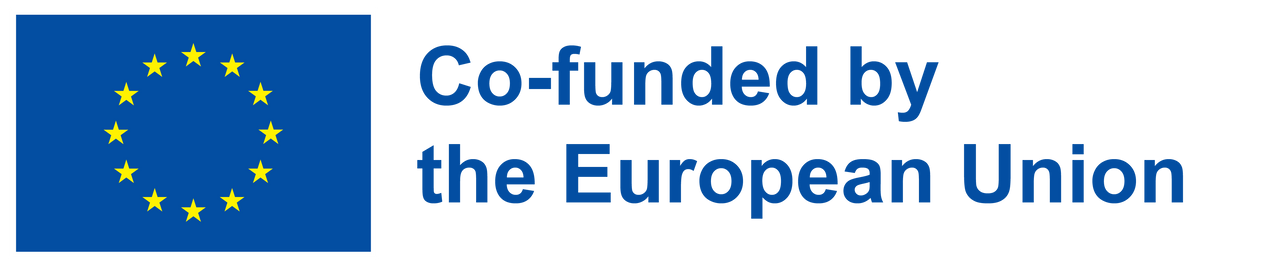 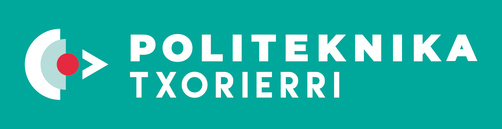 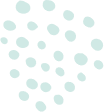 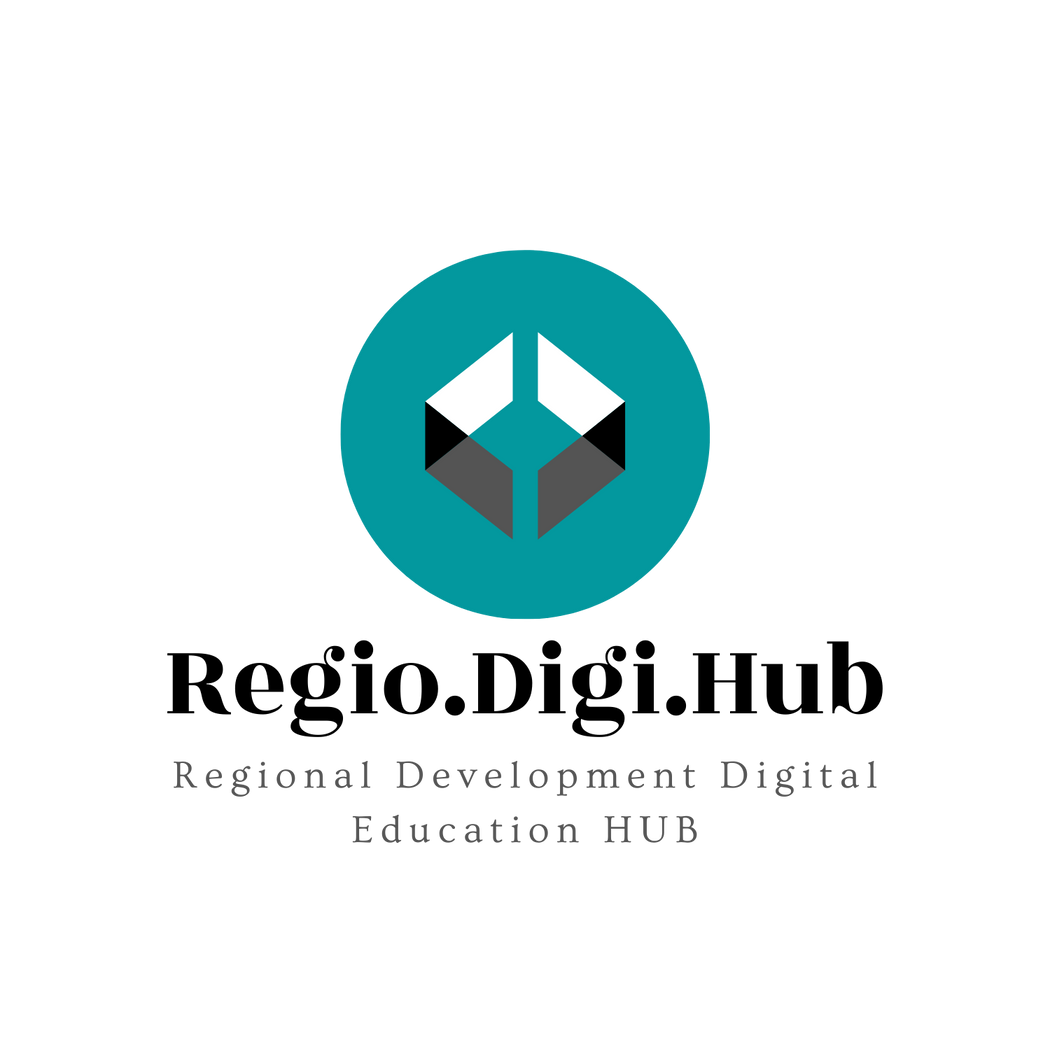 Karizmatično vodstvo
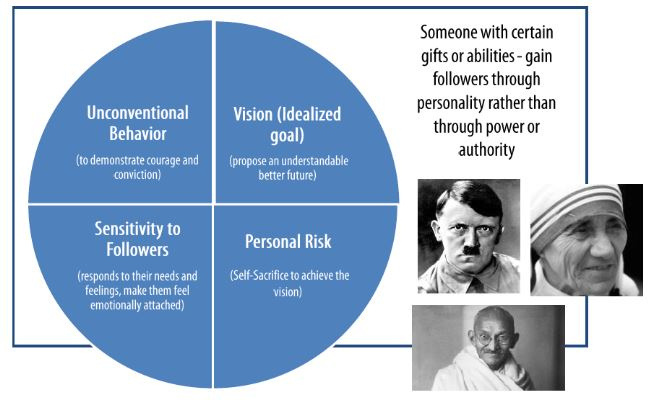 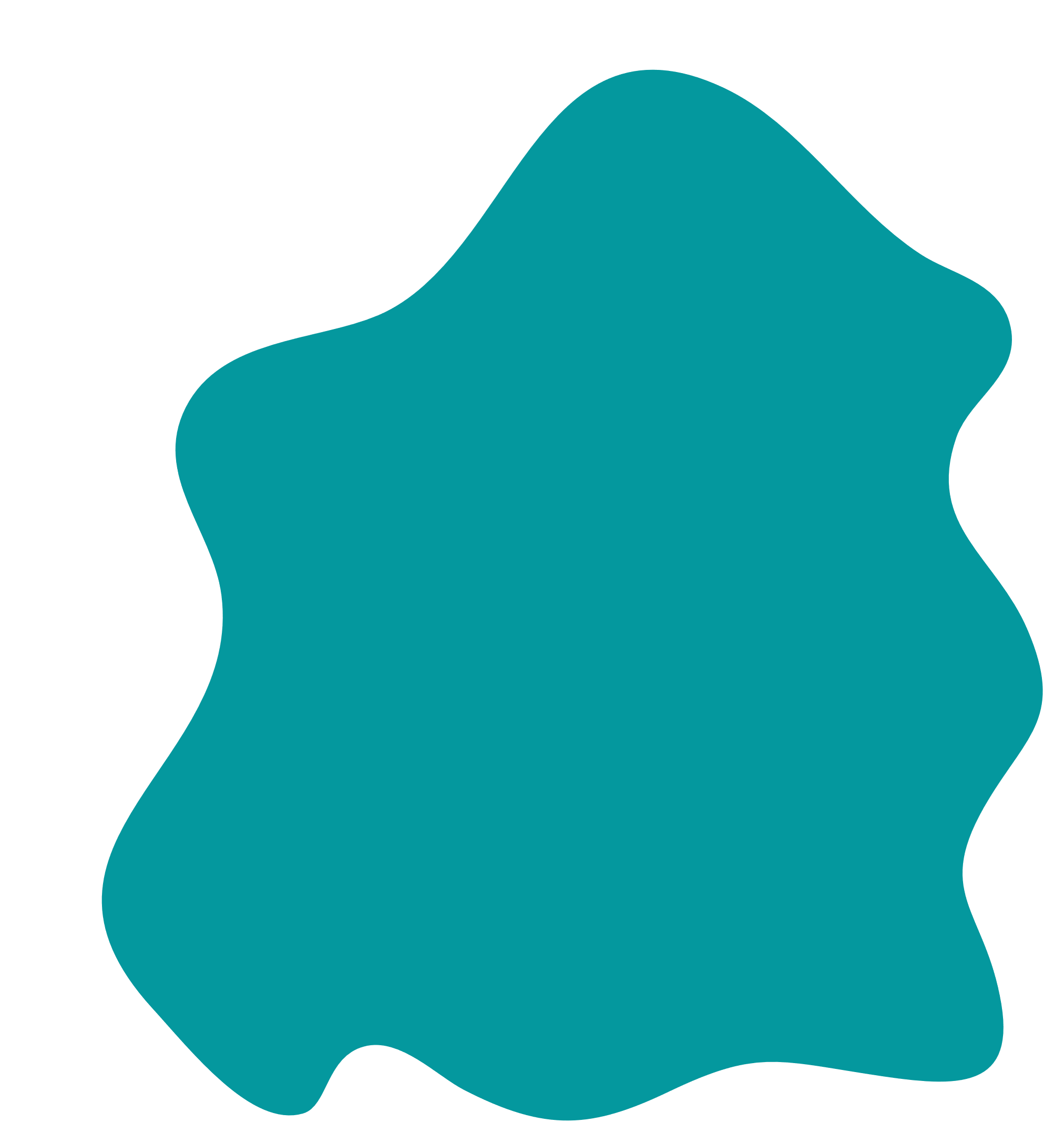 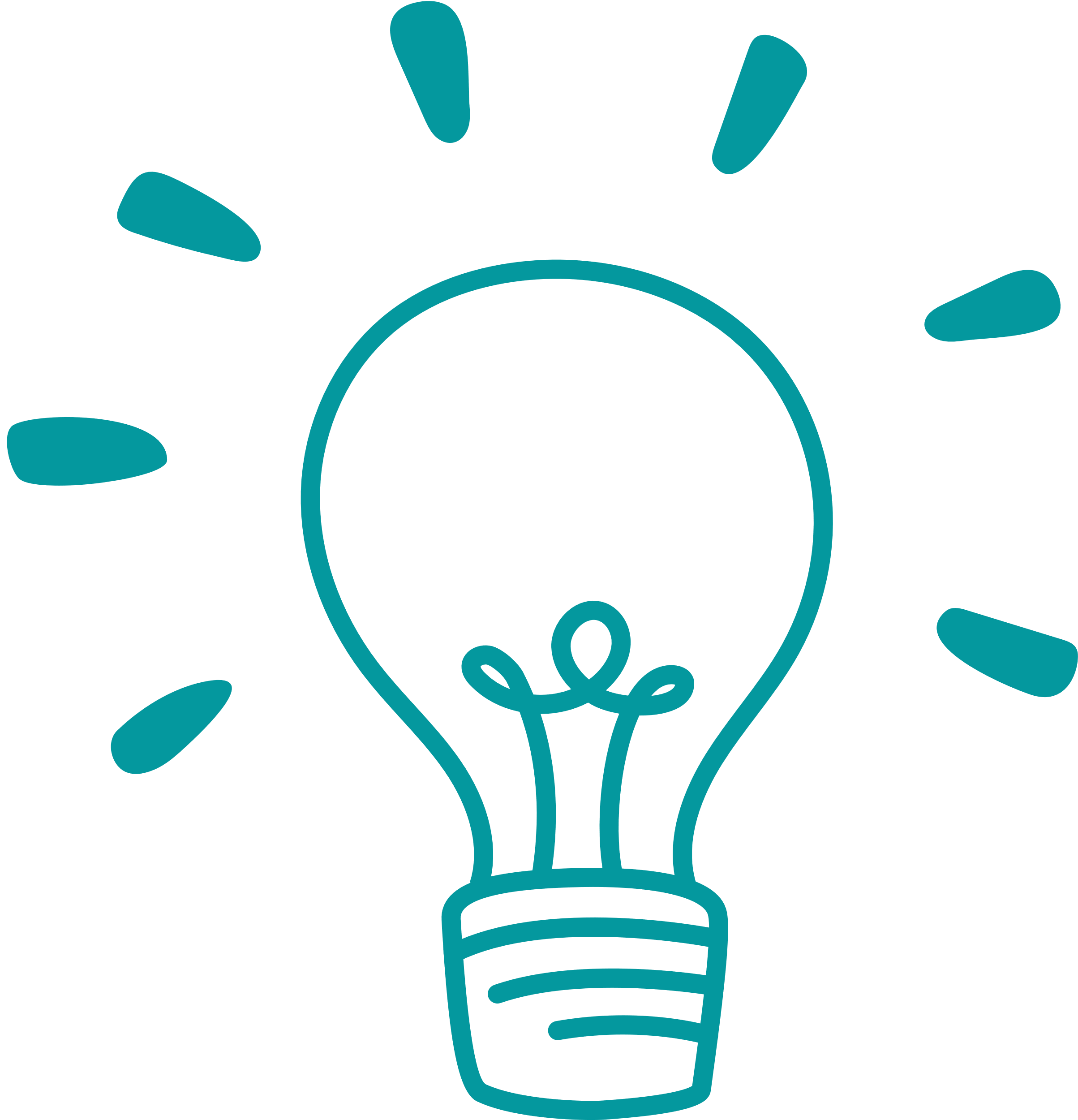 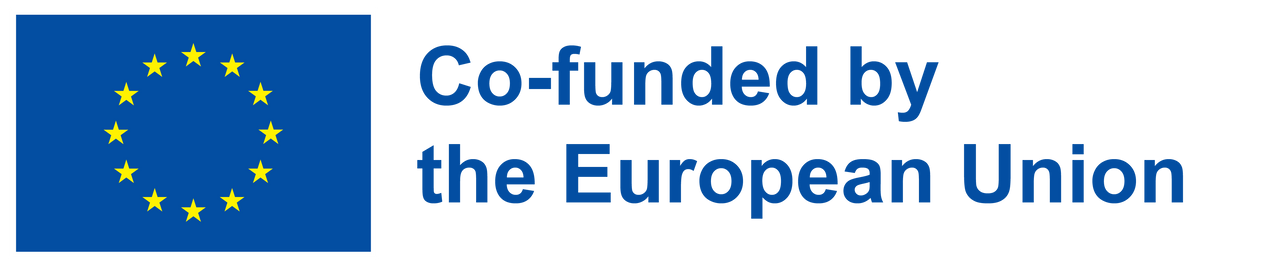 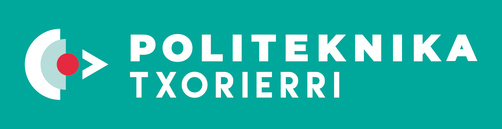 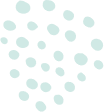 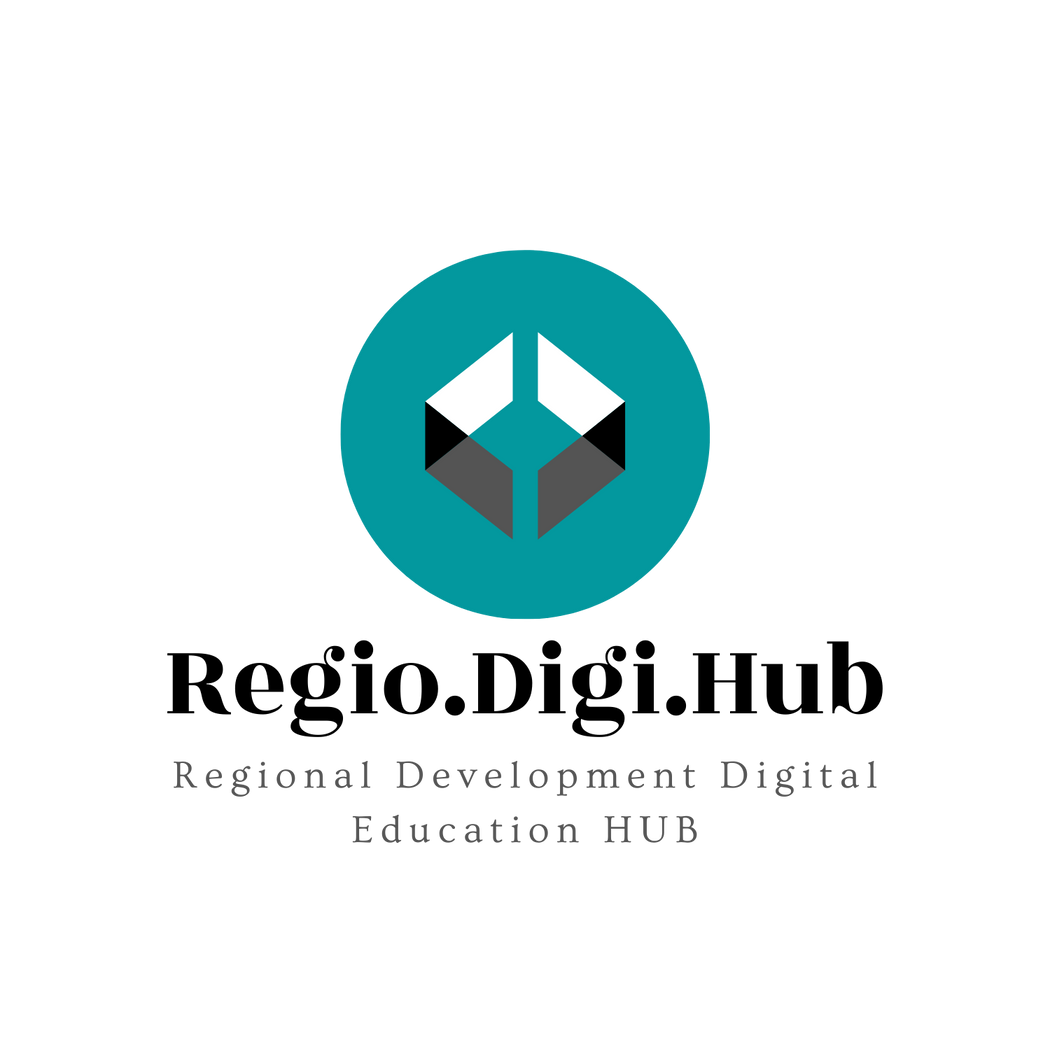 Transformacijsko in transakcijsko vodstvo
Transakcijsko vodenje:
Vodje, ki usmerjajo ali motivirajo svoje sledilce v smeri zastavljenih ciljev z razjasnitvijo zahtev glede vloge in nalog.
Transformacijski vodje: 
navdihujejo sledilce, da presežejo lastne interese v dobro organizacije; na sledilce imajo lahko globok in izjemen učinek.
Ne gre za nasprotujoče si, temveč za dopolnjujoče se pristope k vodenju.
Veliki transformacijski vodje morajo biti tudi transakcijski; samo ena vrsta ni dovolj za uspeh.
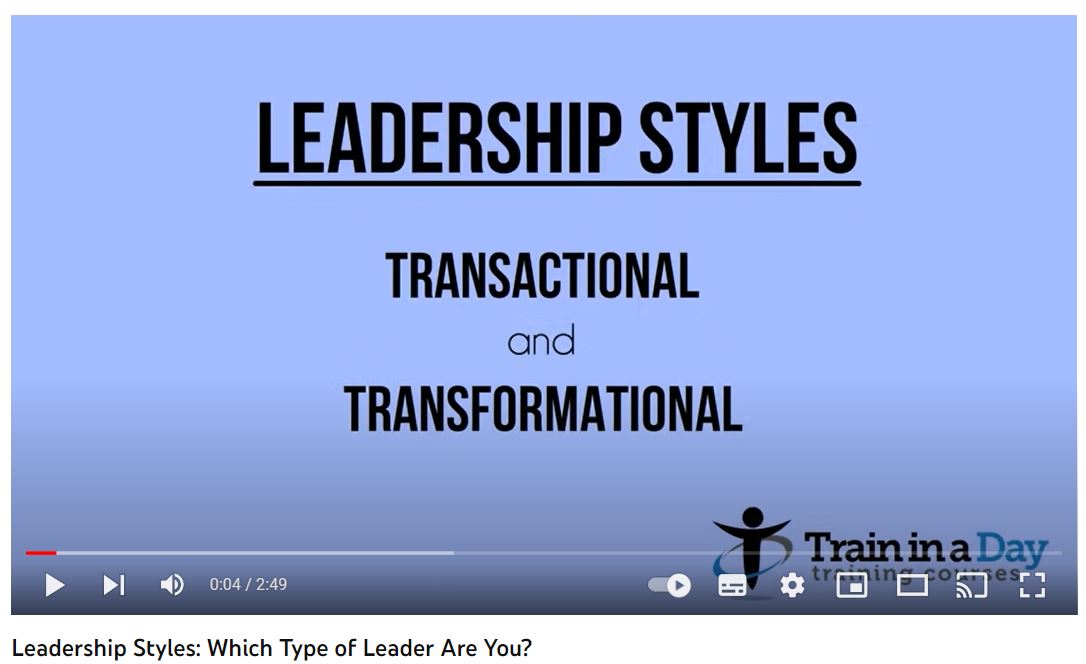 https://www.youtube.com/watch?v=ddt_IGMMOrI
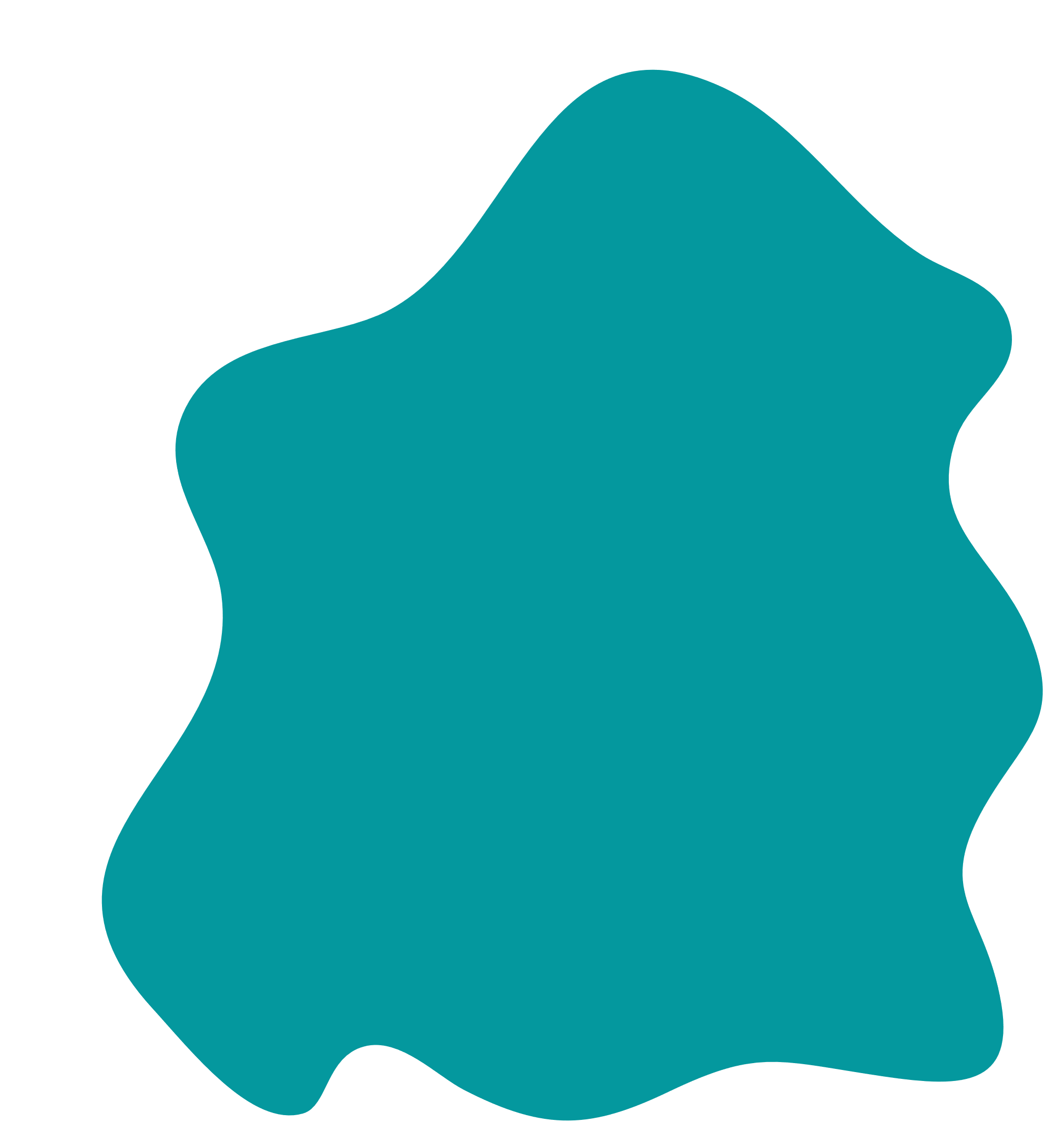 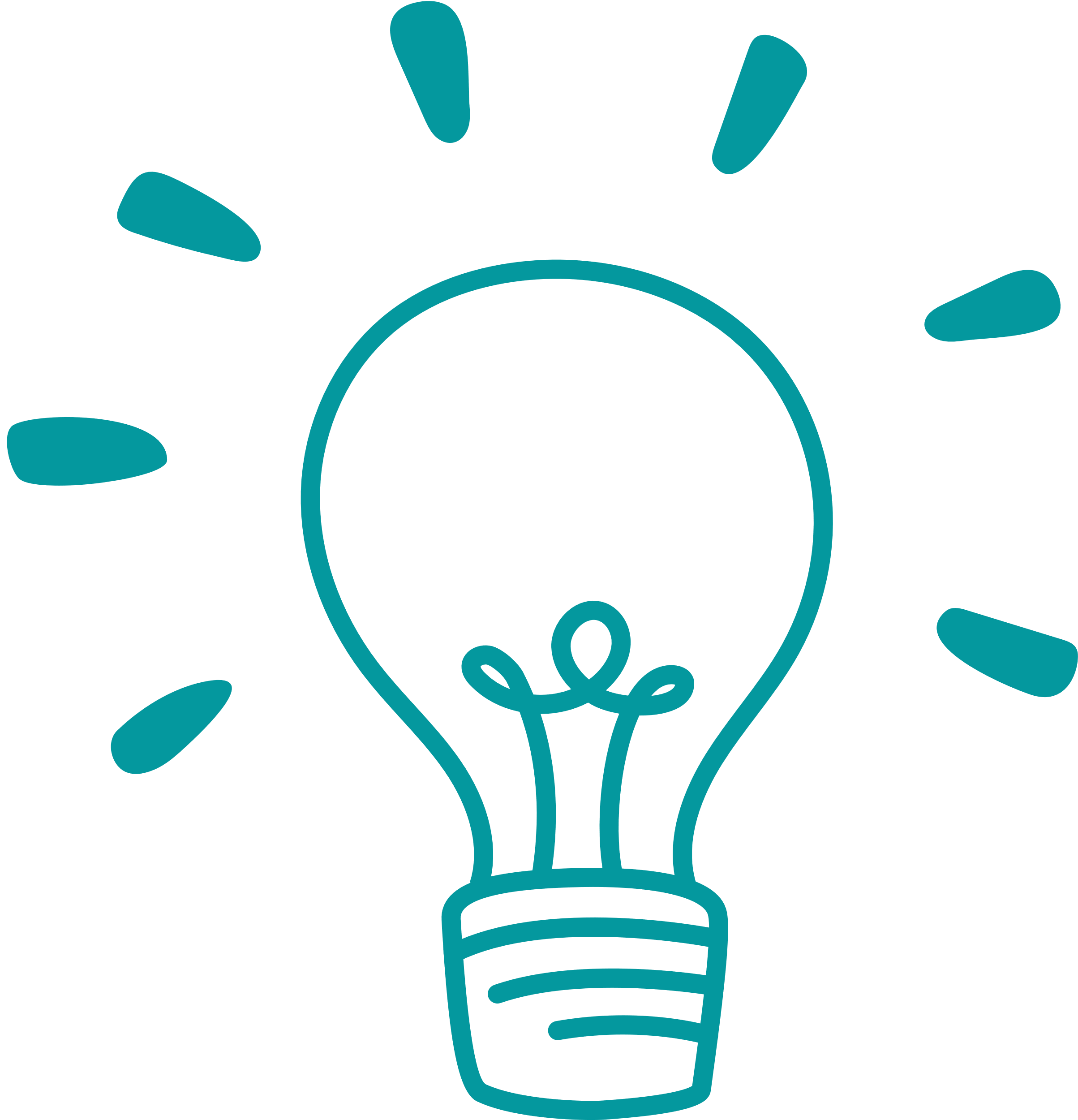 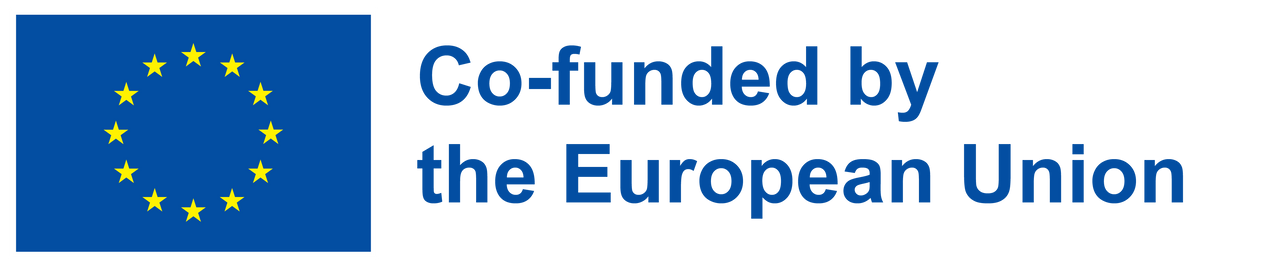 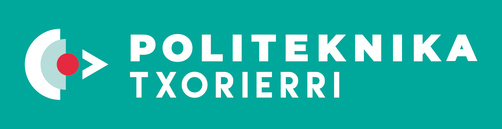 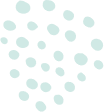 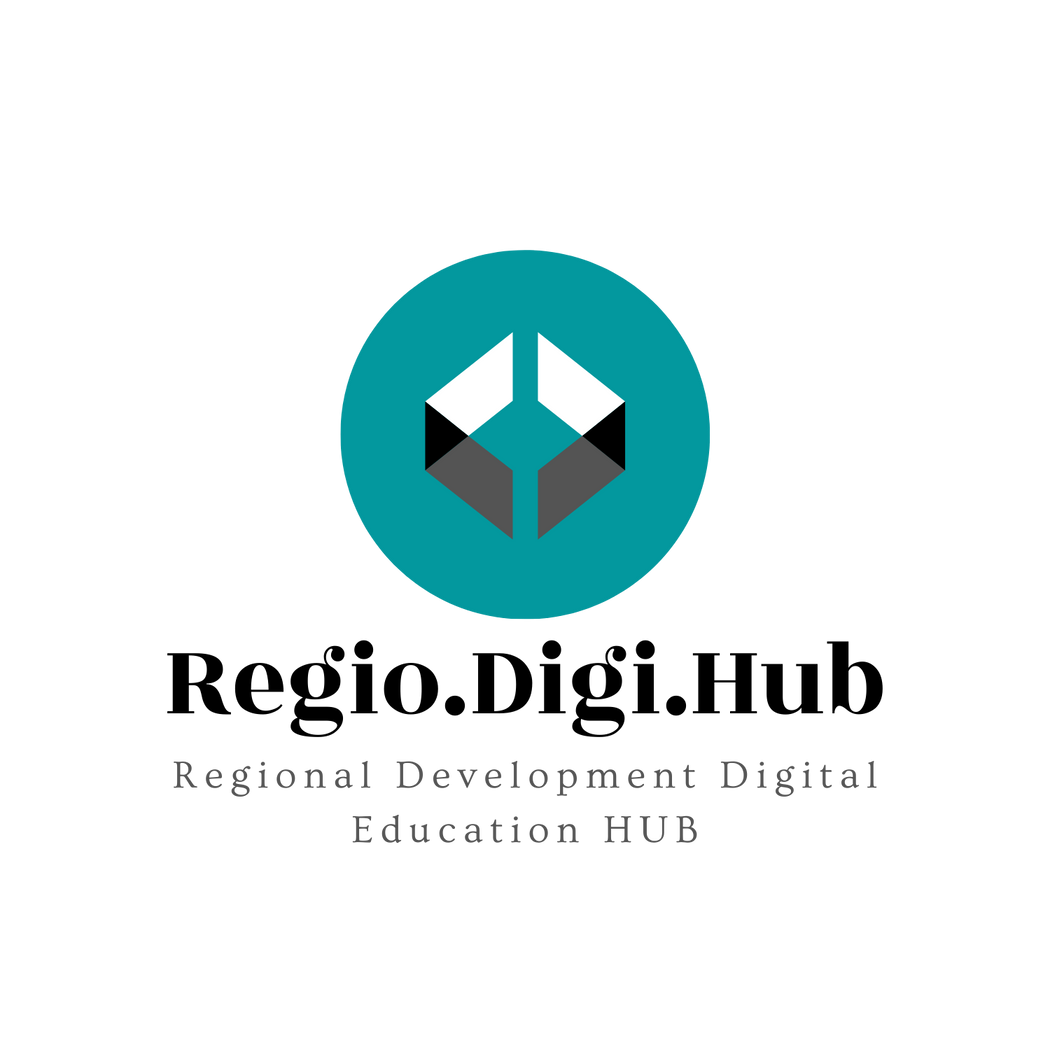 Avtentični vodja
Avtentični voditelji sprejemajo svoje napake, so nesebični in pošteni, vedo, kdo so, v kaj verjamejo in kaj cenijo, ter delujejo v skladu s temi vrednotami in prepričanji.
Osredotočenost: 
Moralni vidiki vodenja  
Povezano z etiko in vodenjem
Voditeljstvo ni osvobojeno vrednot.
 Martin Luther King =/= Hitler 
Etični voditelji: Uporabljajo karizmo/moč na družbeno konstruktiven način in služijo drugim
Neetični voditelji: Uporabljajo karizmo/moč za krepitev moči nad sledilci, usmerjeno v lastne cilje.
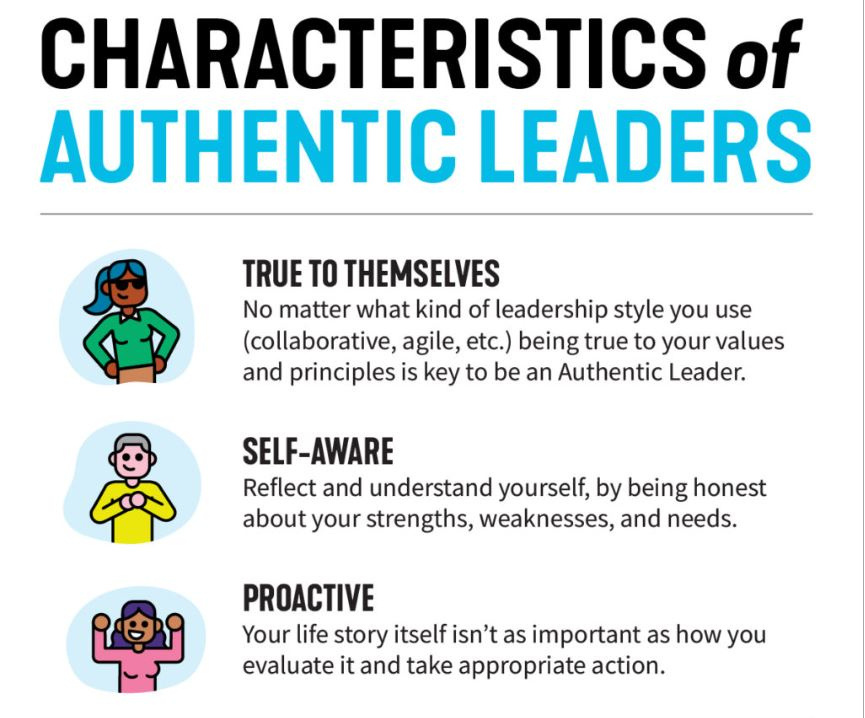 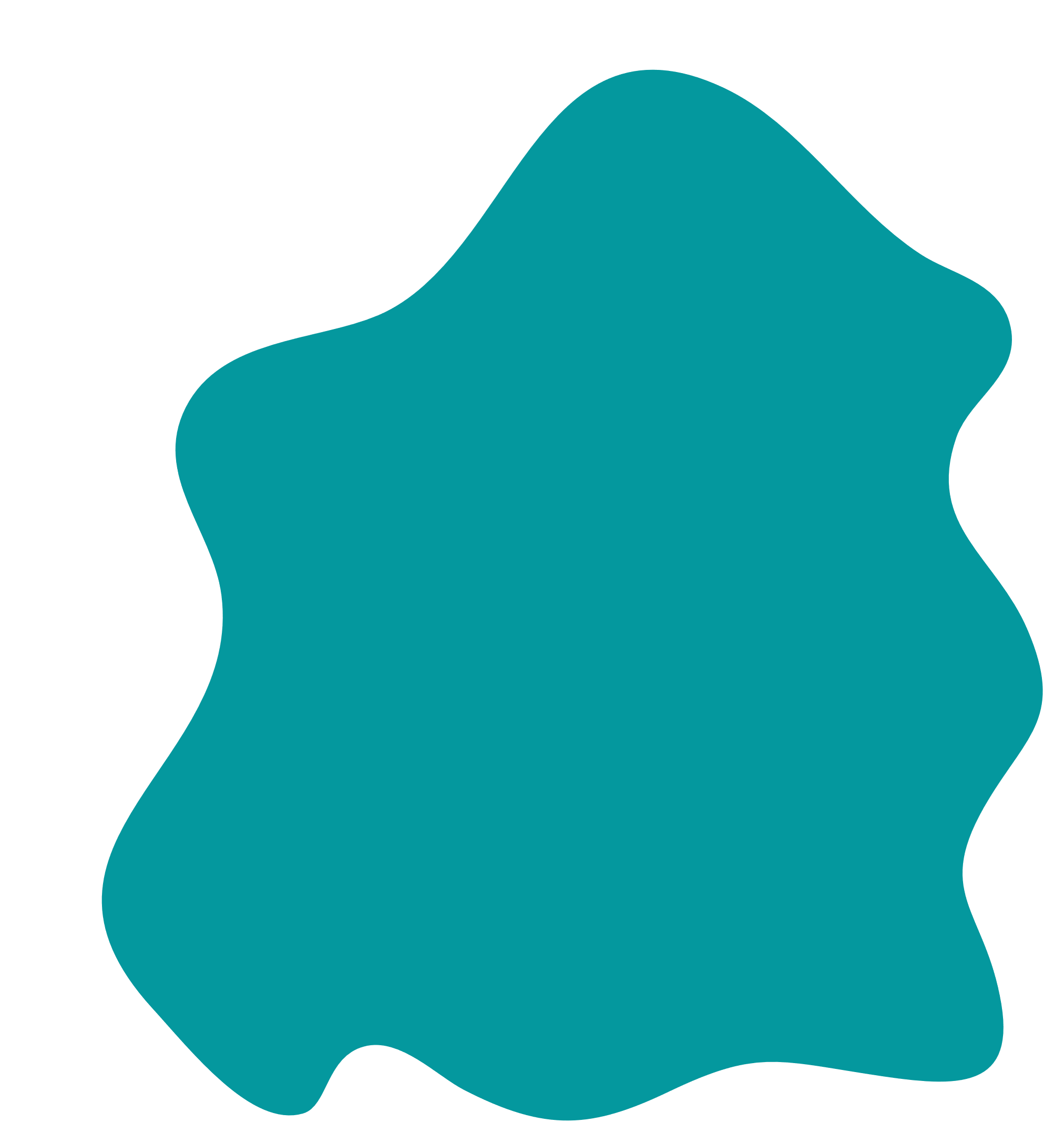 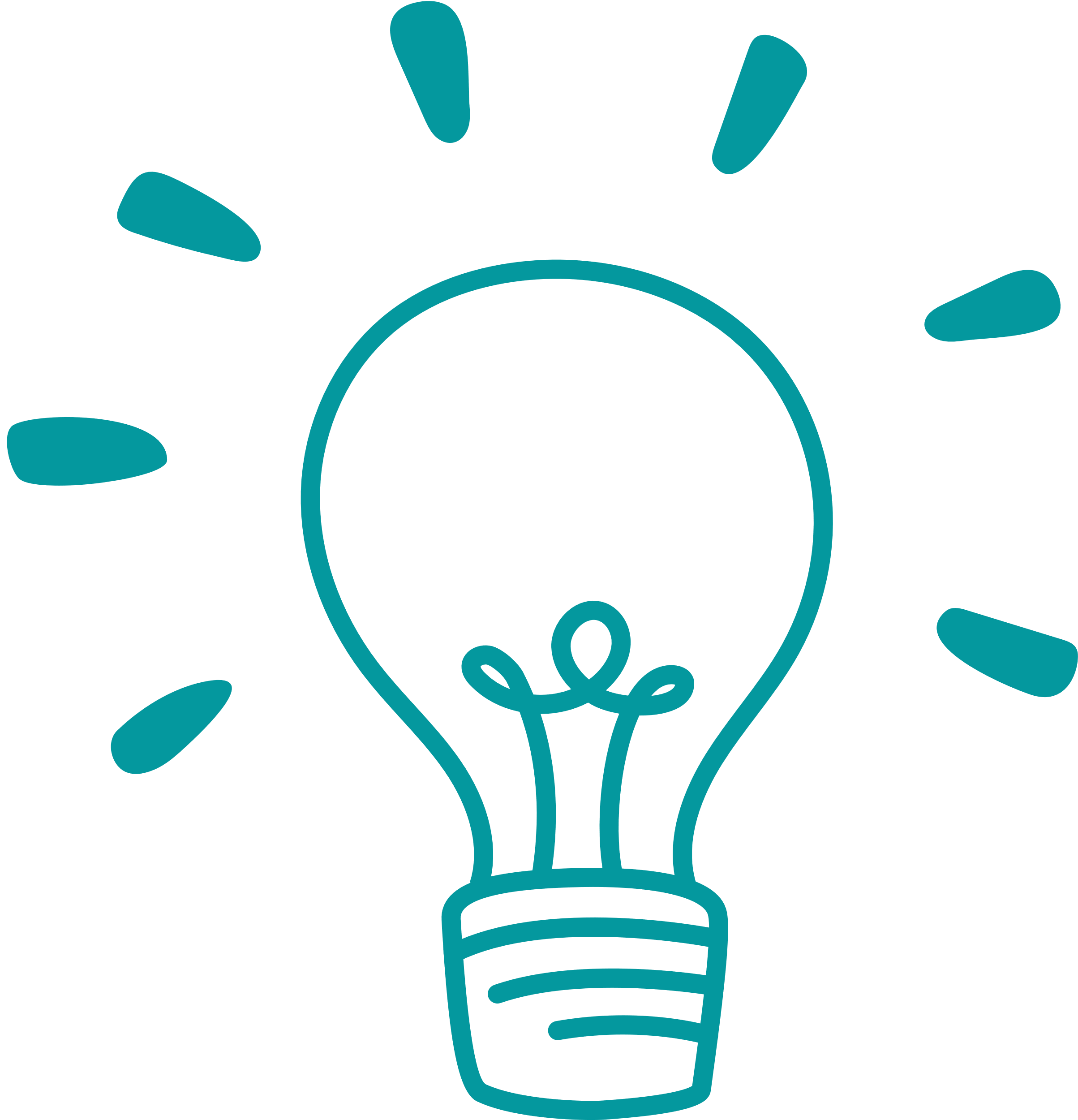 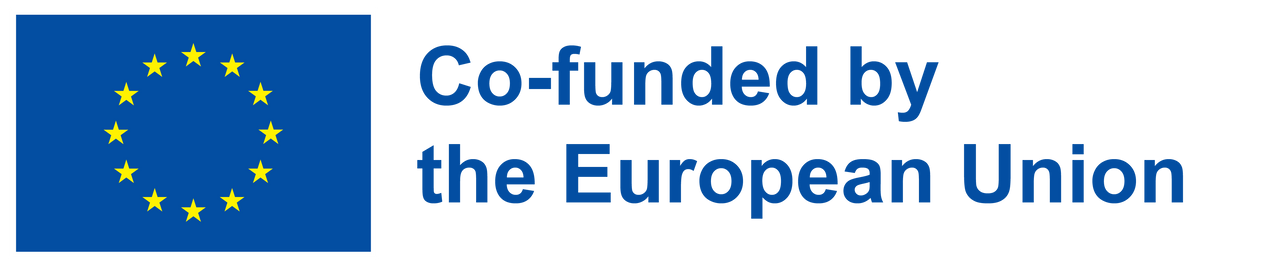 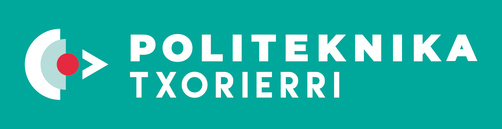 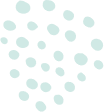 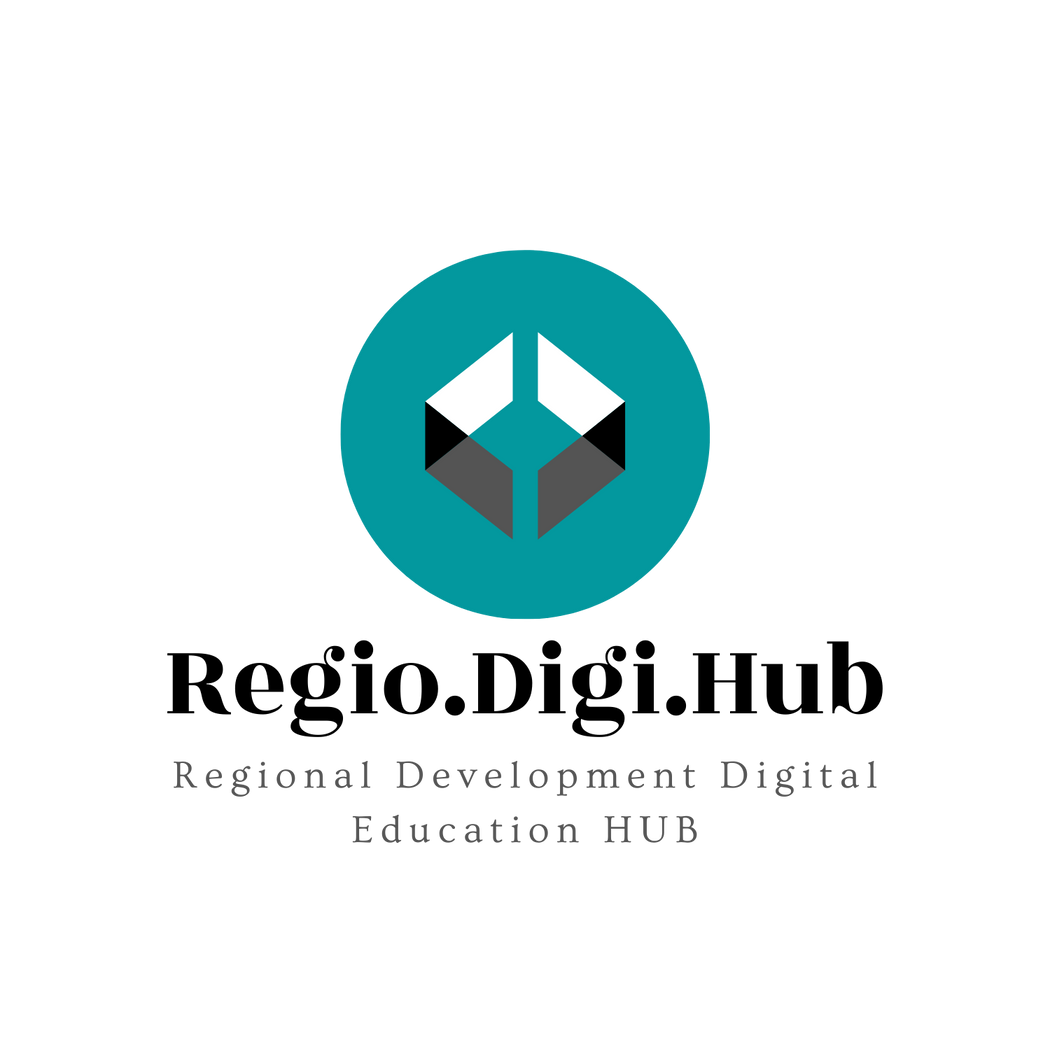 Zaupanje
Fiziološko stanje, zaradi katerega se strinjate, da se boste izpostavili drugemu, ker pozitivno pričakujete, kako se bodo stvari odvijale.
Ključna lastnost, povezana z vodenjem (uspešnostjo)
Prepričanje, da moji interesi ne bodo zlorabljeni - svoja dejanja in stališča bom uskladil z vedenjem/zahtevami vodje
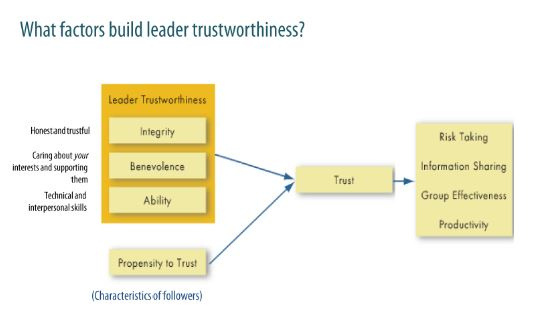 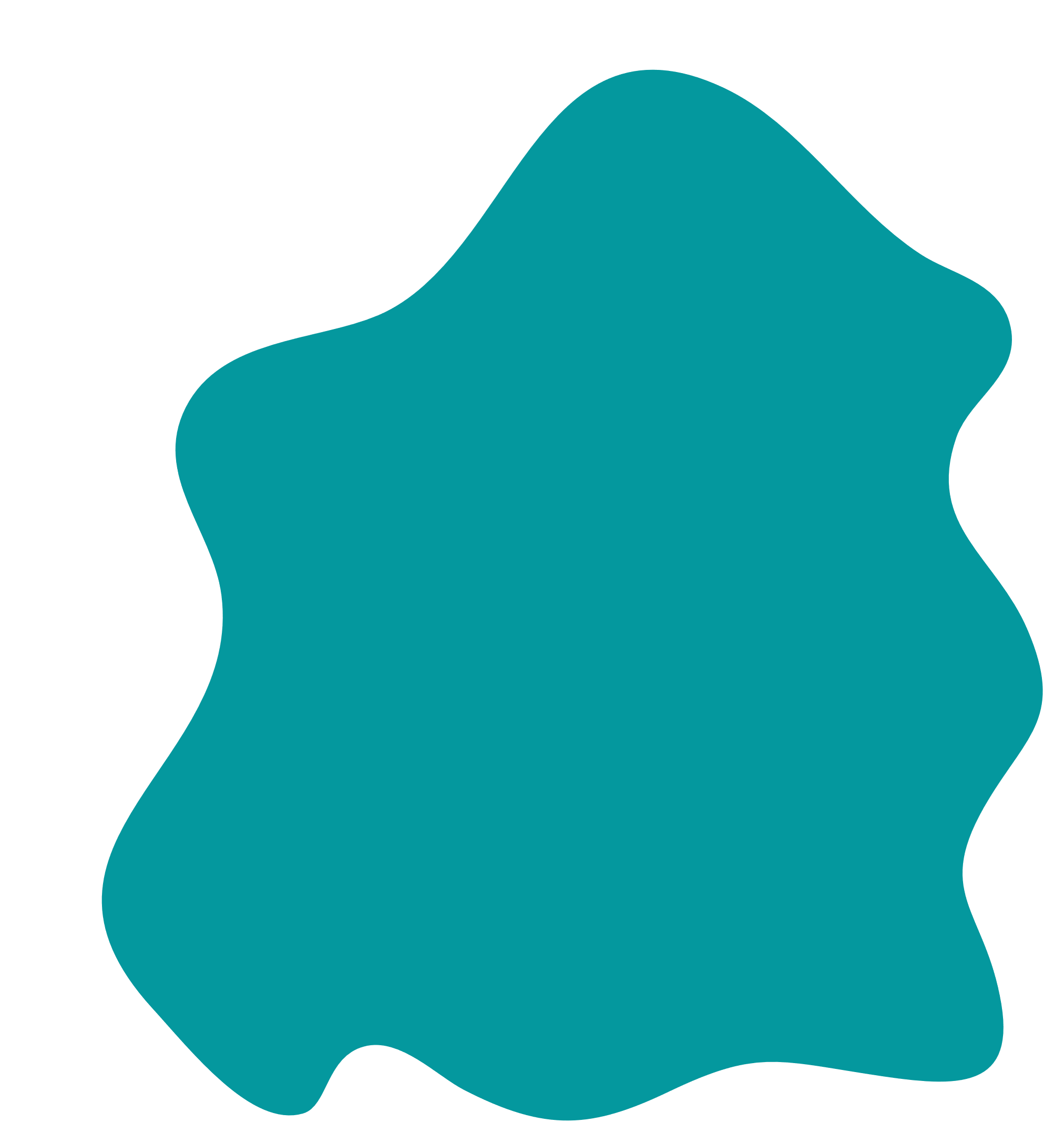 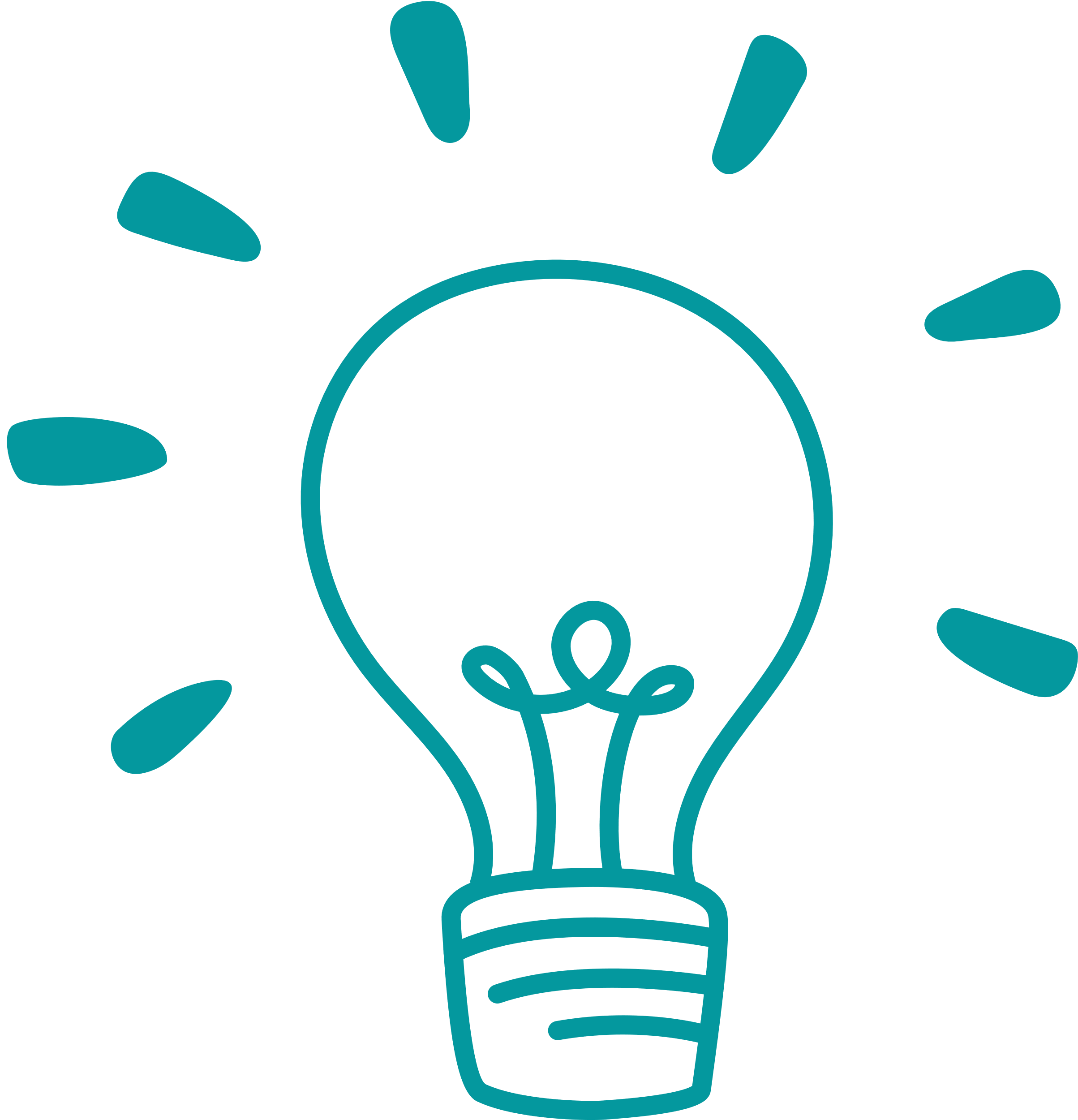 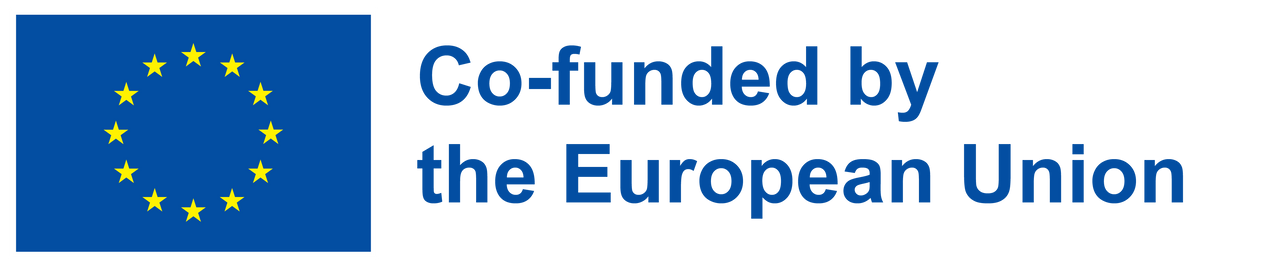 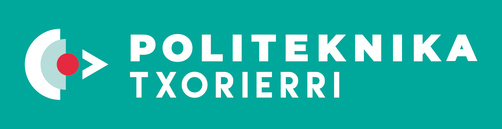 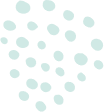 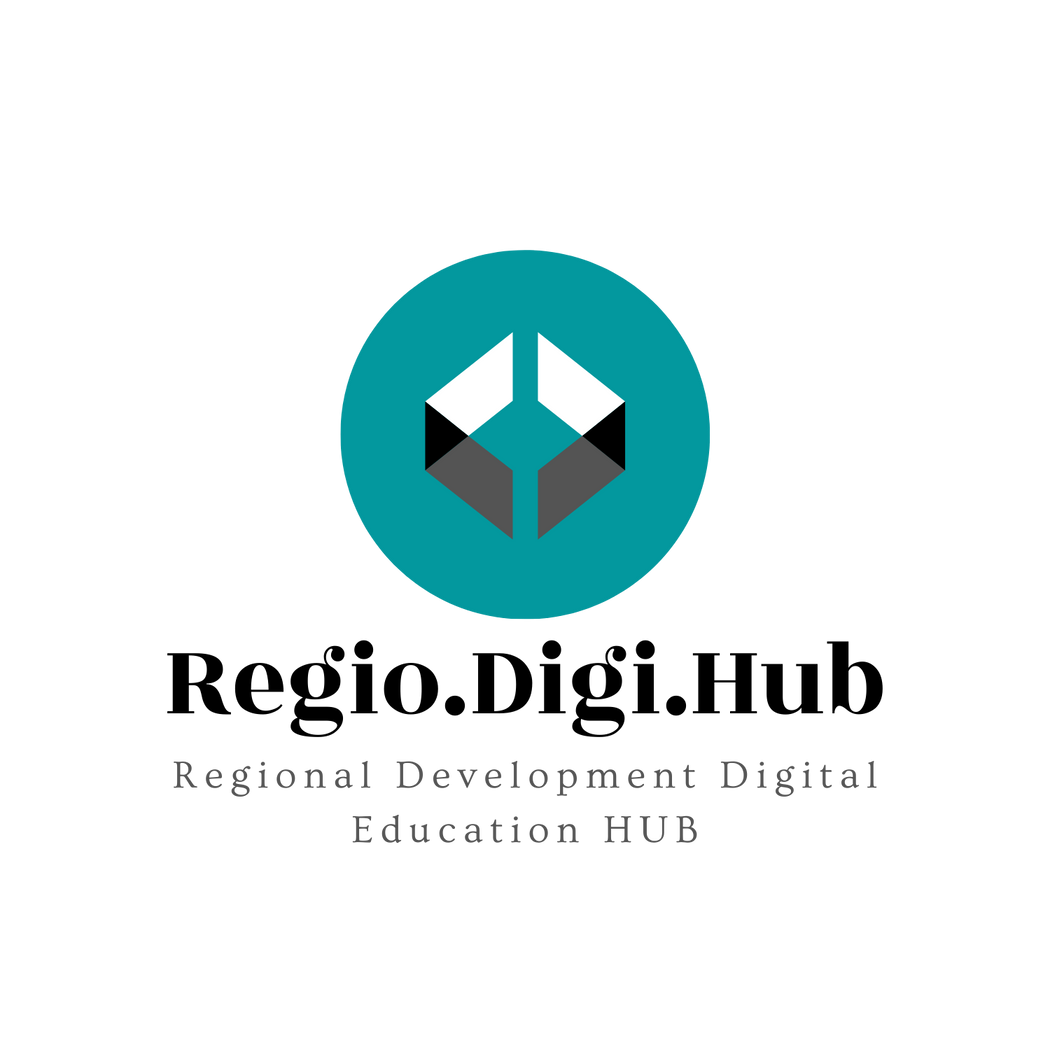 Izzivi pri vodenju
Voditeljstvo je pogosto atribucija, ki jo ljudje pripisujejo drugim posameznikom (stereotipi o voditeljih; osredotočanje na njihov videz in ne na njihove dejanske dosežke).
Nadomestki/nevtralizatorji vodenja - Poenostavljeno je misliti, da  voditeljevo delovanje deluje na vse: V številnih situacijah voditeljevo delovanje ne vpliva na rezultate sledilcev (pomembnejši formalni organizacijski cilji, toga pravila, postopki, povezane delovne skupine, organizacijske nagrade ...).
Spletno vodenje - Zaupanje in medsebojno razumevanje je še posebej težko doseči brez neposredne interakcije (pisne spretnosti za sporočanje podpore in zaupanja so pri tem ključne)
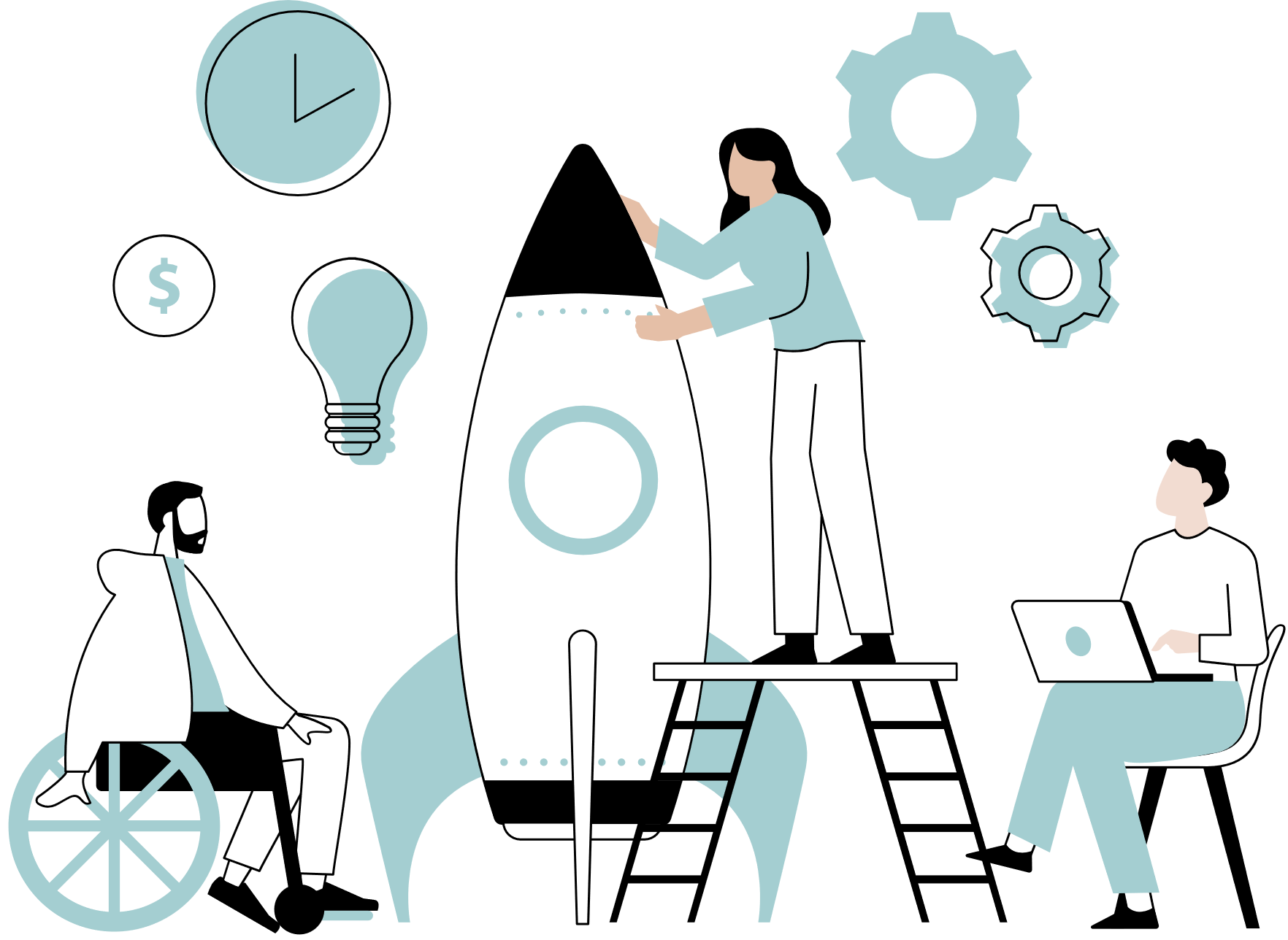 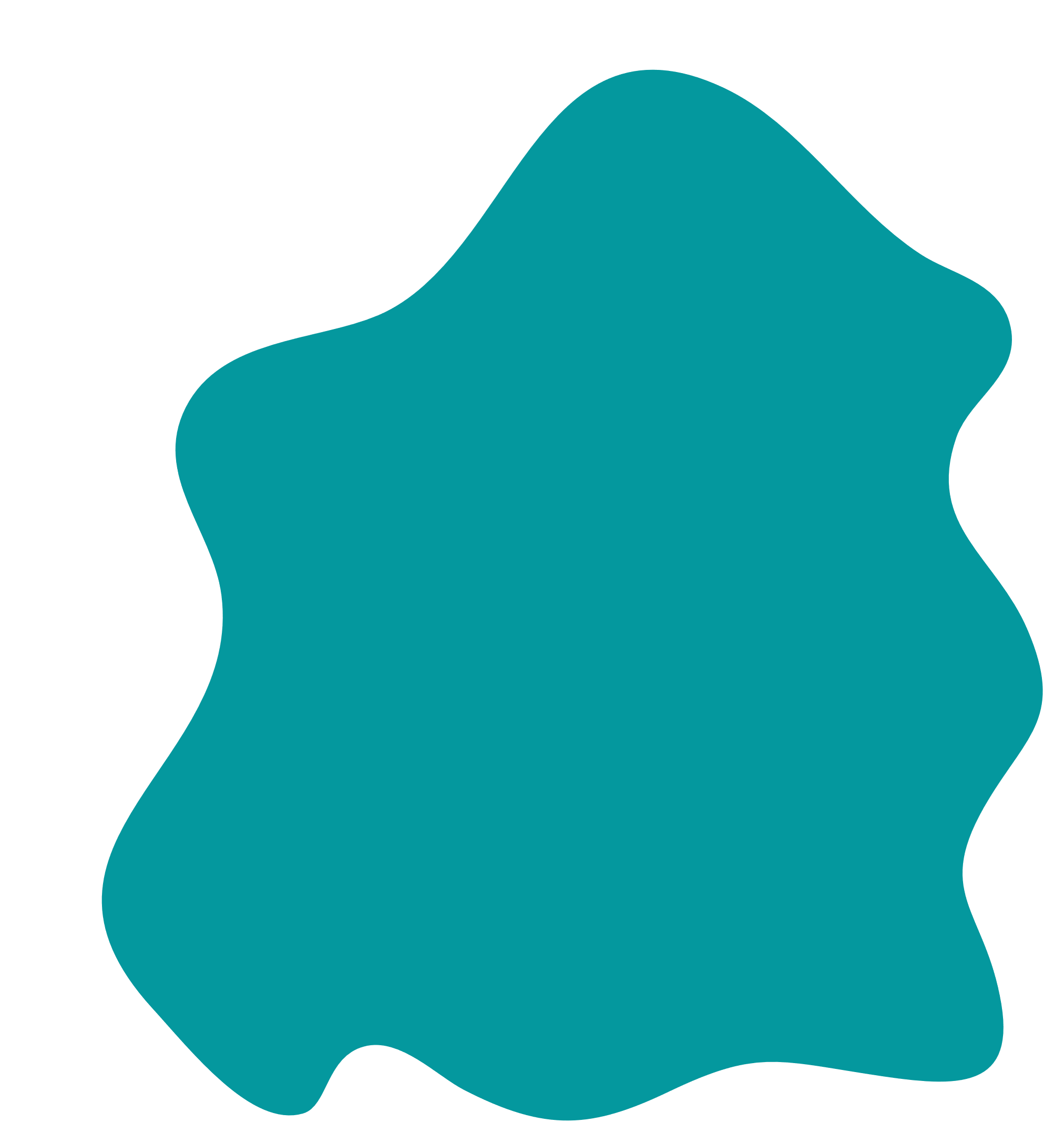 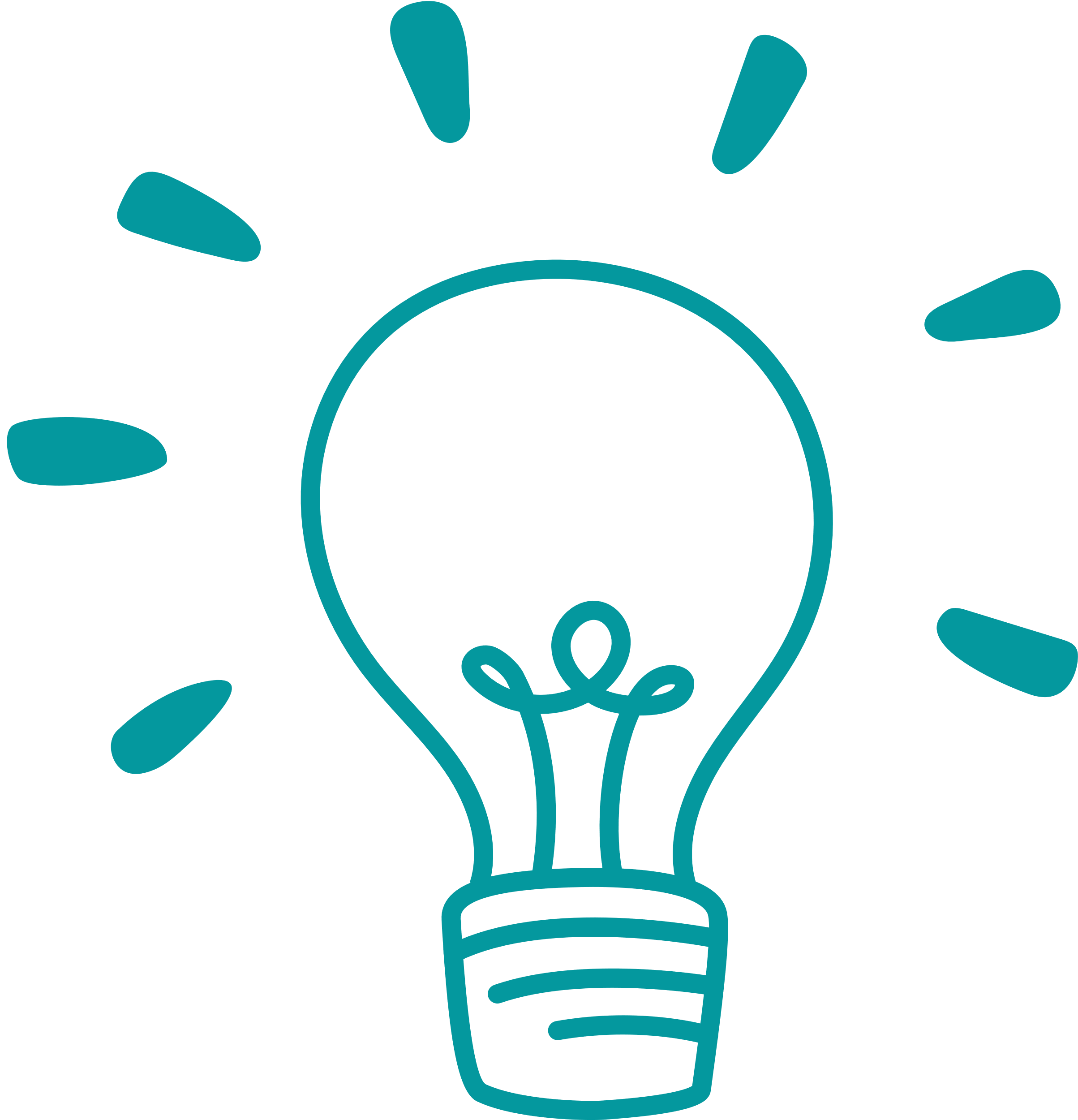 Izzivi pri vodenju
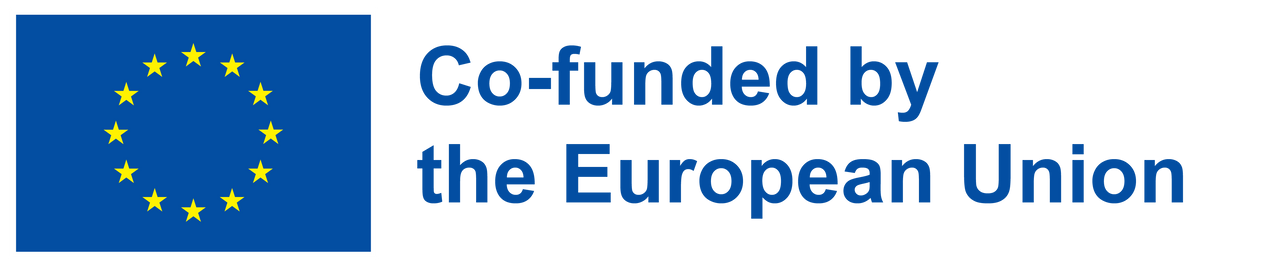 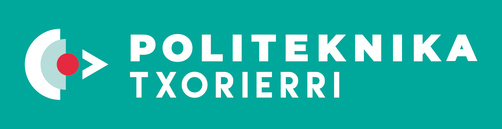 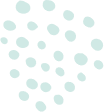 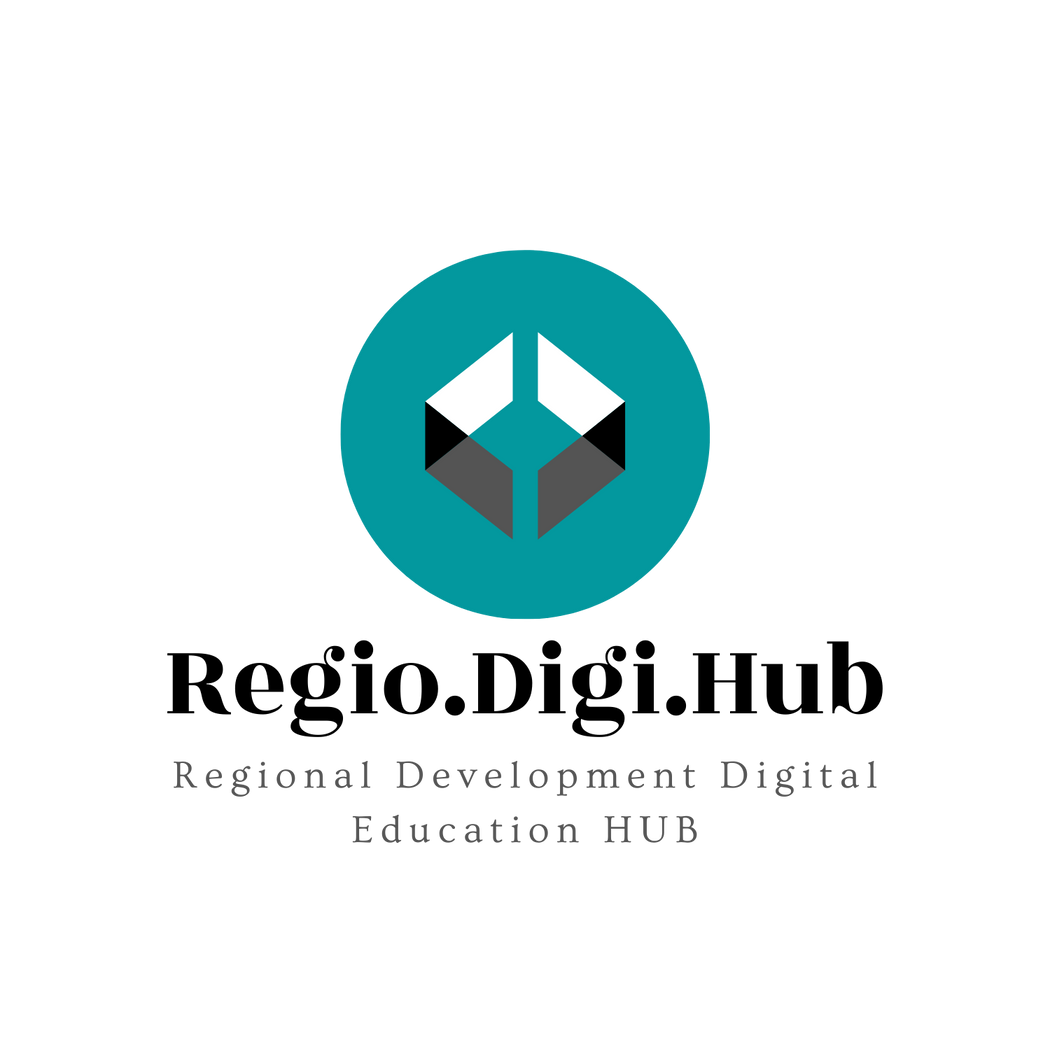 Ali je mogoče ljudi usposobiti za novo vodstvo?
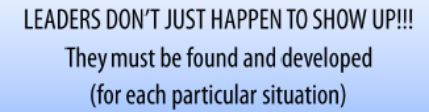 Ali je mogoče ljudi usposobiti za novo vodstvo? Ljudi je mogoče usposobiti za sprejemanje lastnih pristopov k vodenju.
Vodje lahko oblikujejo programe za izboljšanje, da bi odpravili svoje slabosti, in sodelujejo s trenerji, da bi razvili svoje vodstvene sposobnosti.
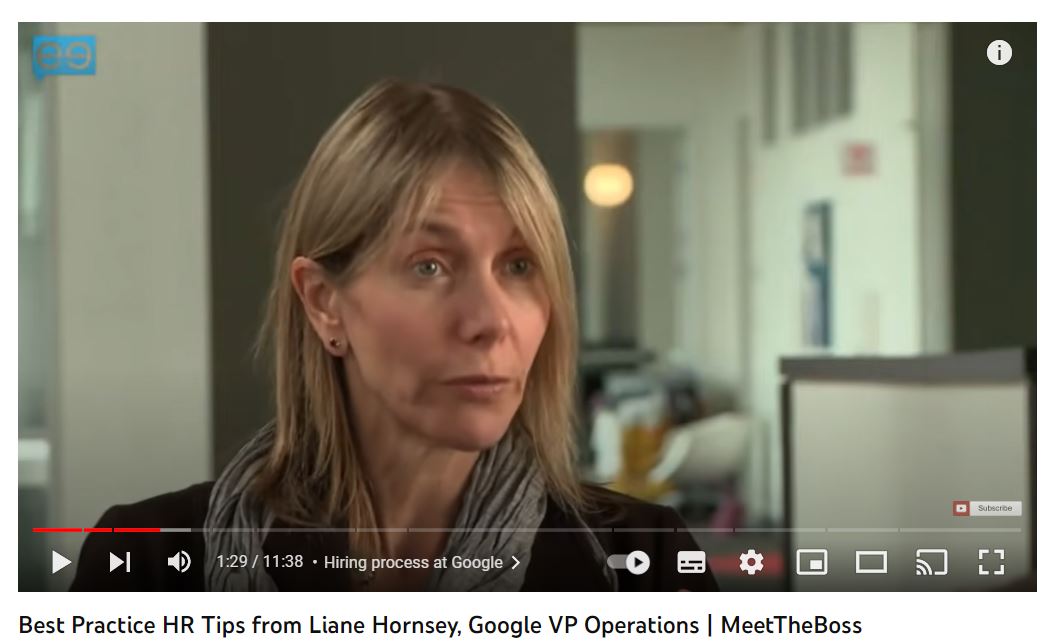 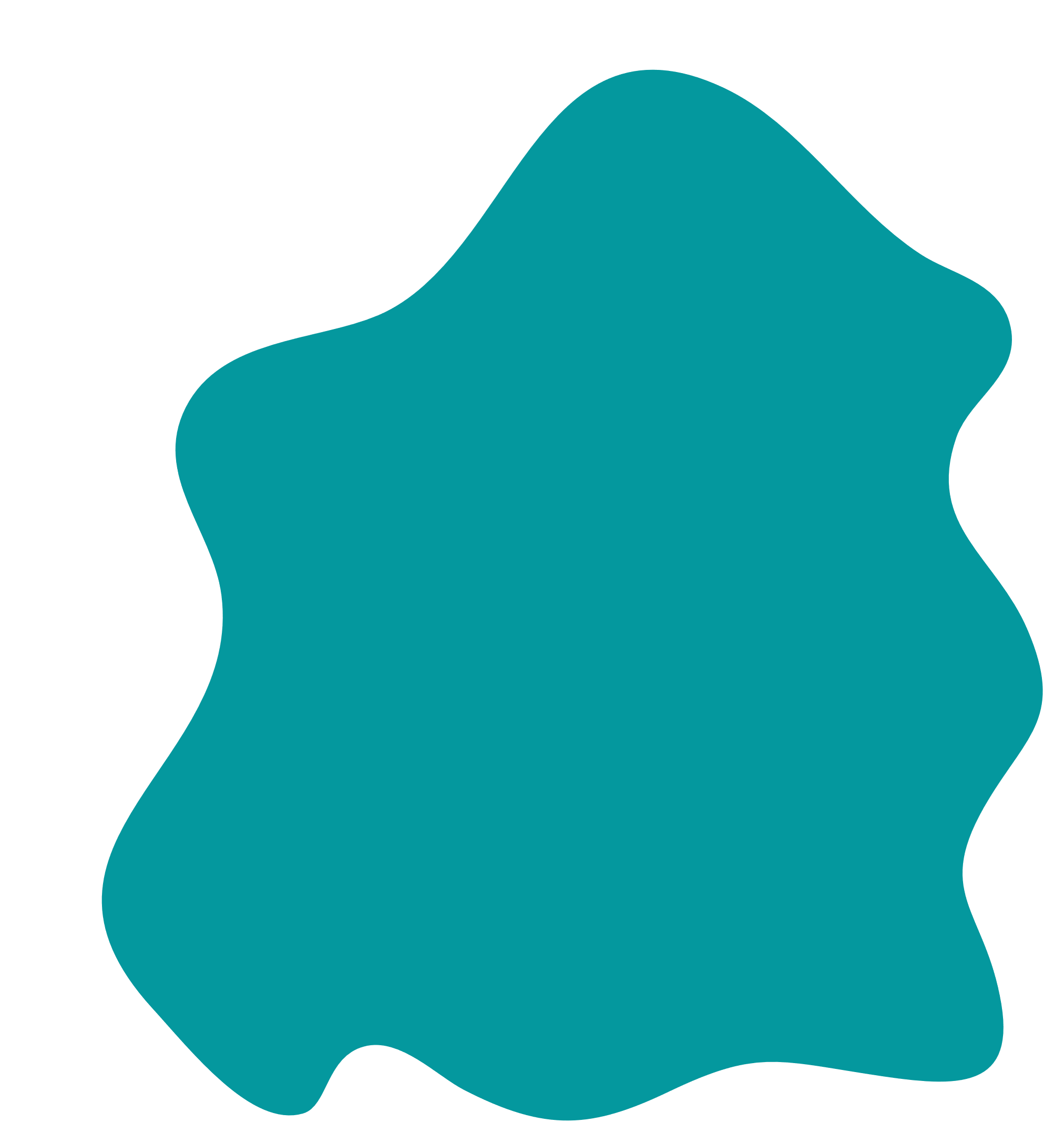 https://www.youtube.com/watch?v=FRsJbpppvEU
Ali je mogoče ljudi usposobiti za novo vodstvo?
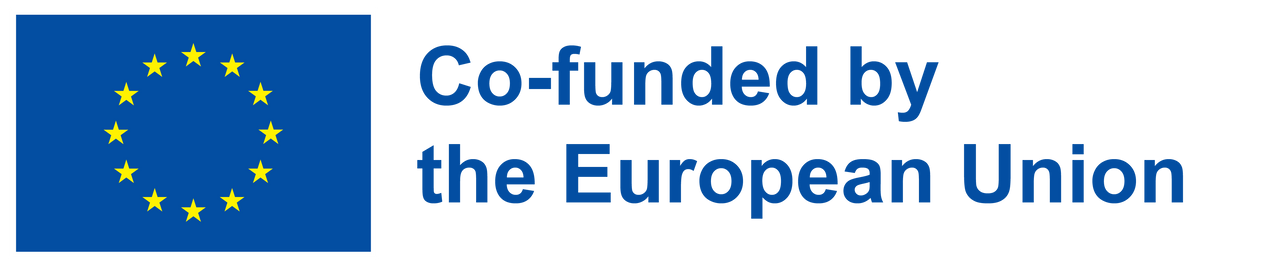 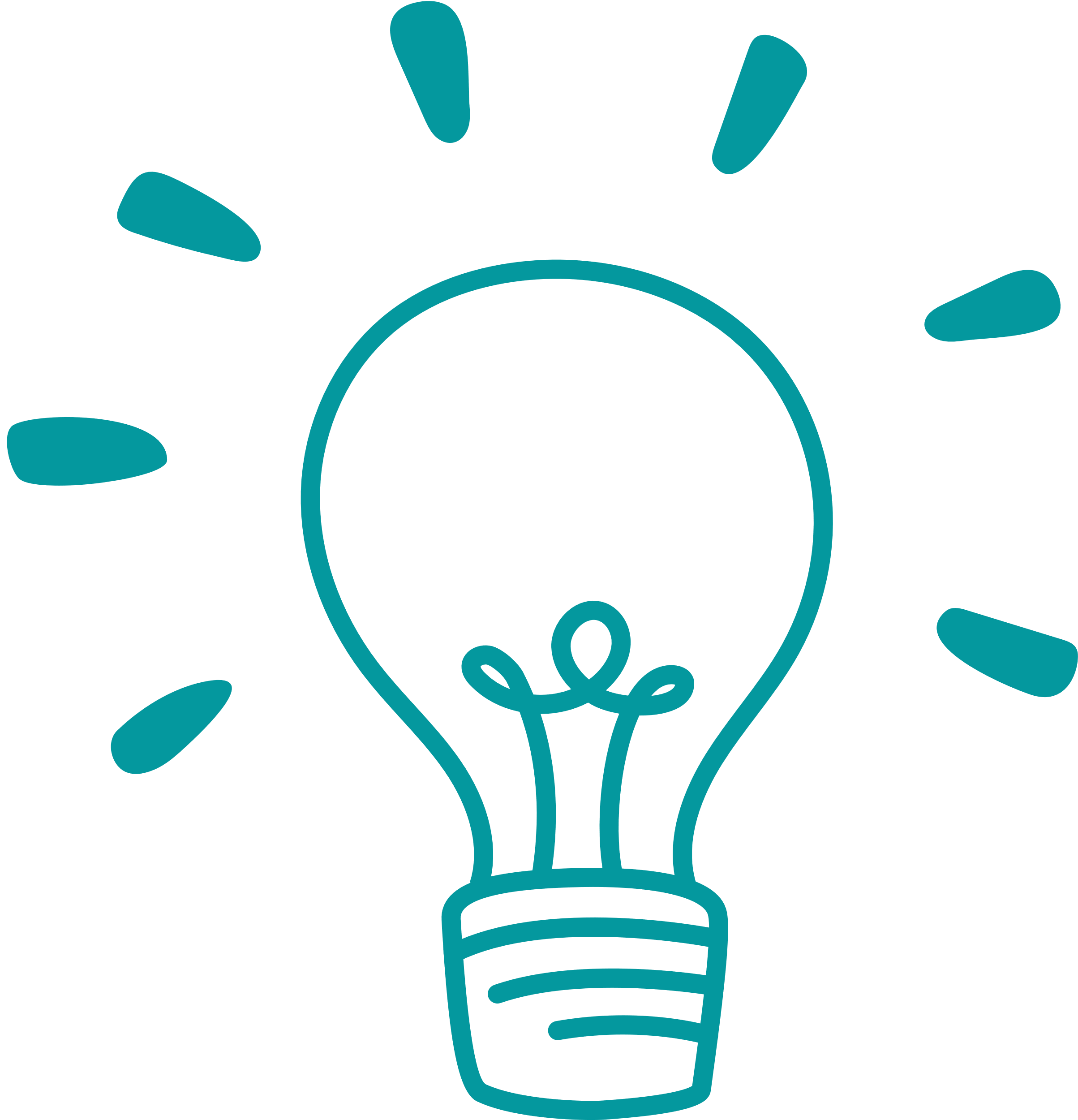 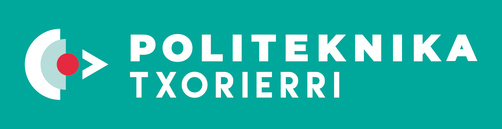 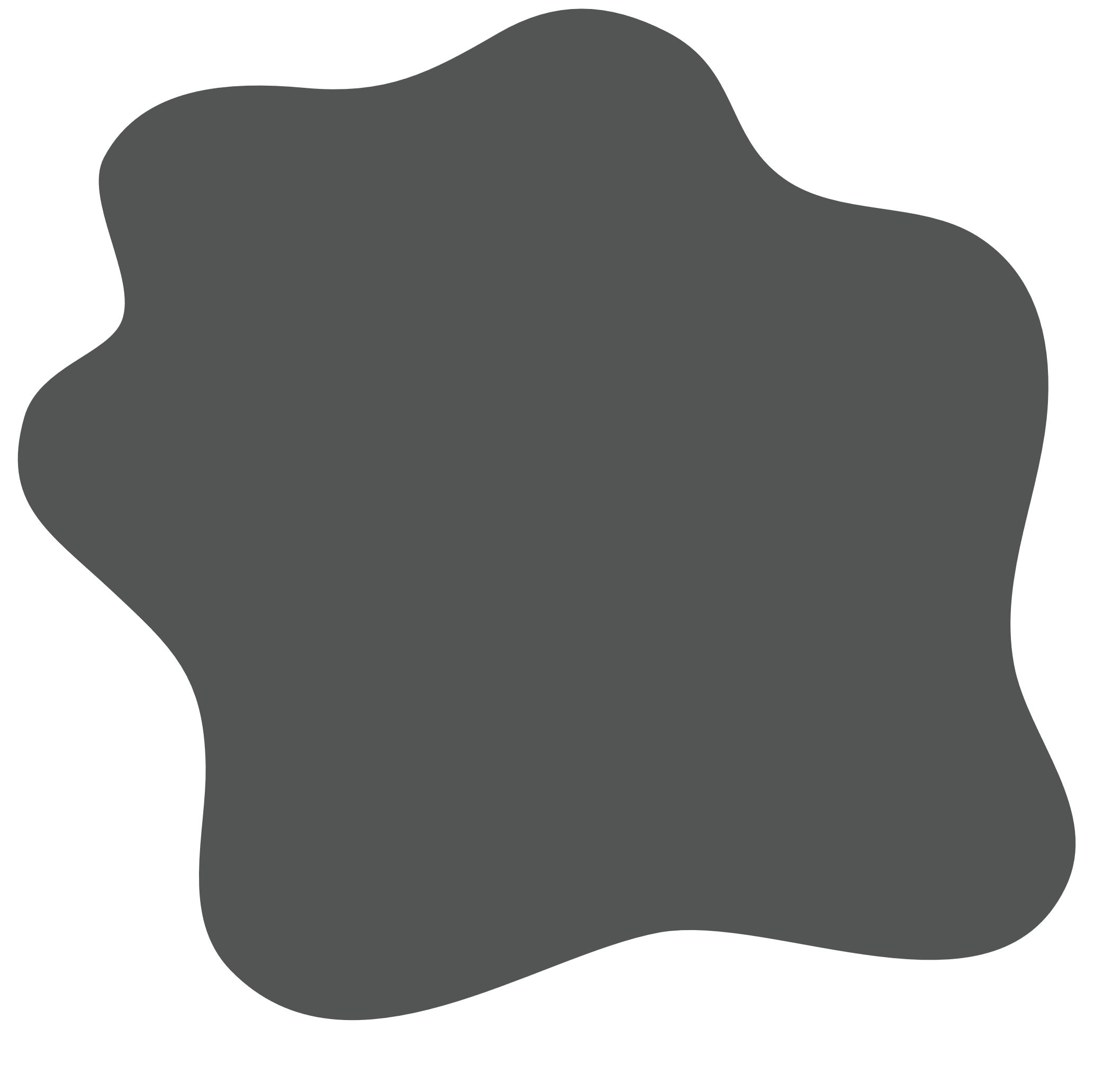 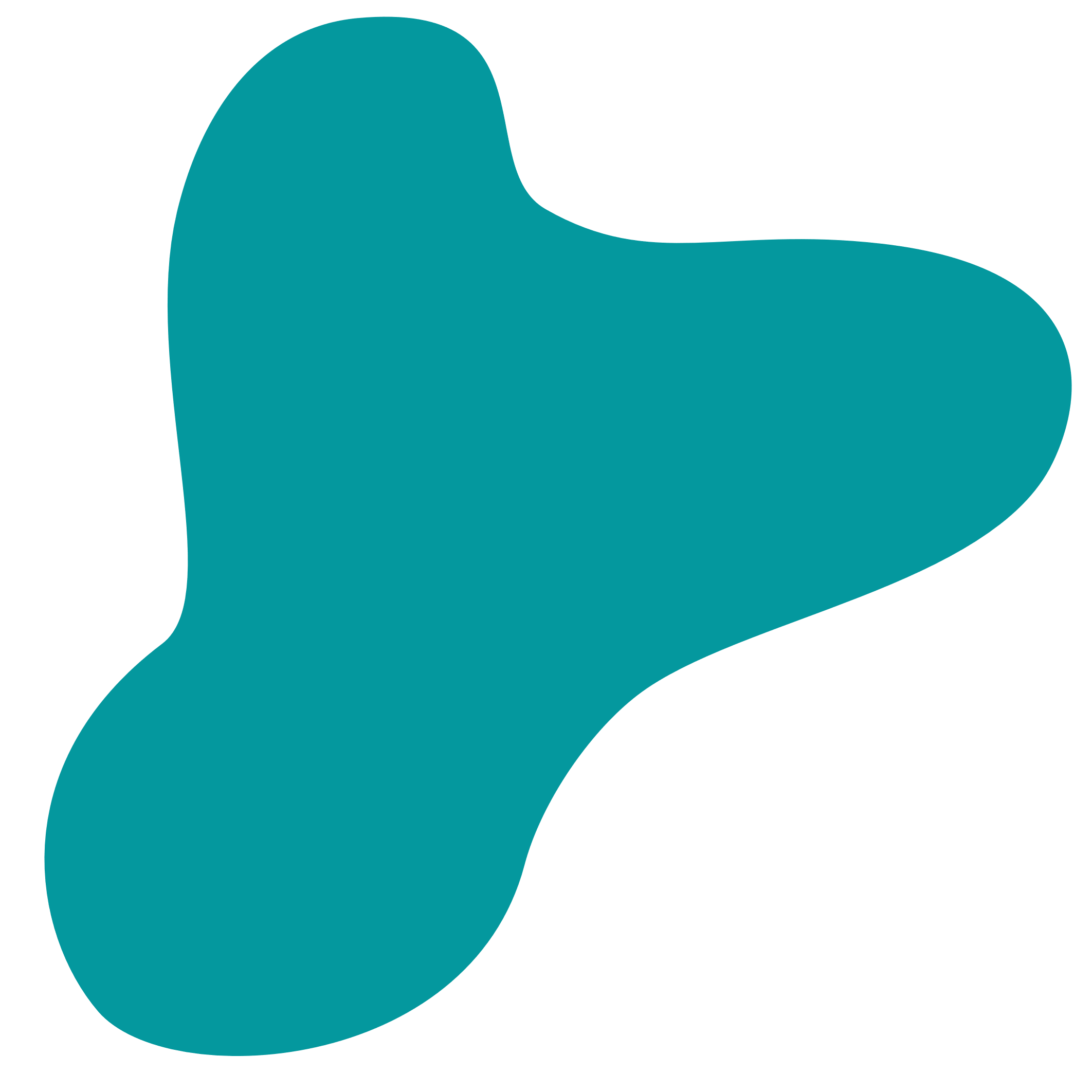 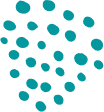 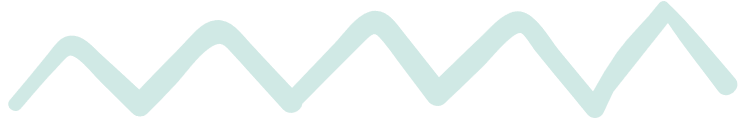 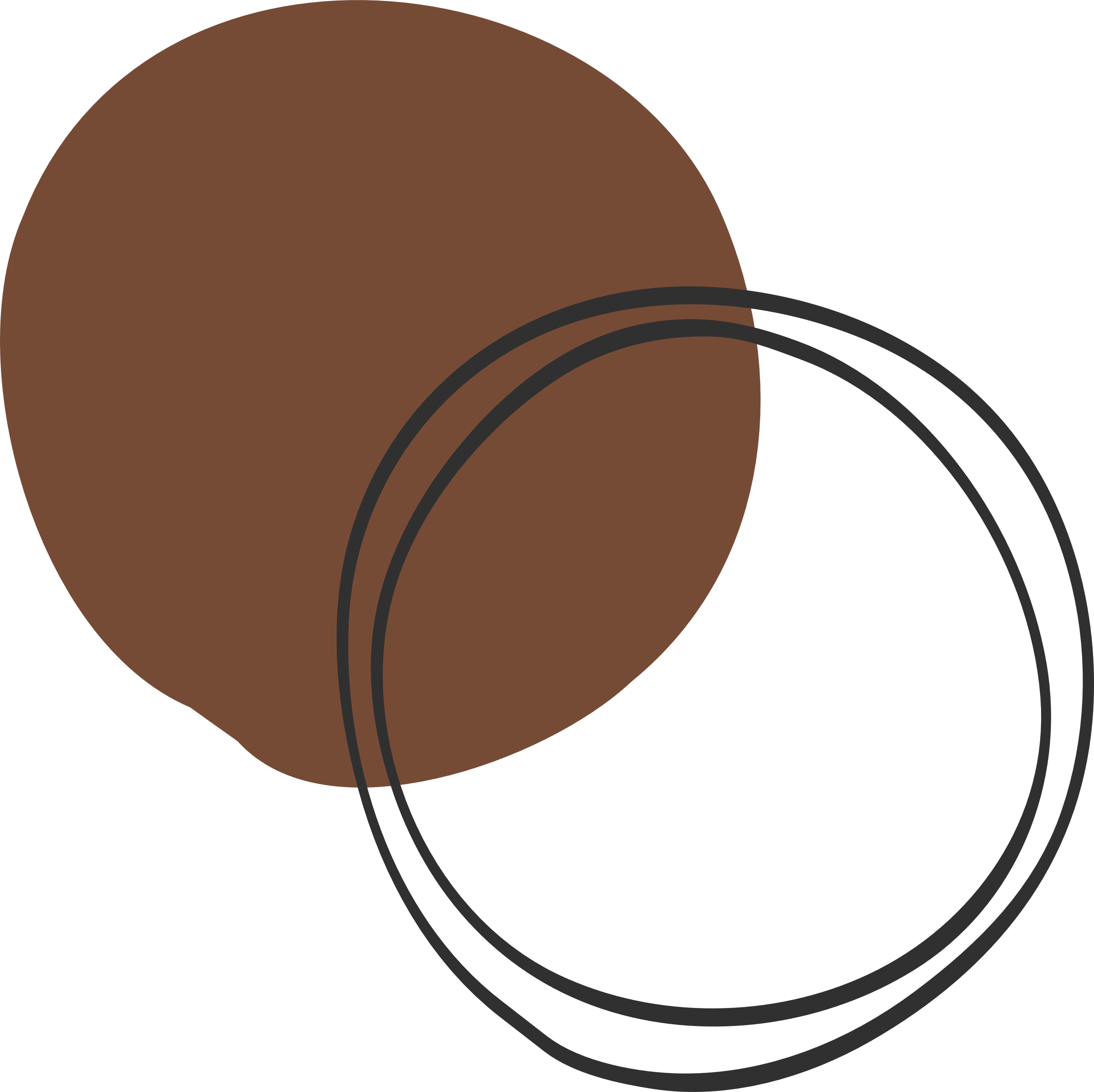 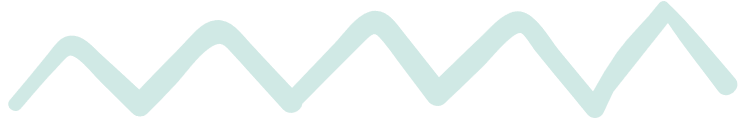 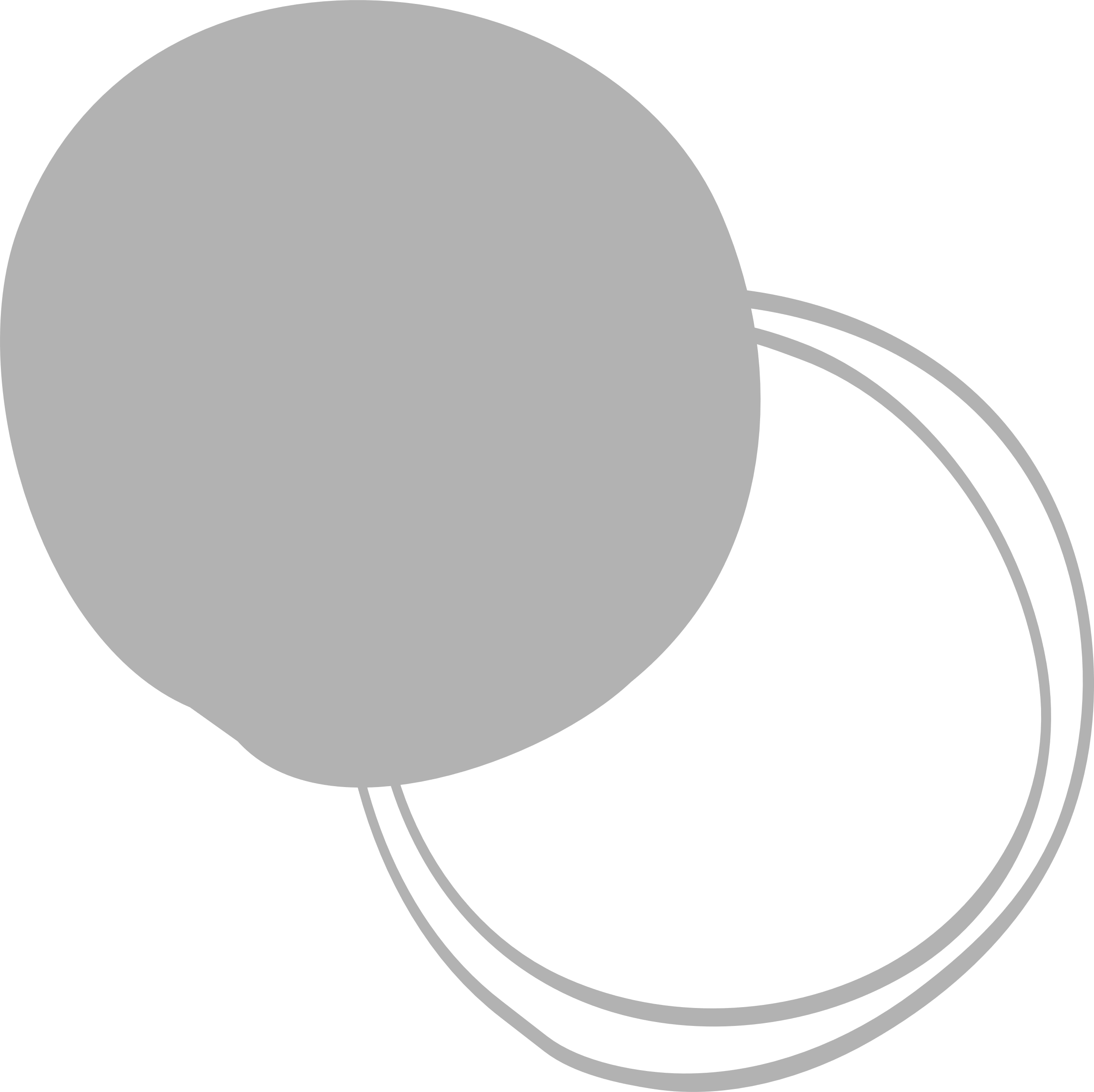 5. Najpomembnejši voditelji in motivacijske osebnosti
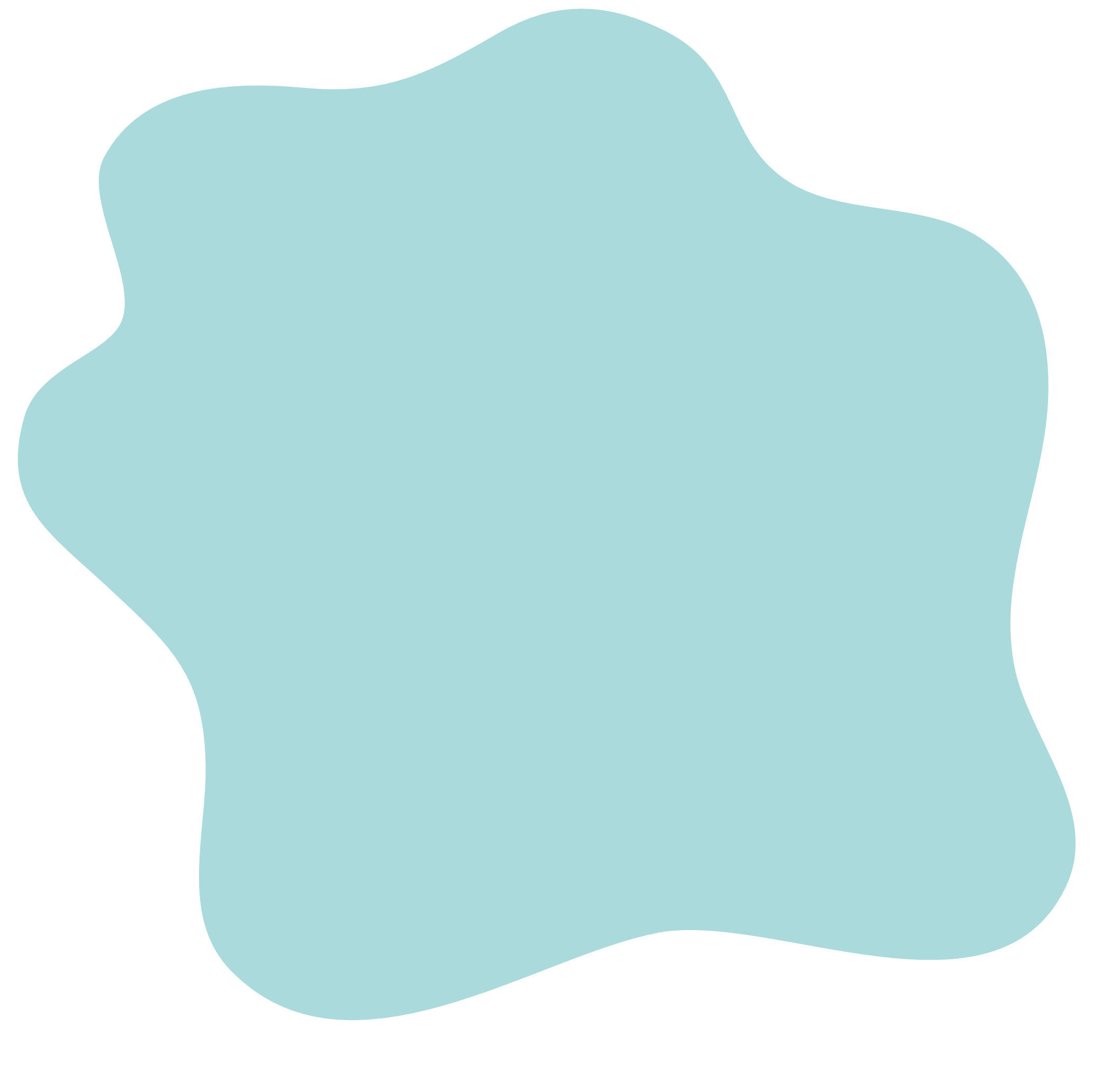 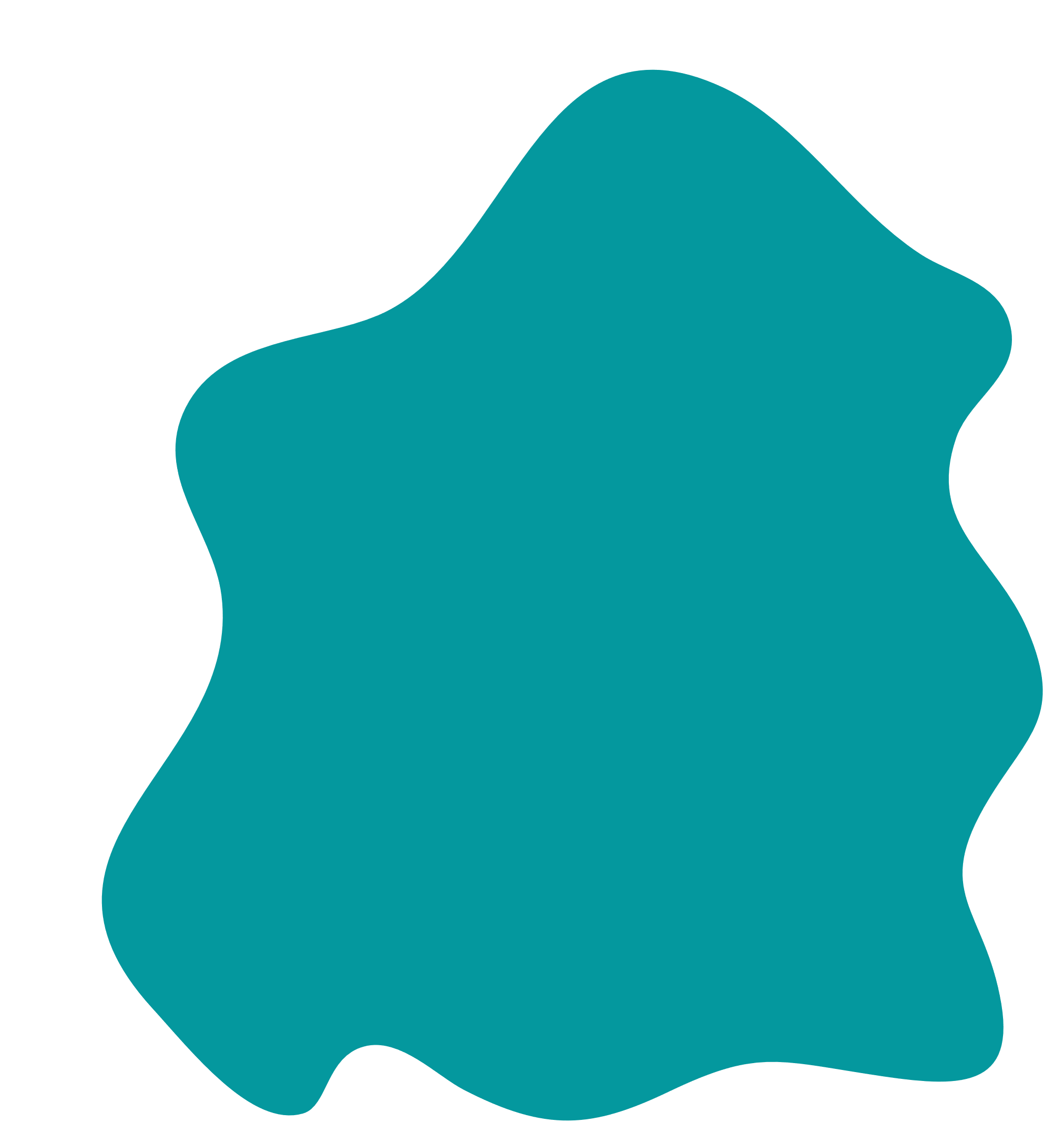 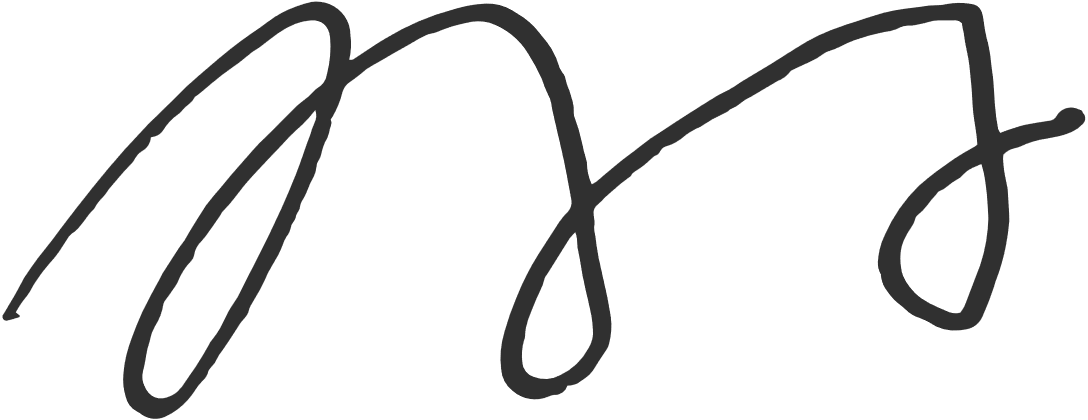 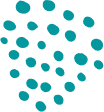 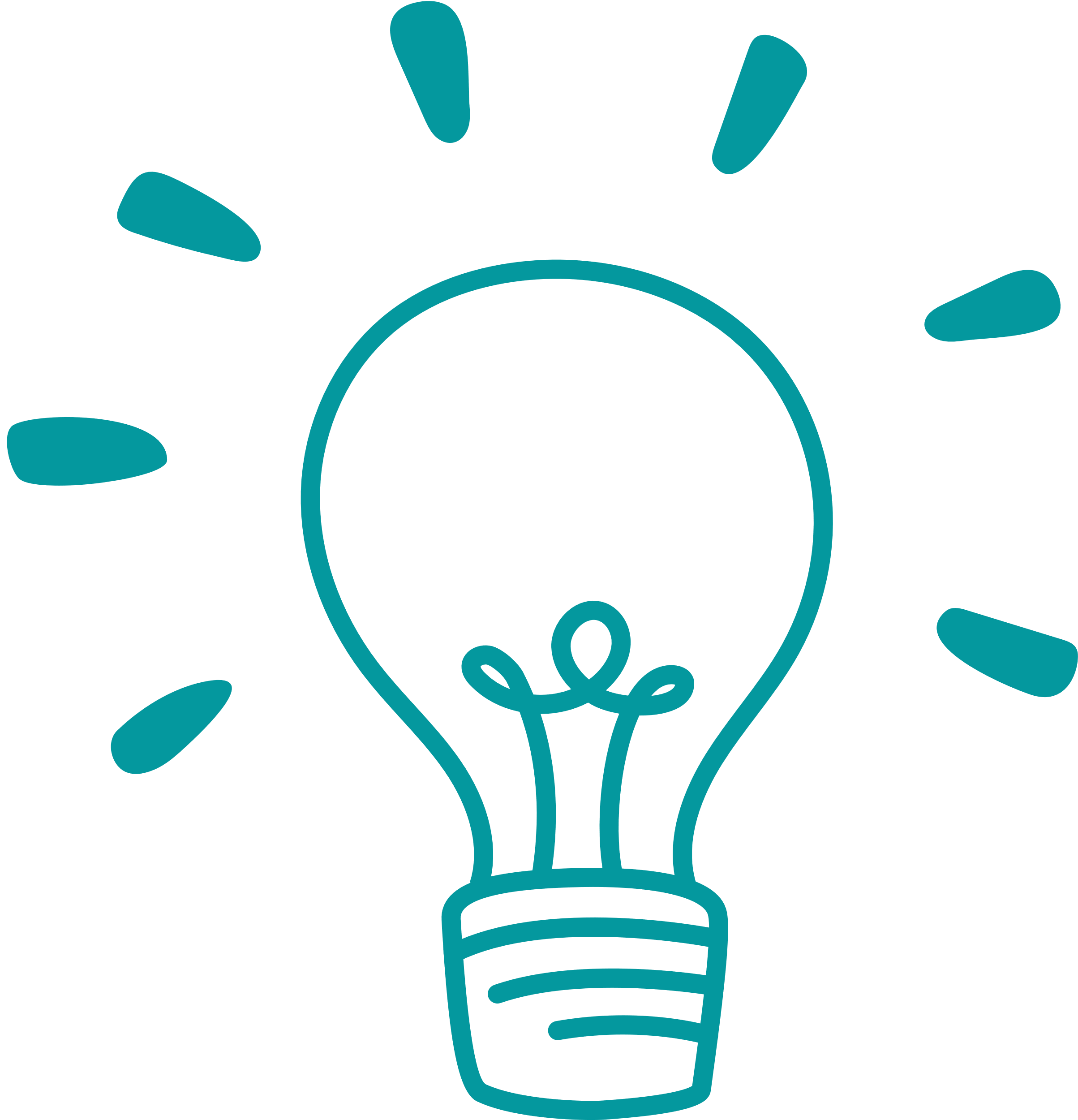 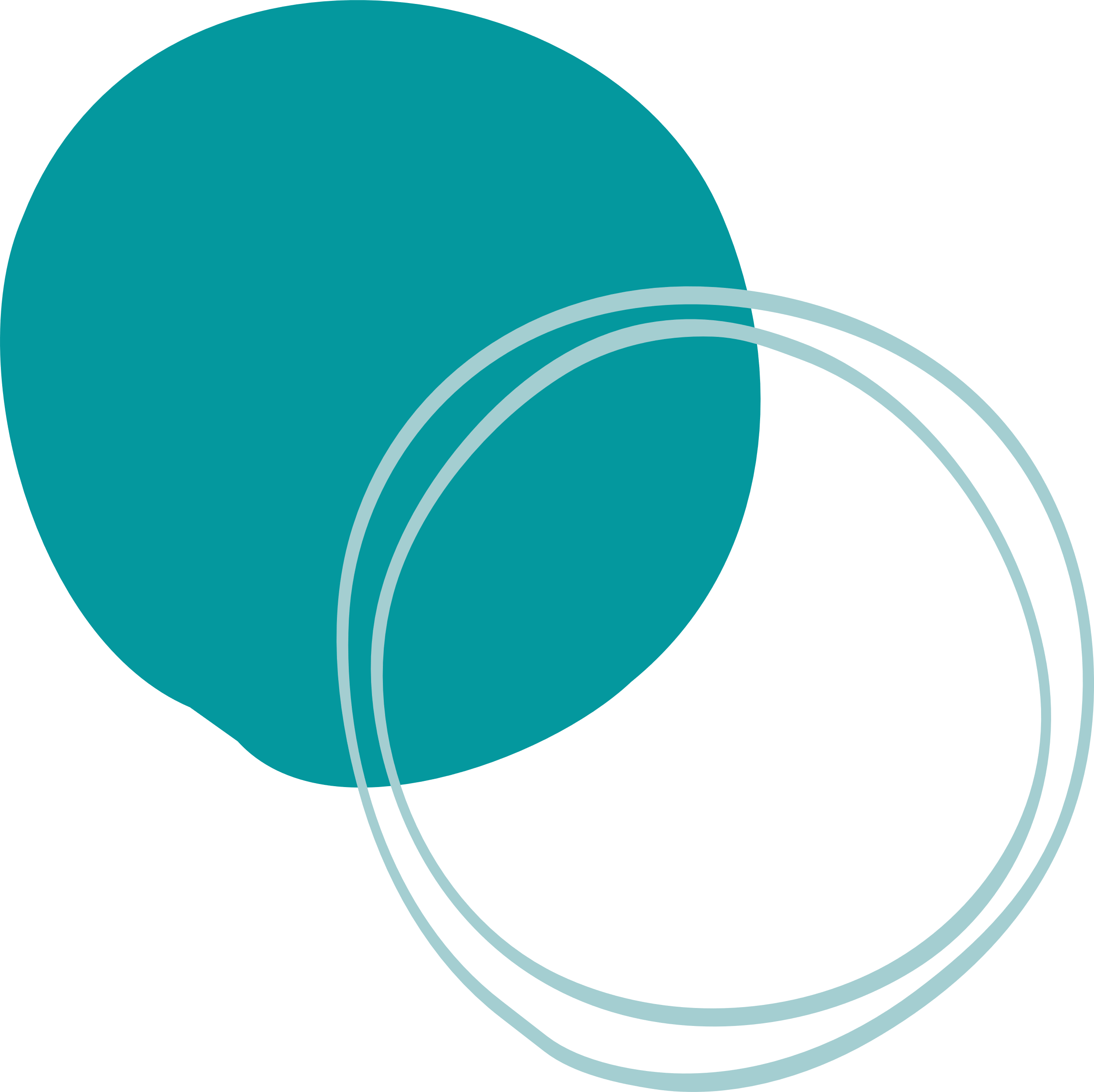 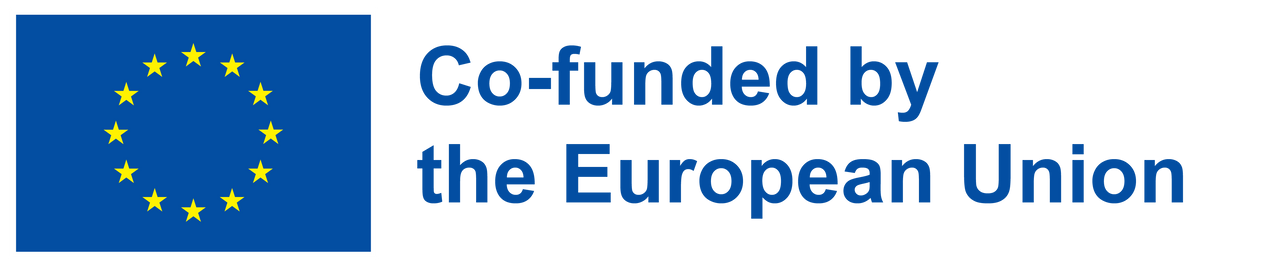 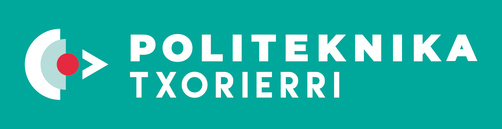 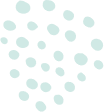 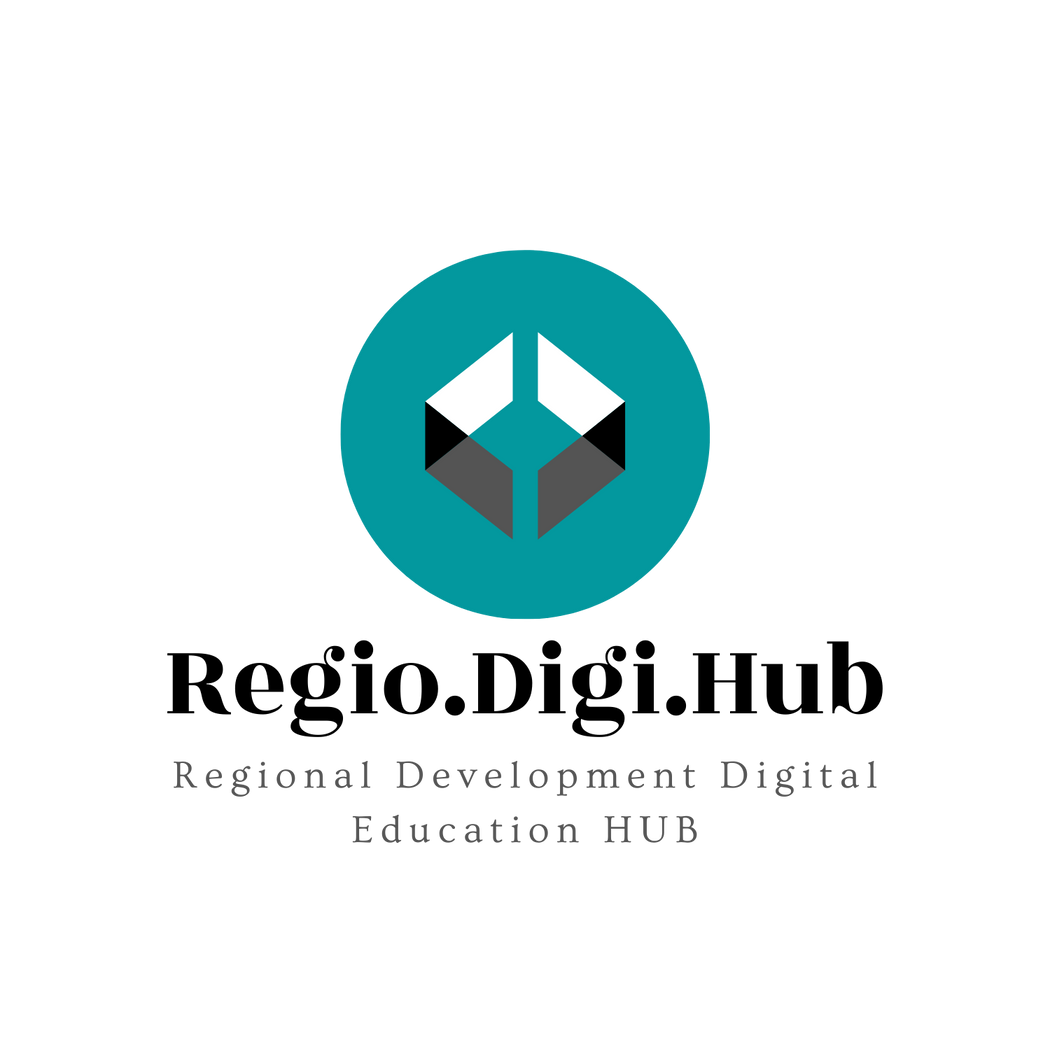 1. Mahatma Gandhi
Bil je utemeljitelj nenasilnih protestov in goreč zagovornik miru ter zagovornik številnih načel inteligentnega vodenja. Prav tako je:
cenil vseživljenjsko učenje
dobro ravnal z drugimi
je bil zgled za disciplino pri sledilcih
imel strategijo
je bil zgled spremembe, ki jo je želel doseči v svetu
Gandi je bil s svojimi privrženci povezan z miroljubno miselnostjo, ki je temeljila na preprostosti
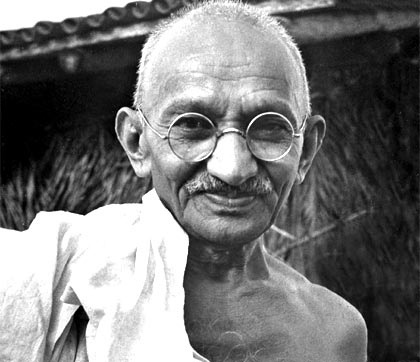 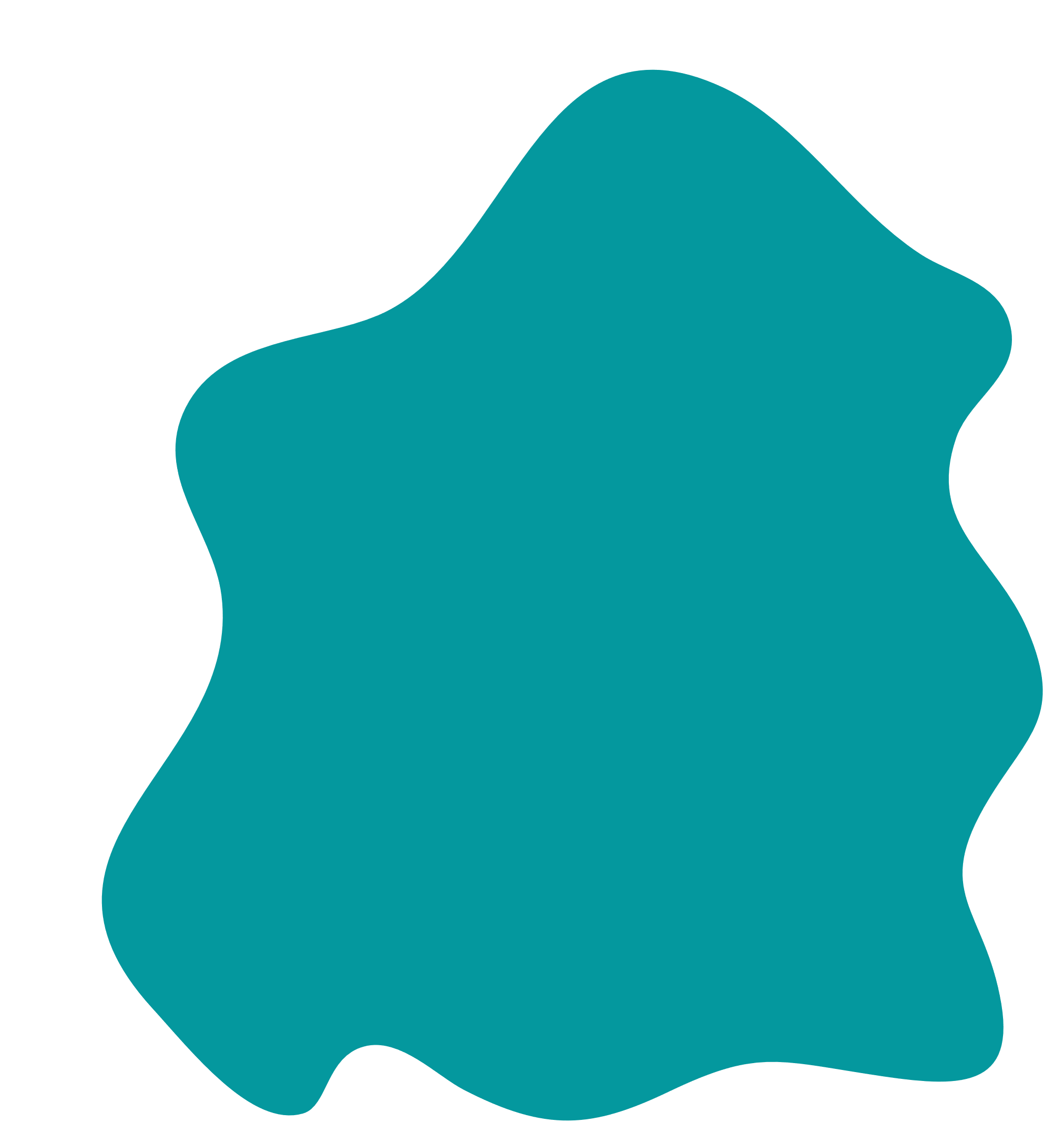 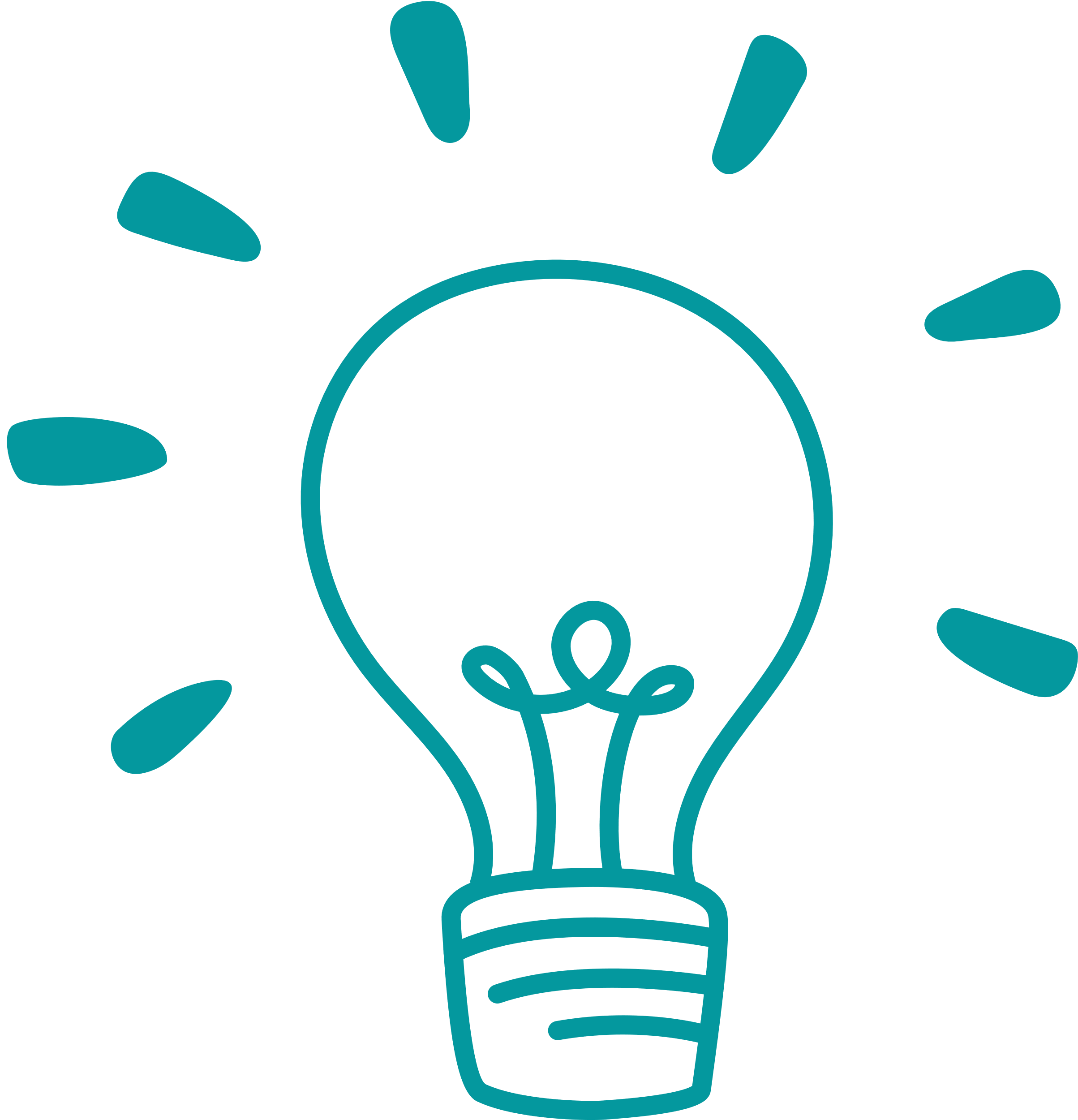 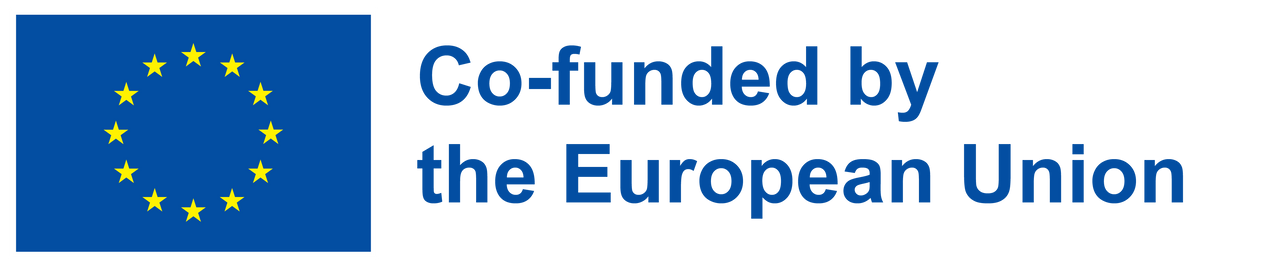 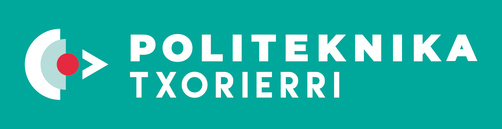 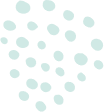 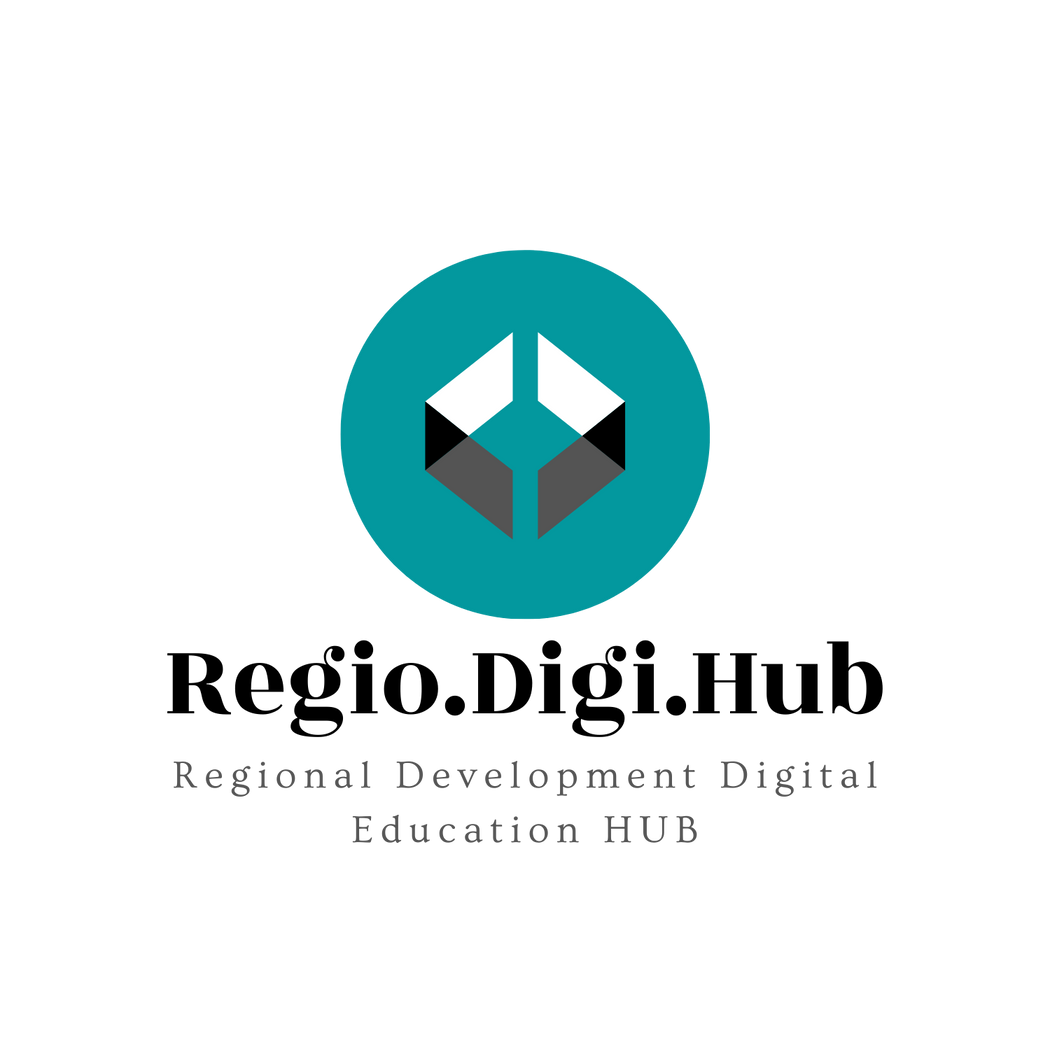 2. Martin Luther King ml.
Ikoničen predstavnik gibanja za državljanske pravice MLK, je s svojim delom navdihoval privržence po vsem svetu:
Obveščanje
Spoštovanje
Ustvarjalnost
Osredotočenost
Odločnost
Pripravljenost za učenje
Njegove sposobnosti javnega nastopanja in komunikacije so bile izjemne. Osredotočil se je na pozitiven jezik in se izogibal obtoževanju drugih ali spodbujanju k nasilju.
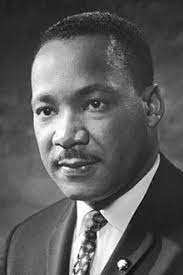 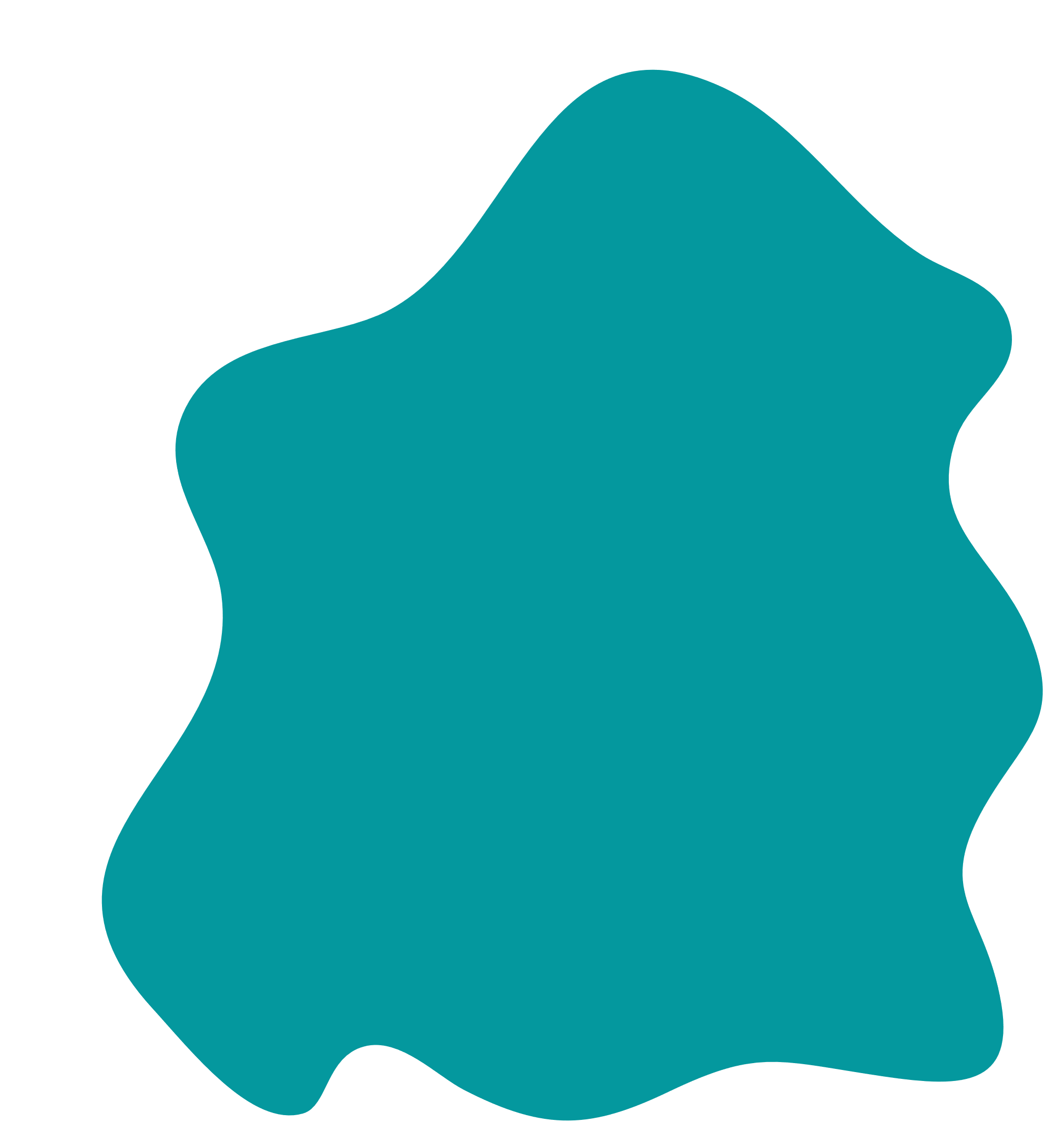 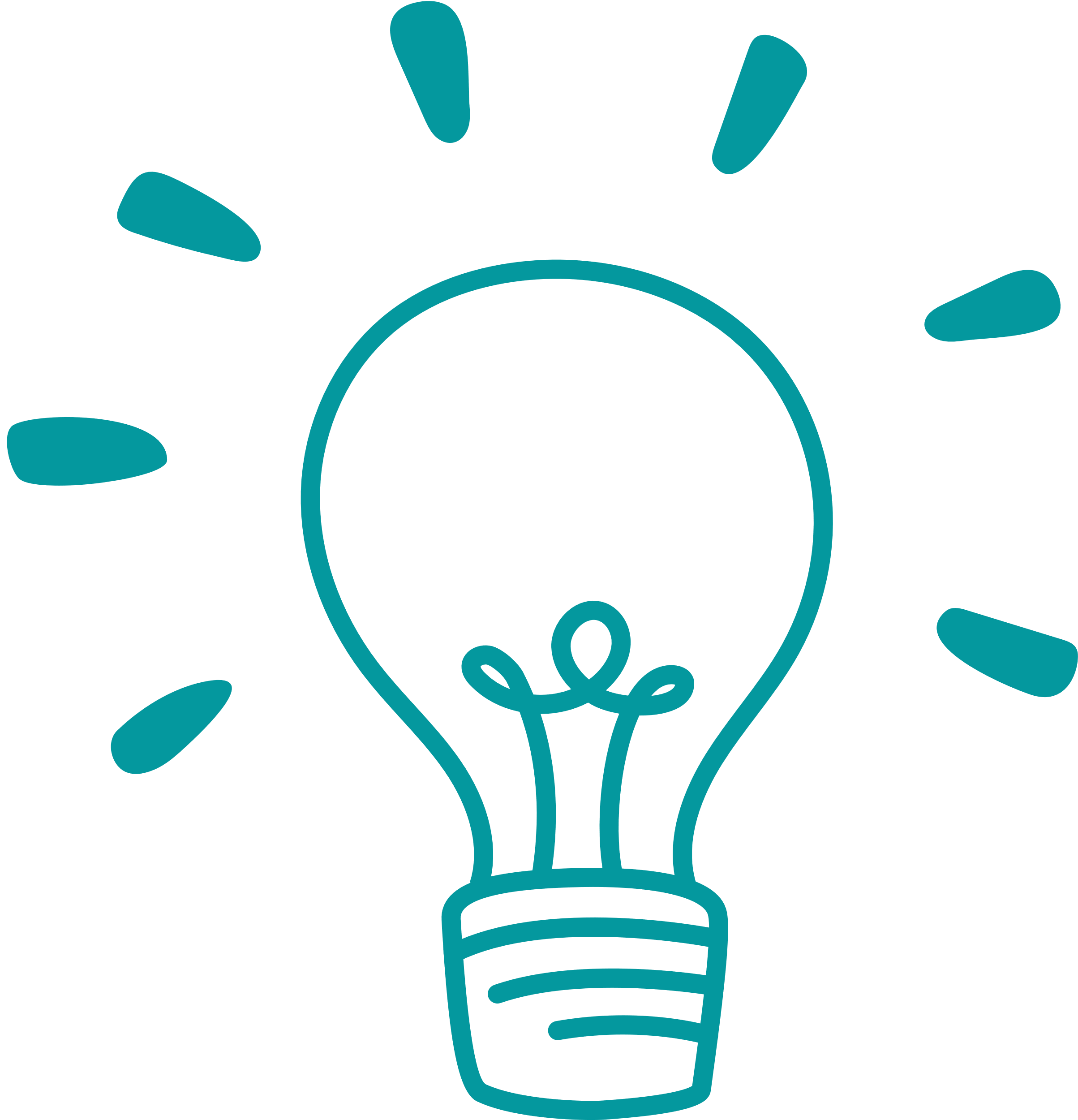 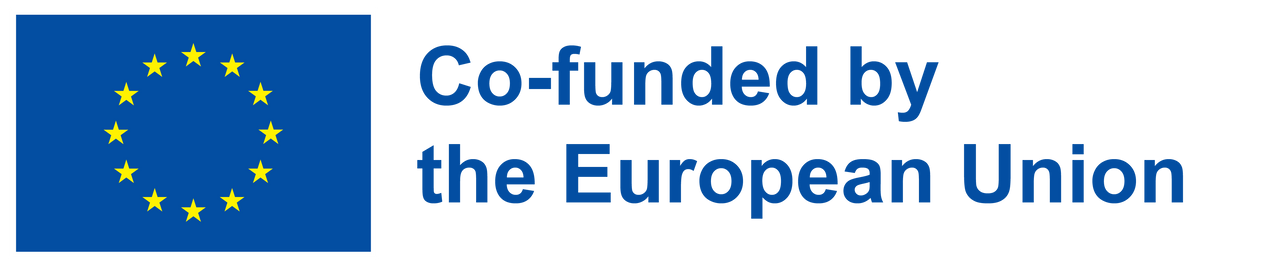 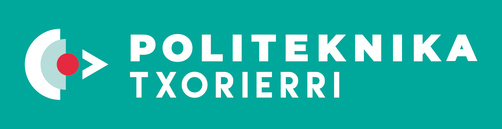 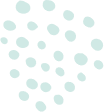 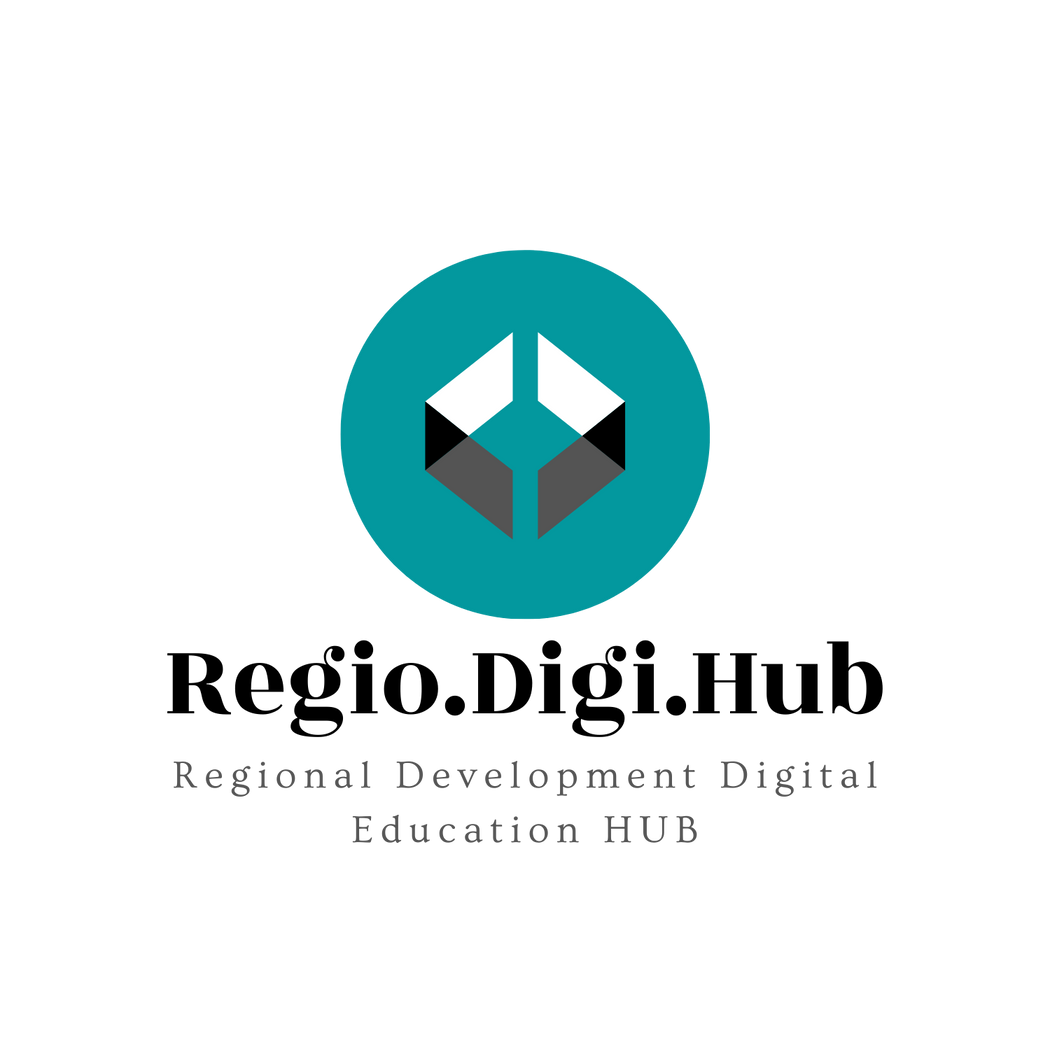 3. Abraham Lincoln
16. predsednik Združenih držav, ki je bil kratek čas, od leta 1861 do atentata leta 1865, je:
vodil razdeljeno državo v državljansko vojno in iz nje
odpravil suženjstvo
ohranil unijo
okrepil zvezno vlado
z modernizacijo spodbudil ameriško gospodarstvo
Bil je tipičen inteligentni voditelj svojega časa, ki je obvladal veščine, kot so:
empatija
dobra komunikacija
izjemne socialne spretnosti
sposobnost nežnega prepričevanja z uporabo čustvene intelligence
vzbujanje čustev
izkazovanje ranljivosti s prevzemanjem odgovornosti za napake
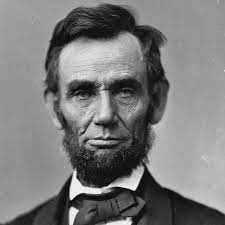 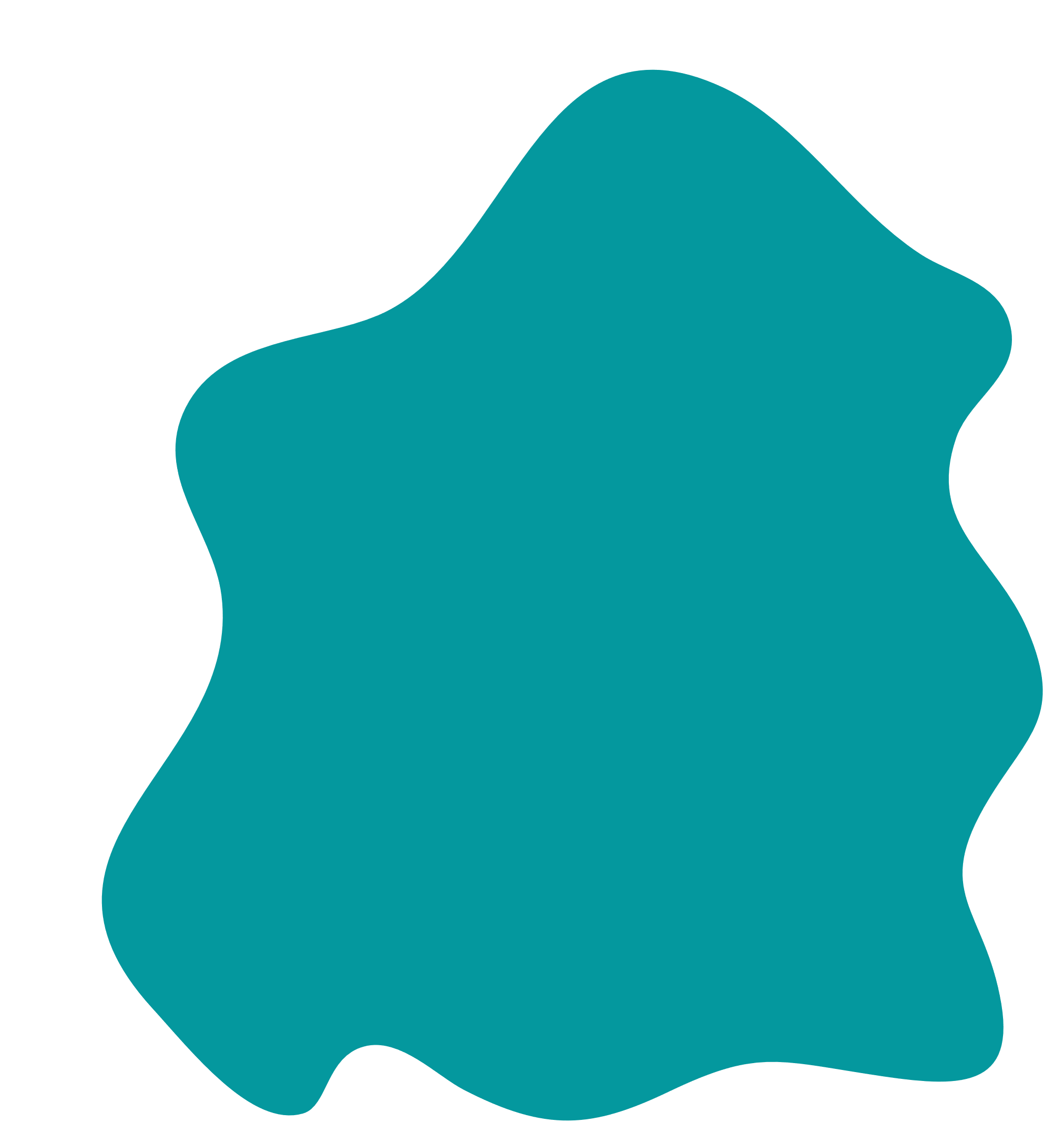 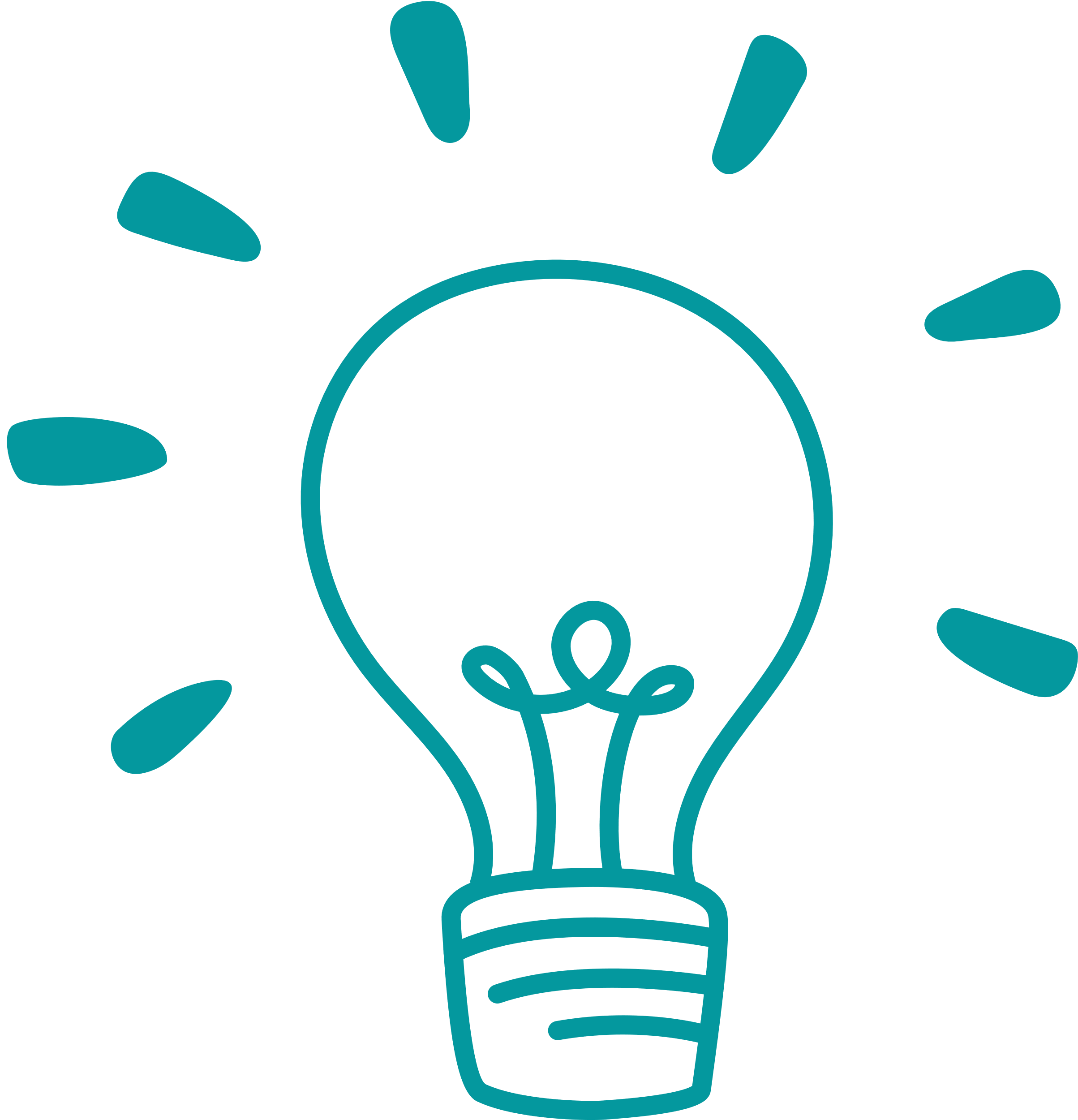 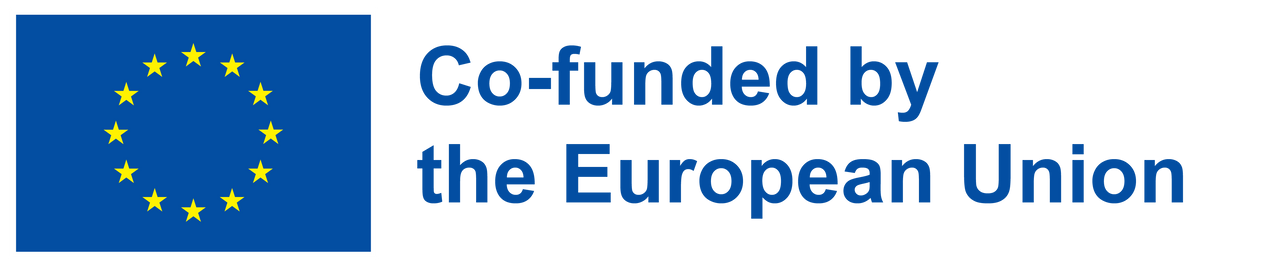 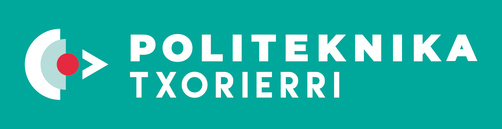 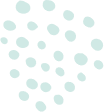 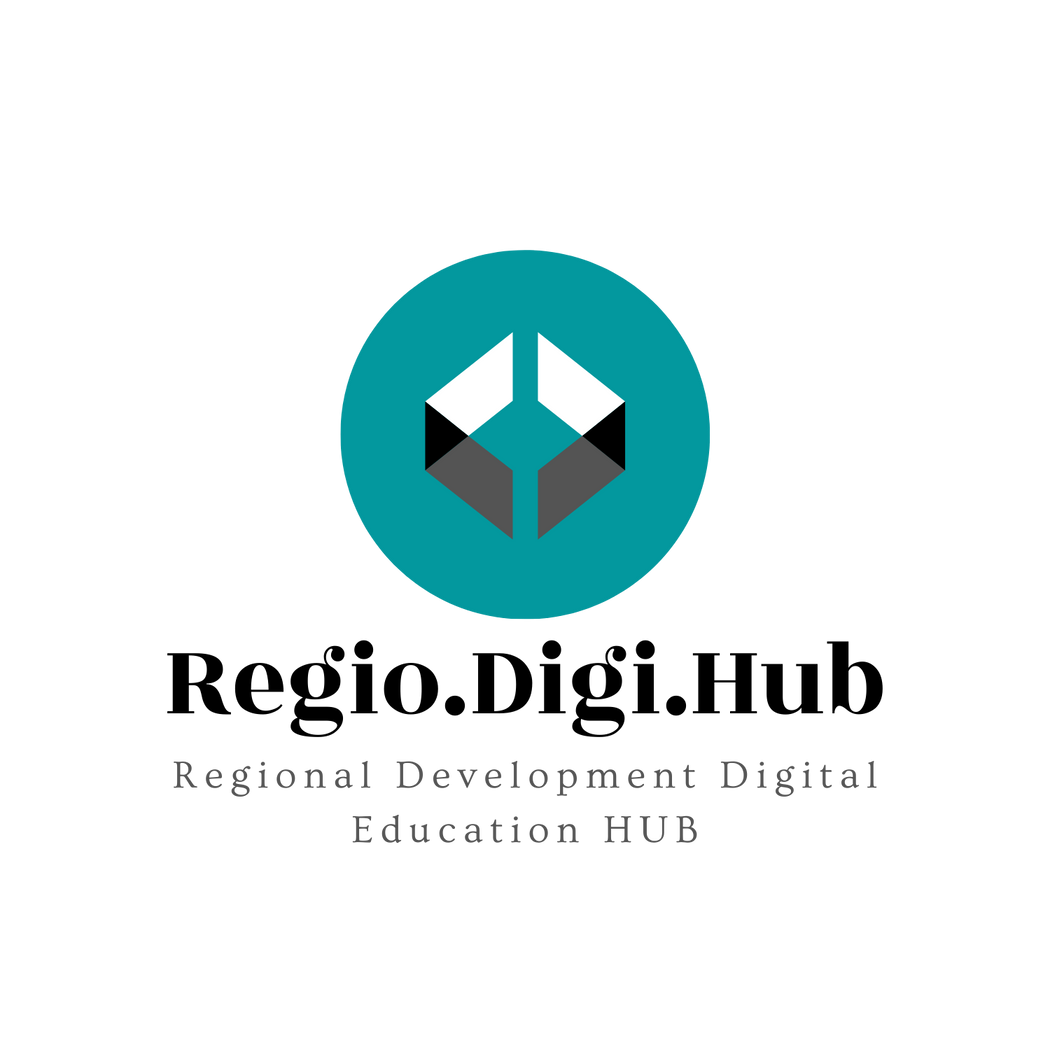 4.Nelson Mandela
Tako kot drugi voditelji na tem seznamu se tudi Nelson Mandela ni želel prilagajati svetu in ga je raje oblikoval v skladu s svojimi ideali.

Katere vodstvene sposobnosti so Mandelo naredile za voditelja, ki je bil večji od življenja?

Strast. 
Mandela se je zavedal možnih posledic svojega boja, vendar nikoli ni popustil.
Ponižnost. 
Mandela nikoli ni bil bleščeč voditelj, vendar je ne glede na to osvojil množice po vsem svetu.
Empatija
Pripravljenost učiti se
Odlične komunikacijske spretnosti
Potrpežljivost
Pogum
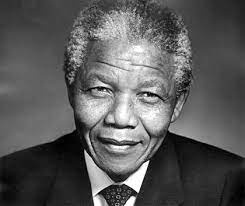 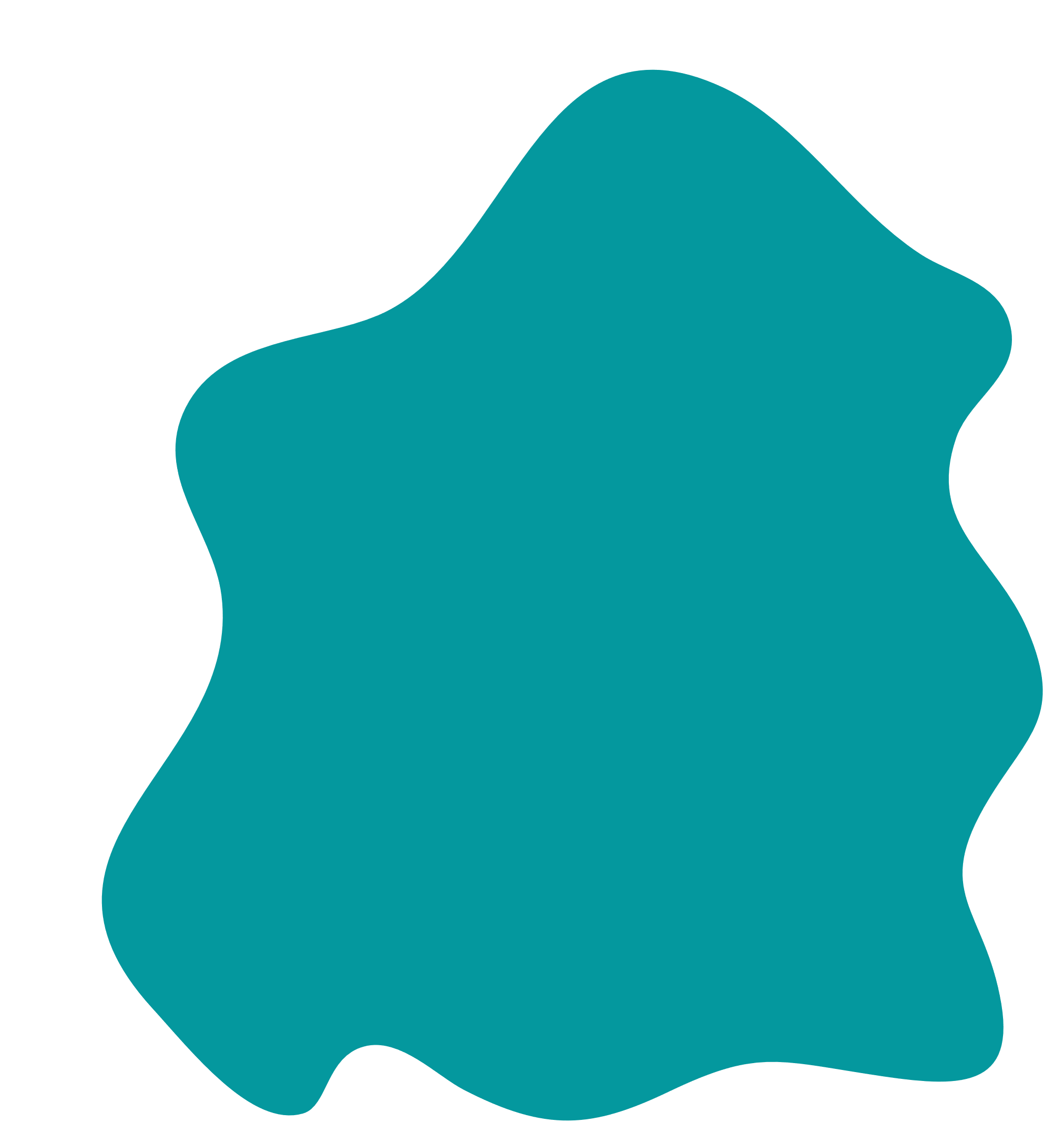 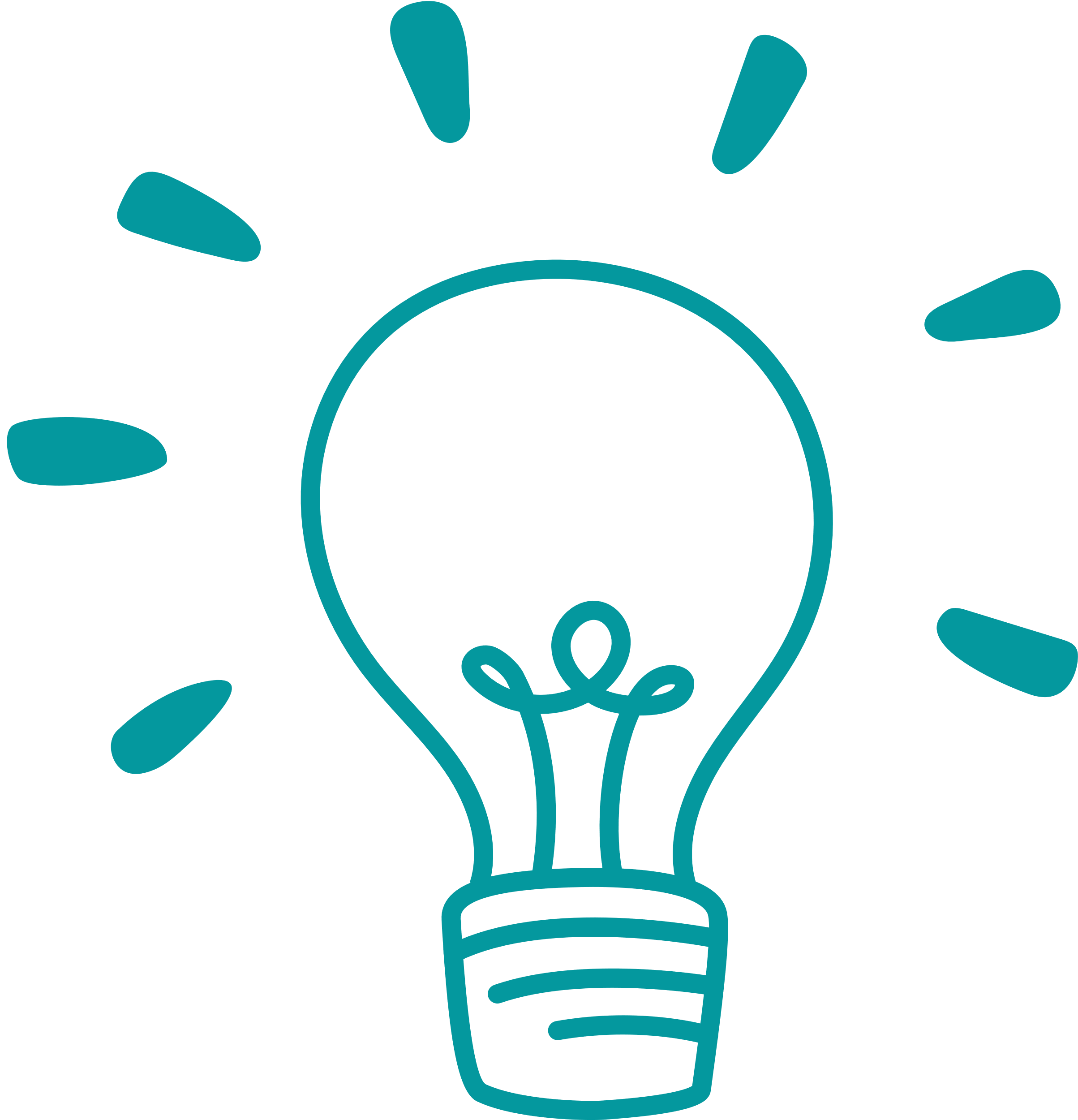 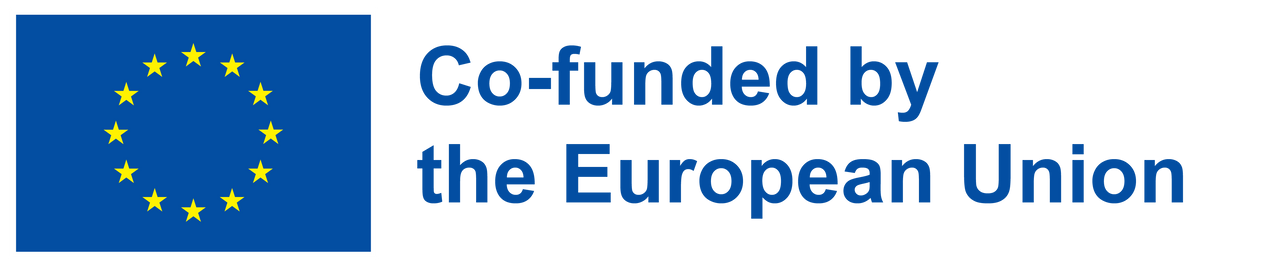 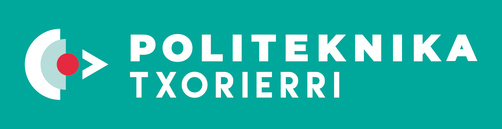 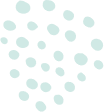 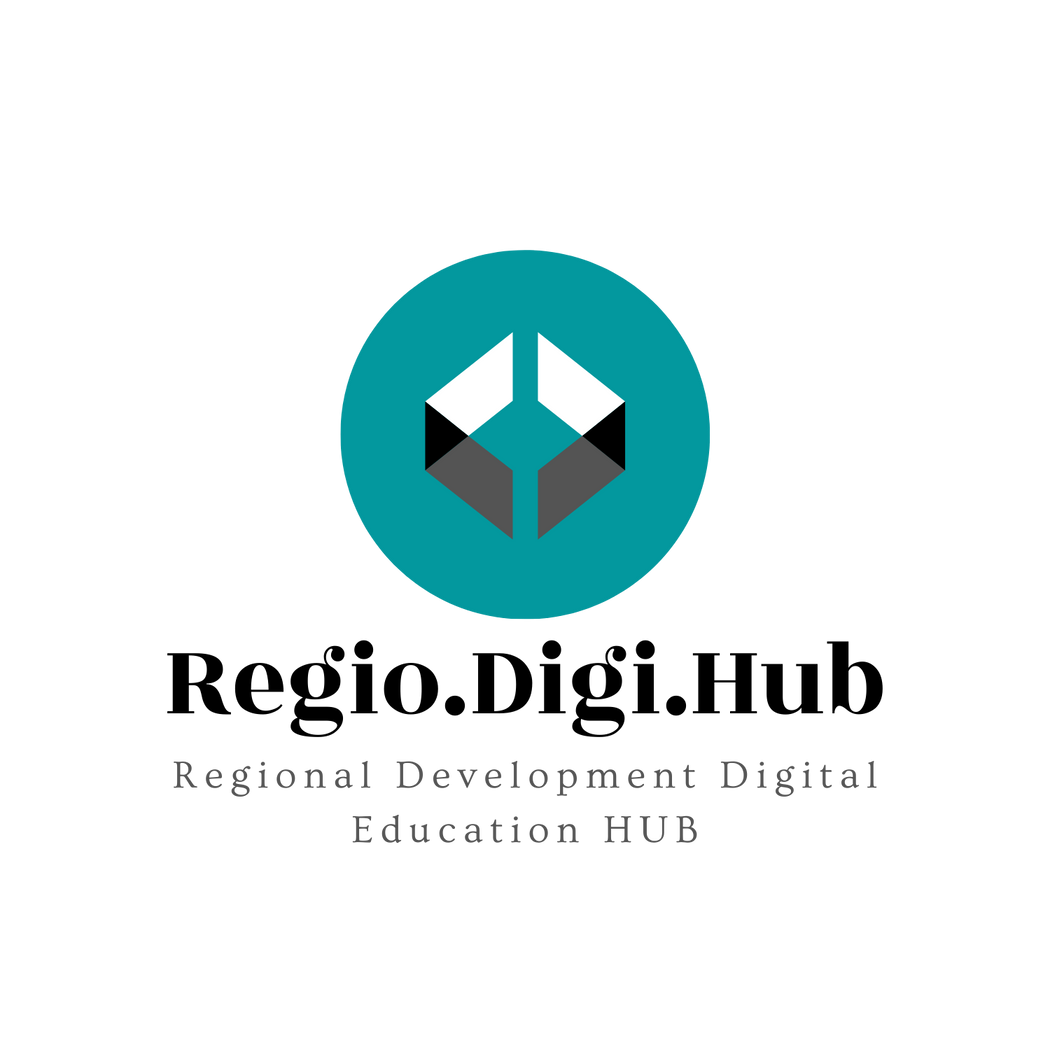 5. Winston Churchill
Verjetno najuspešnejši vojni voditelj v zgodovini. Njegove vodstvene prednosti so bile:
Strast
Pogum
sposobnost in pripravljenost učiti se iz svojih napak
Vztrajnost
trdno prepričanje v svoje privržence
Humor
Zanimivo je, da Winston Churchill ni bil naravni govornik. Svoje komunikacijske spretnosti je razvijal z odločnostjo in namero, s čimer se je v zgodovino zapisal kot nekdo, ki še danes navdihuje ljudi, ki se soočajo z nesrečami.
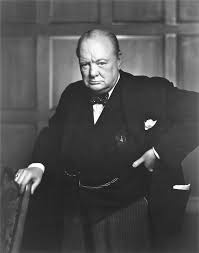 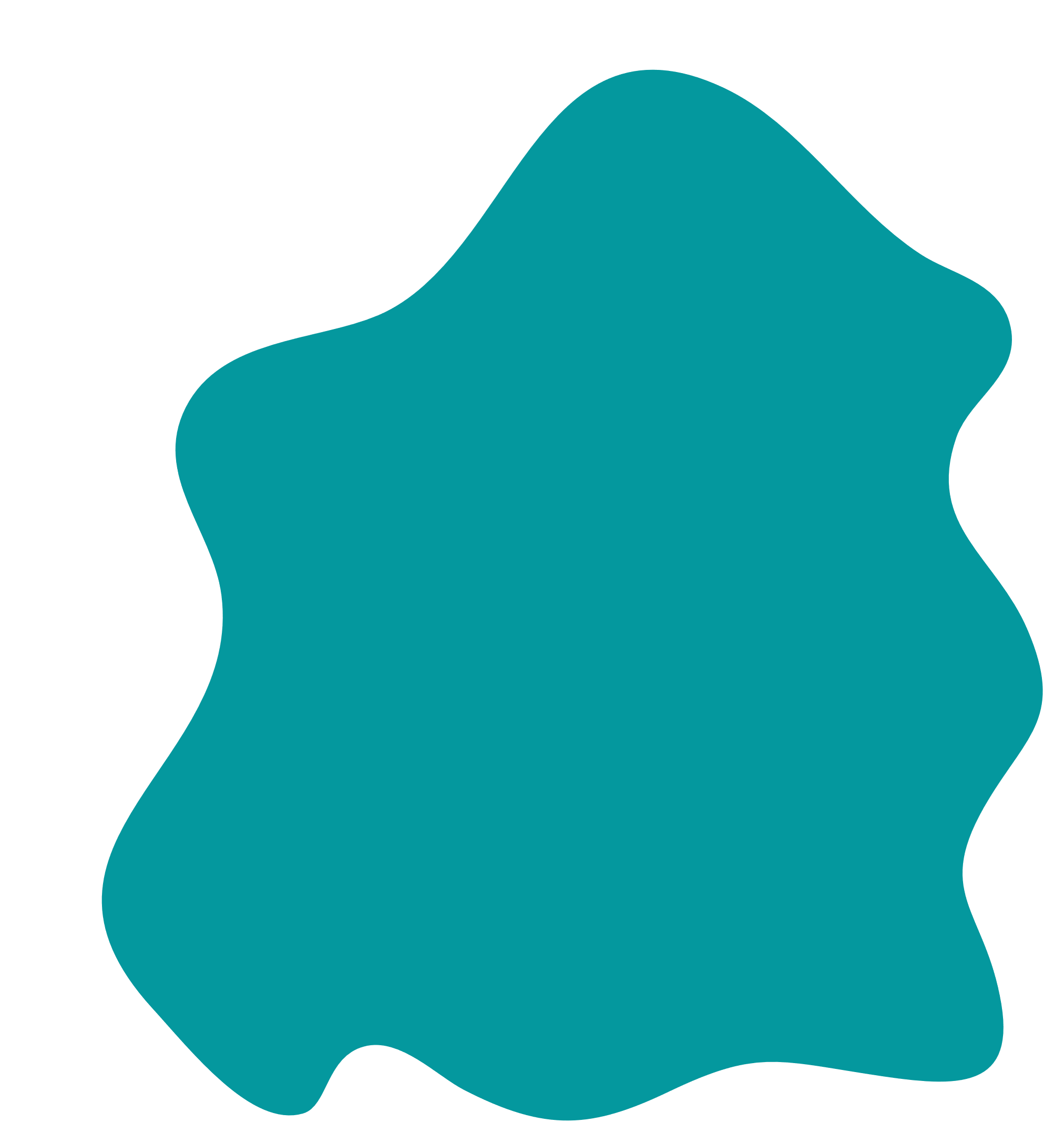 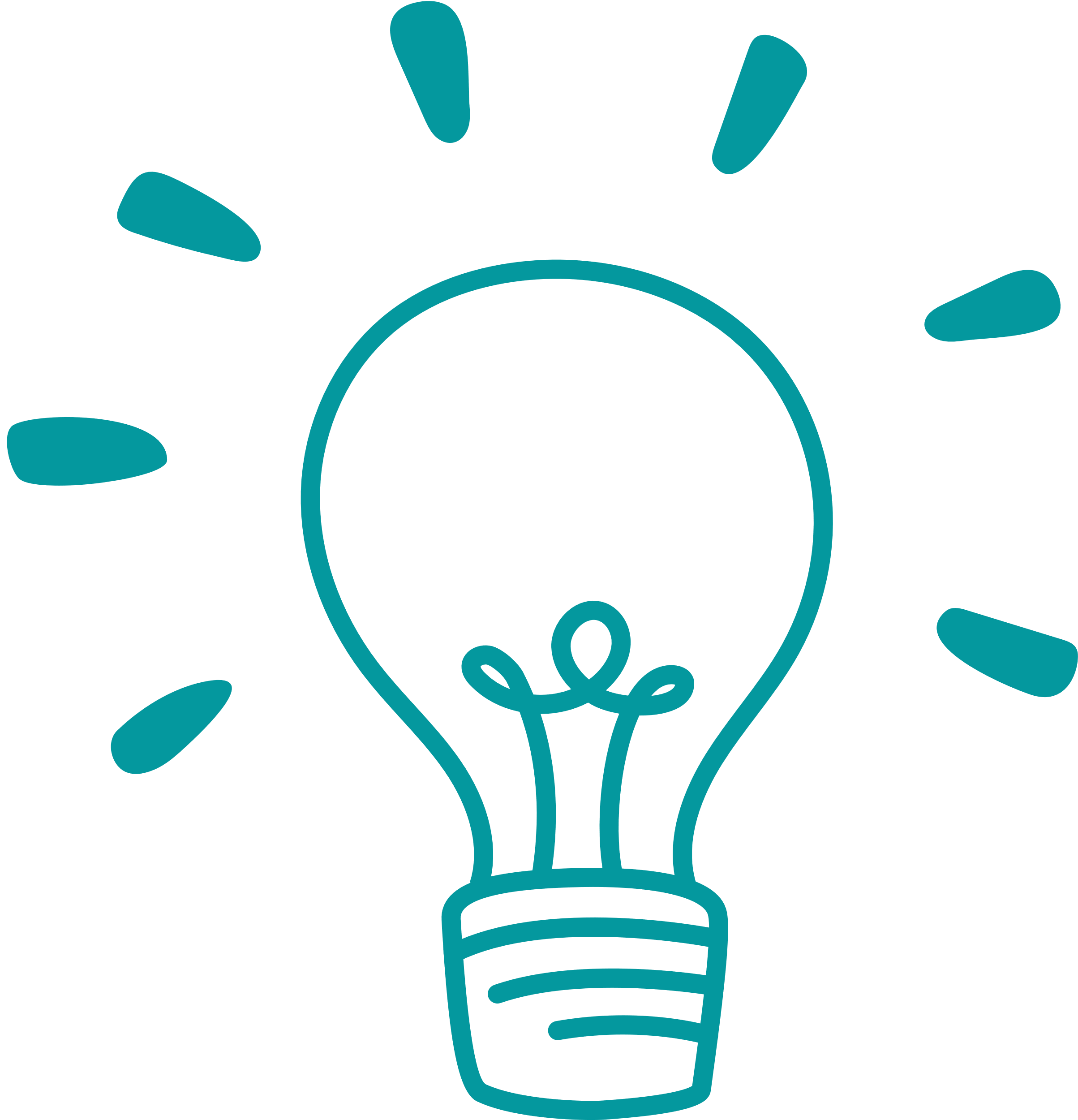 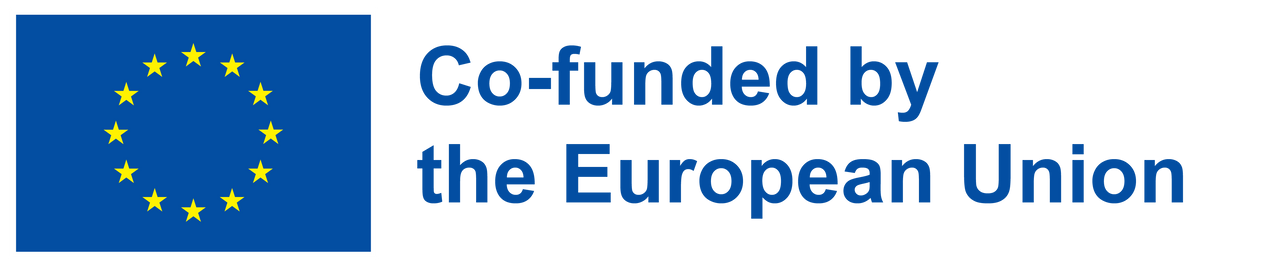 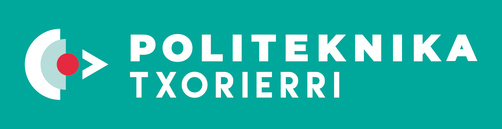 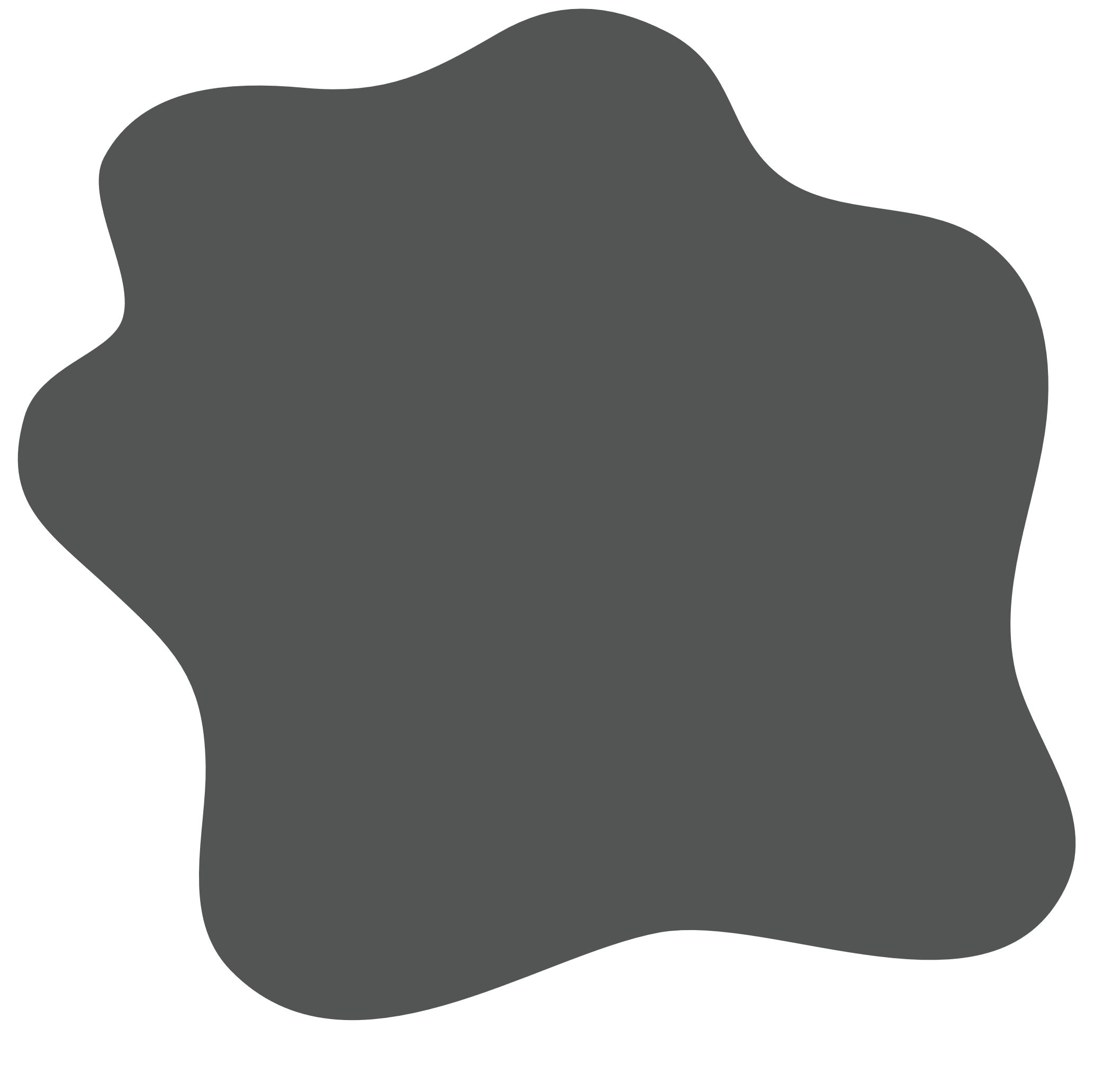 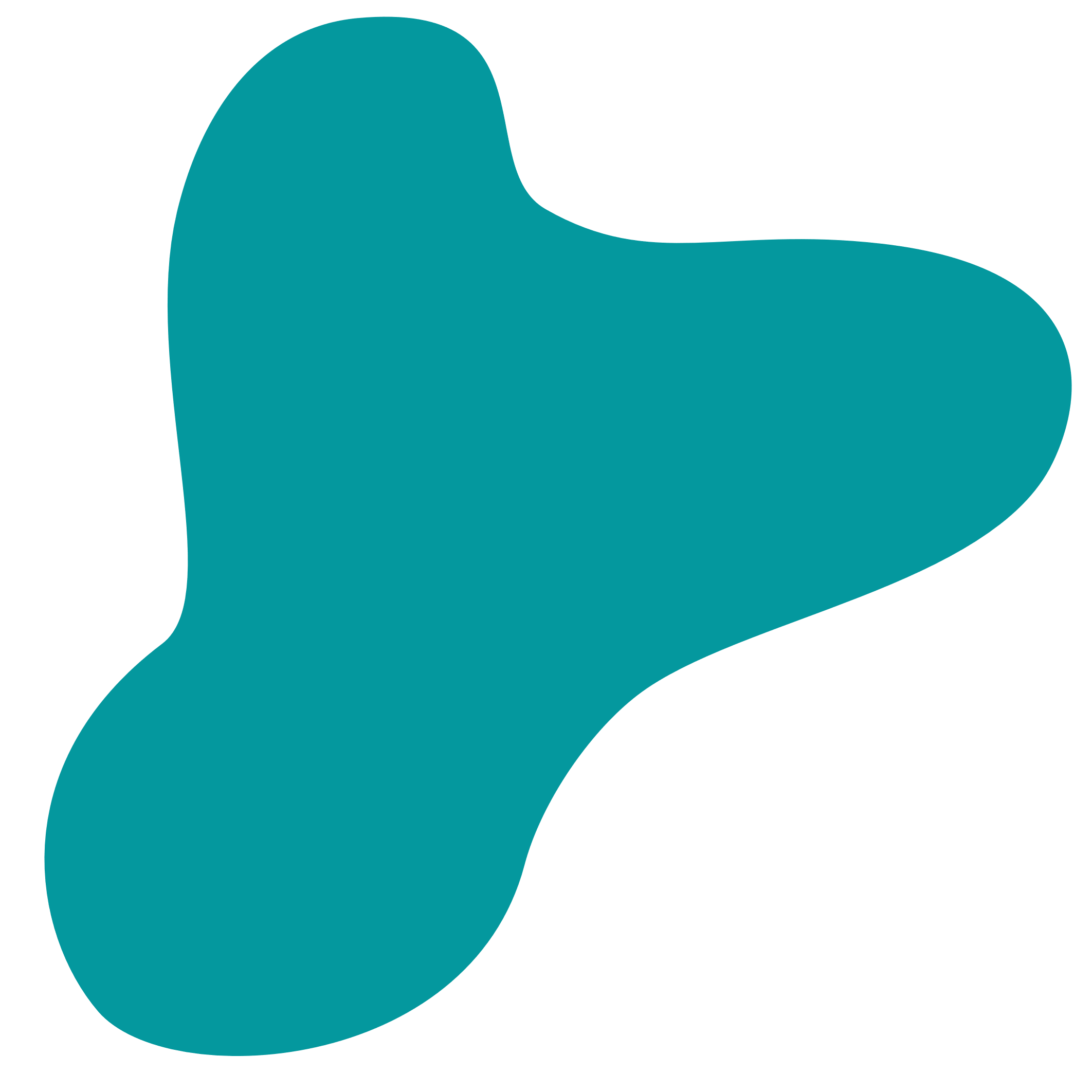 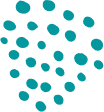 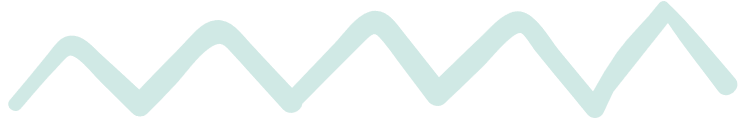 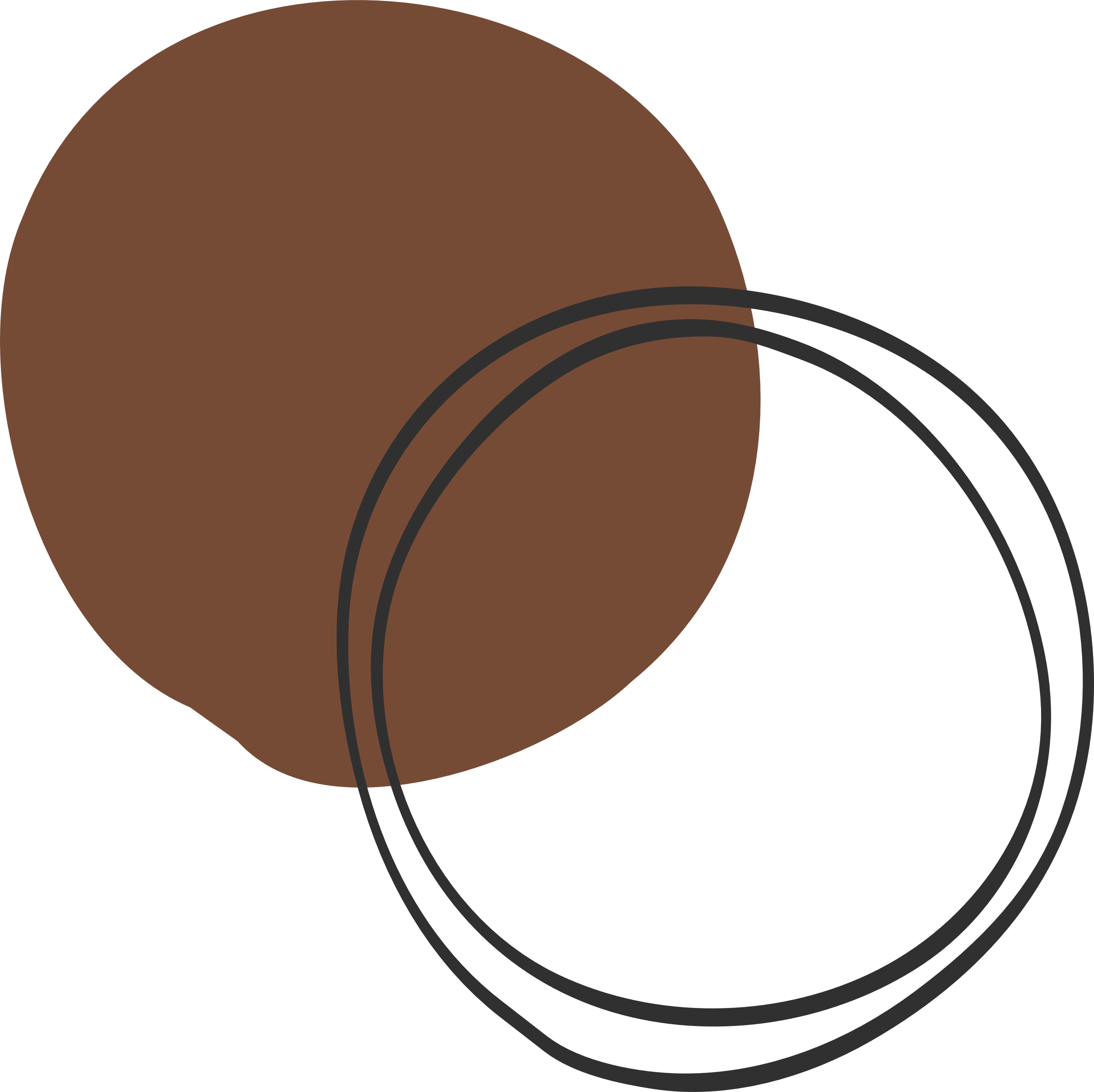 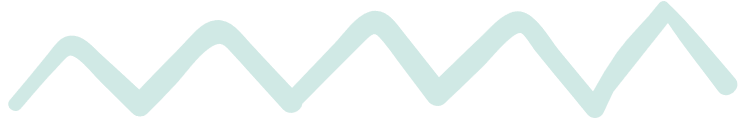 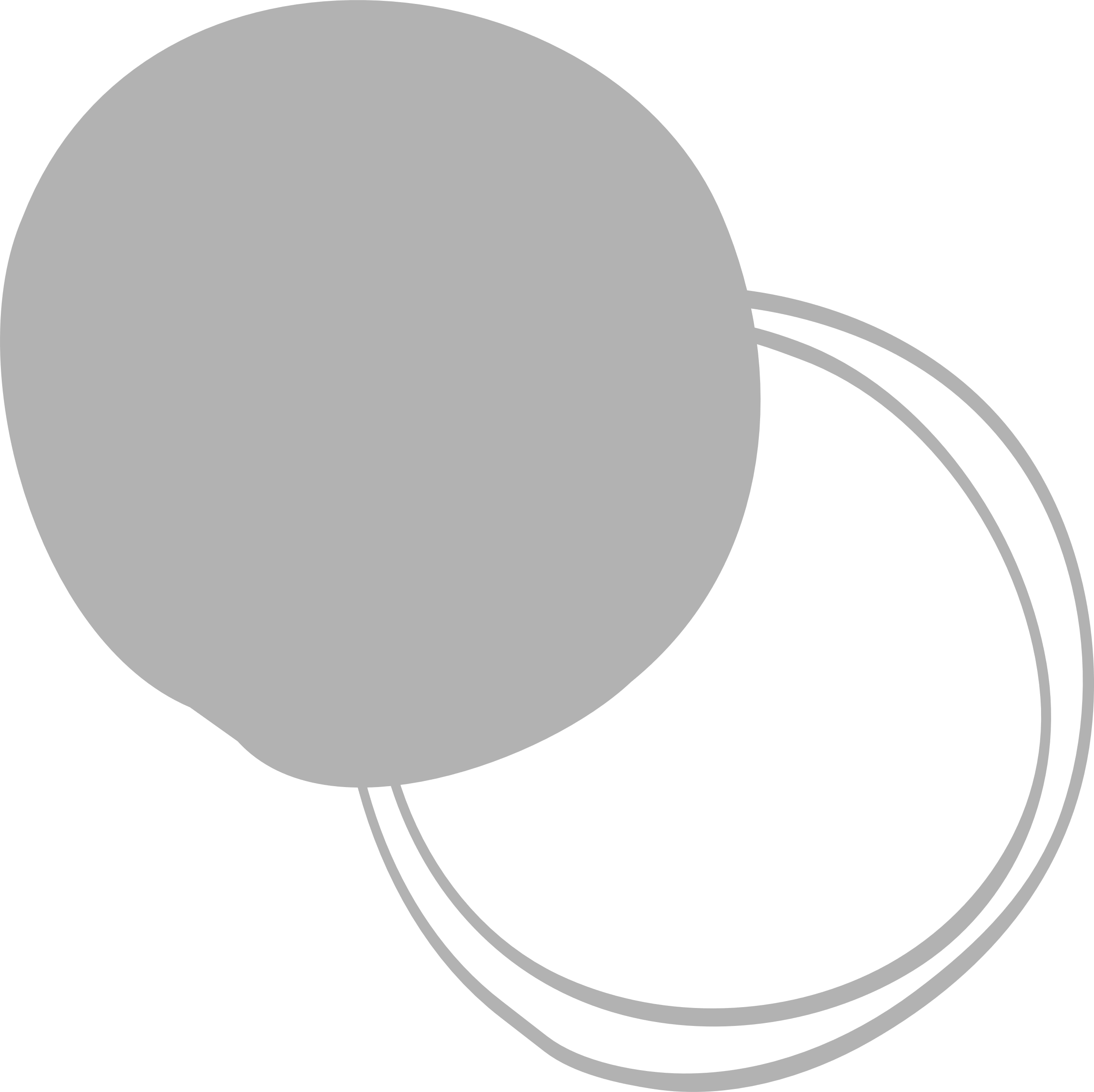 6. Gradivo za usposabljanje
(Dobre prakse)
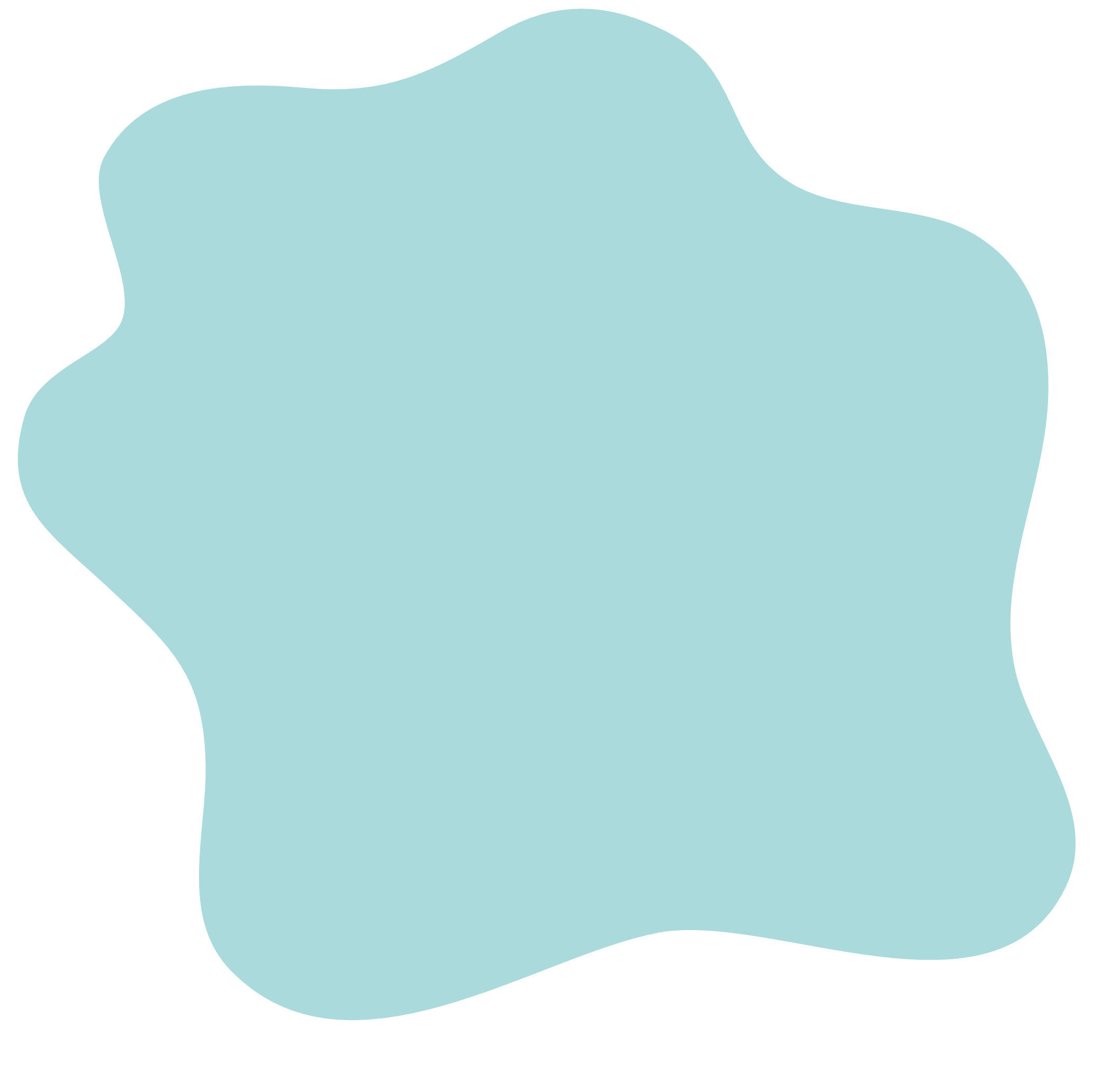 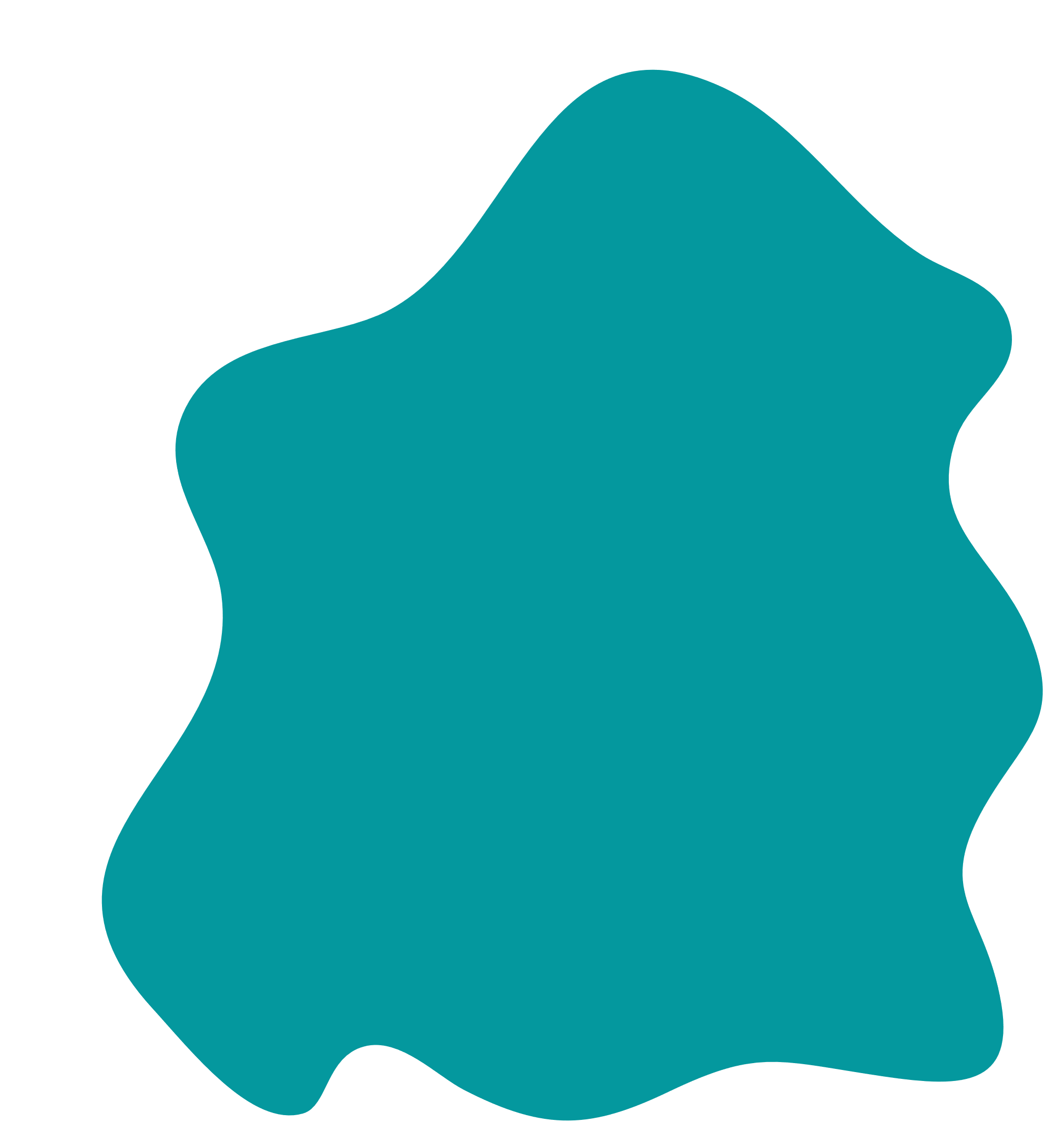 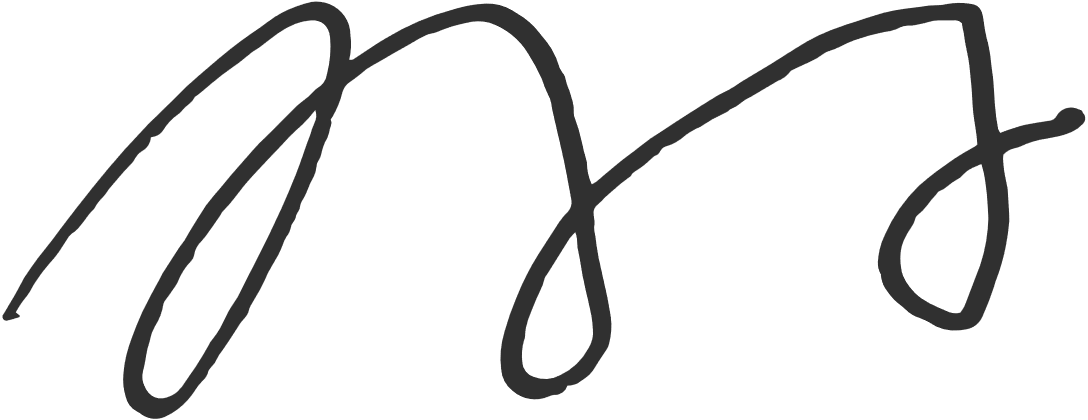 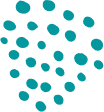 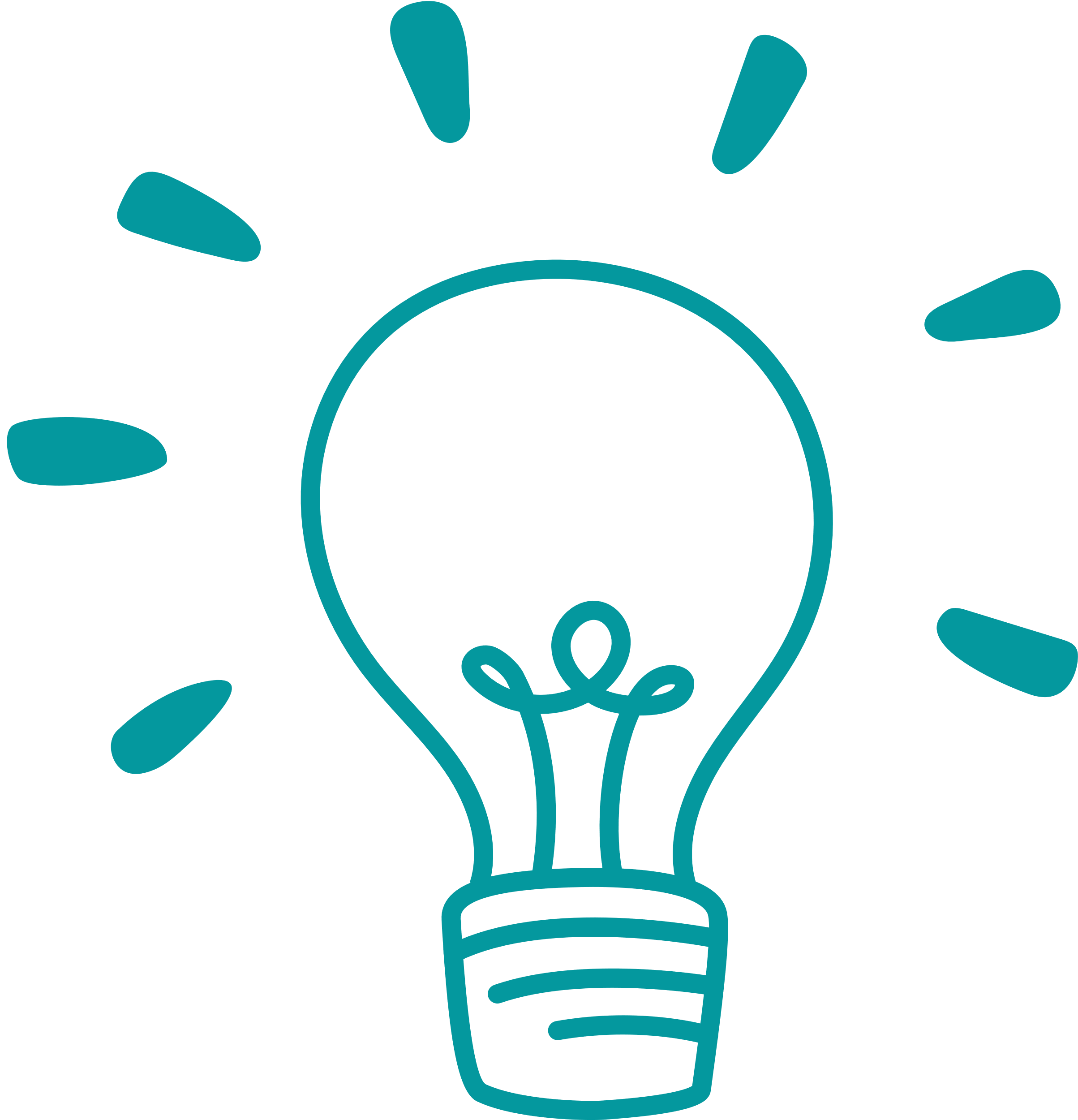 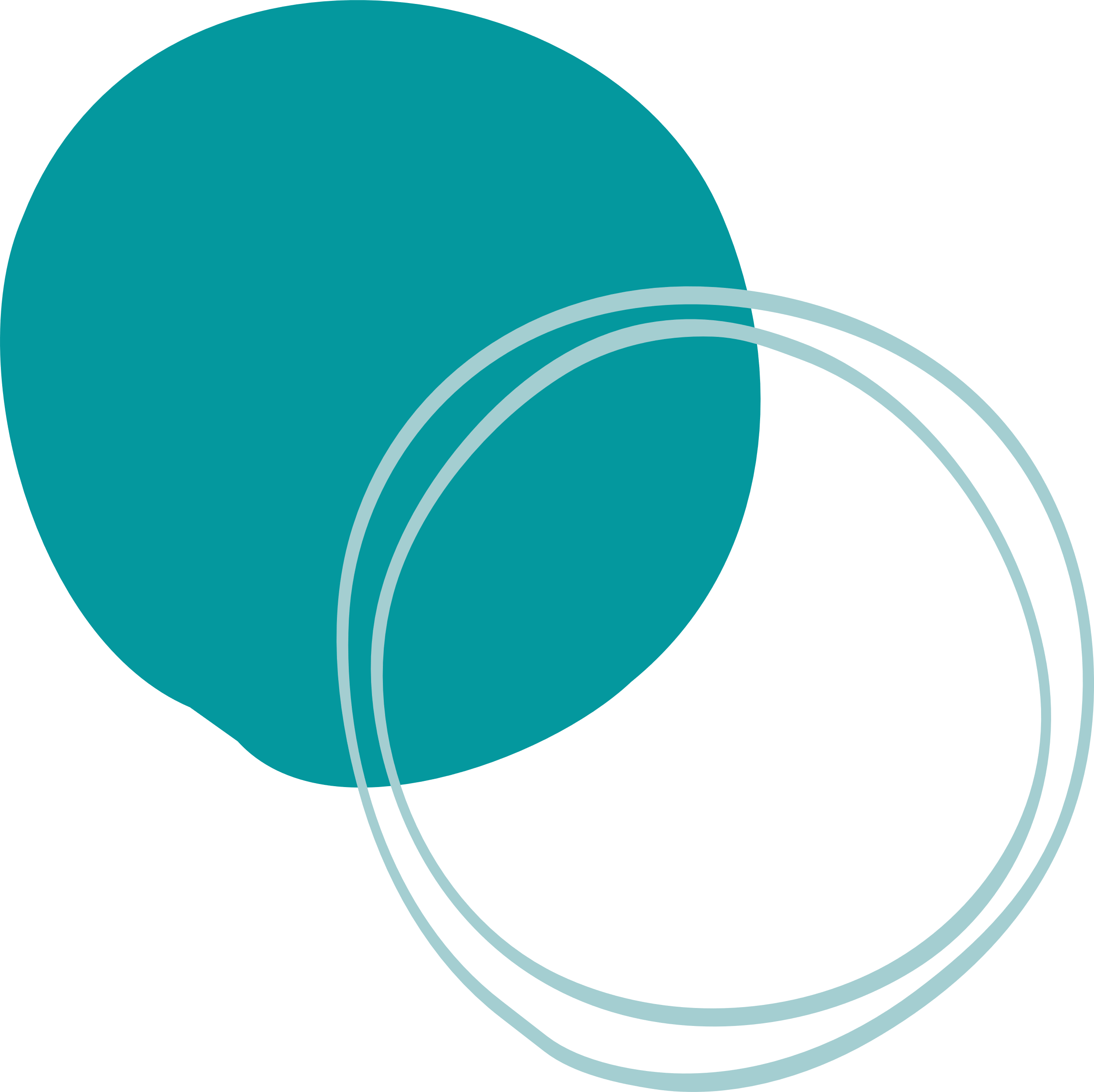 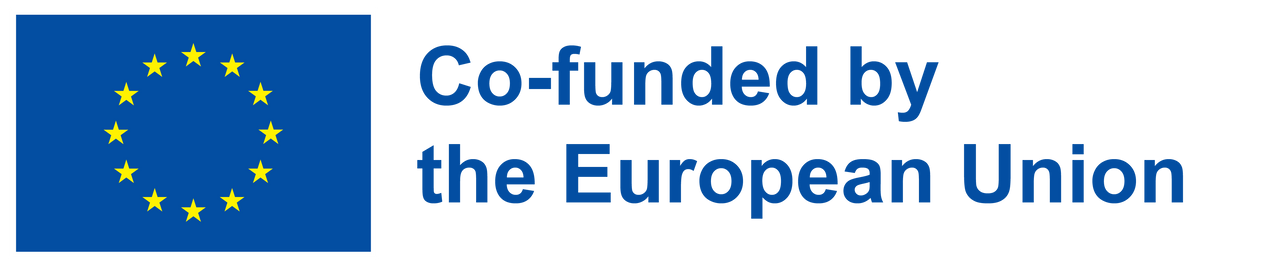 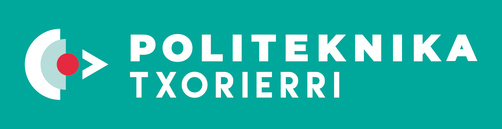 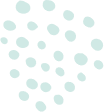 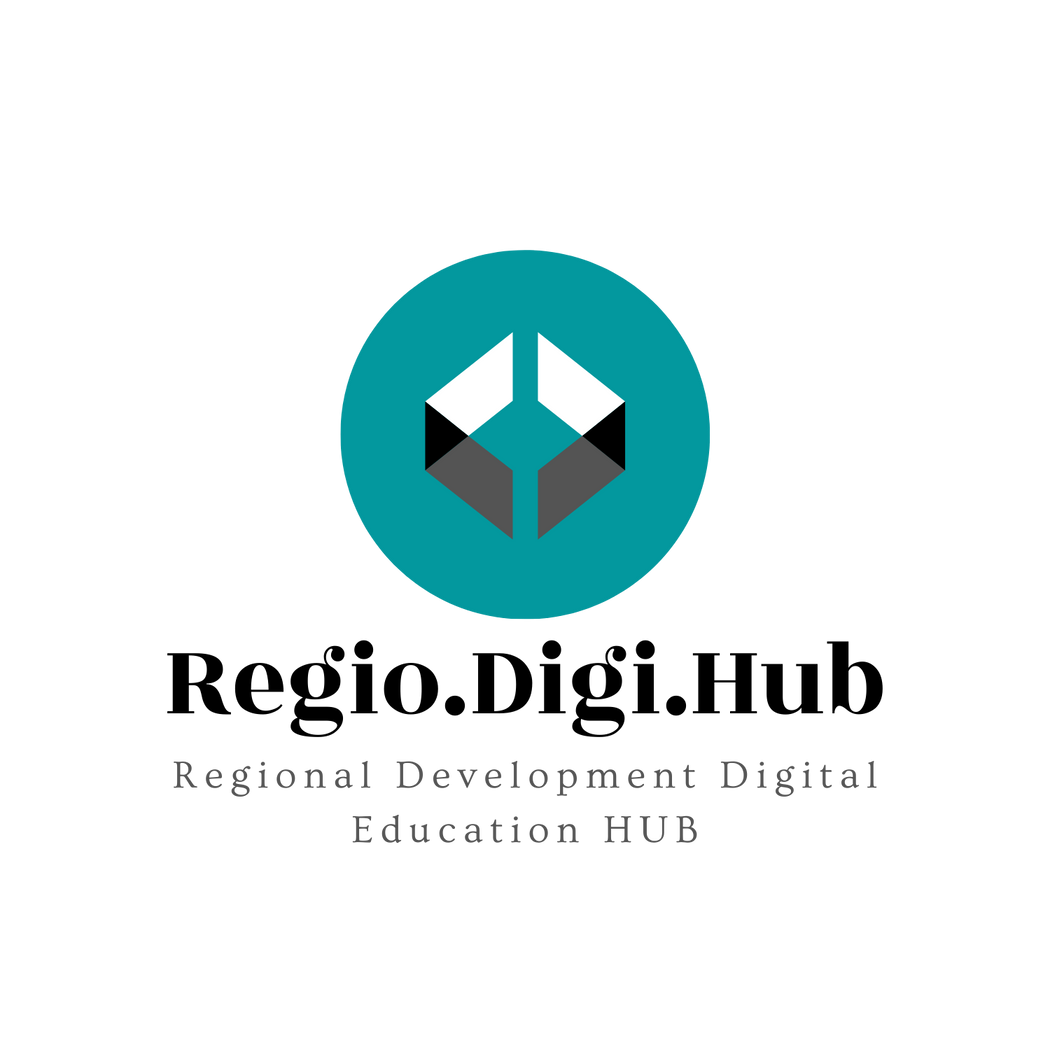 Gradivo za usposabljanje 
(dobre prakse)
V naslednjem razdelku bodo prikazani nekateri primeri najboljših praks, ki so bili izvedeni v Španiji za spodbujanje vodstvenih sposobnosti in motivacije med dijaki poklicnega izobraževanja in usposabljanja, kot primeri, ki jih je treba upoštevati ali izvajati v okviru projekta.
1. Končni natečaj e-FP
Zaključni e-FP je program, ki sta ga podprla Fundacija Créate in Španska gospodarska zbornica, financira pa Evropski socialni sklad, namenjen spodbujanju podjetništva in inovativnosti v izobraževanju na področju poklicnega izobraževanja in usposabljanja. V tem aktu so bili prepoznani najboljši projekti poklicnega izobraževanja in usposabljanja iz študijskega leta 2021-2022.
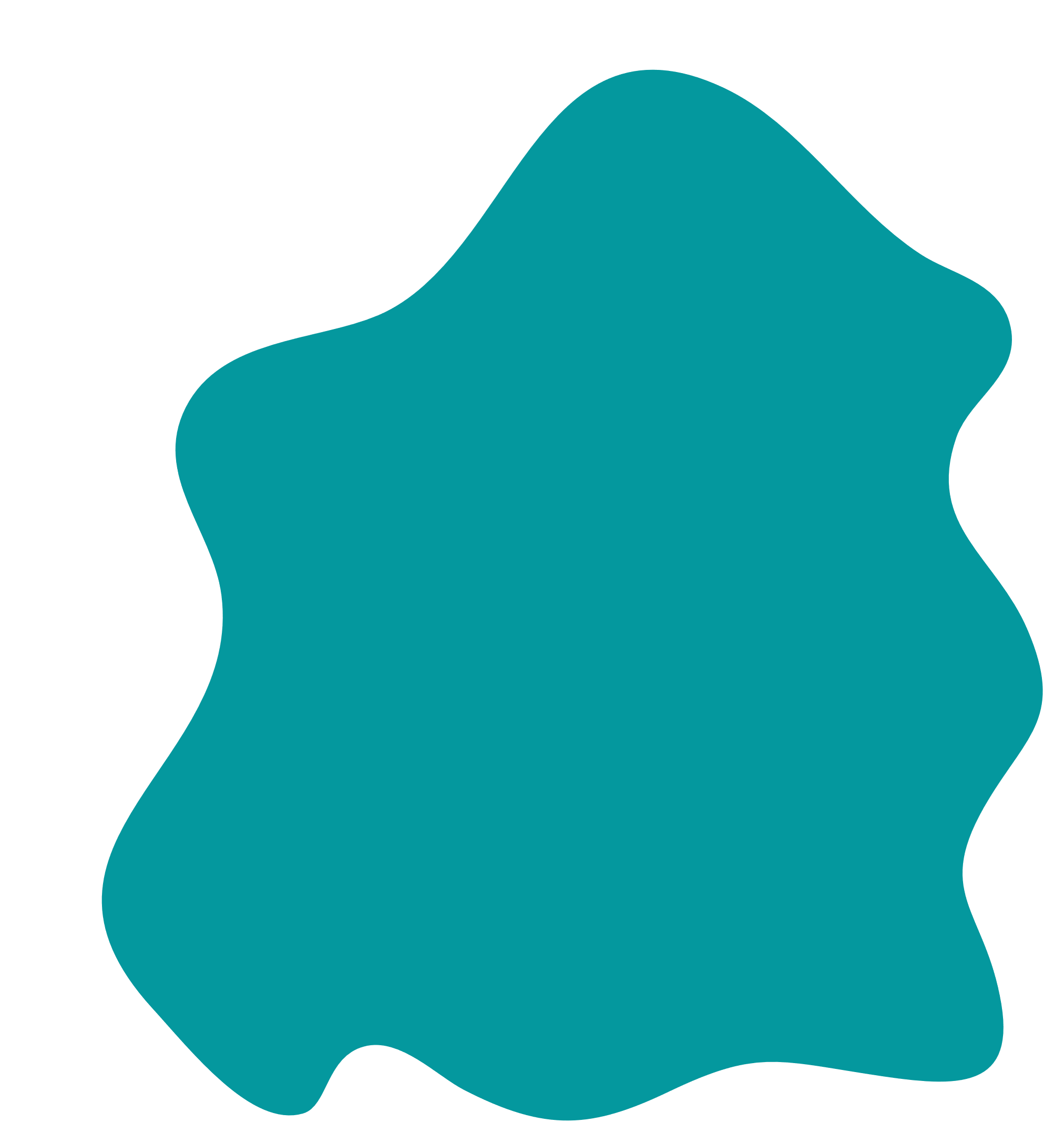 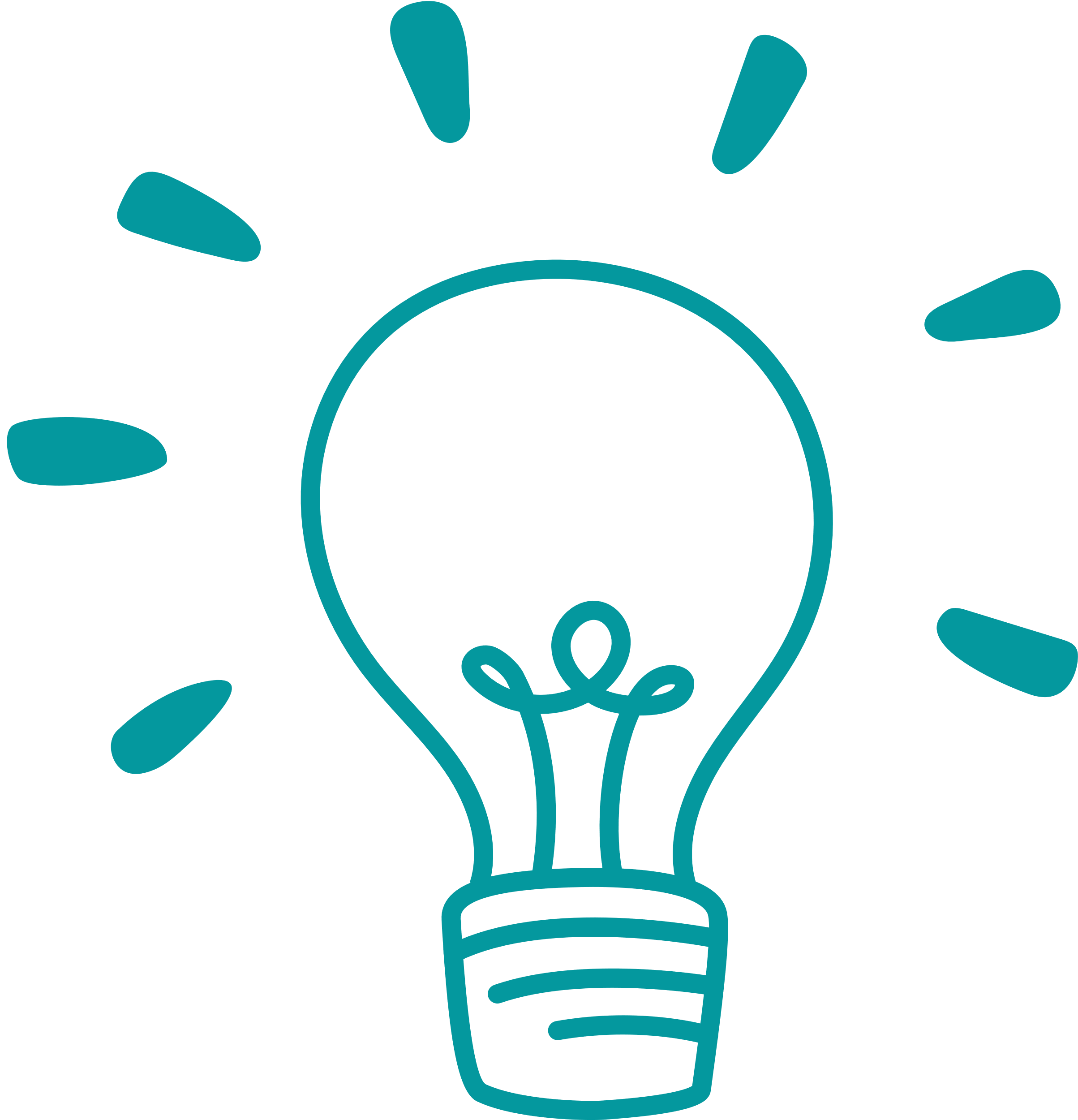 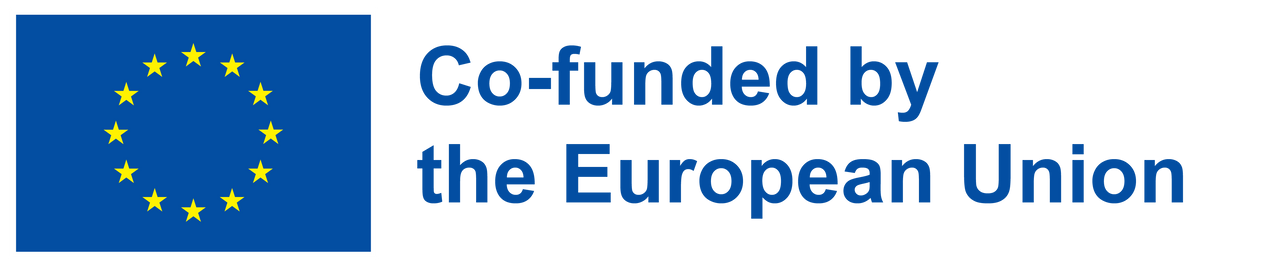 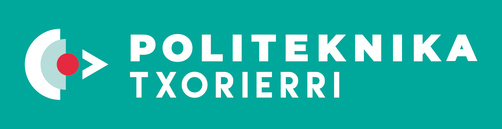 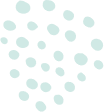 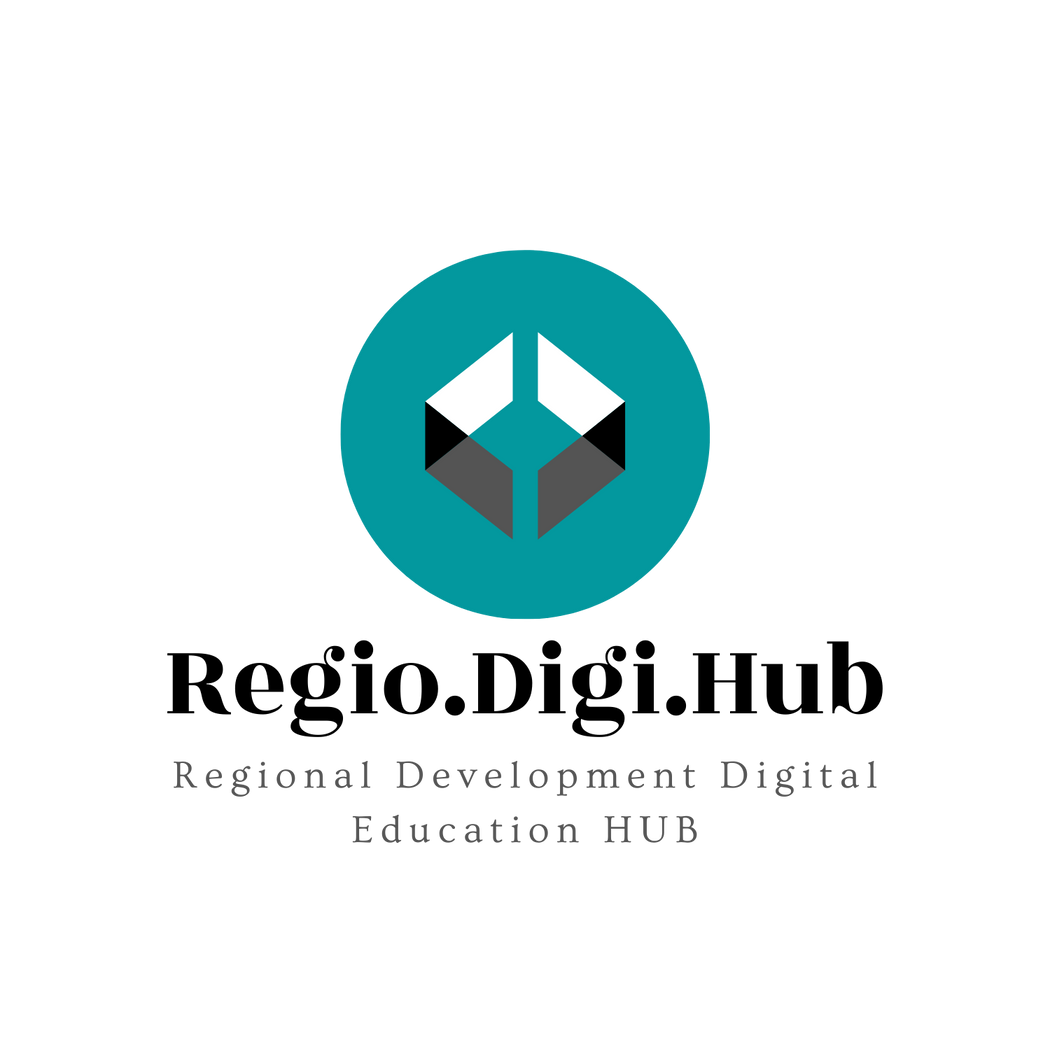 Gradivo za usposabljanje 
(dobre prakse)
1. Končni natečaj e-FP

Zmagovalci finala so se udeležili seminarja o učenju in razvoju spretnosti, ki so ga vodili strokovnjaki v okviru vodenega obiska stavbe CentroCentro (prostor medkulturne izmenjave za državljane v Madridu).
Tovrstno tekmovanje spodbuja motivacijo mladih študentov poklicnega izobraževanja in usposabljanja, da postanejo proaktivni in vodijo inovativne projekte.
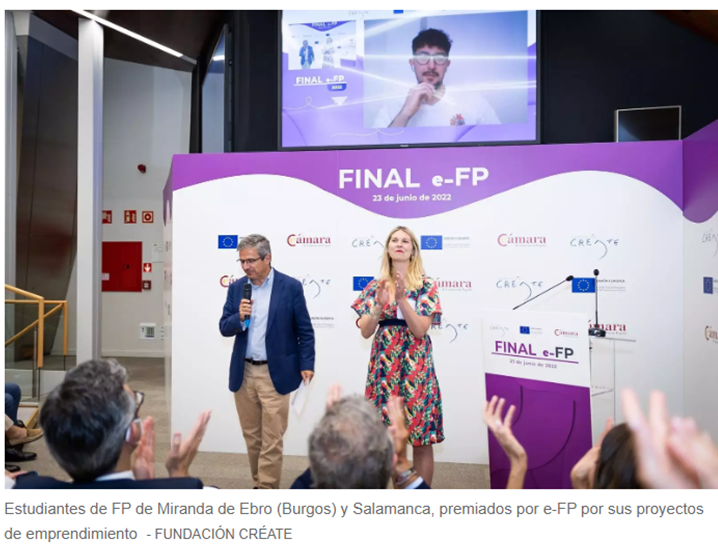 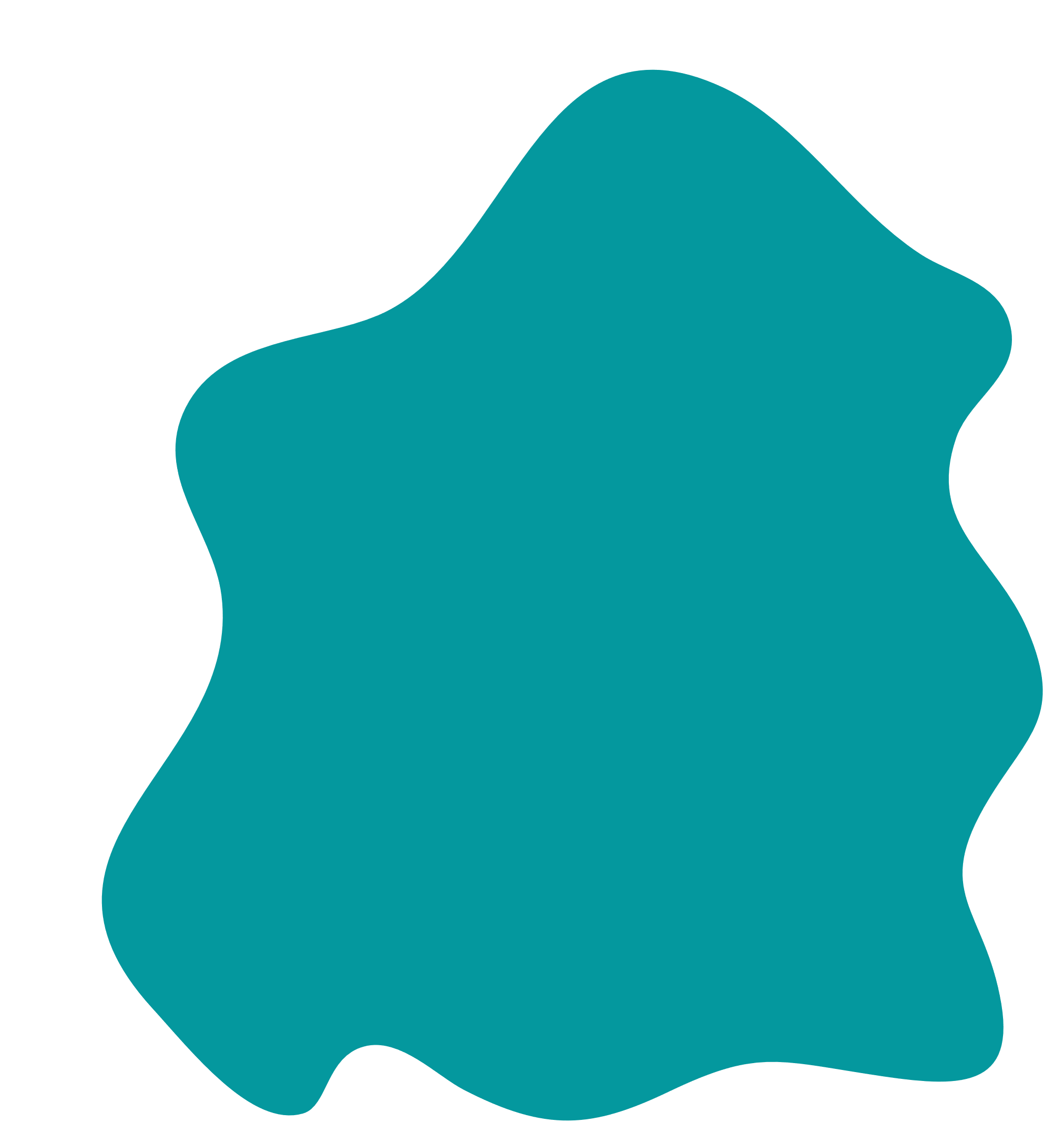 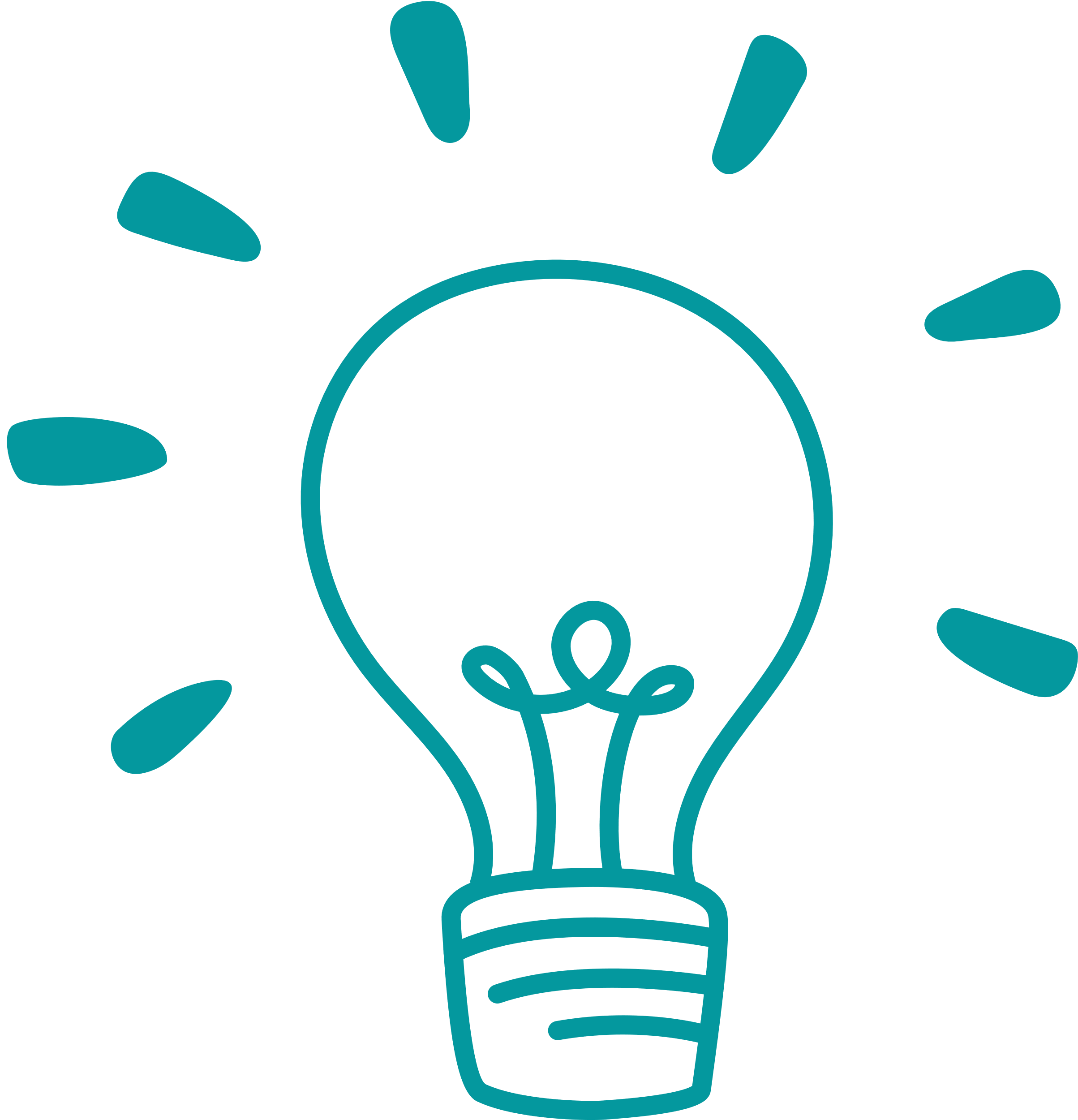 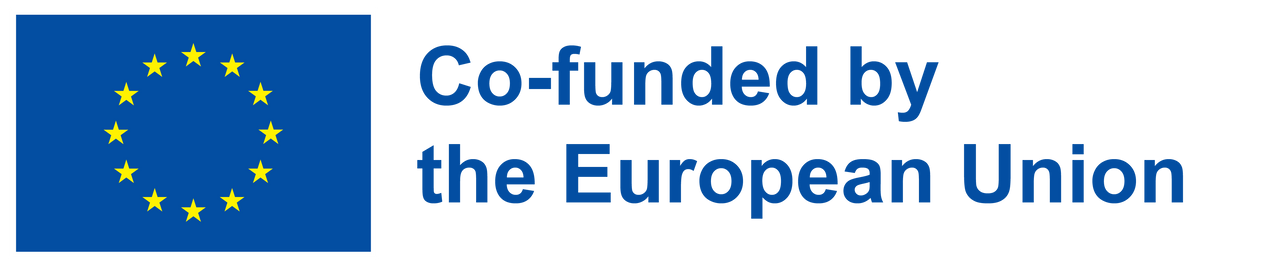 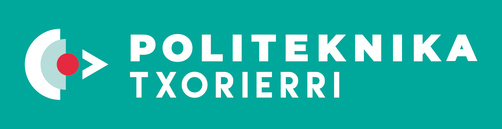 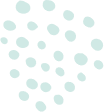 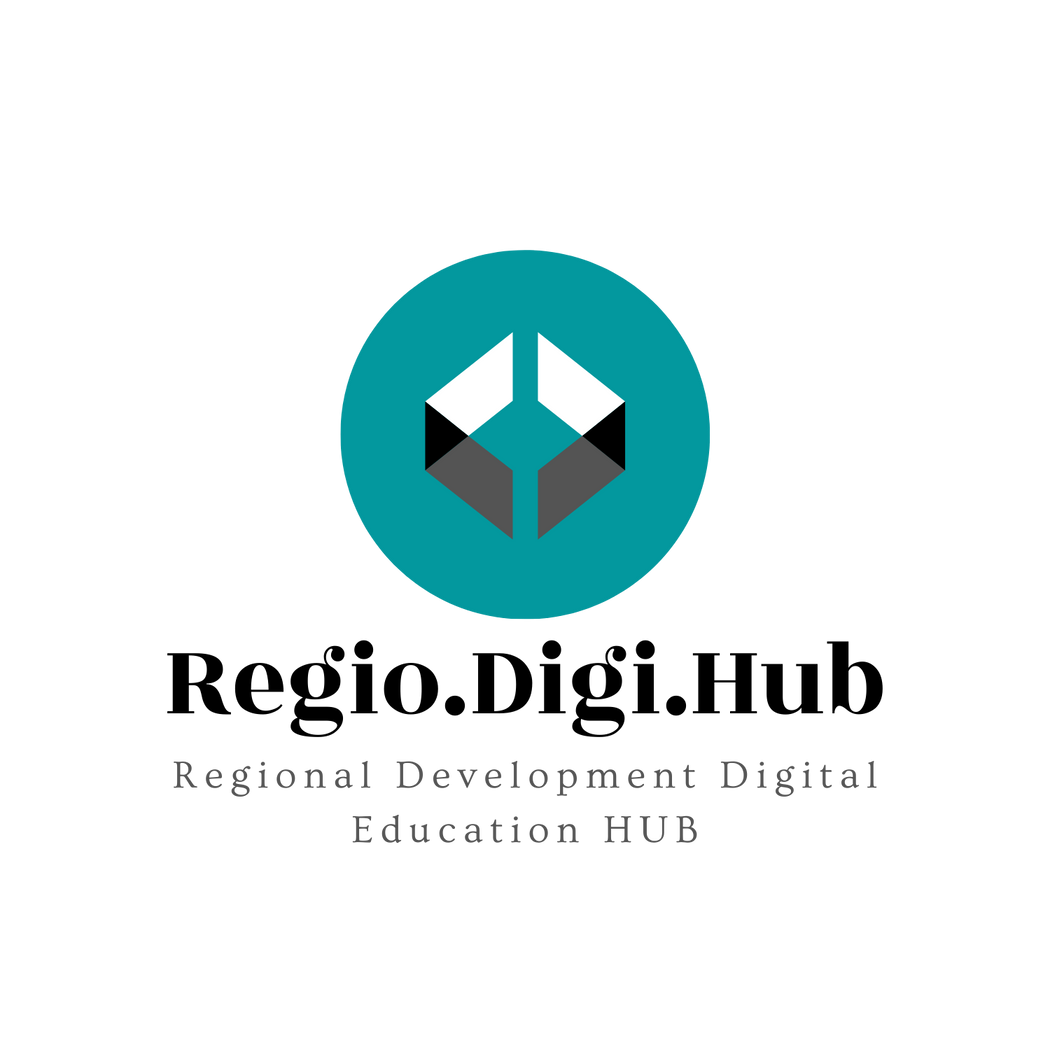 Gradivo za usposabljanje 
(dobre prakse)
2. Podjetniške ideje na natečaju za video

Potekal je na lokalni ravni, v kraju Txorierri (Derio, Baskija). Natečaj videoposnetkov s podjetniškimi idejami sta organizirala EGAZ Txorierri, služba za spodbujanje gospodarstva v skupnosti Txorierri, in Politeknika Ikastegia. 

Namenjen je bil motiviranju lokalnih učencev z območja šole ali Txorierrija, da bi lahko sodelovali z ustvarjanjem inovativnih poslovnih idej, ki so jih morali predstaviti z video predstavitvijo.
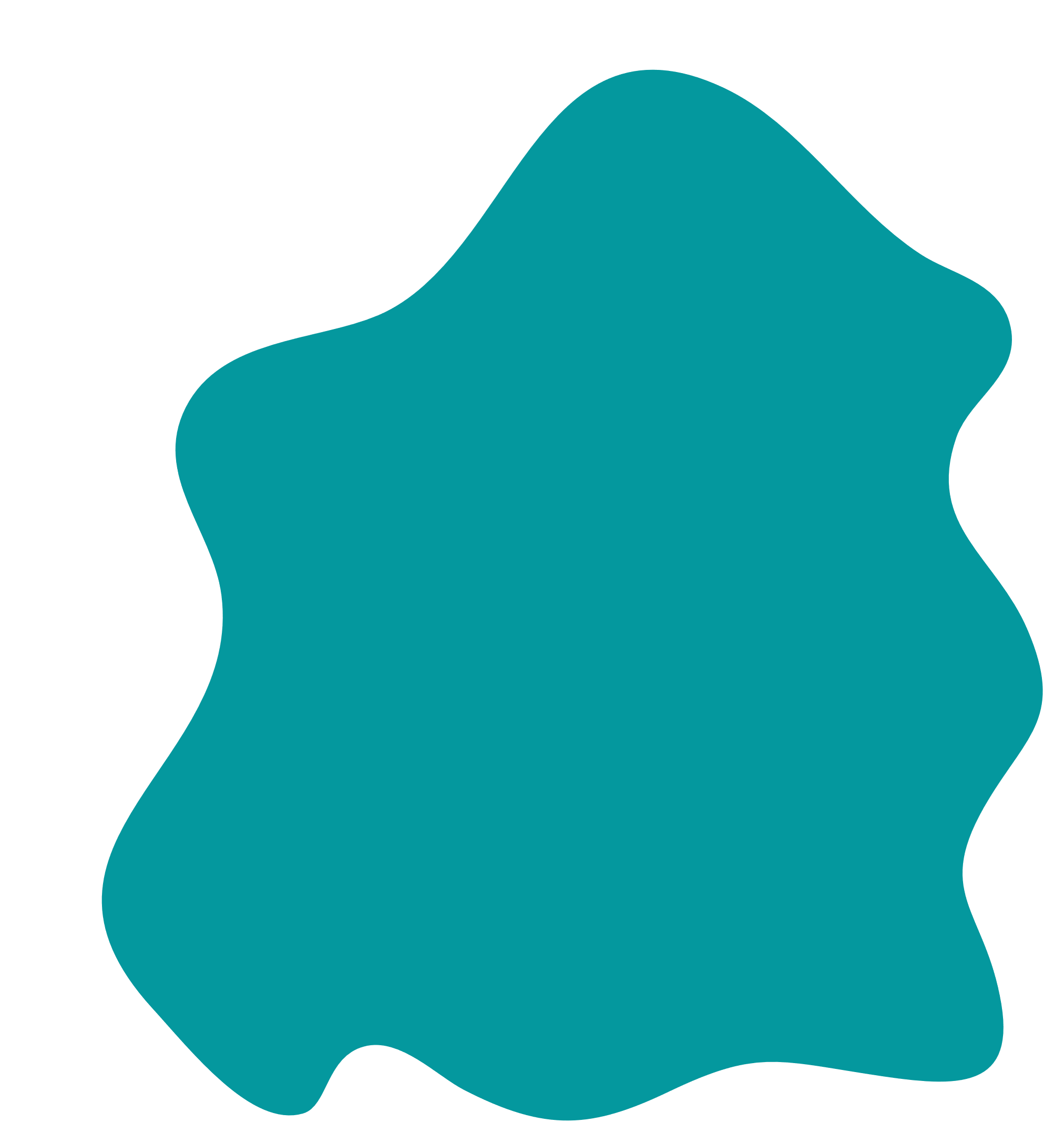 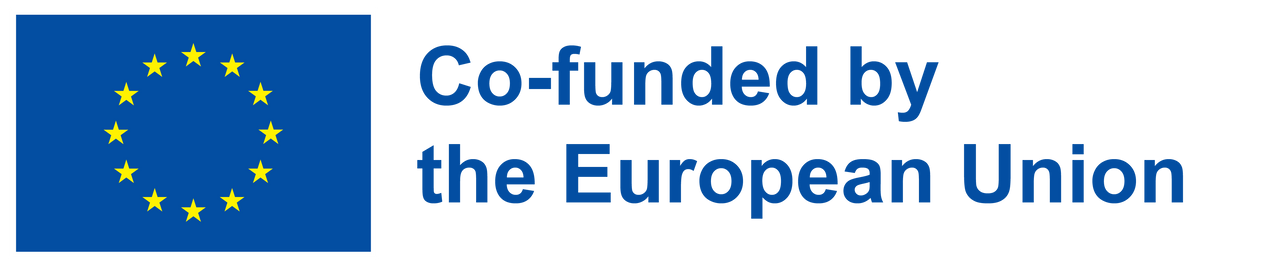 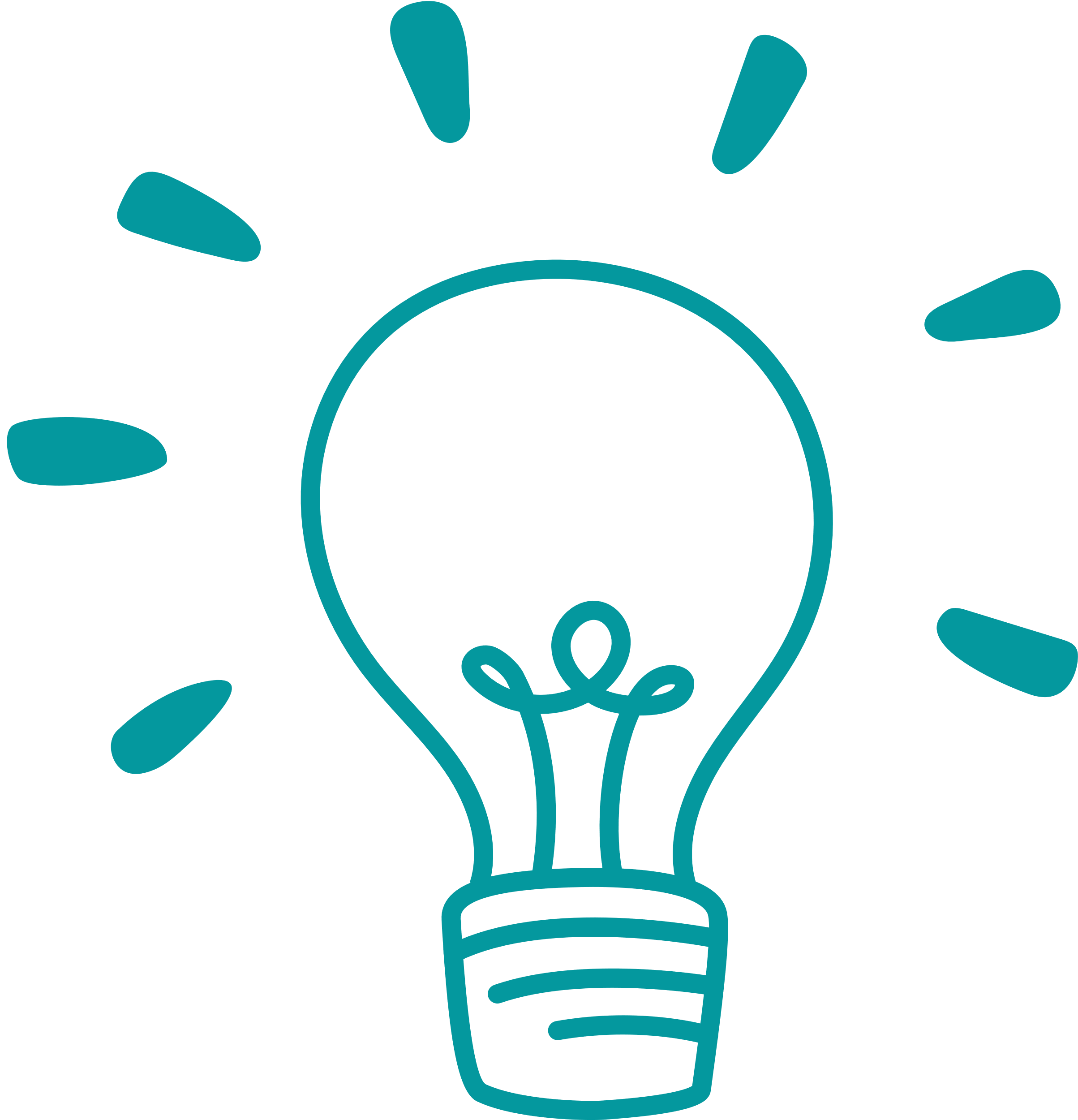 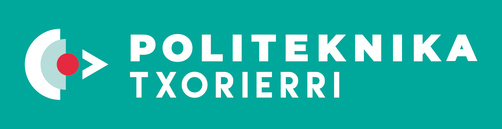 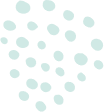 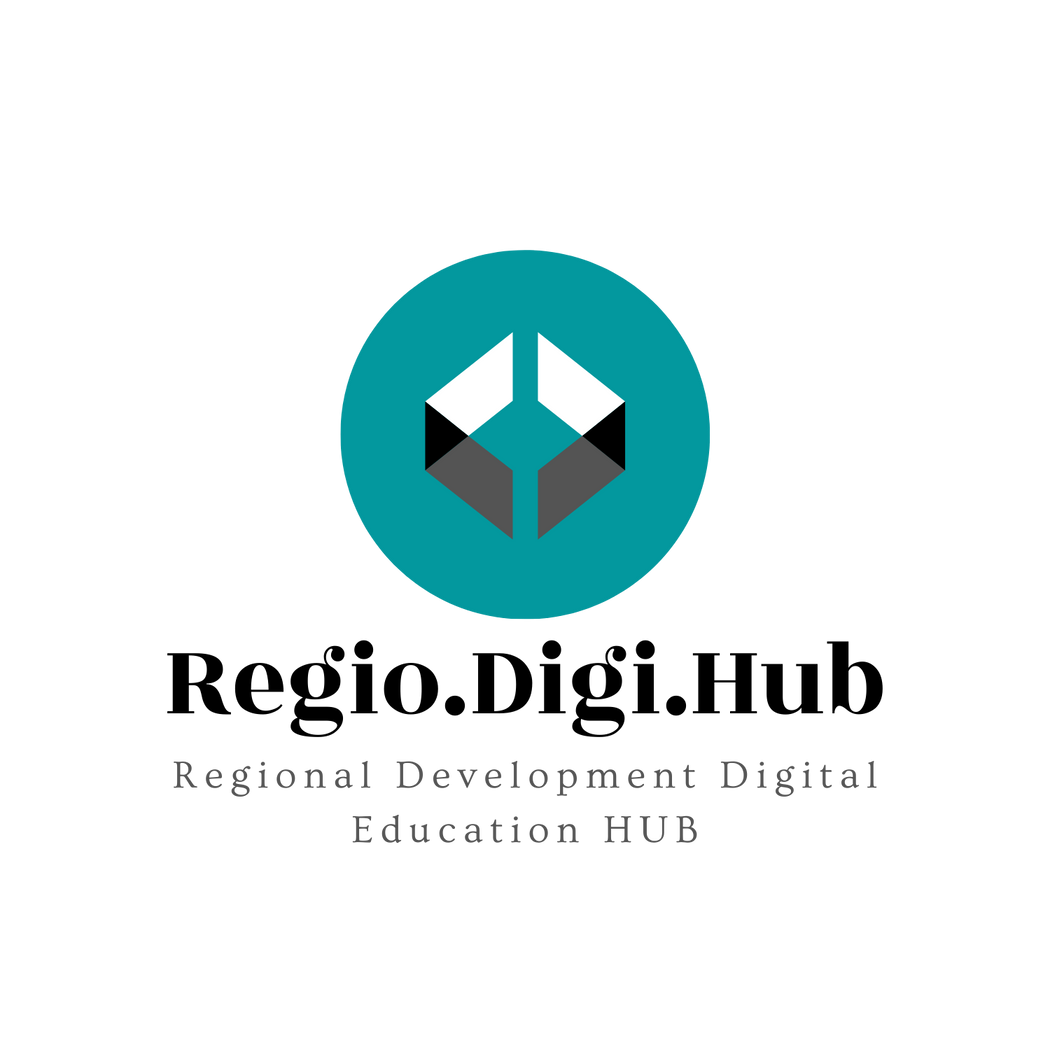 Gradivo za usposabljanje 
(dobre prakse)
2. Podjetniške ideje na natečaju za video

Ta praksa je potekala na regionalni ravni, zlasti na območju Txorierri, in ne na nacionalni ravni, kot v primeru končnega e-FP. 
Gre za alternativo, ki zahteva manj sredstev, kot so velika sredstva javnih ali zasebnih subjektov, in ki se izvaja v tesnem sodelovanju z lokalnimi mladimi študenti, saj jim nudi prostor, v katerem se lahko počutijo varno in udobno.
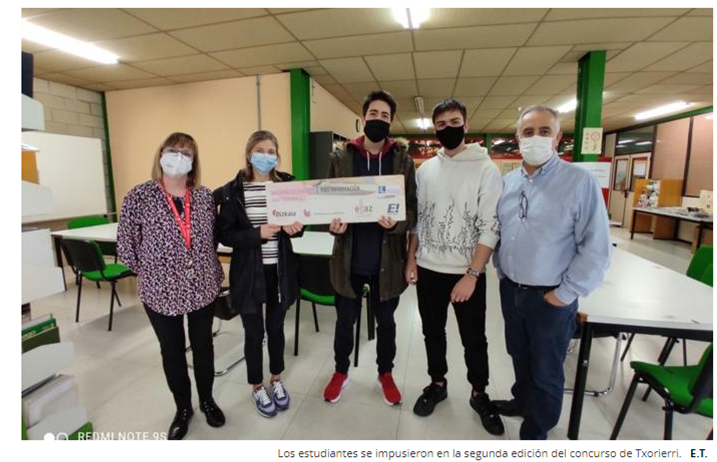 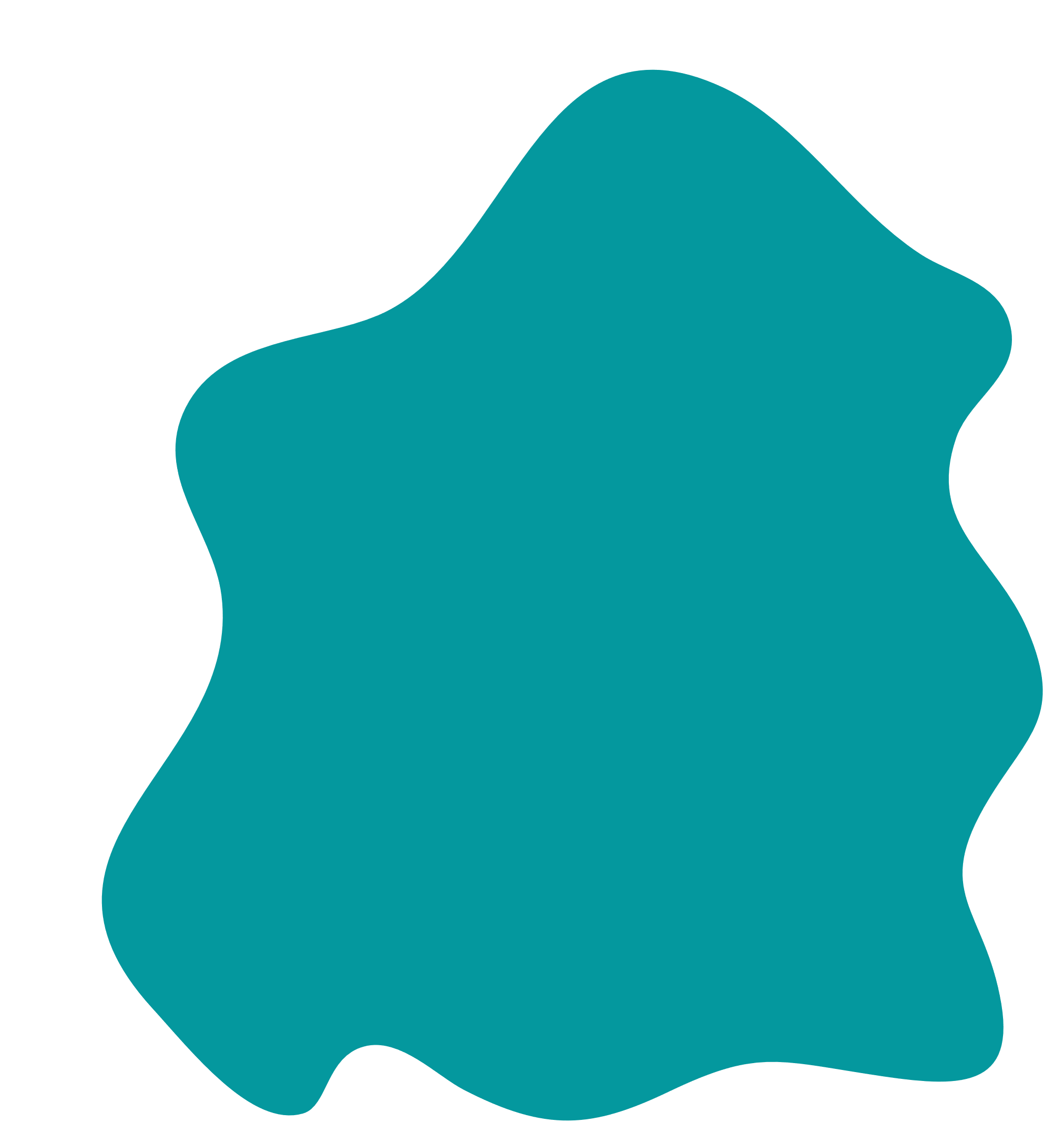 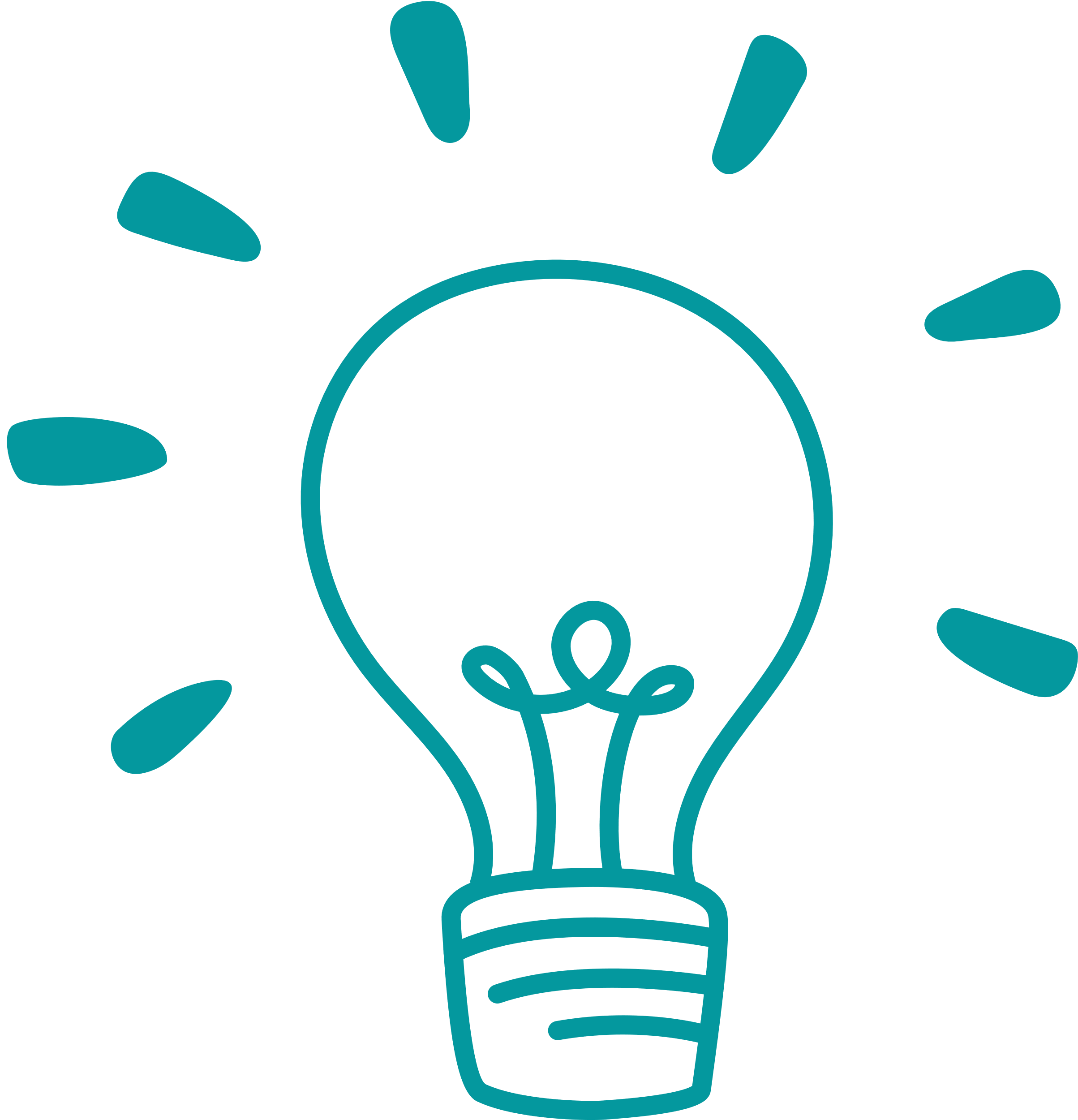 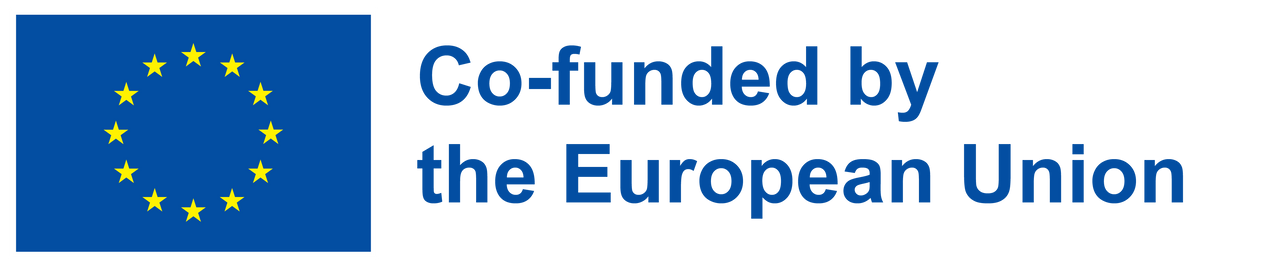 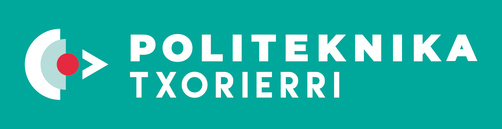 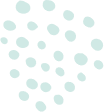 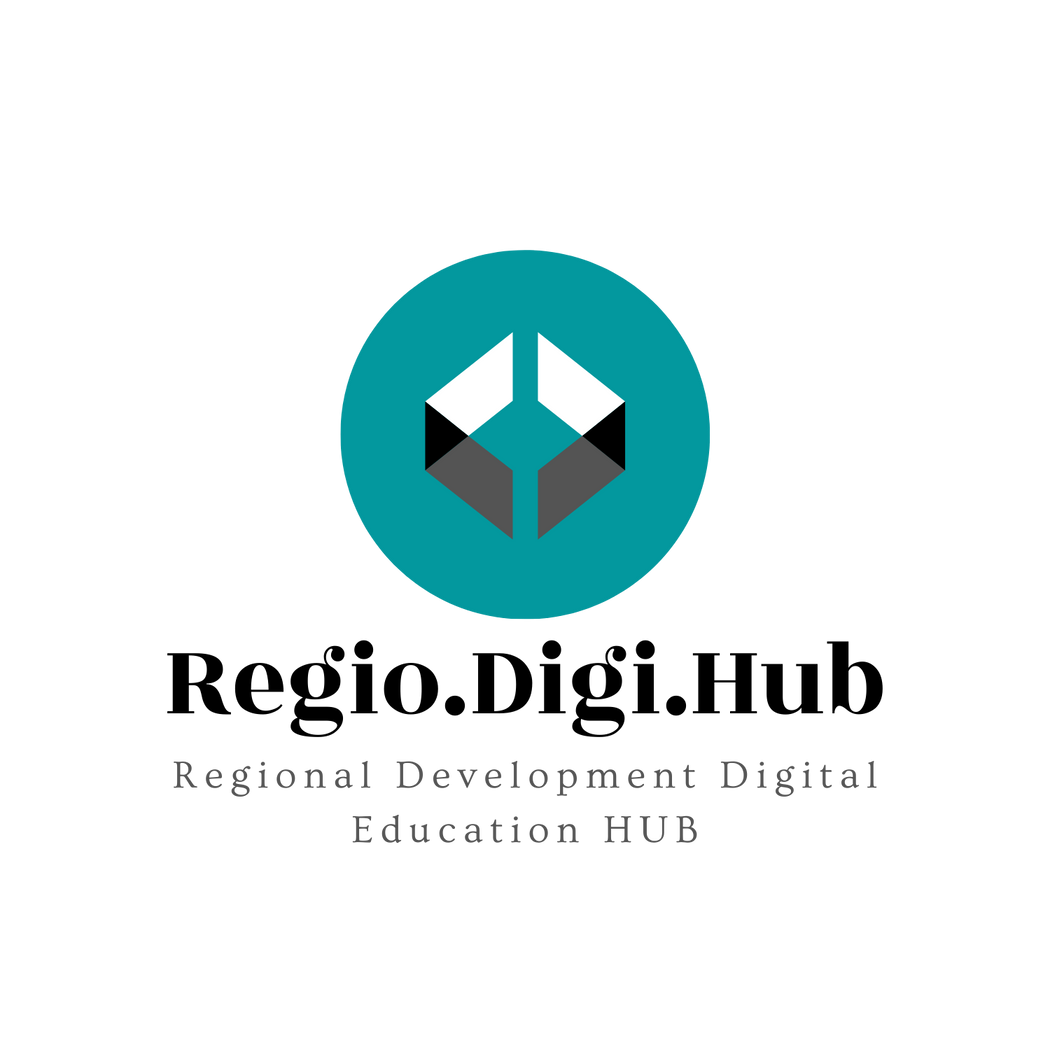 Gradivo za usposabljanje 
(dobre prakse)
3. Program vodenja - Center VET Prat

Kot je bilo že omenjeno, je eden od centrov poklicnega izobraževanja in usposabljanja iz Barcelone, imenovan Prat, za svoje dijake razvil modul o vodenju. To je dober primer, kako se posebej osredotočiti na to veščino in razviti program, v katerem se lahko učenci naučijo in prilagodijo znanje o veščini, o kateri morda ne vedo veliko.
Na ta način lahko dijaki poklicnega izobraževanja in usposabljanja okrepijo svojega notranjega vodjo in tako razvijejo inovativne podjetniške projekte, ki kažejo njihovo motivacijo za vodenje skupine z namenom doseganja istih ciljev.
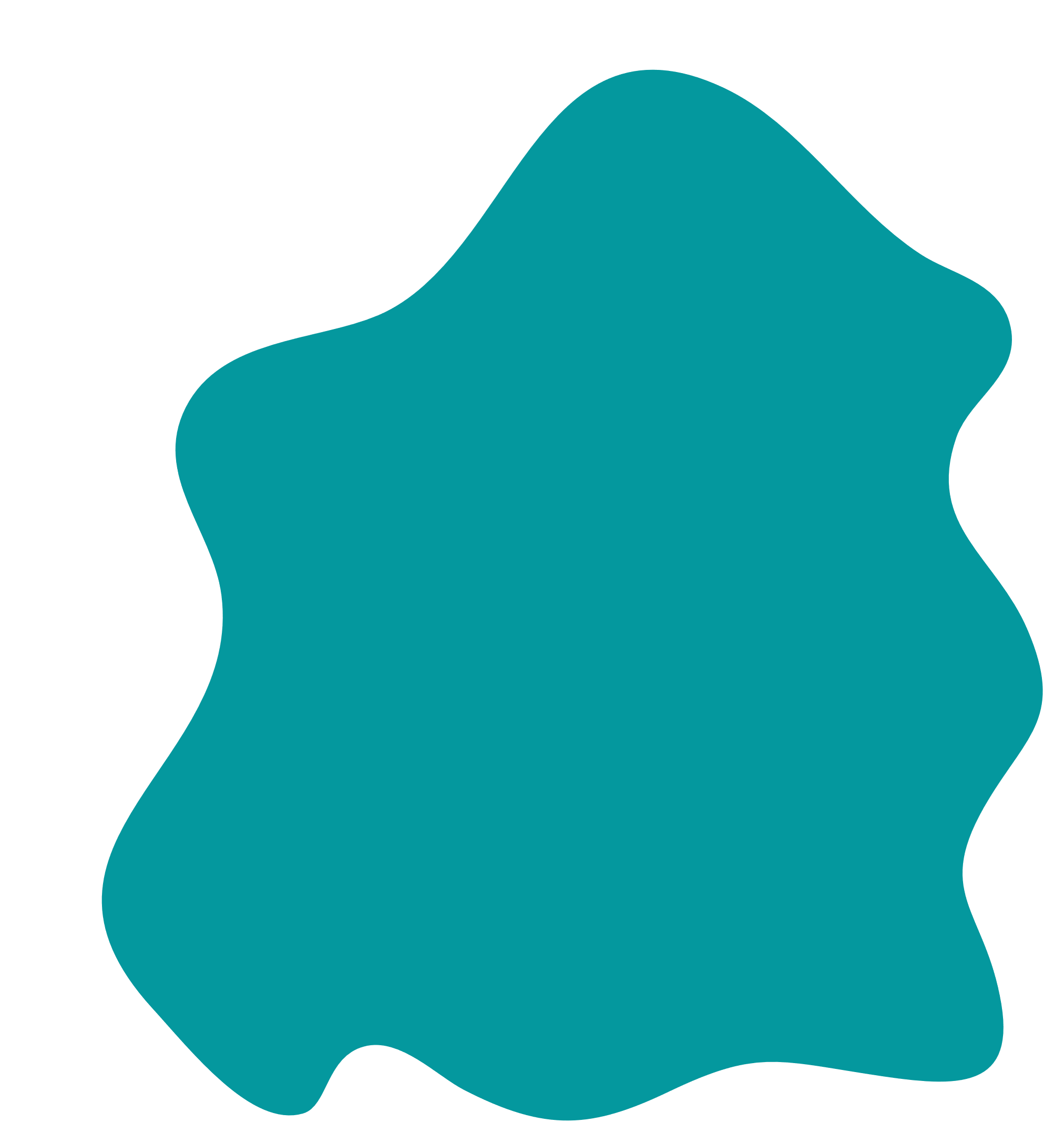 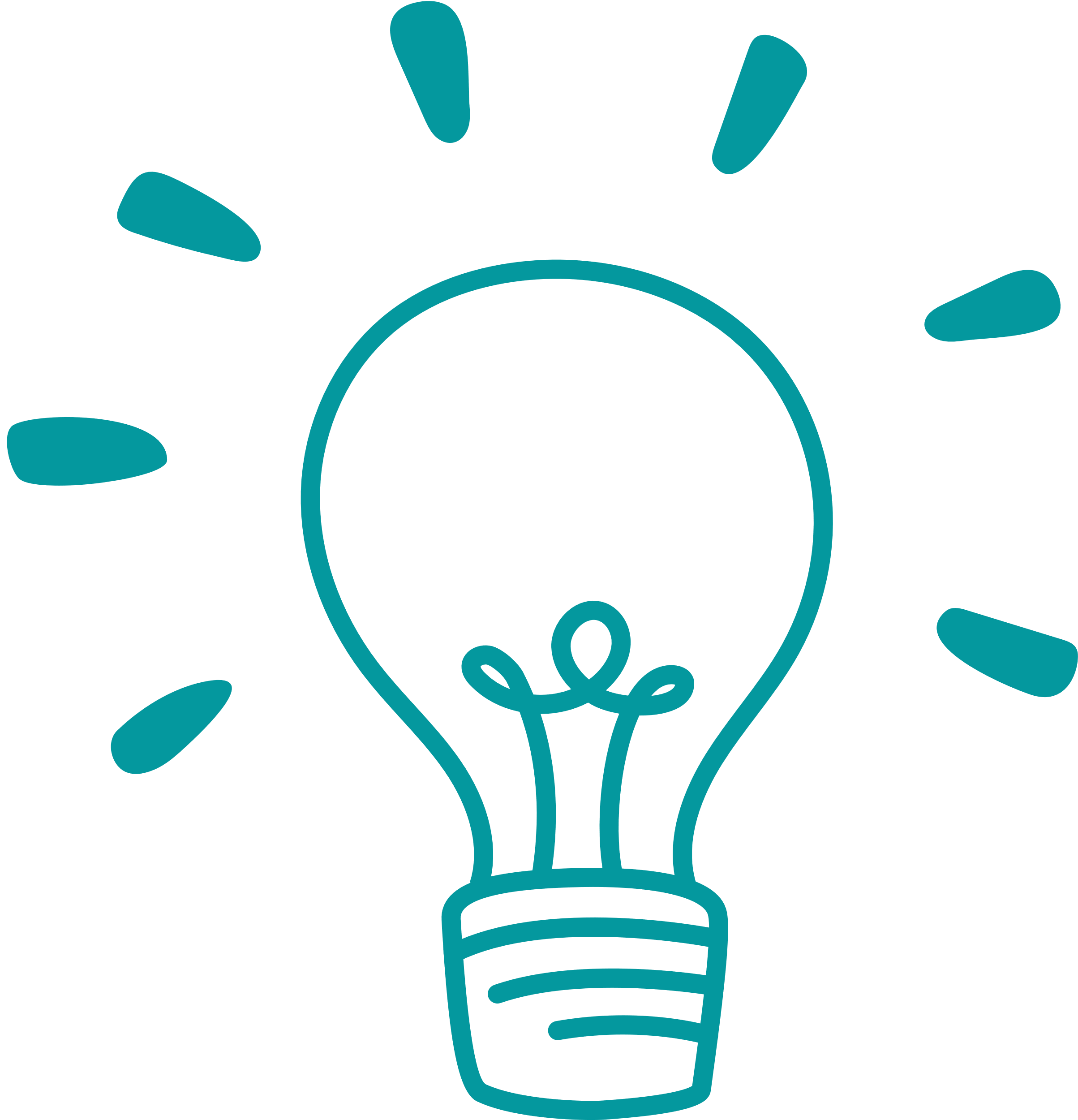 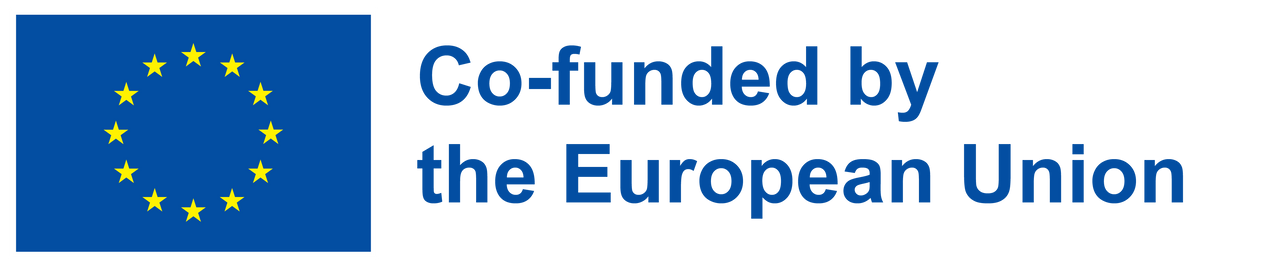 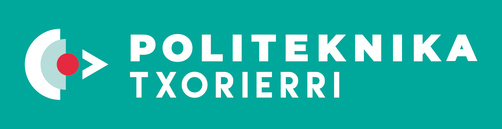 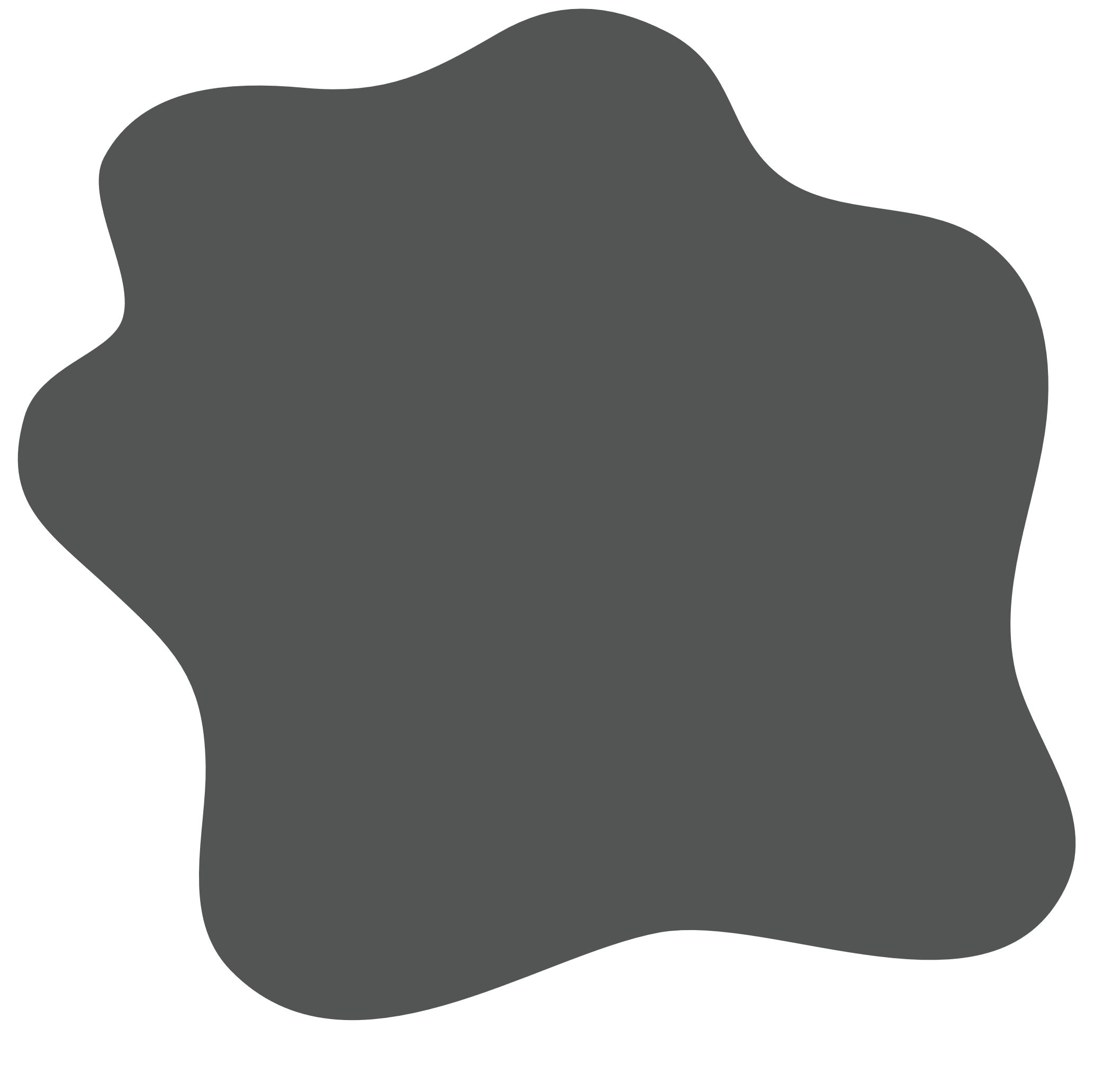 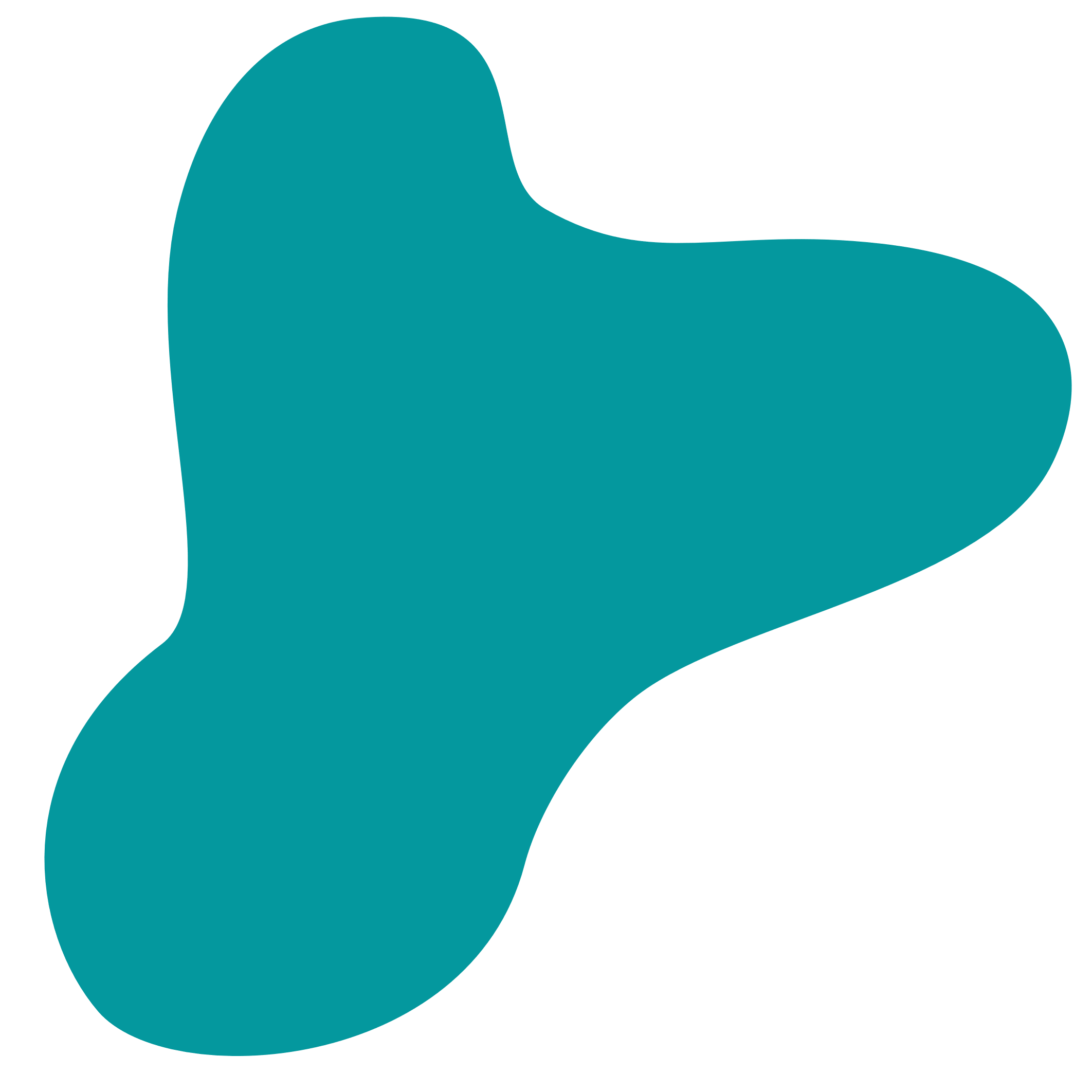 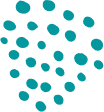 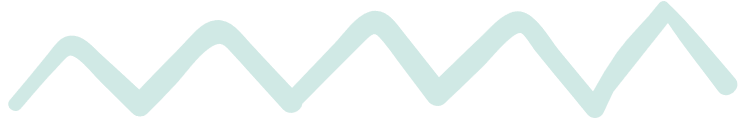 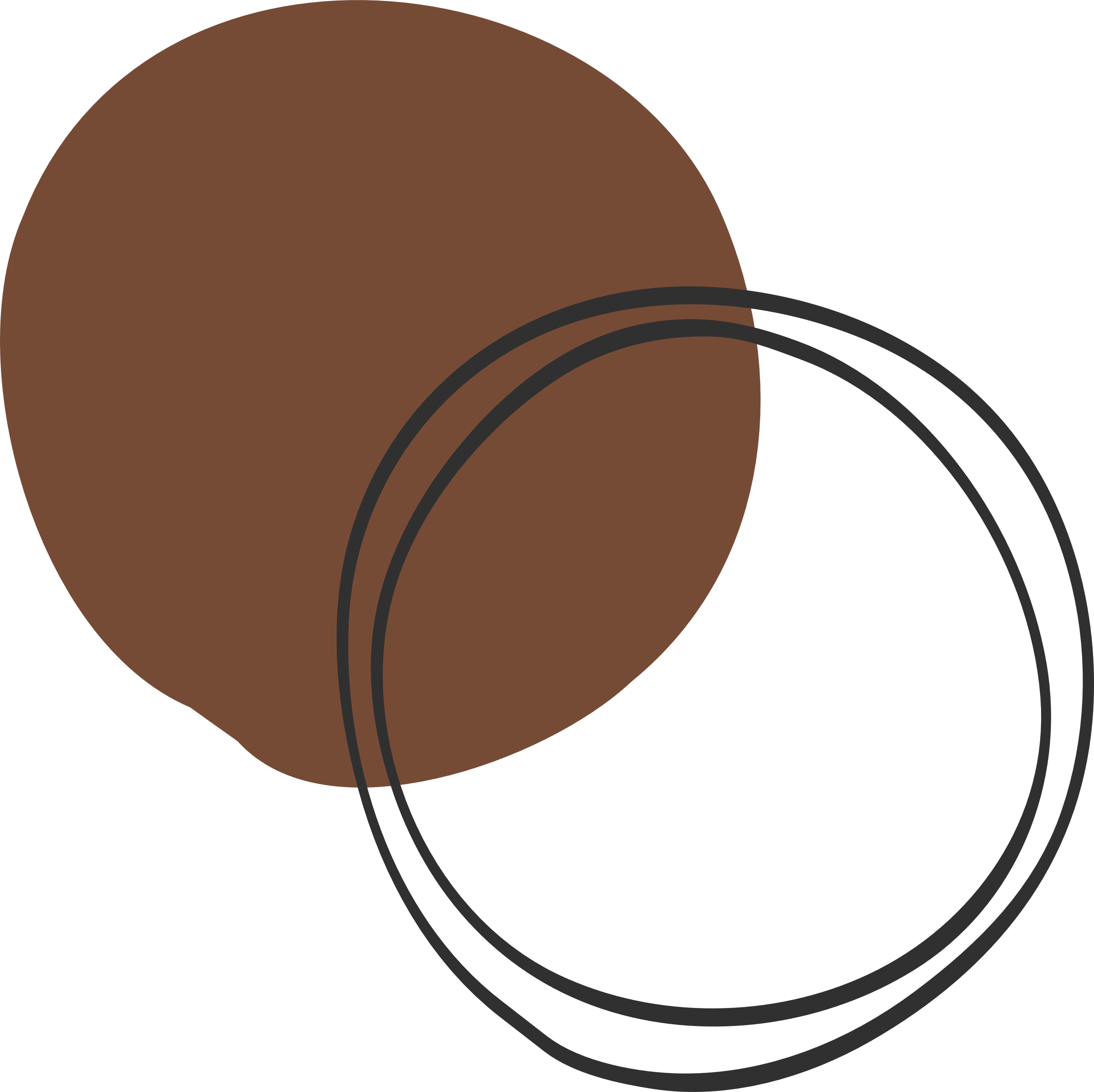 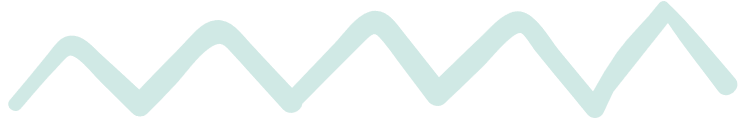 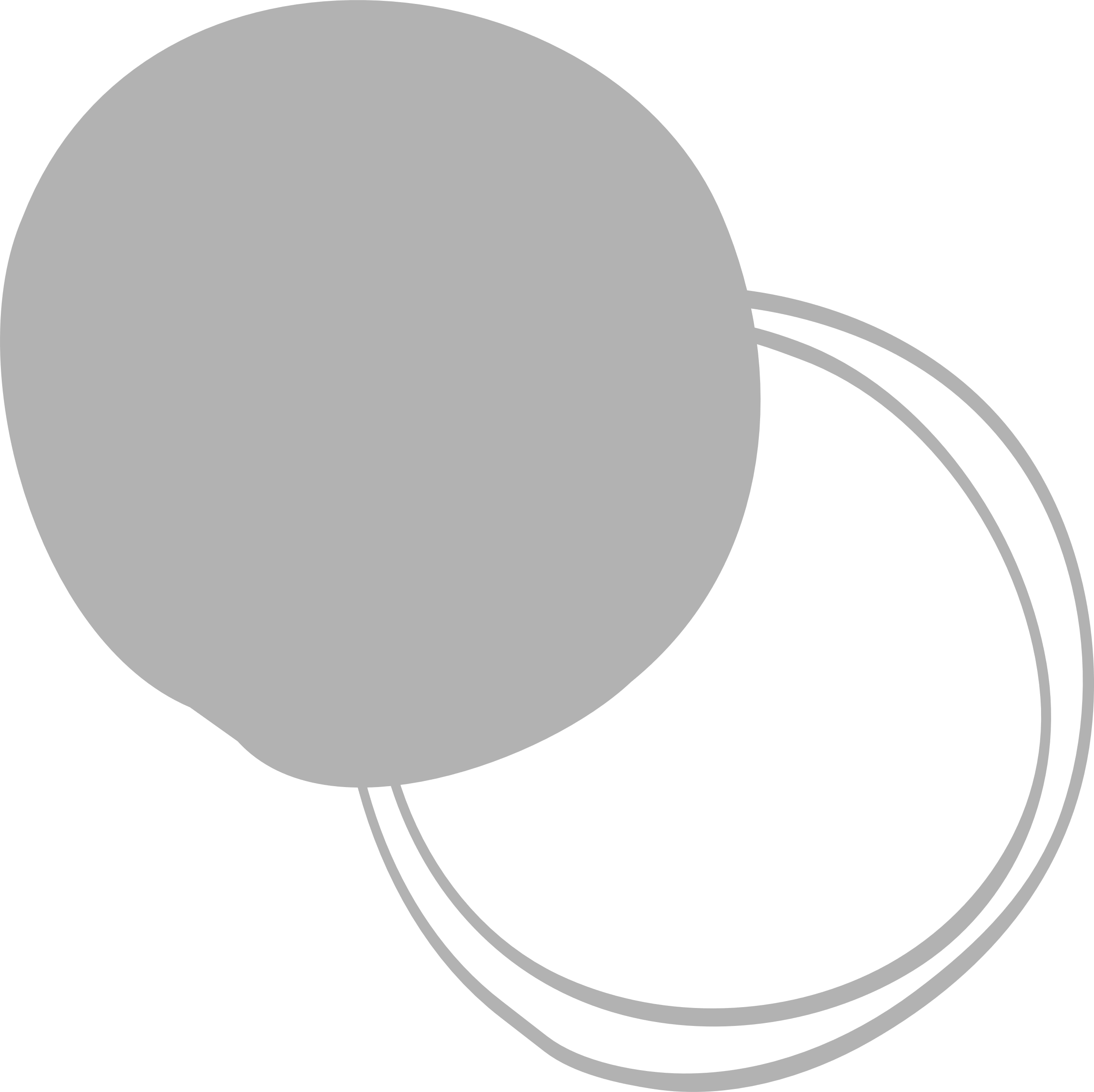 8. Dejavnosti
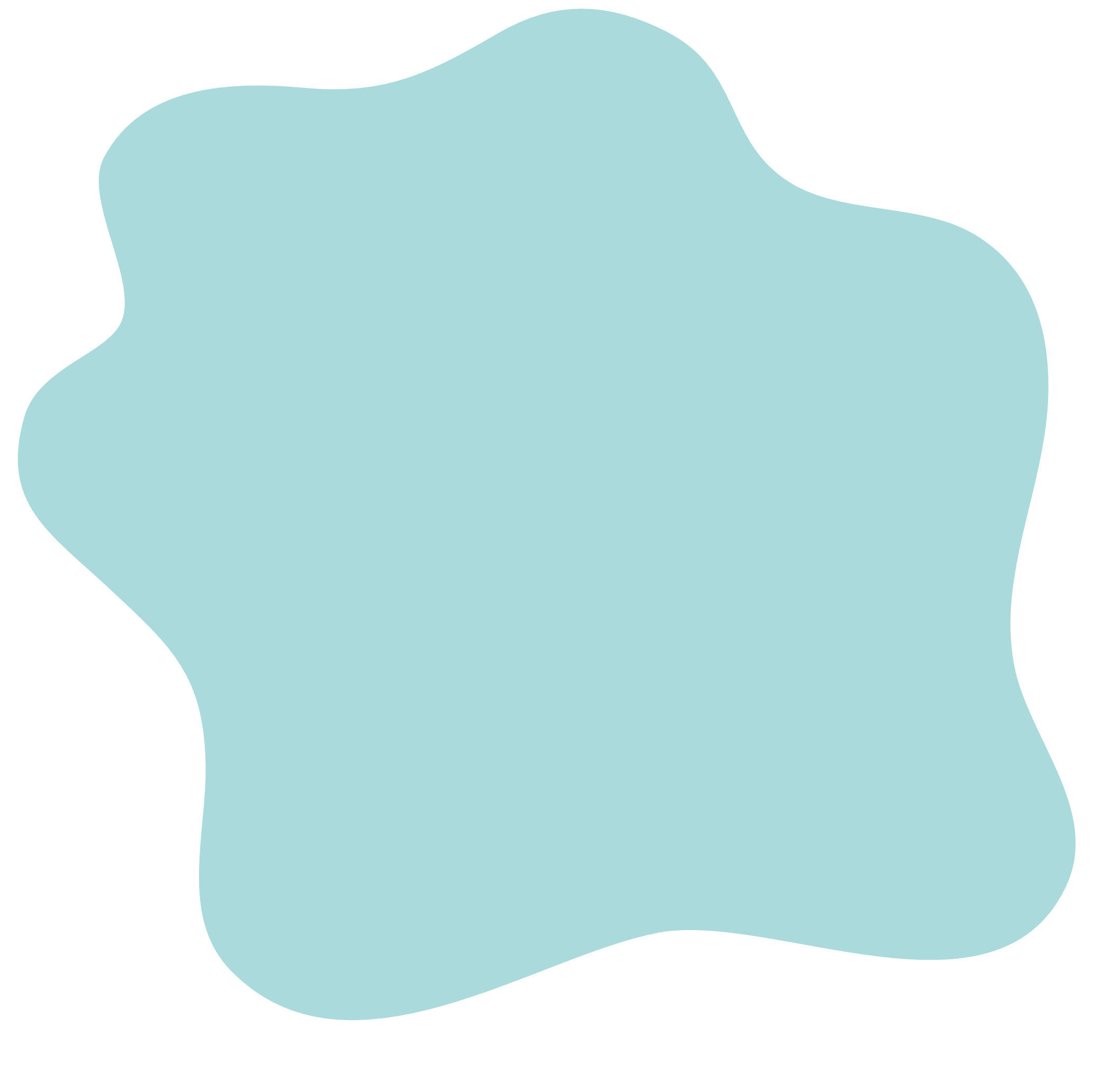 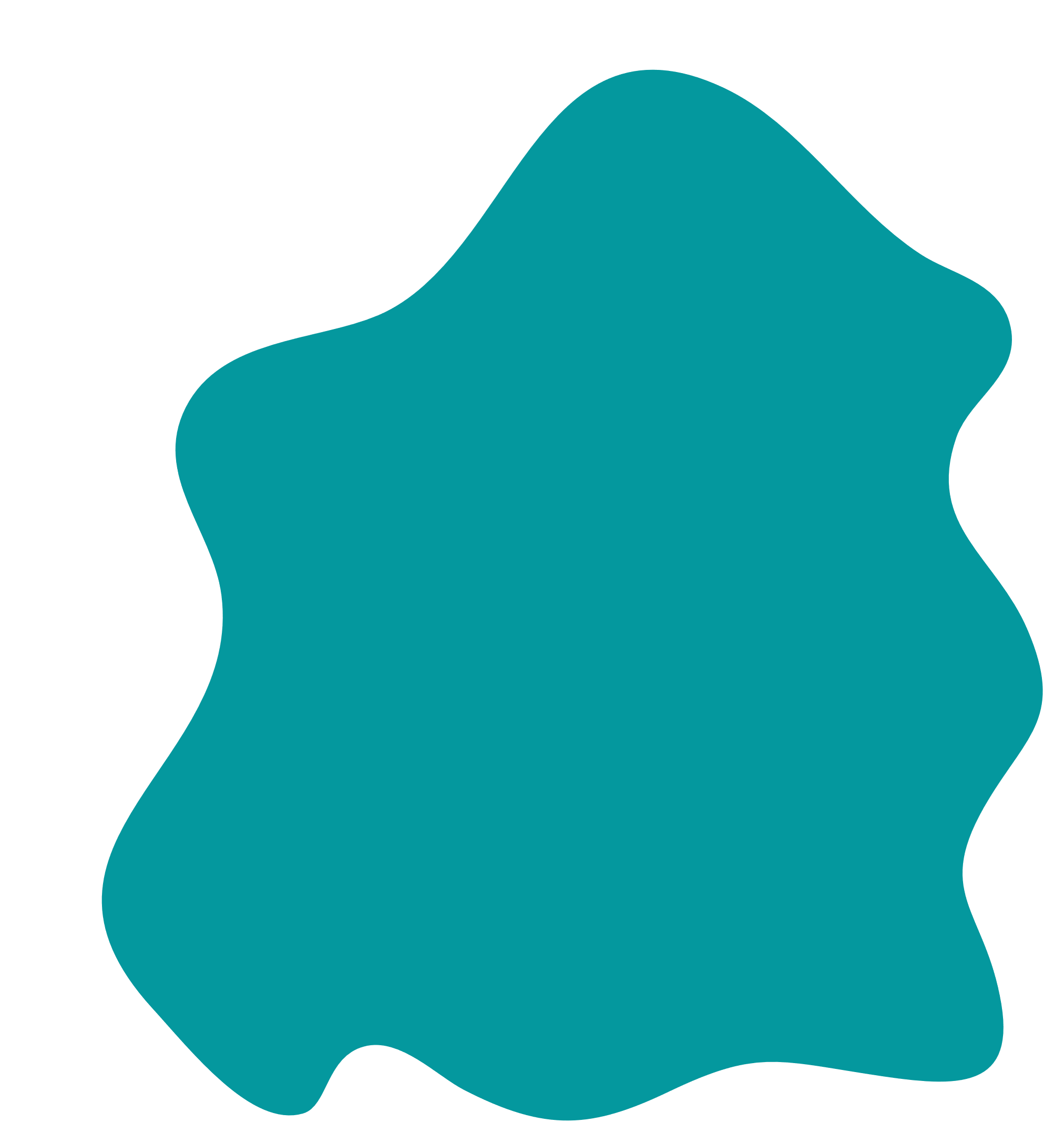 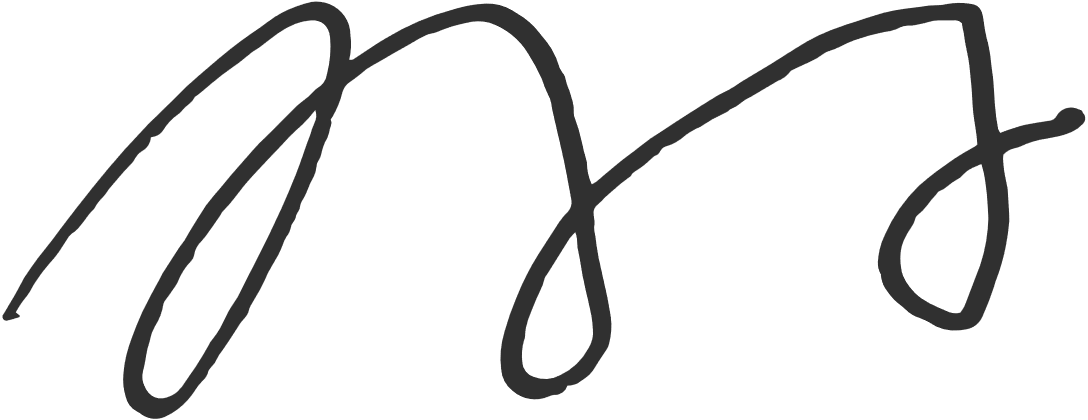 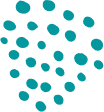 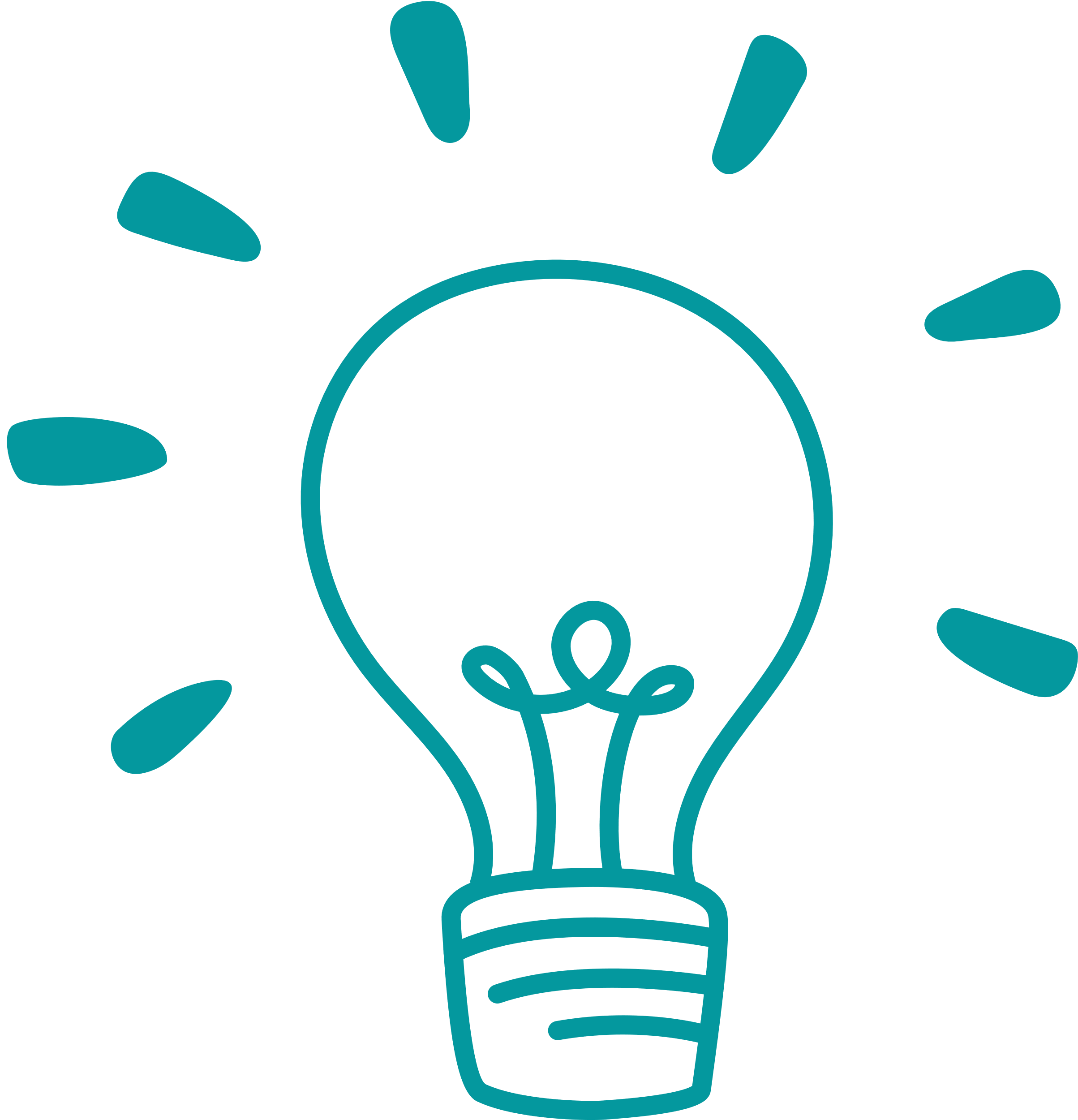 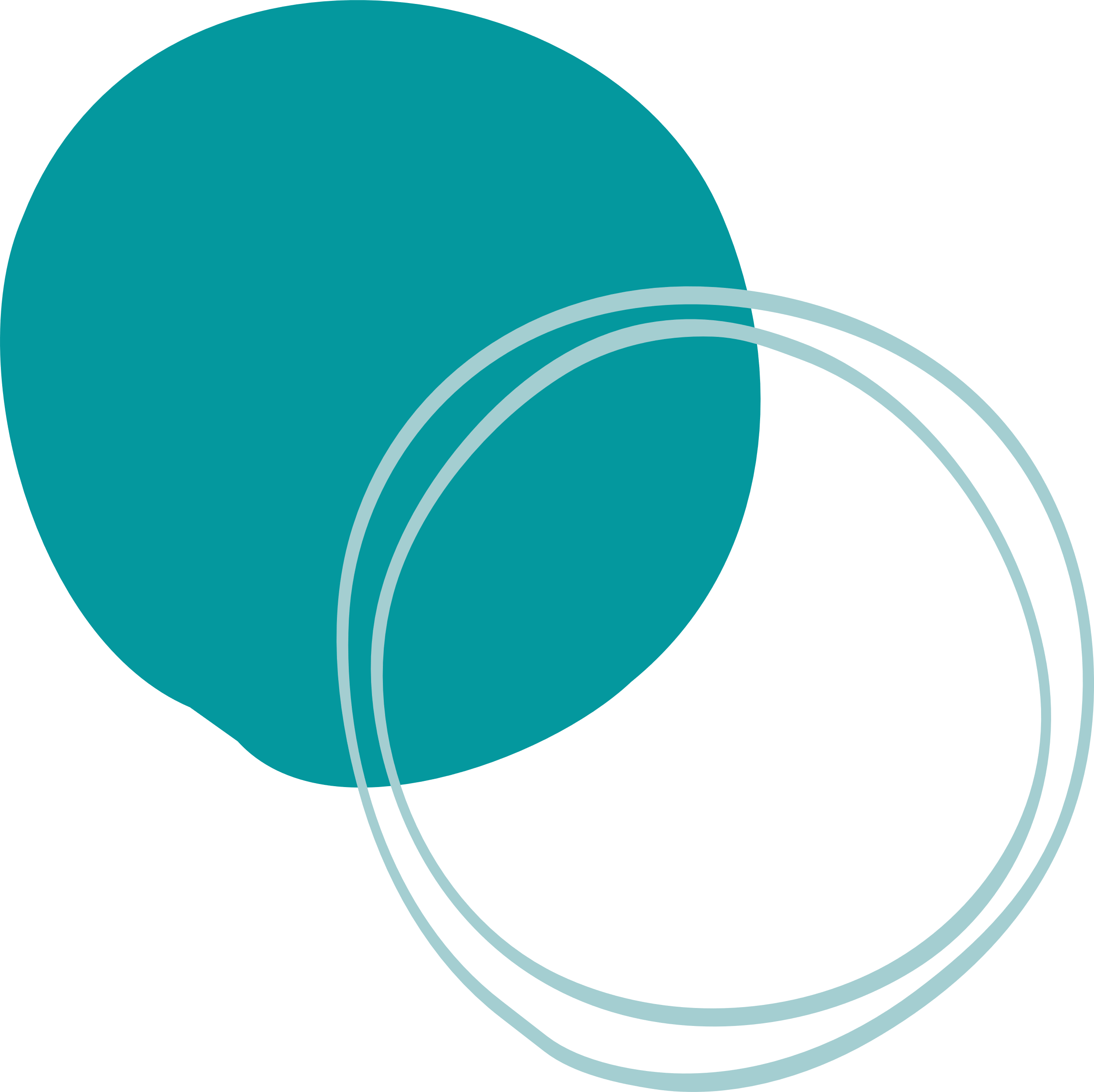 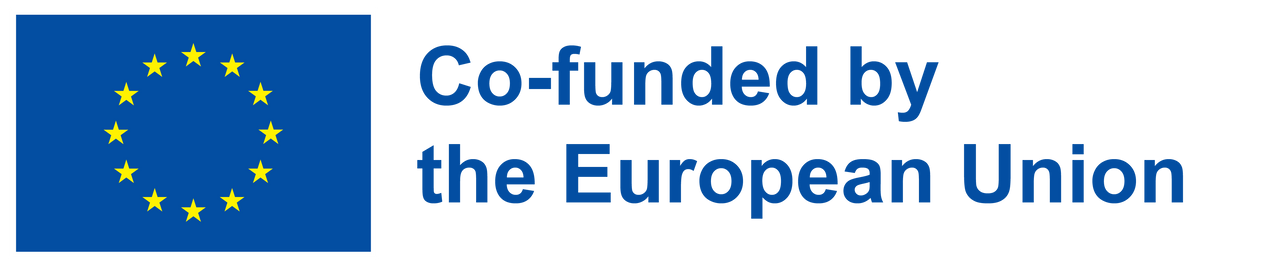 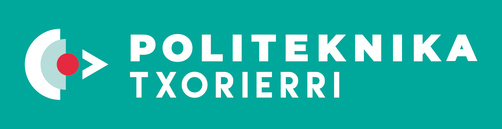 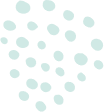 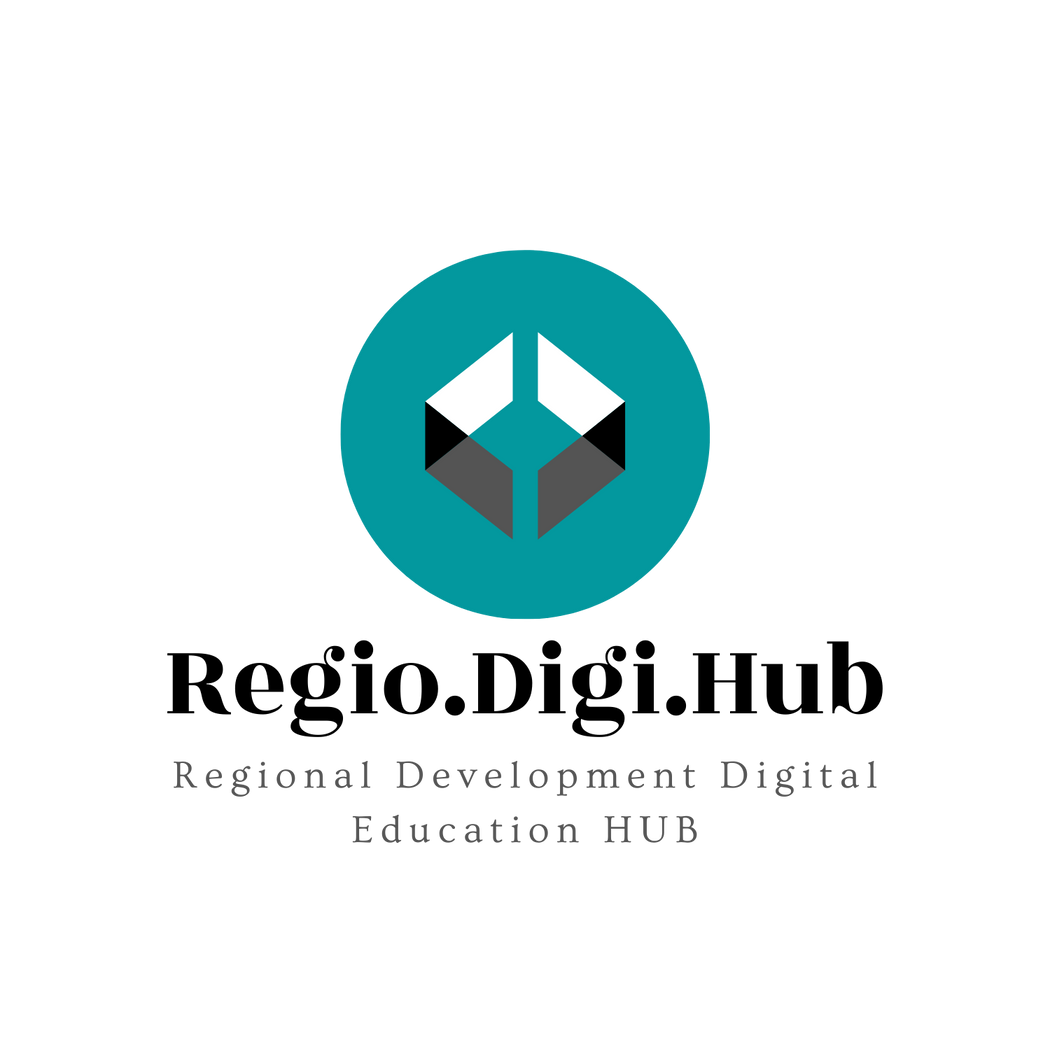 Kateri stil vodenja vas najbolje opiše?
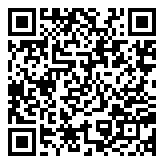 Se strinjate z rezultatom? 

Če da, zakaj?
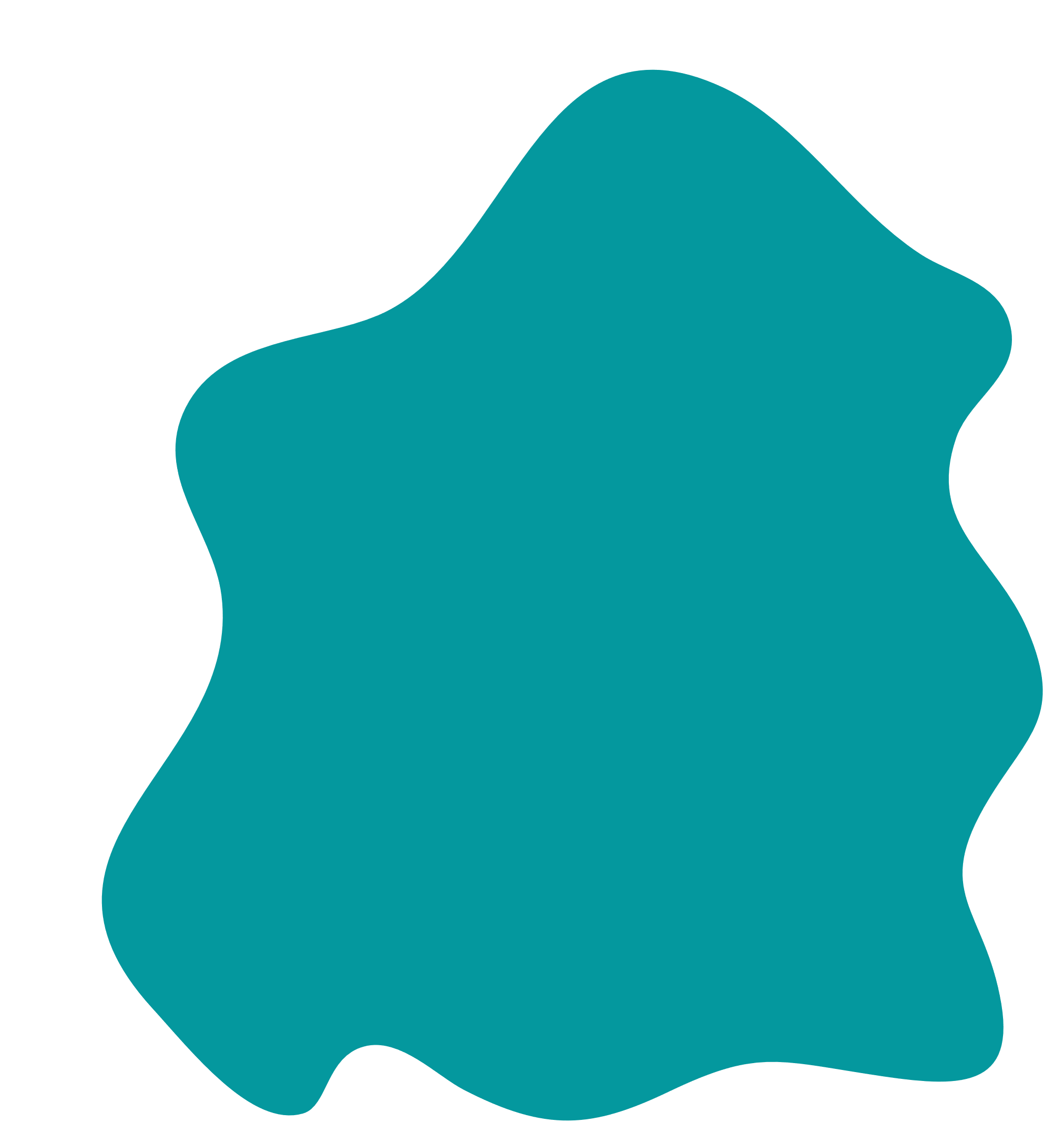 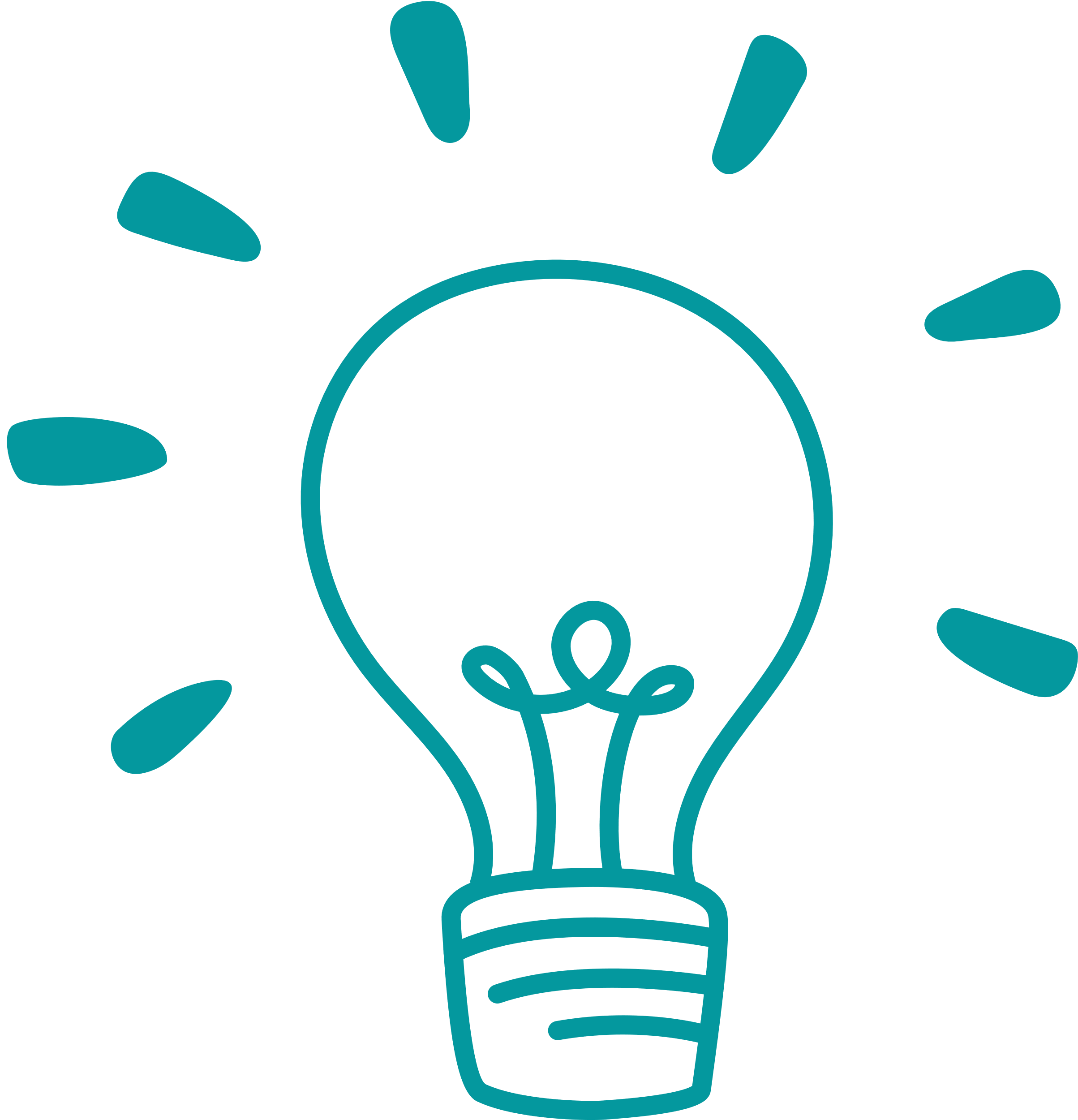 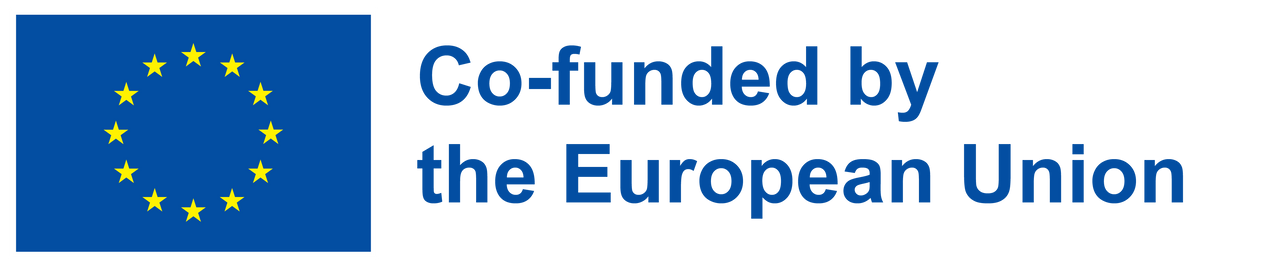 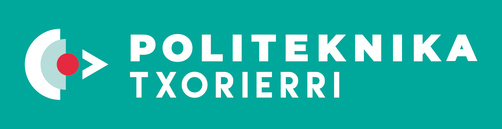 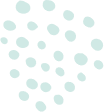 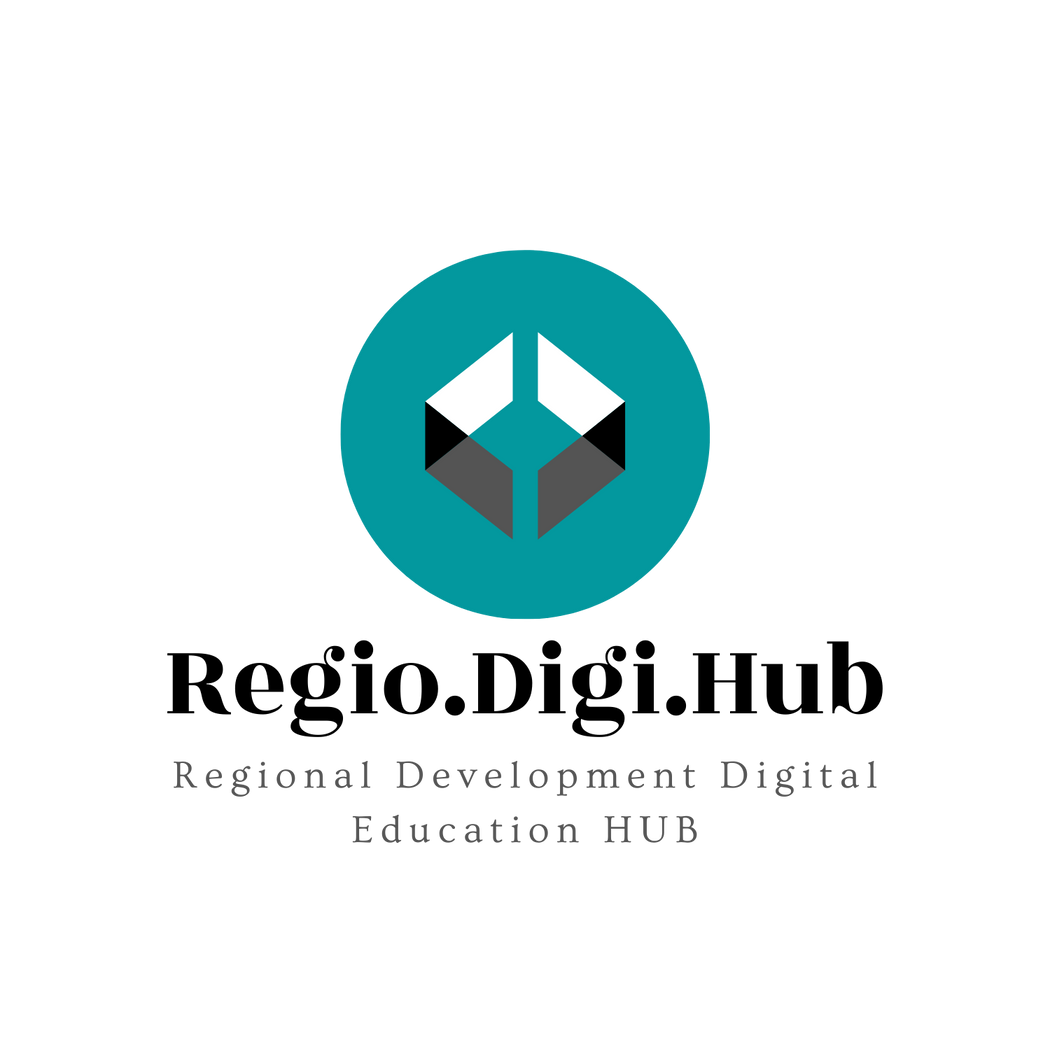 Kateremu od teh zgodovinskih voditeljev ste podobni??
Ali se strinjate s podobo, ki naj bi vas predstavljala? 
Ali si lahko zamislite kakšno drugo, za katero menite, da vam bolj ustreza? 
Če je odgovor pritrdilen, katero in zakaj?
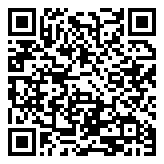 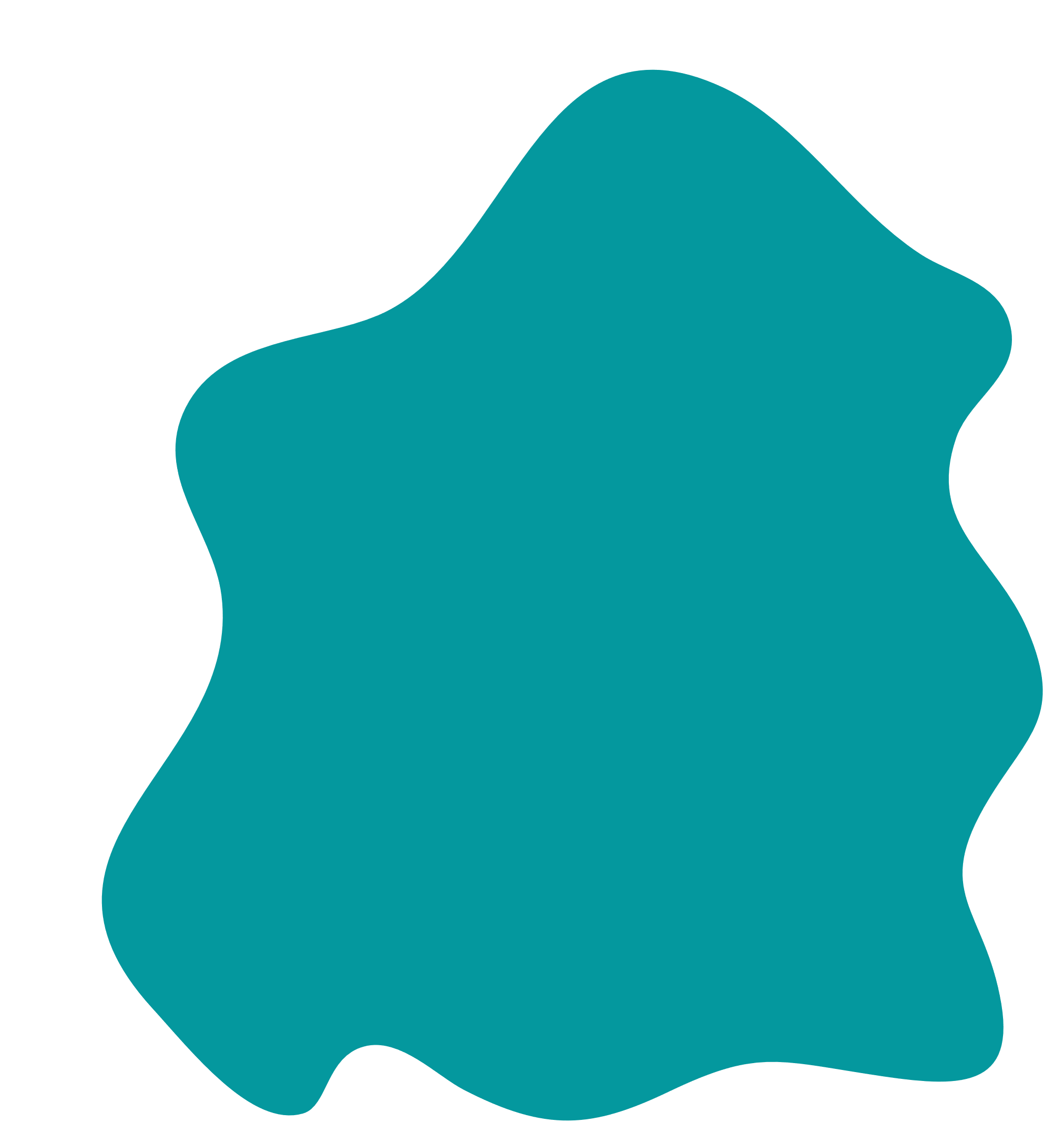 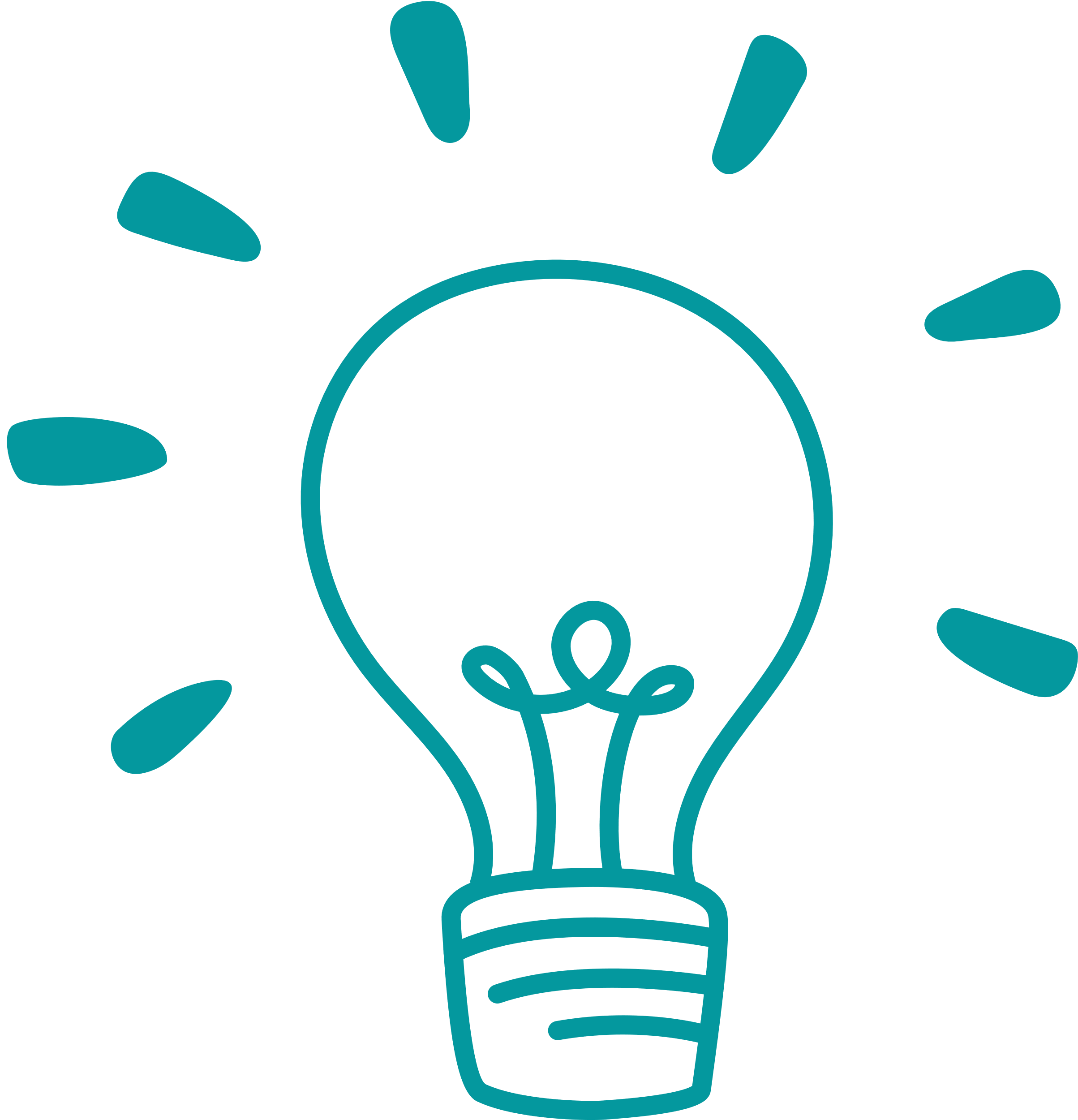 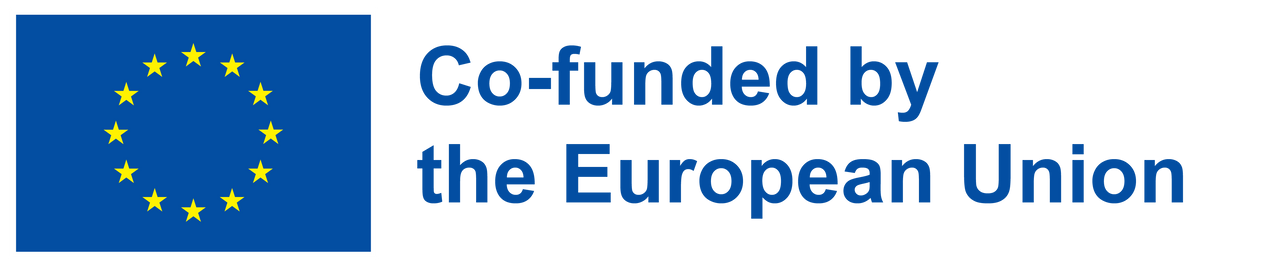 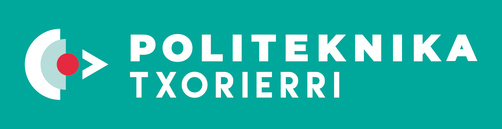 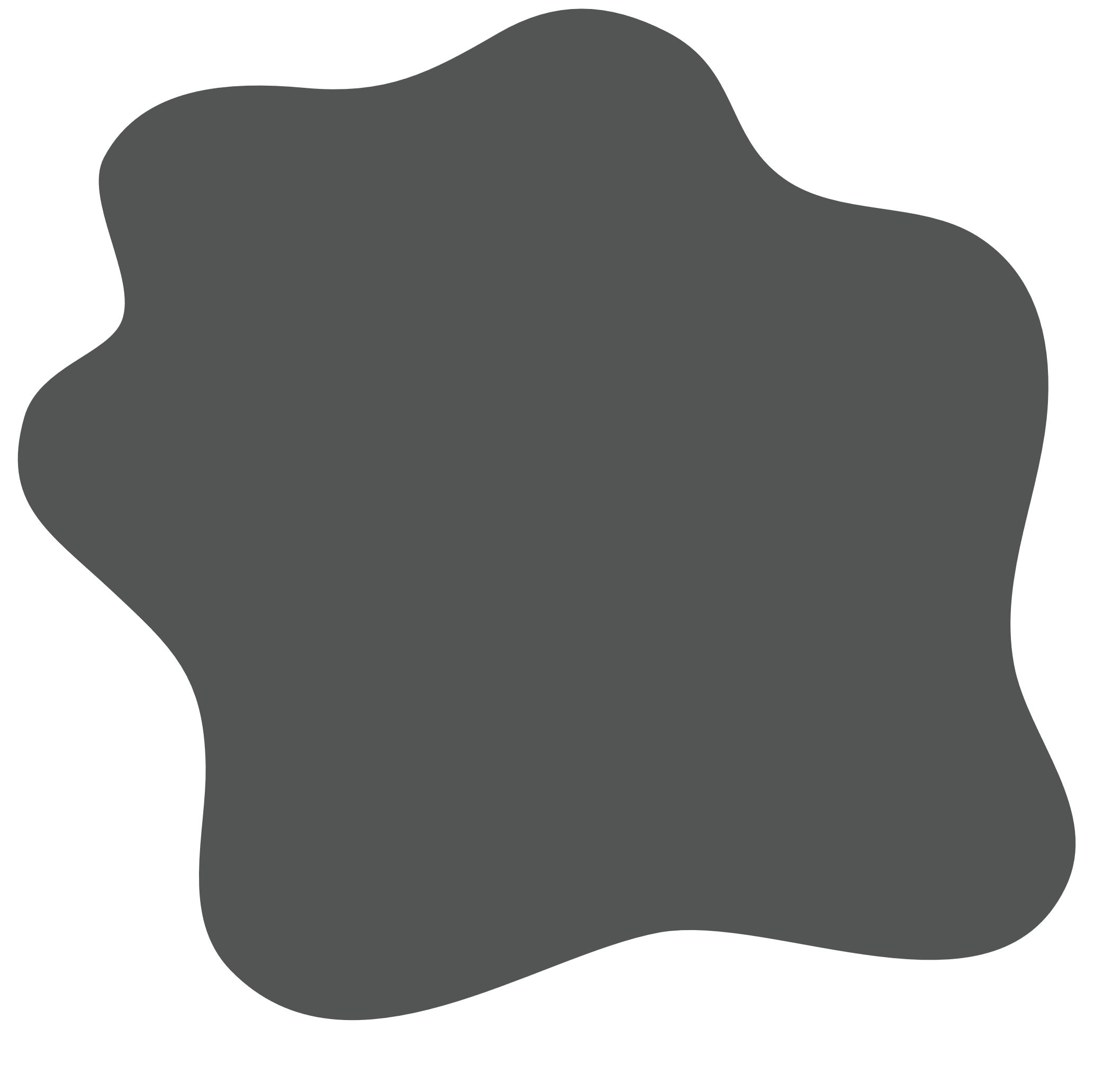 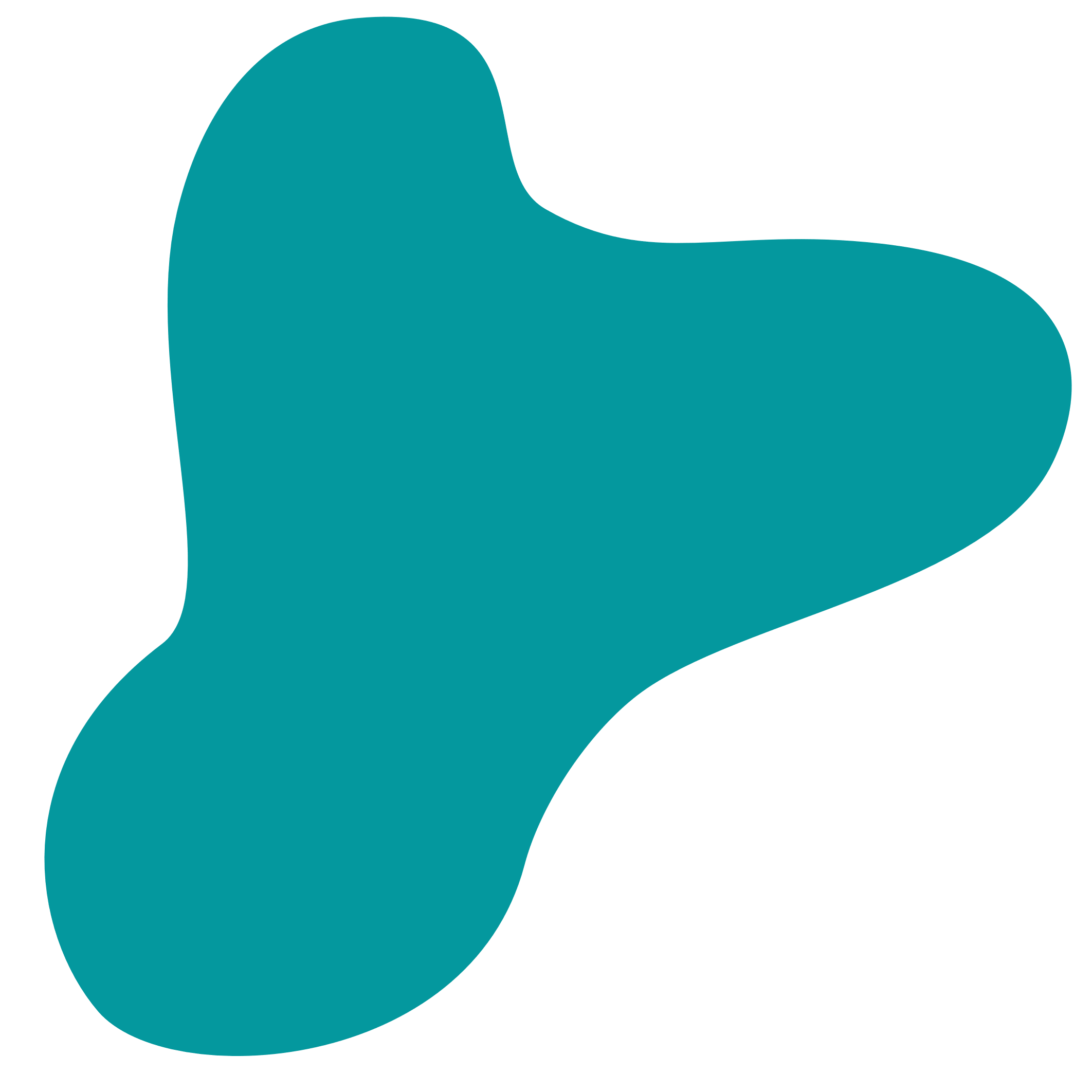 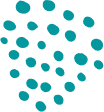 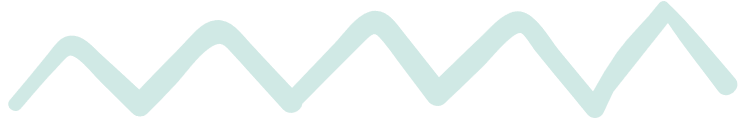 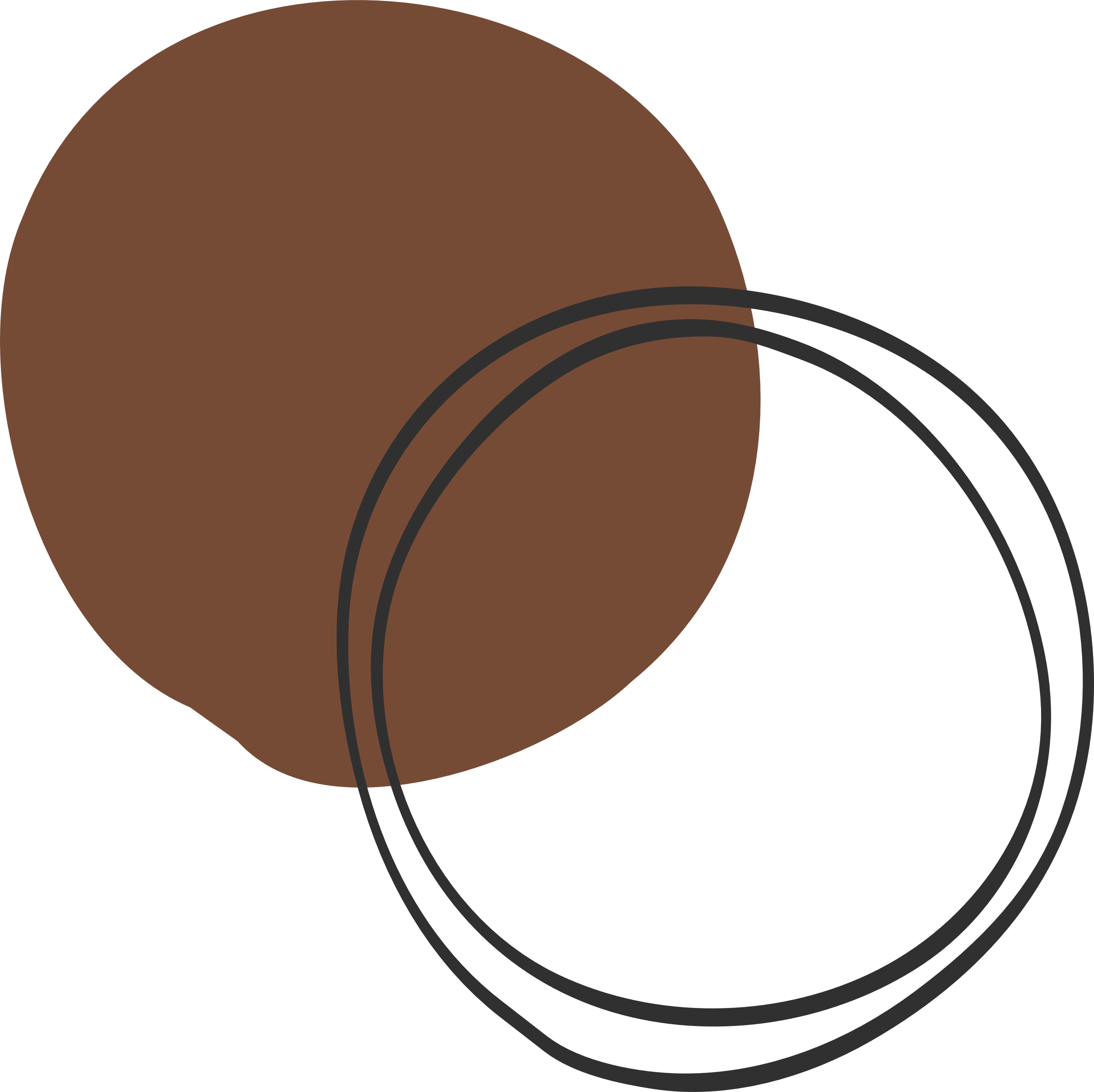 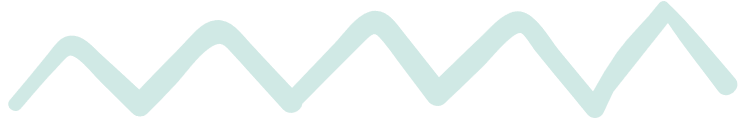 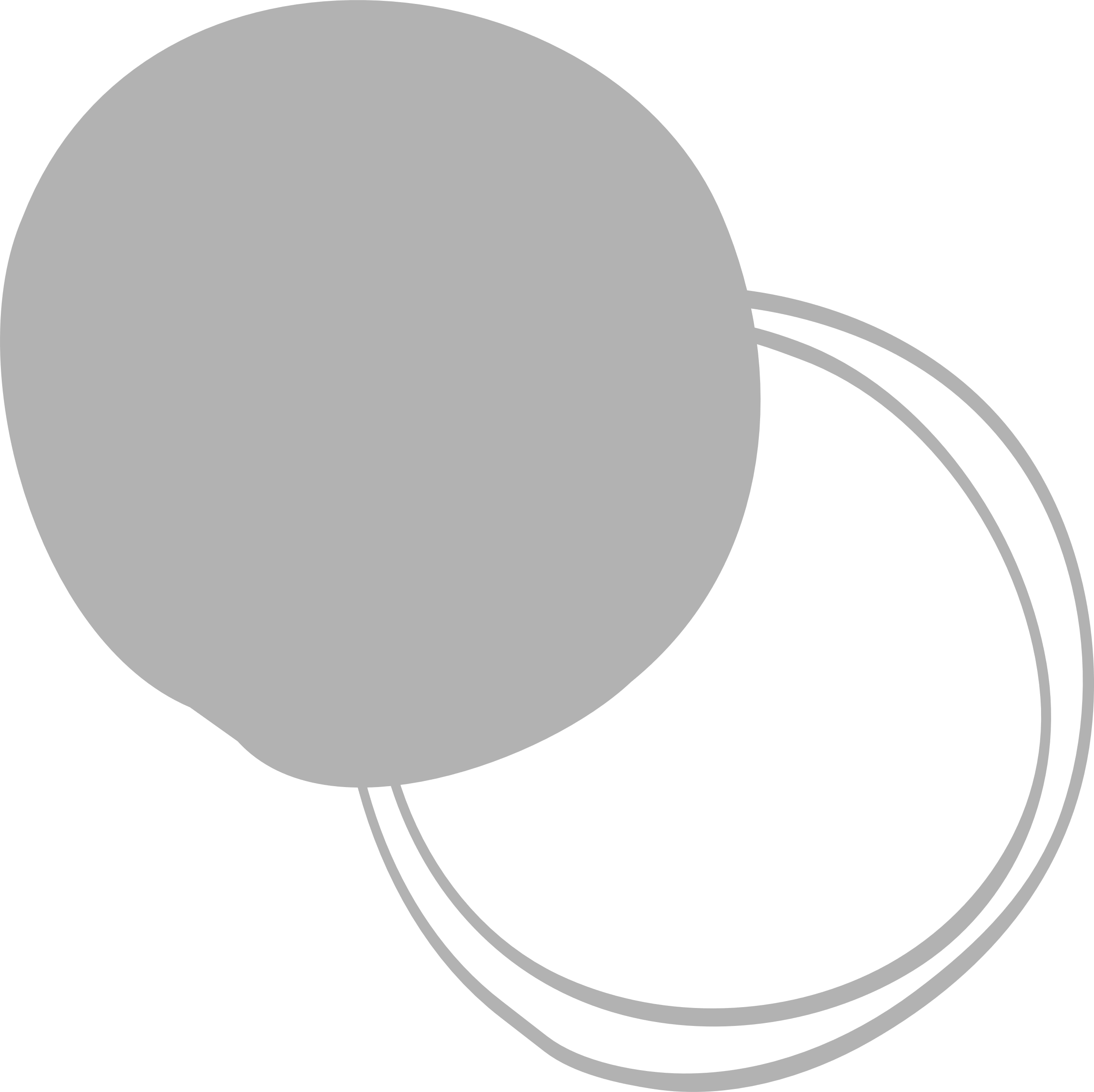 Hvala!
@Regio.Digi.Hub
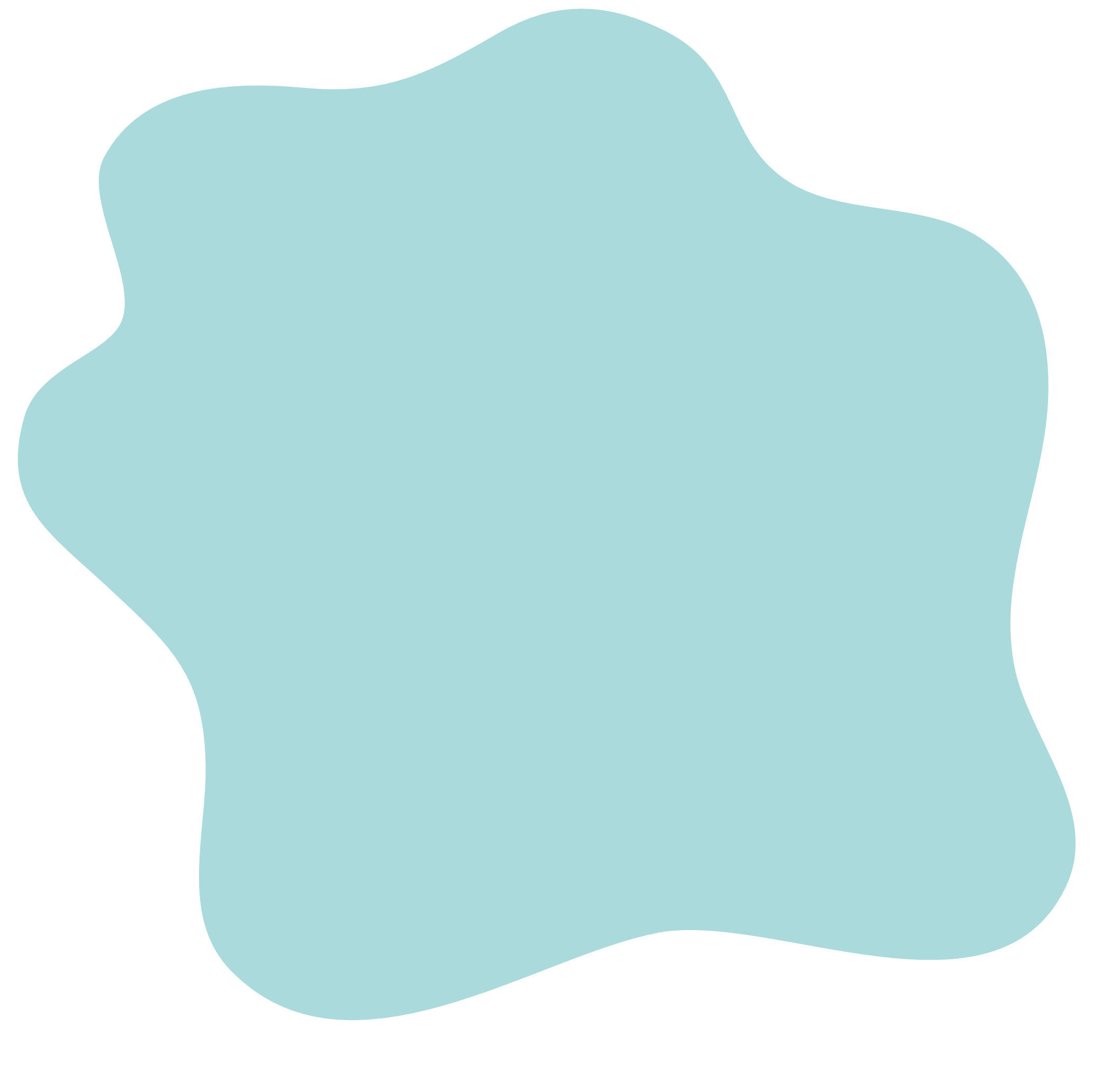 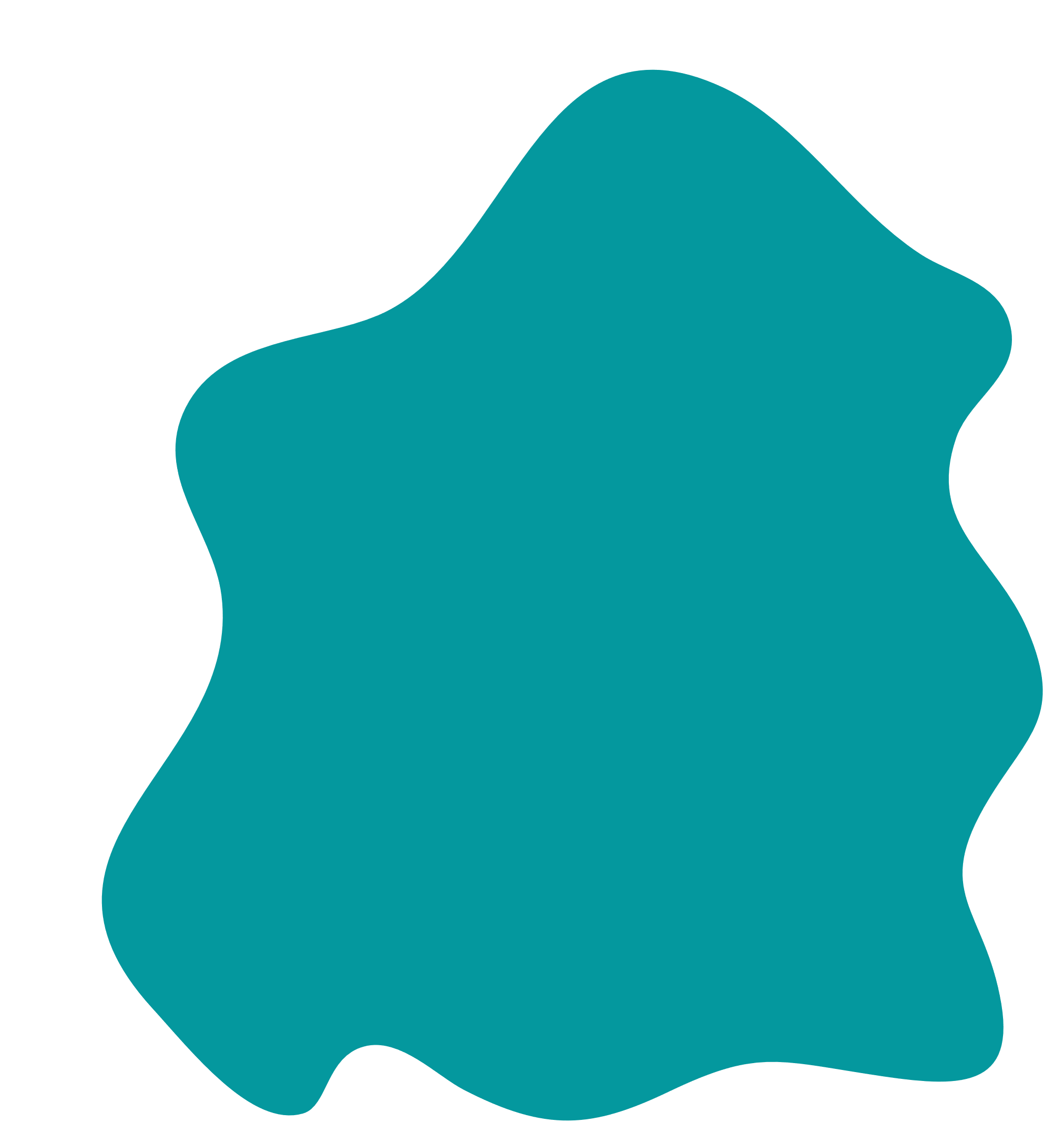 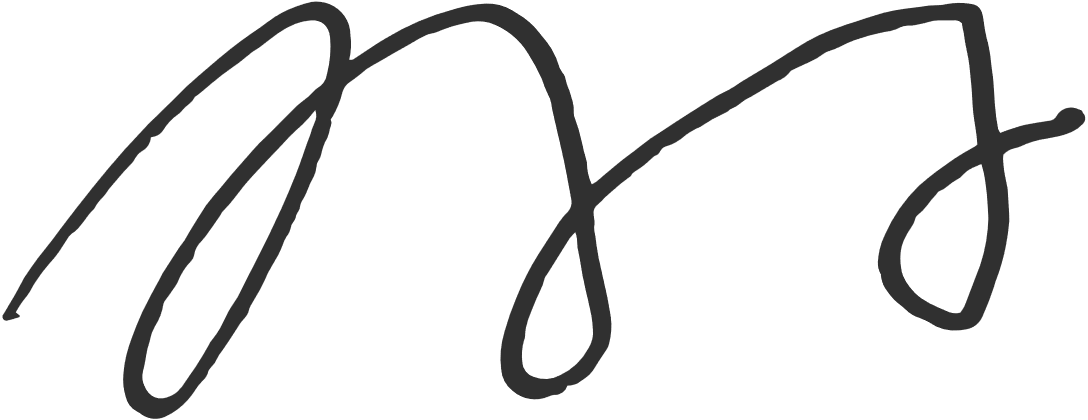 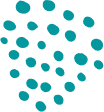 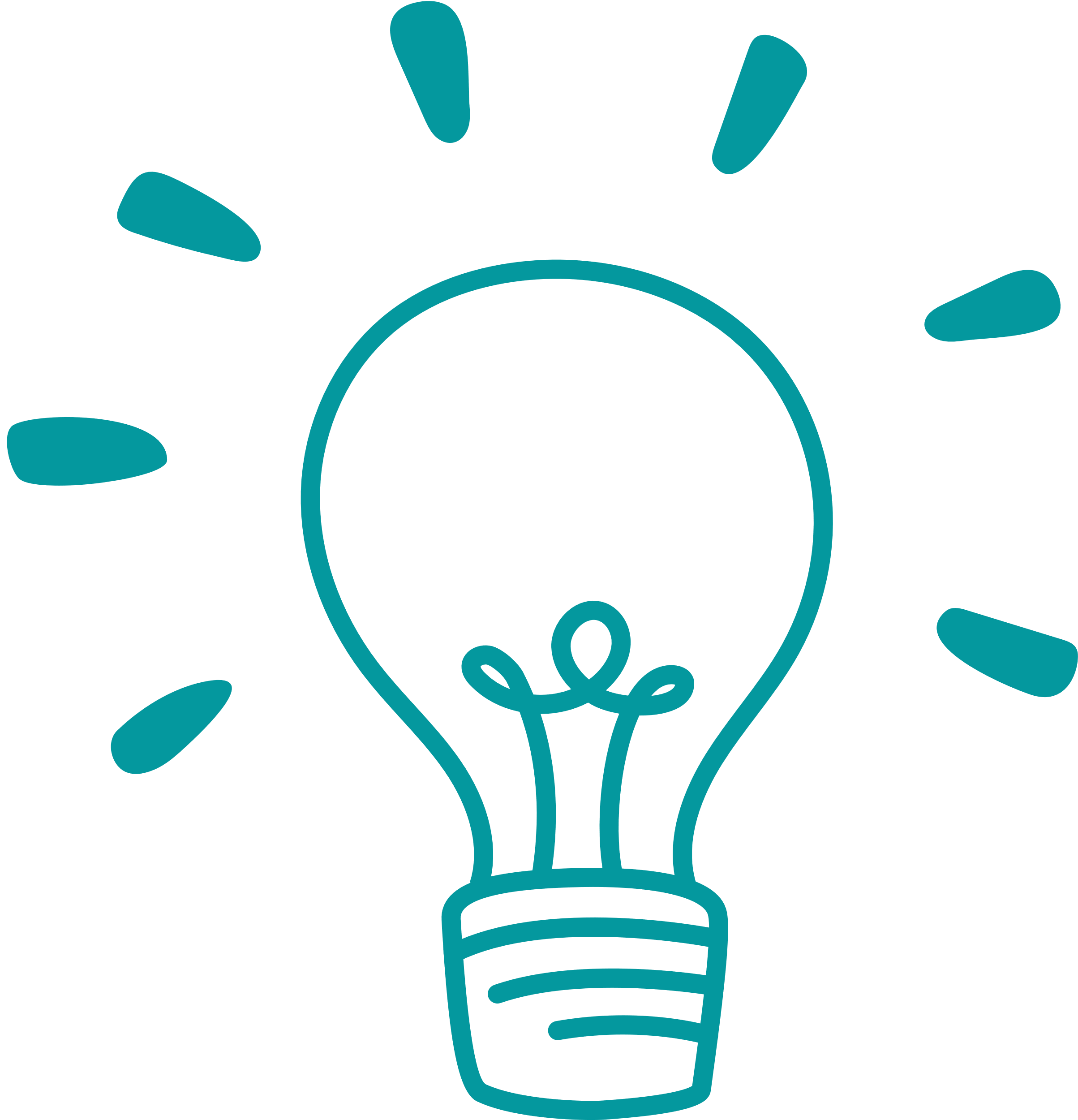 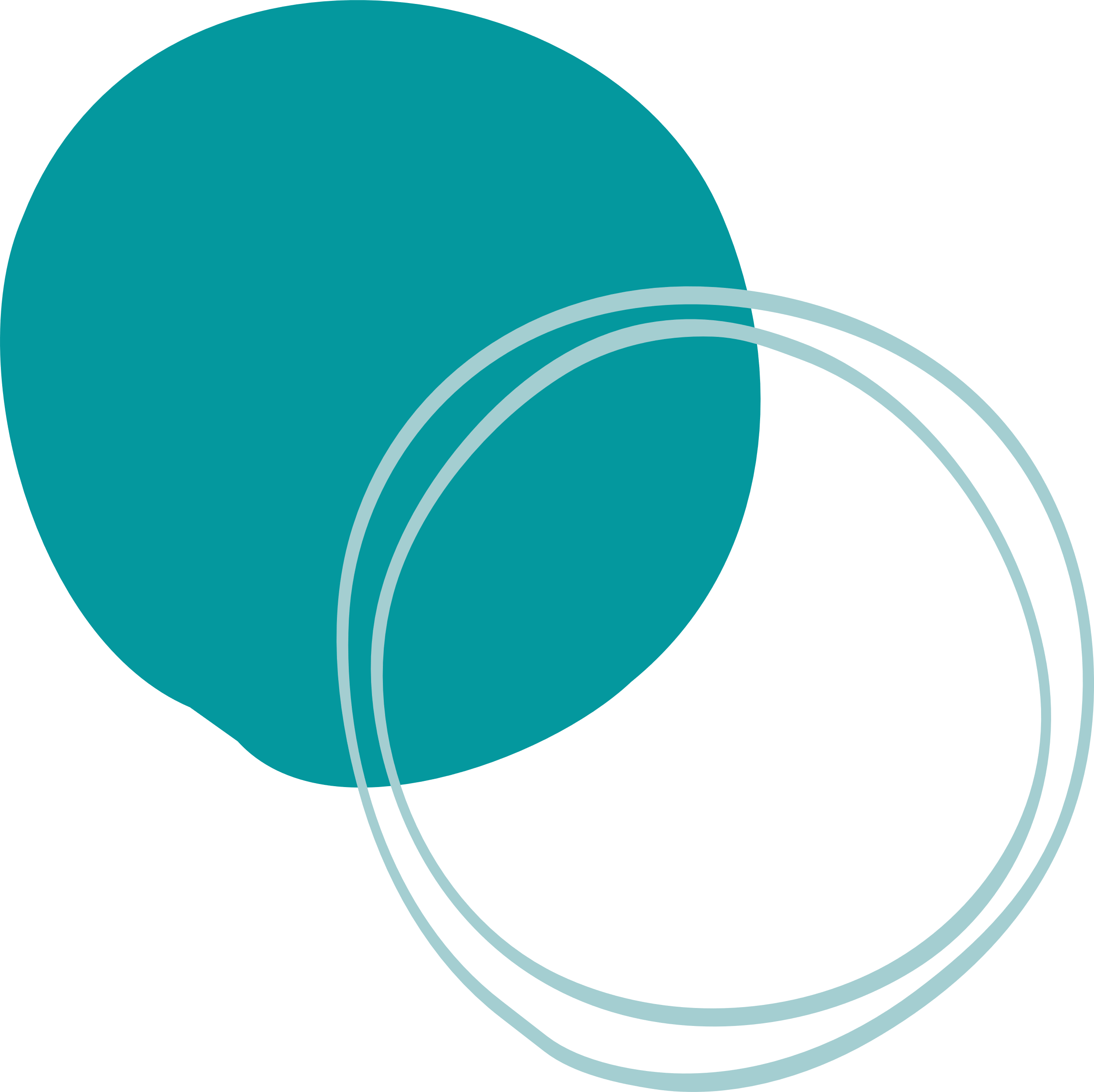 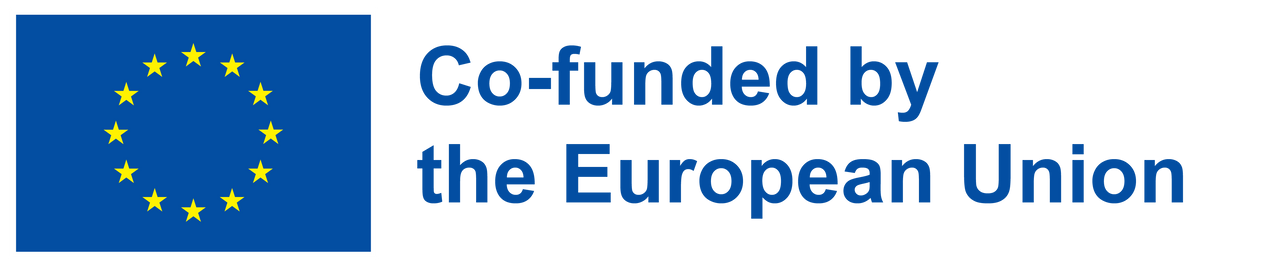 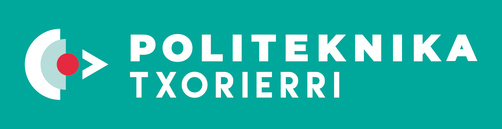 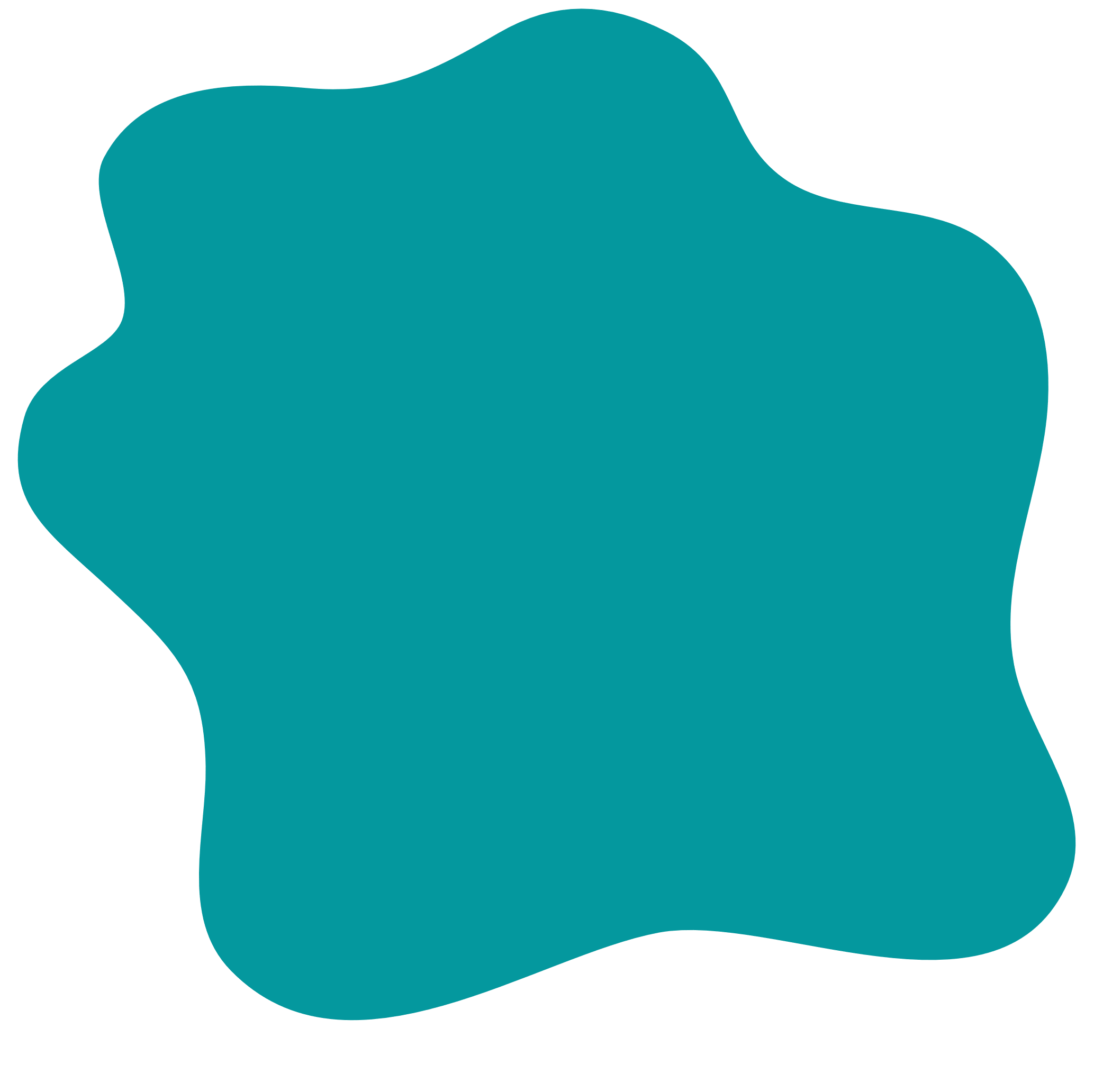 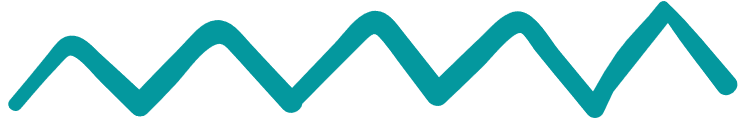 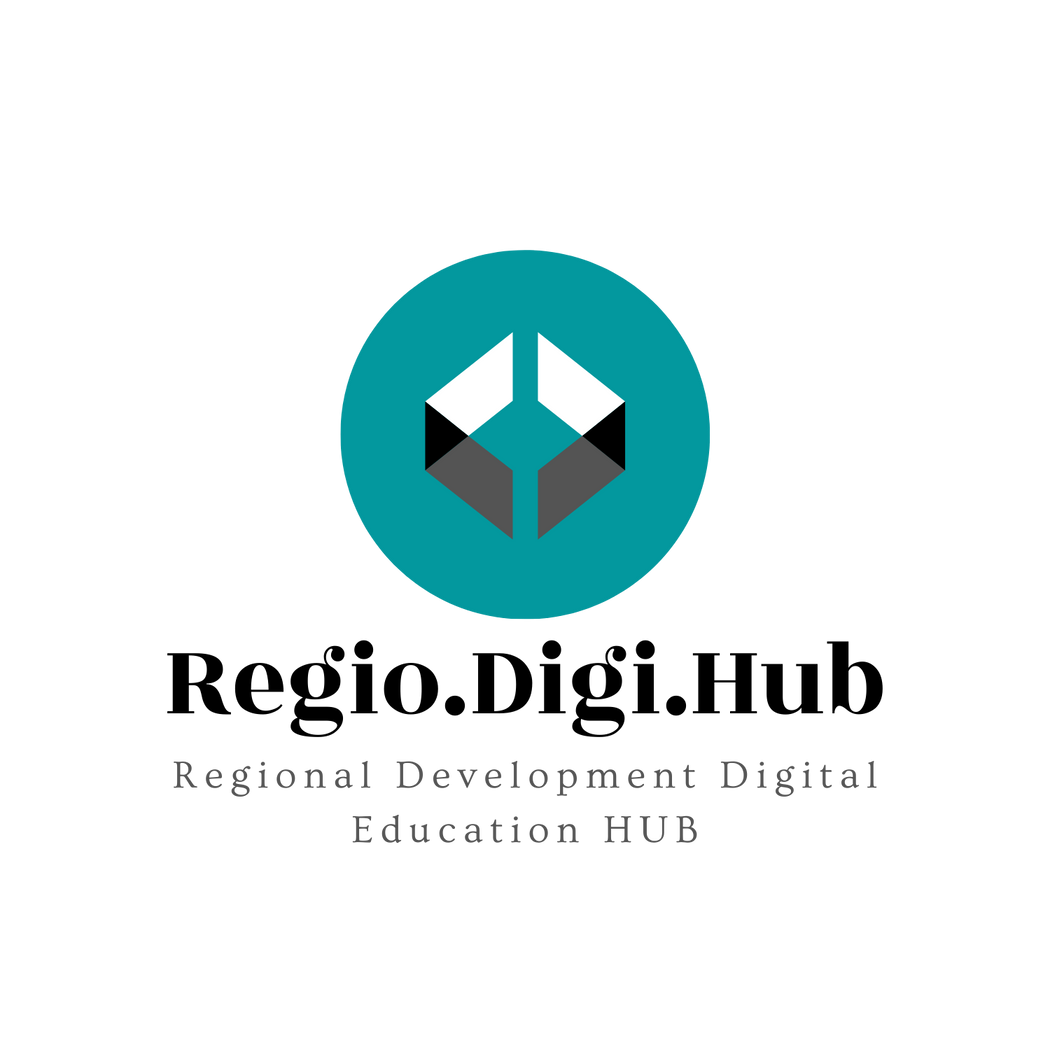 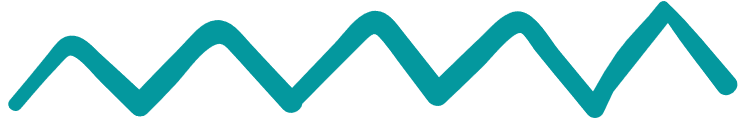 Reference
Barnett, Jim (2020): "To je tisto, kar se zgodi, ko vodje pravilno motivirajo zaposlene". Pridobiti iz: https://www.forbes.com/sites/jimbarnett/2020/01/06/heres-what-happens-when-leaders-get-employee-motivation-right/?sh=4f6fa7aa5c13

John mattone global, inc (2021): "Prvi svetovni blog o vodstvenem in poslovnem coachingu (2017-2021)". Pridobljeno iz: https://johnmattone.com/blog/historys-5-best-leaders/#:~:text=1.-,Mahatma%20Gandhi,example%20through%20word%20and%20deed
Kruse, K. (2013): "Kaj je vodenje?" Pridobljeno s spletne strani: http://www.professorpeaches.com/wp-content/uploads/2015/02/What-is-leadership-Forbes.pdf
Kakšna vrsta vodje ste vi? Sprejemanje svojega sloga vodenja . Pridobljeno s: https://www.umassglobal.edu/news-and-events/blog/what-type-of-leader-are-you-quiz
Kateri od teh zgodovinskih voditeljev ste vi? Pridobljeno s spletne strani: https://brainfall.com/quizzes/which-of-these-historical-leaders-are-you/
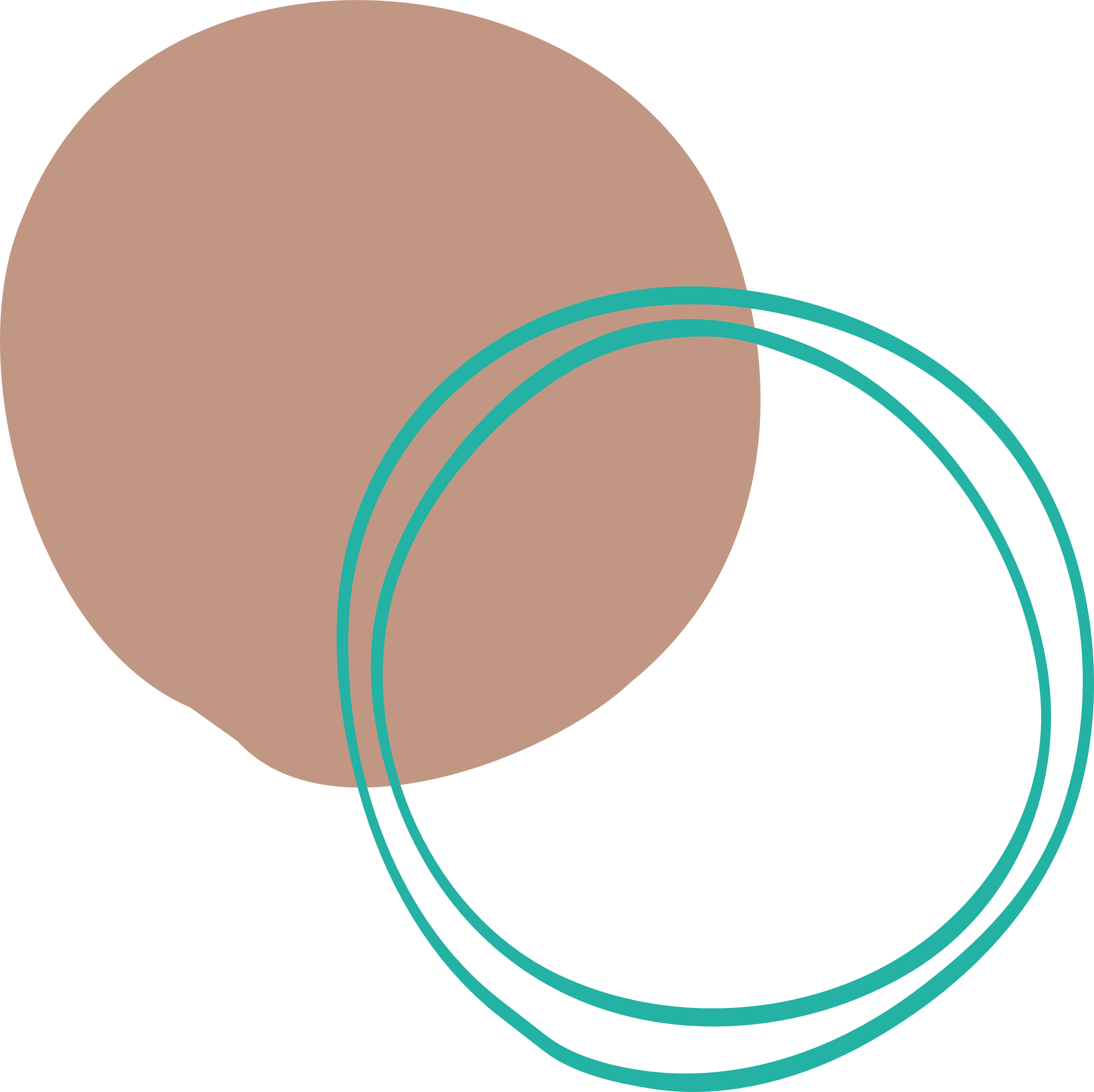 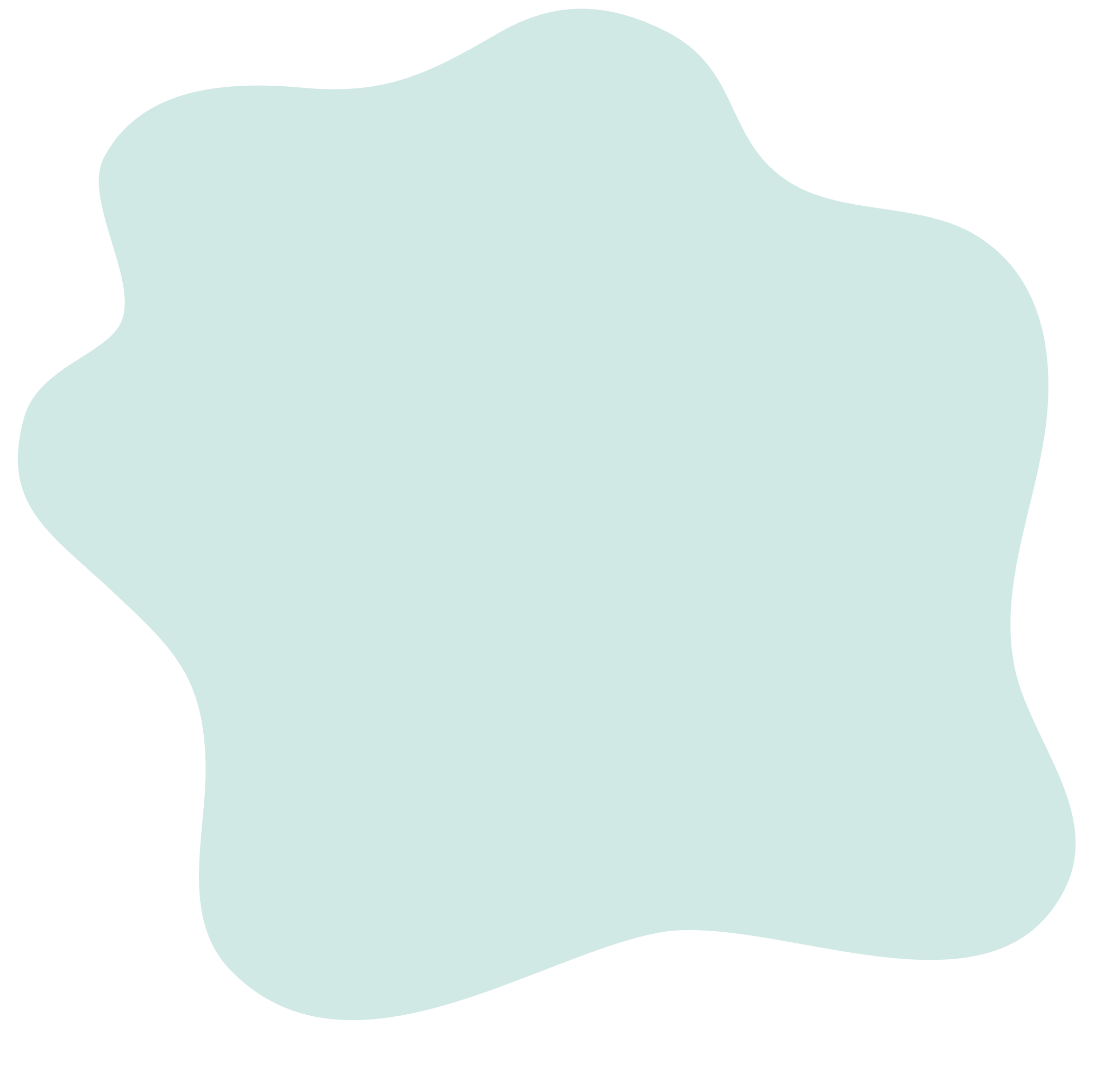 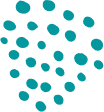 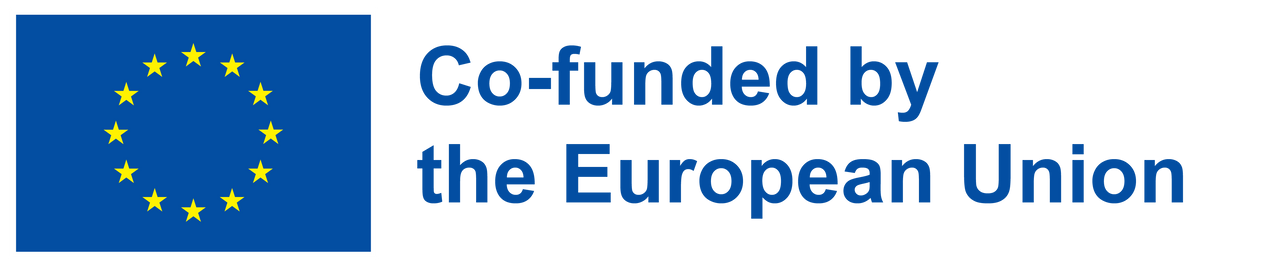